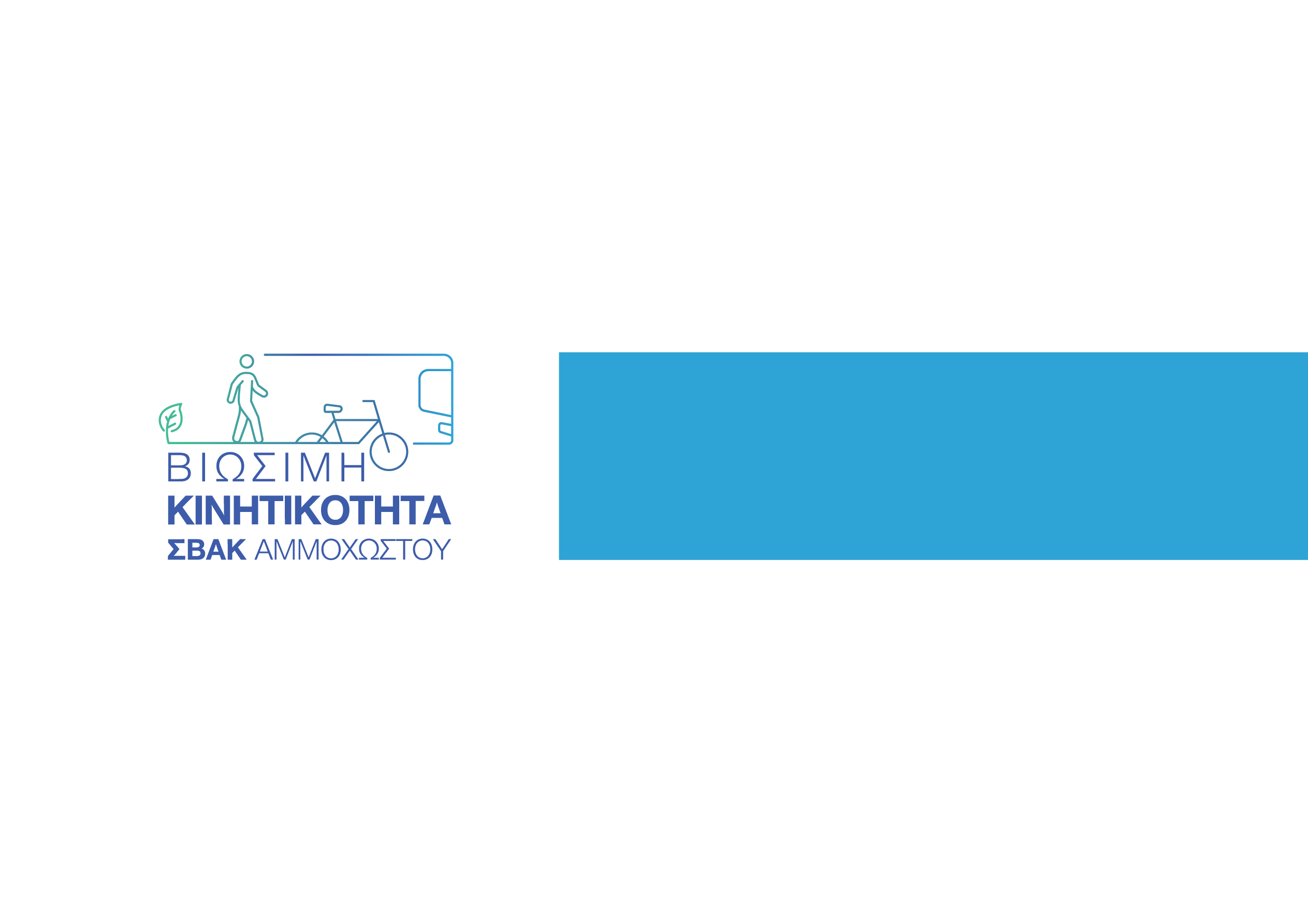 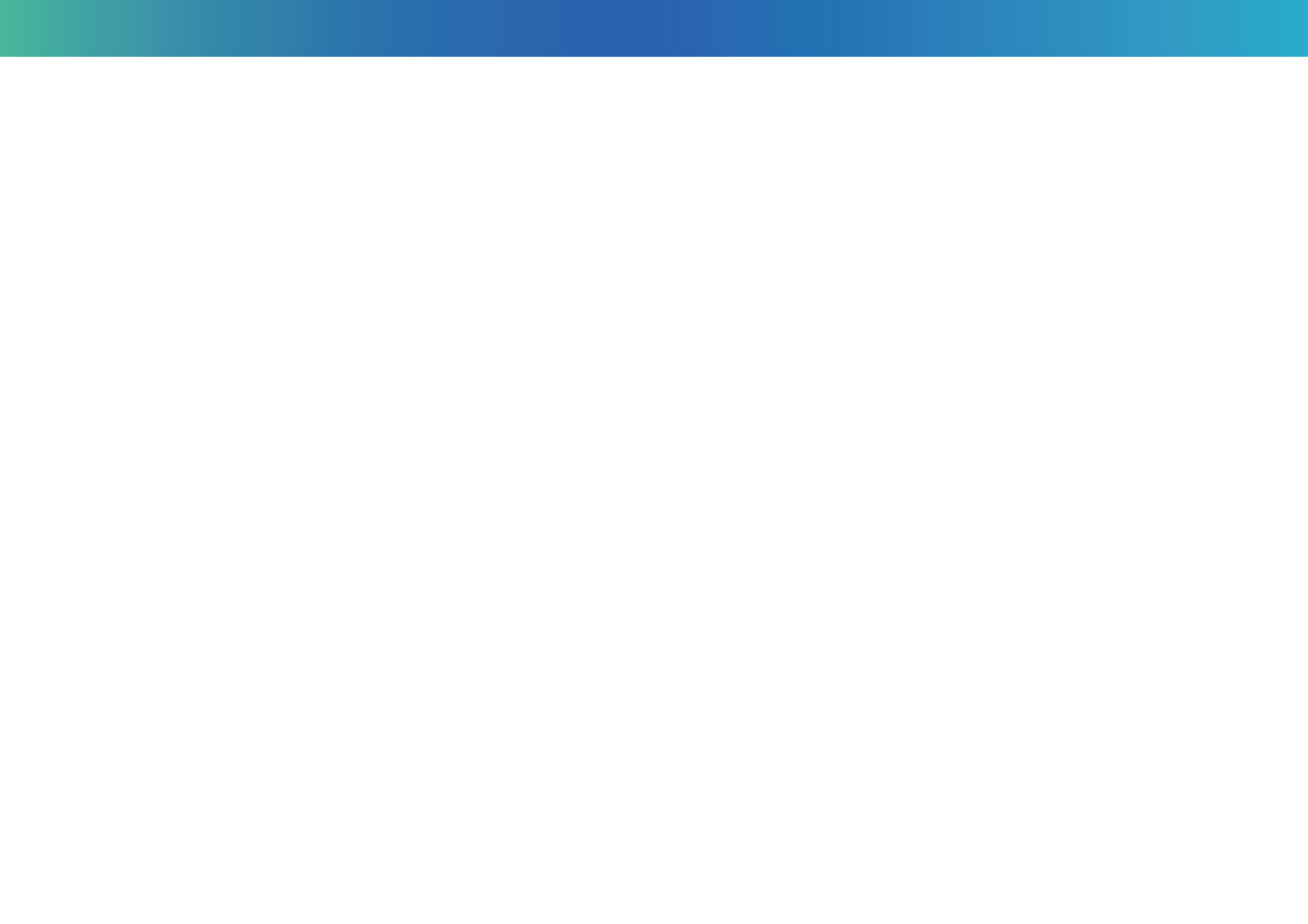 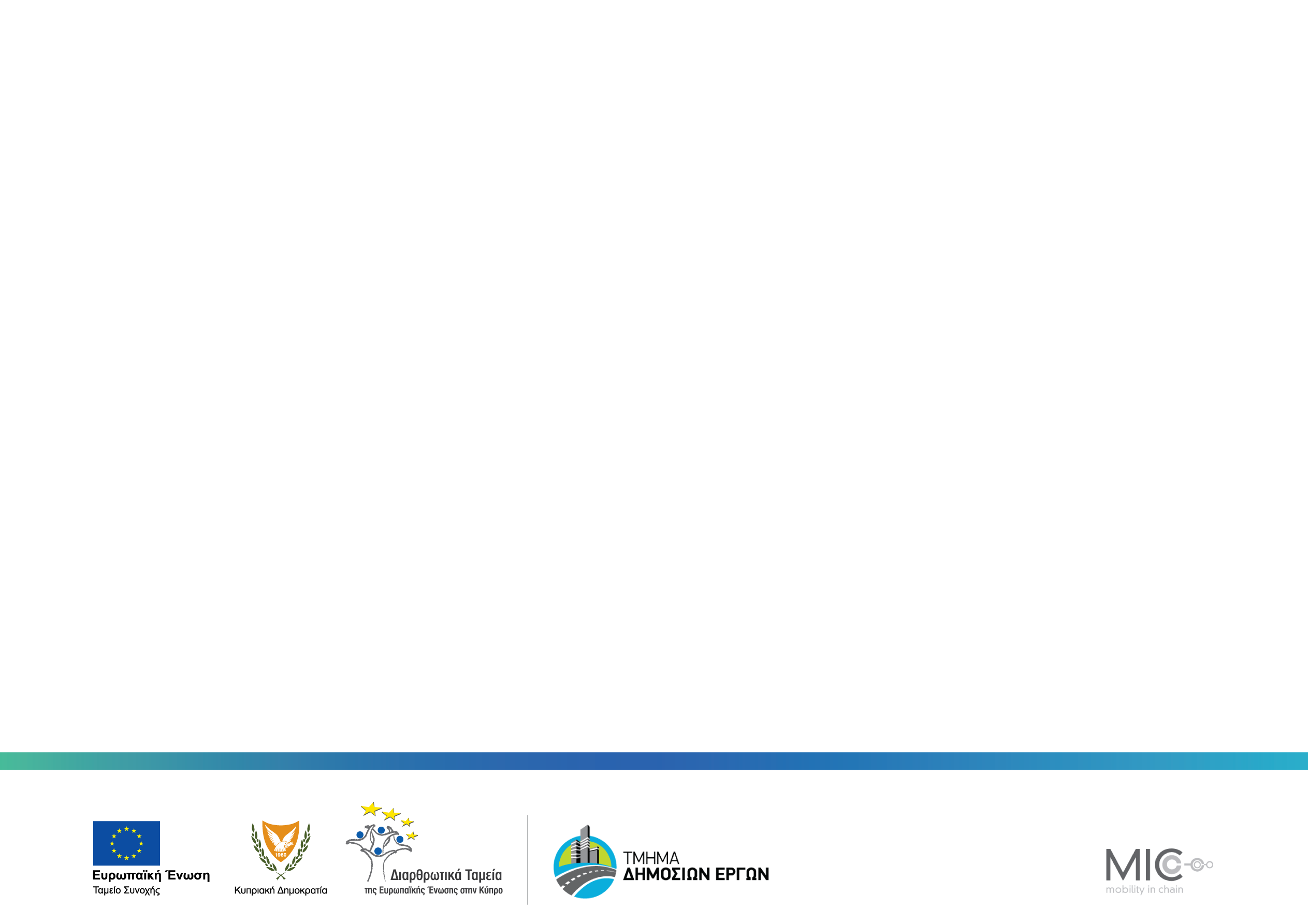 ΣΒΑΚ ΑΜΜΟΧΩΣΤΟΥ
3η Δημόσια Διαβούλευση
8 Μαρτίου 2023
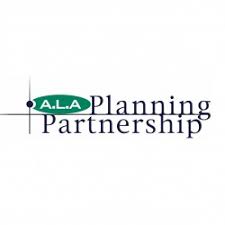 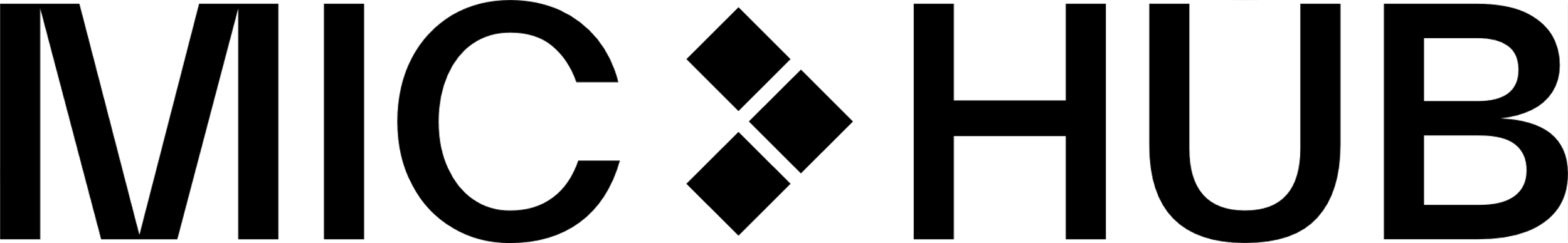 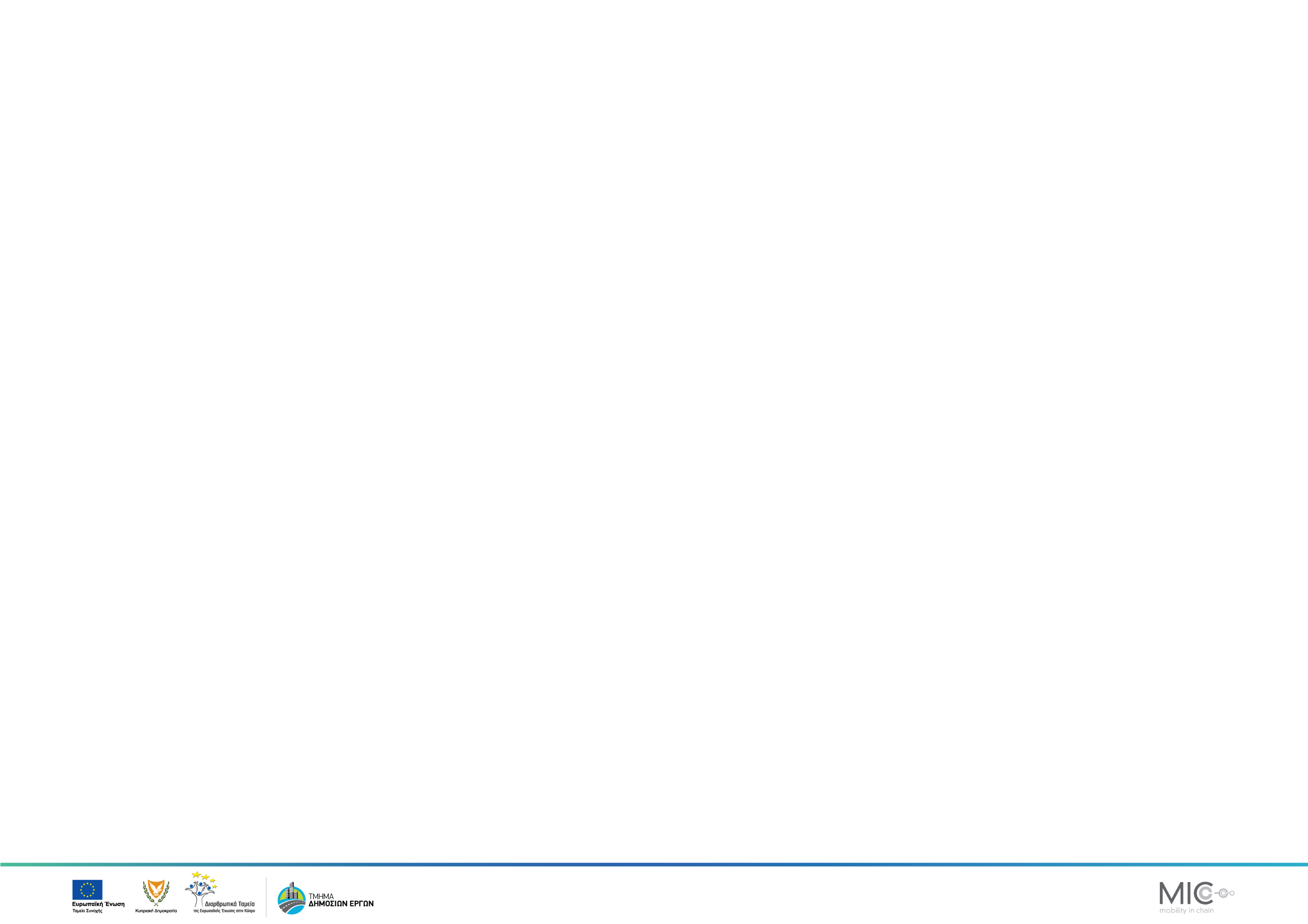 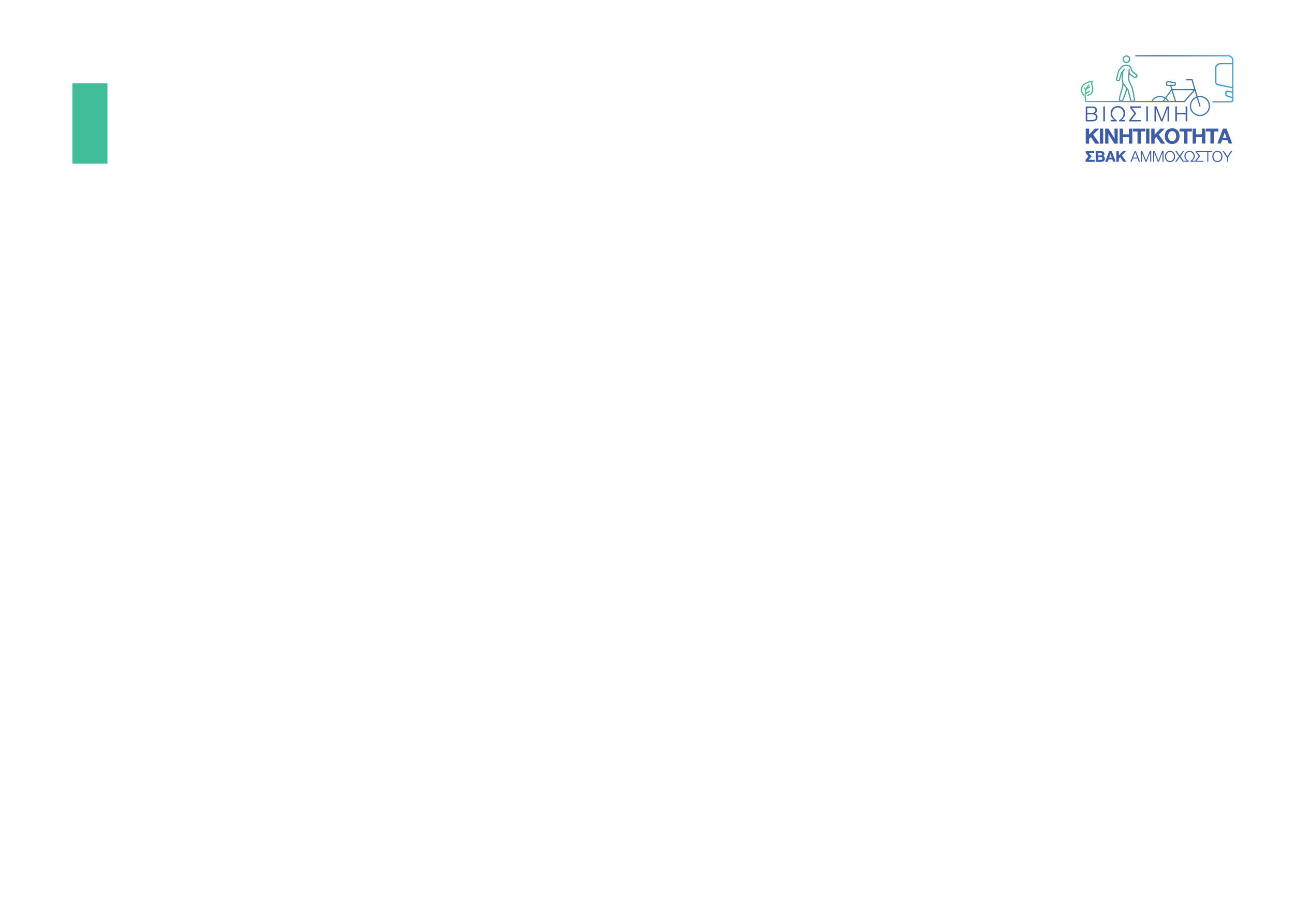 3η Δημόσια Διαβούλευση - Σχέδιο Βιώσιμης Αστικής Κινητικότητας Αμμοχώστου
Περιεχόμενα:
Εισαγωγή
Σενάρια και Μέτρα Μεταφορών
Υποδομές Ποδηλασίας
Ευφυή Συστήματα Μεταφορών (ΕΣΜ)
Εφοδιασμός
Στάθμευση
Υποδομές Πεζών
Δημόσιες Συγκοινωνίες
Οδικό Δίκτυο
Κοινόχρηστη Κινητικότητα
Διαχείριση Ταξιδιών
Σενάρια Ανάπτυξης Χρήσης Γης
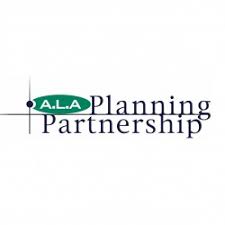 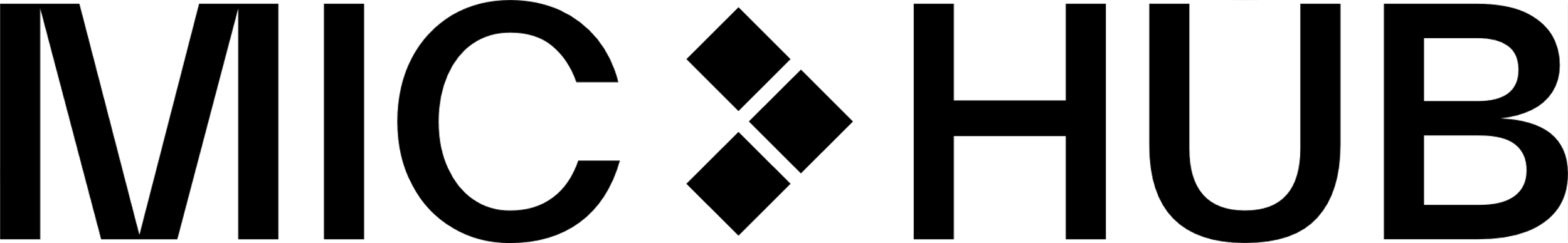 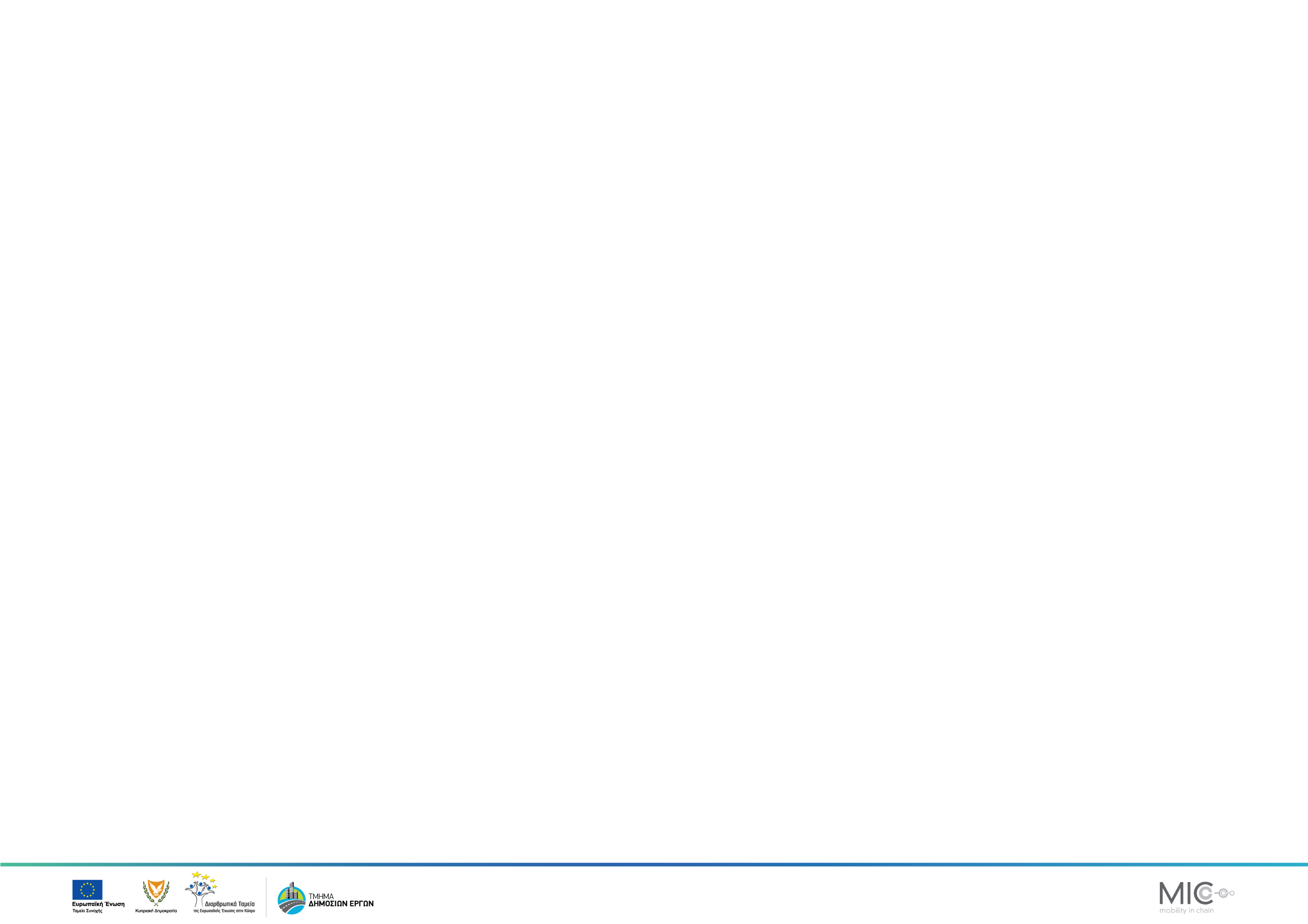 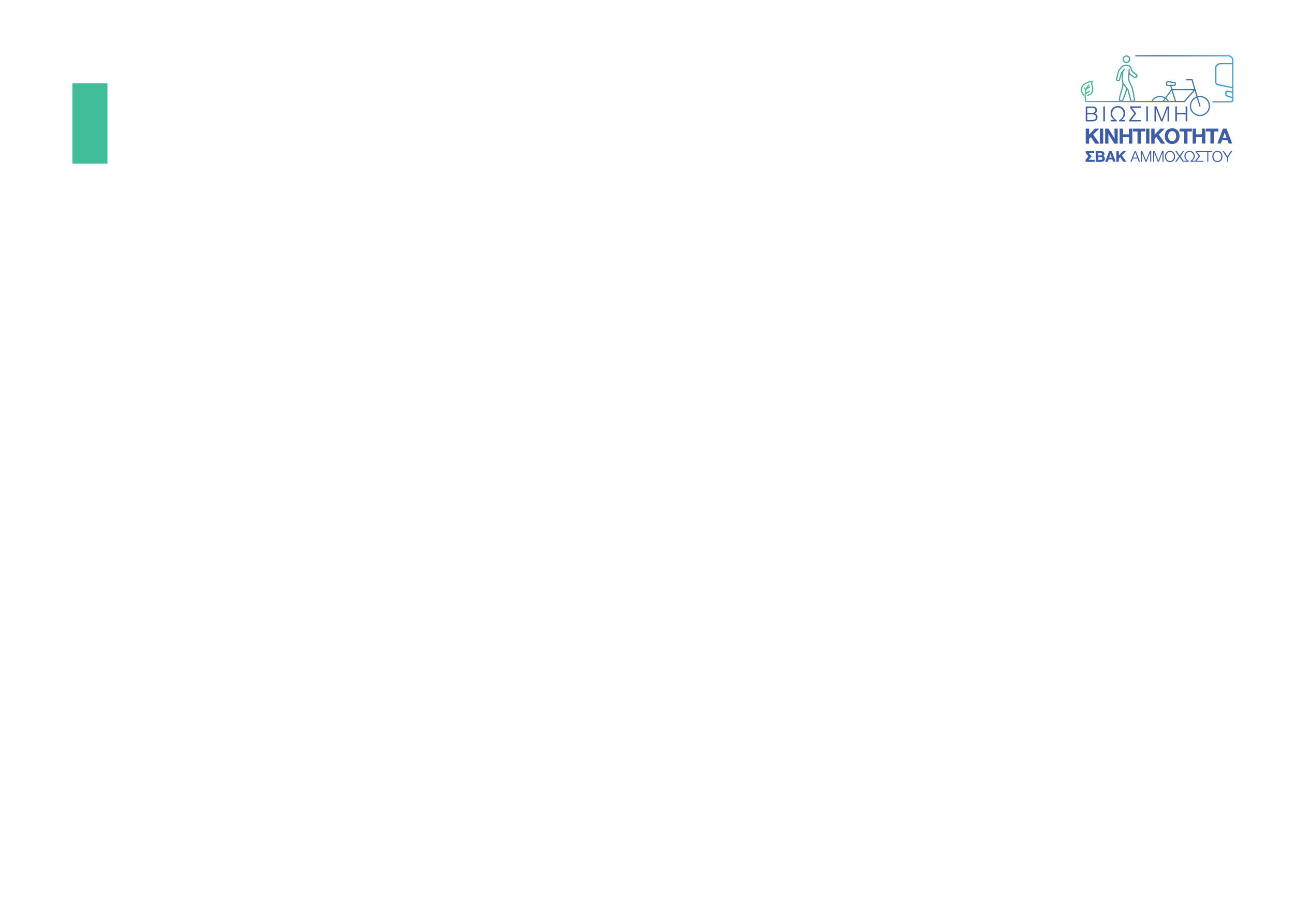 Εισαγωγή
Η παρουσίαση βασίζεται στους Στόχους, τους Βασικούς Δείκτες Απόδοσης (KPIs) και τα σχόλια από συναντήσεις με τους Ενδιαφερόμενους Φορείς και τις Δημόσιες Αρχές. Οι Στόχοι διαρθρώθηκαν γύρω από το Όραμα, τους δείκτες και τους τομείς παρέμβασης που εξετάζονται.

Η βάση των επιλεγμένων Μέτρων πηγάζει από τις διεθνείς δεσμεύσεις της Κύπρου, τους στόχους του SUMP και τα συγκεκριμένα προβλήματα που εντοπίστηκαν σε προηγούμενα στάδια. Στόχος είναι να δημιουργηθούν μέτρα που θα παράγουν τα επιθυμητά αποτελέσματα.

Η διαδικασία επιλογής αξιολόγησε την ικανότητα εφαρμογής των μέτρων και την επίτευξη των στόχων που έχουν τεθεί. Η ομάδα των Συμβούλων παρείχε ένα σύνολο προσαρμοσμένων προτάσεων ειδικά για την περιοχή, προκειμένου να ενισχύσει τις δυνατότητες και την ικανότητα εφαρμογής των μέτρων.
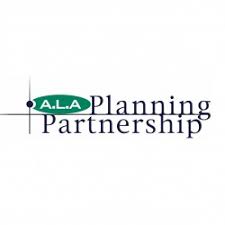 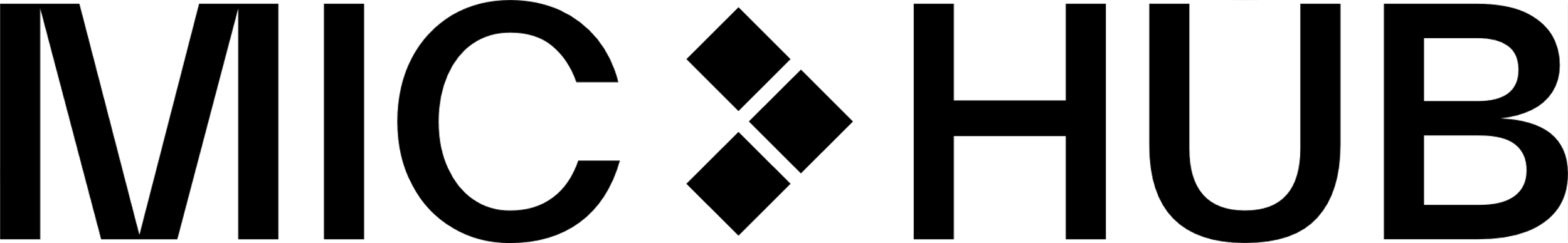 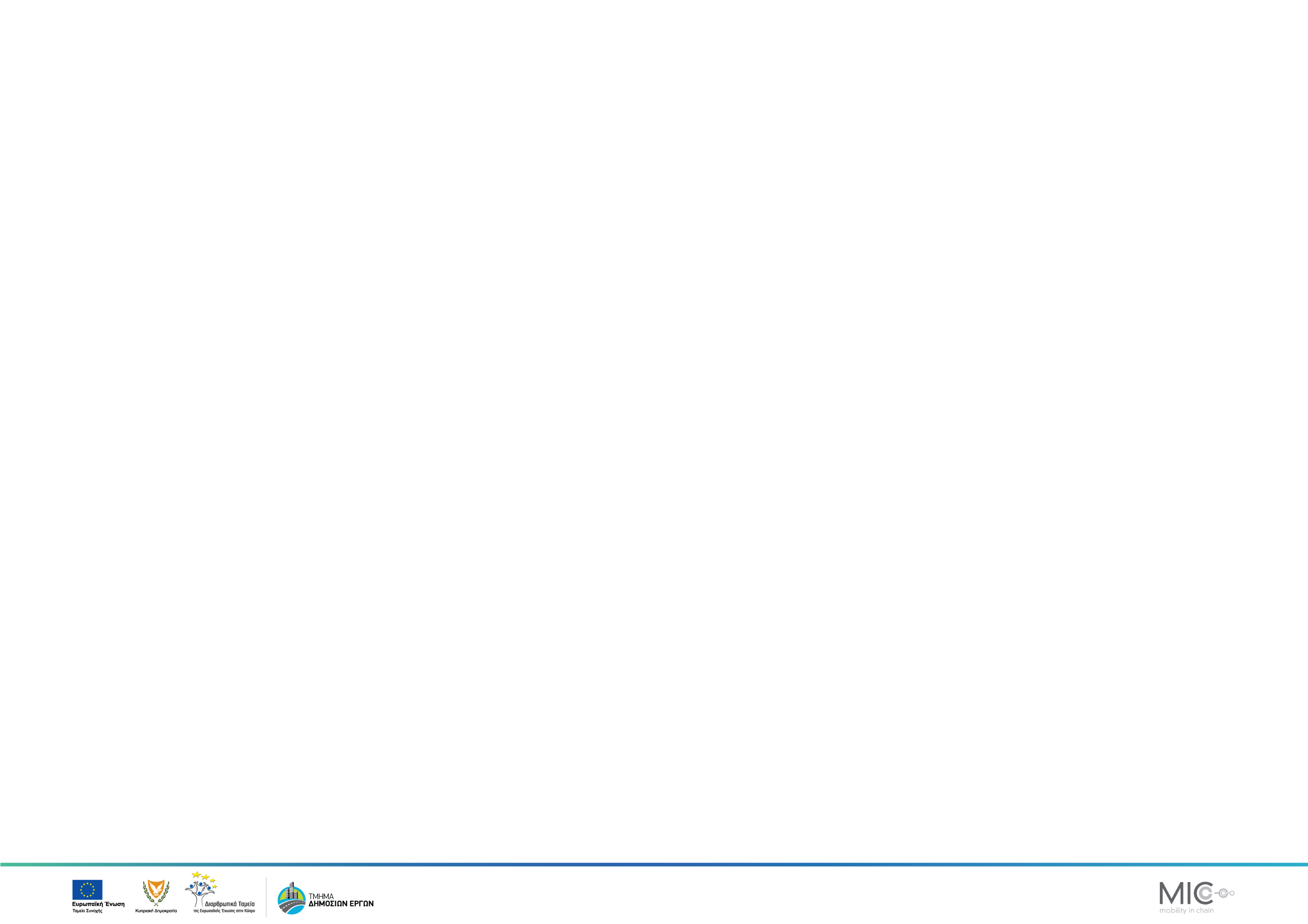 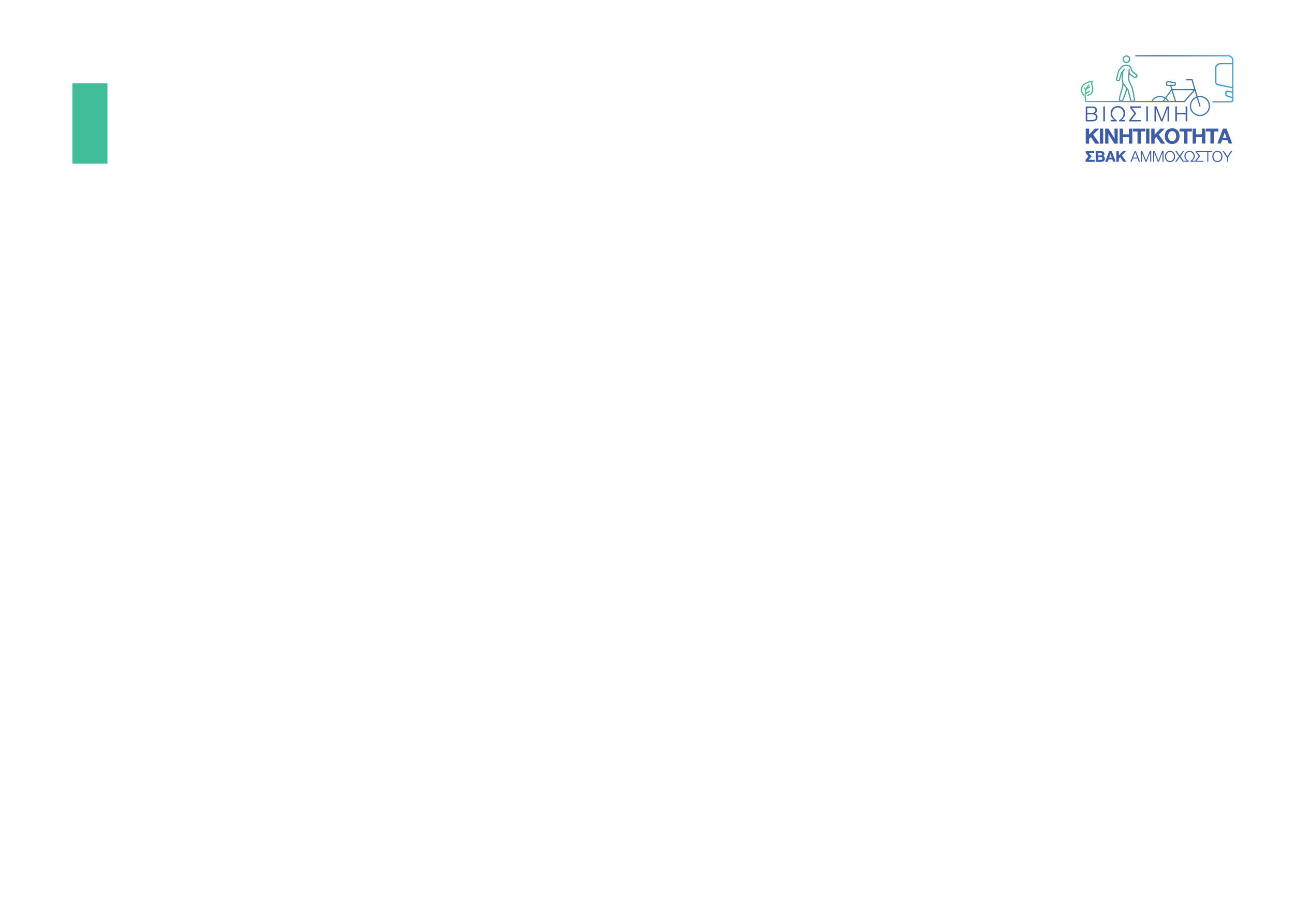 Σενάρια και Μέτρα Μεταφορών 1/5
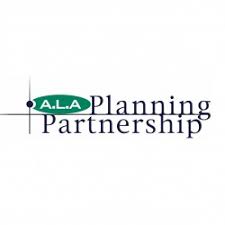 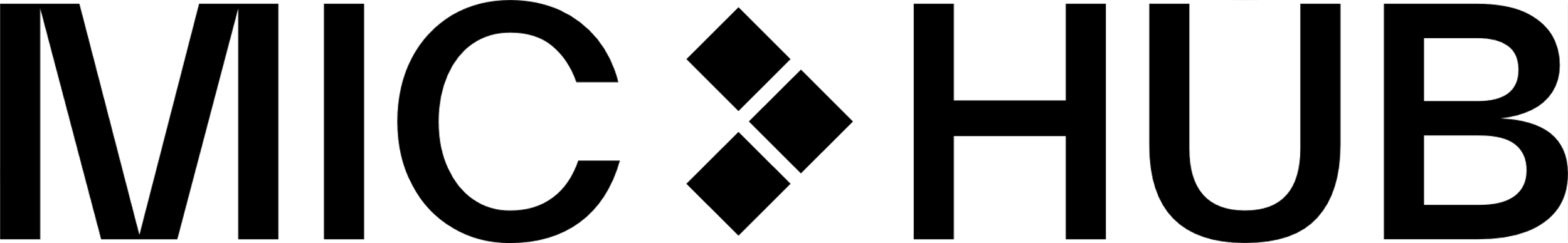 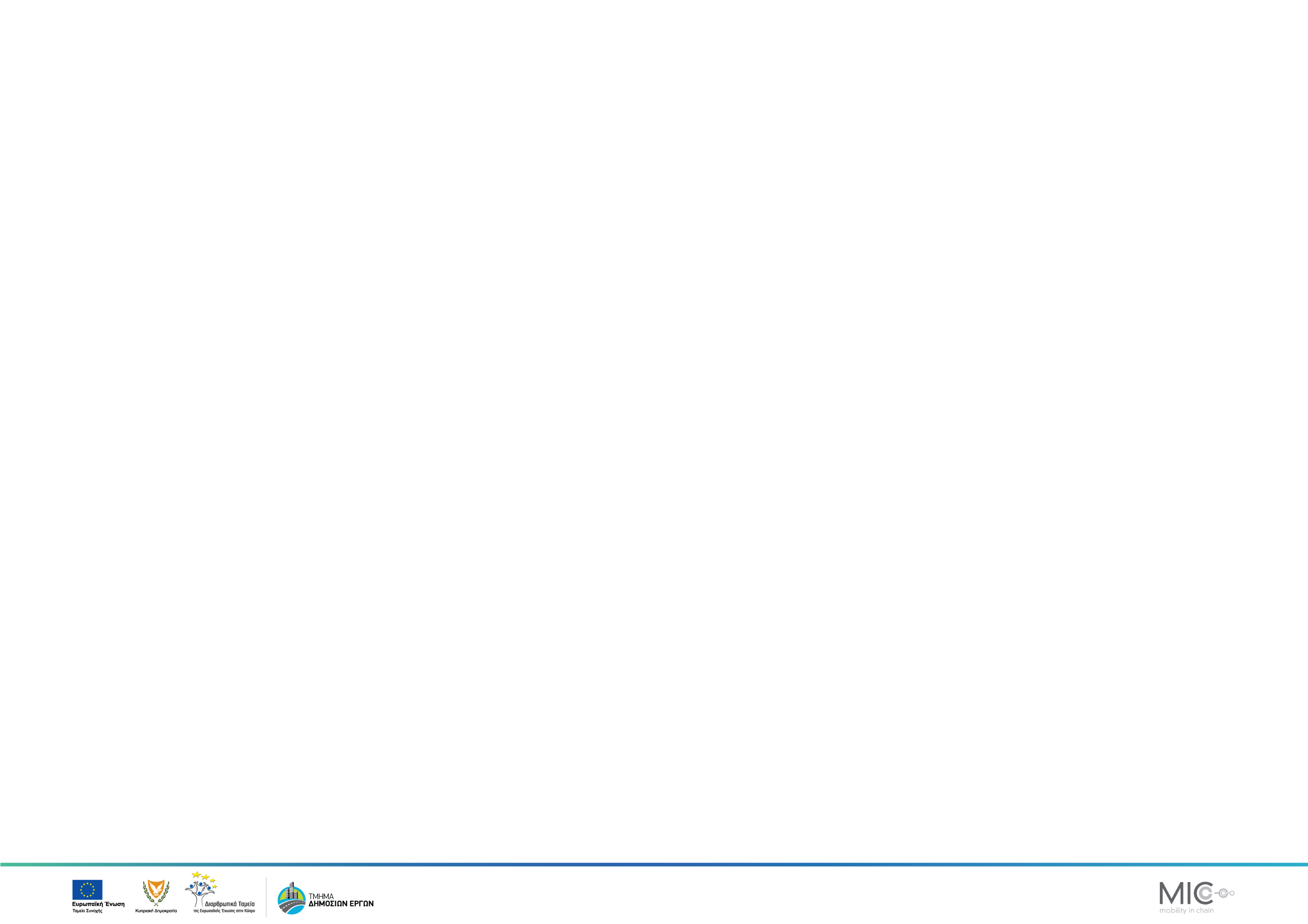 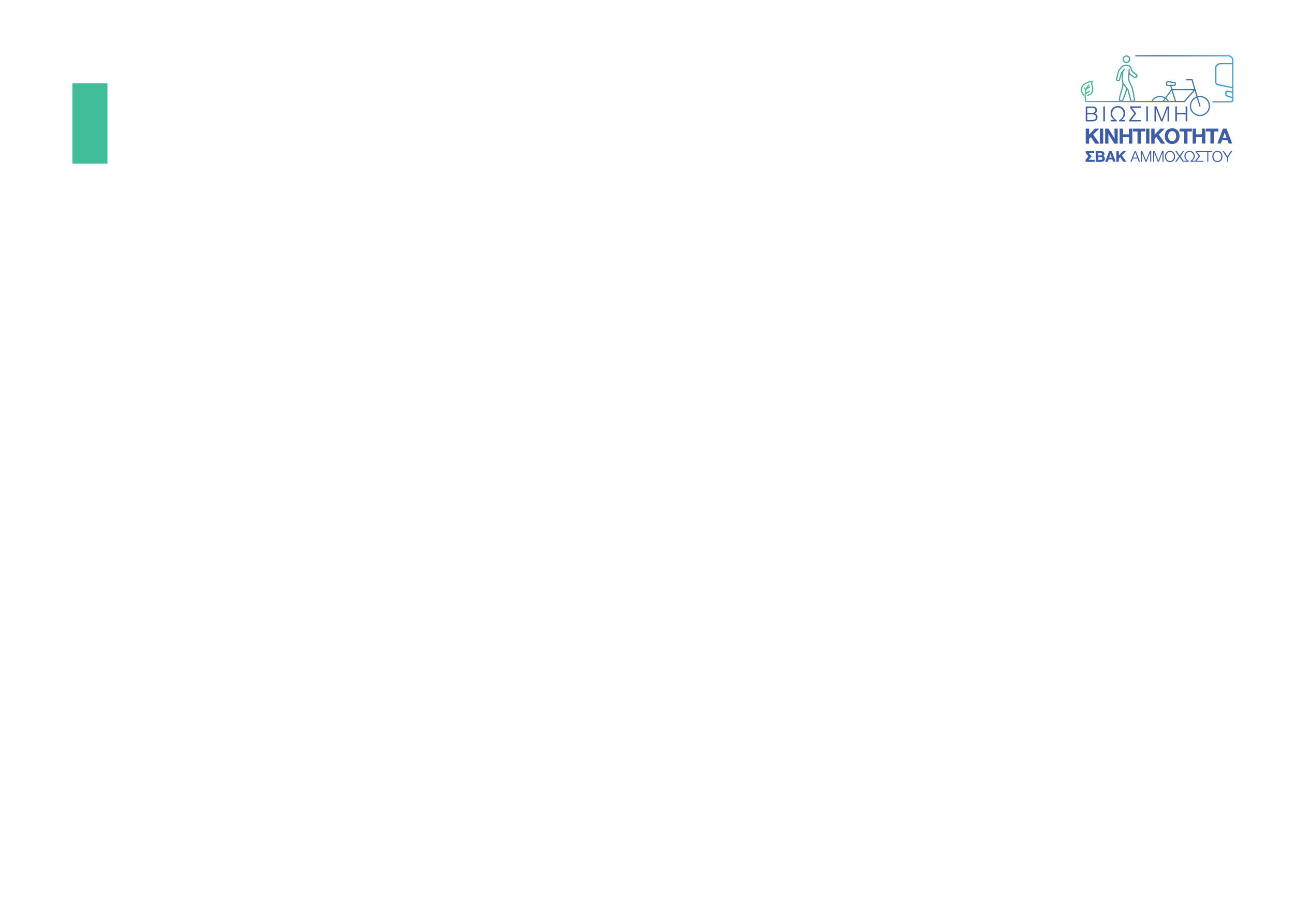 Σενάρια και Μέτρα Μεταφορών 2/5
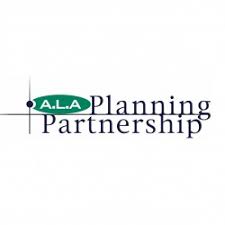 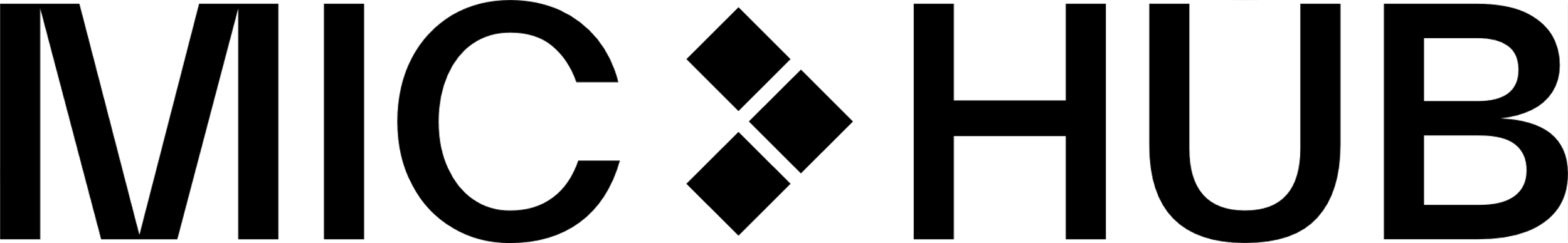 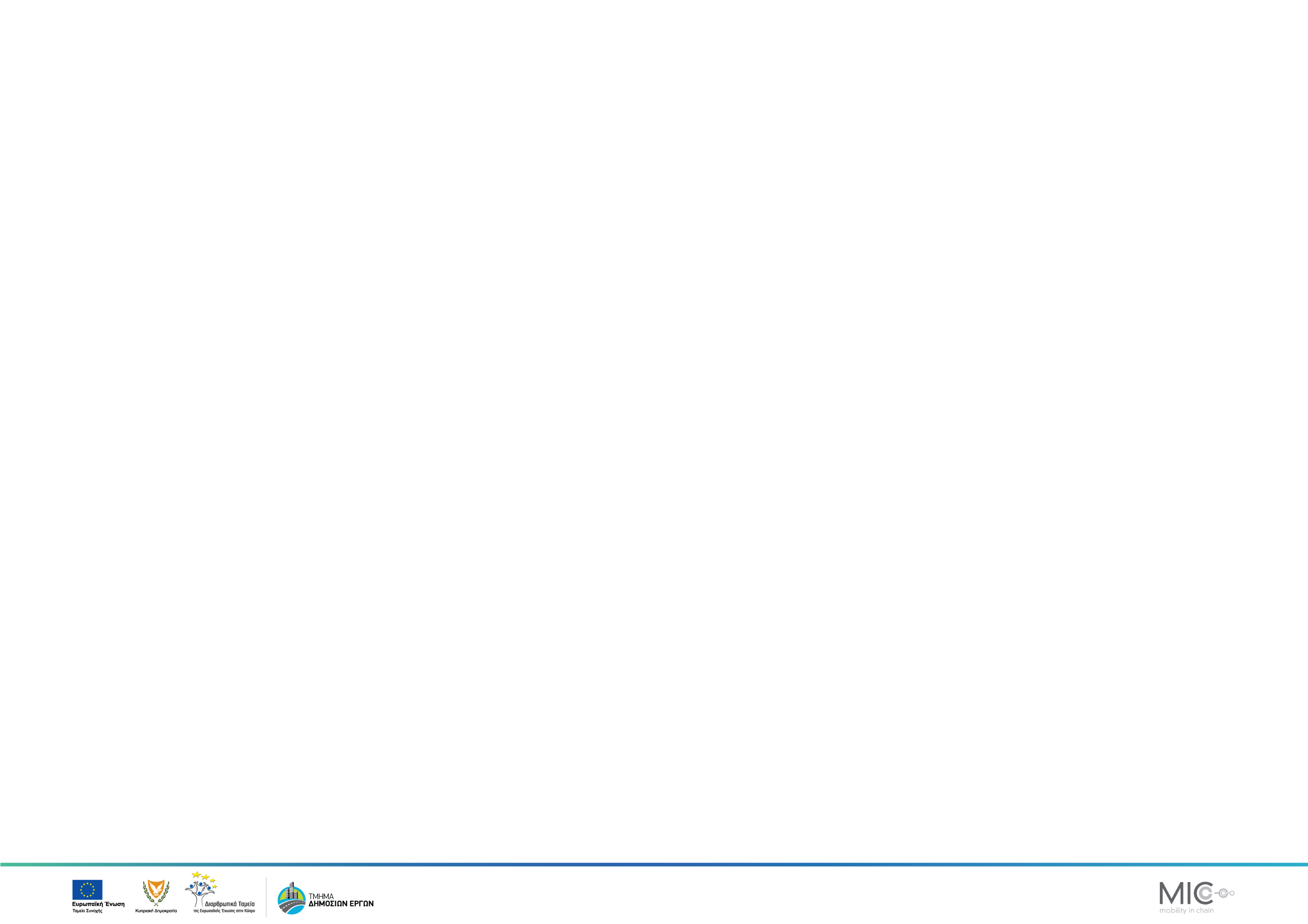 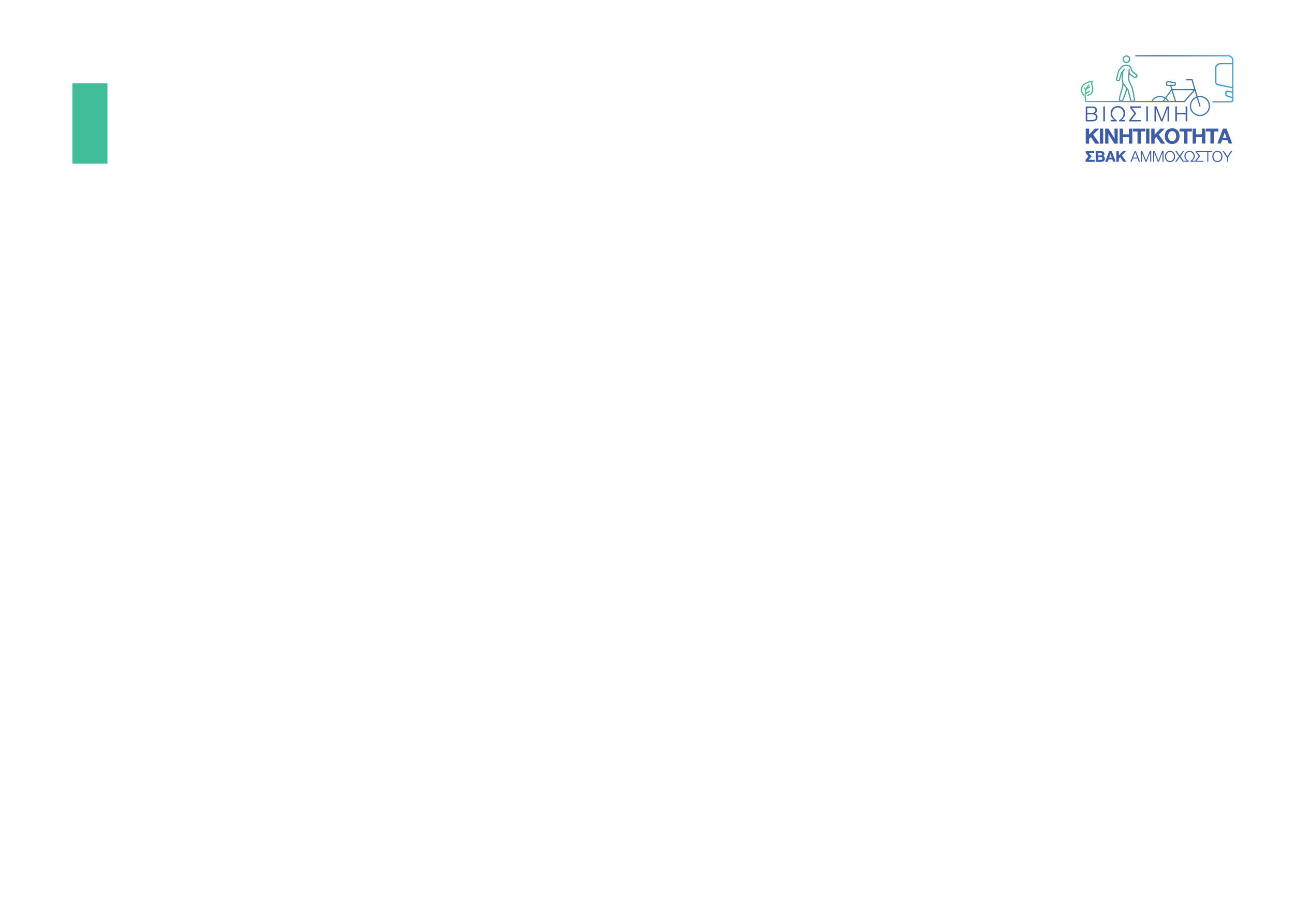 Σενάρια και Μέτρα Μεταφορών 3/5
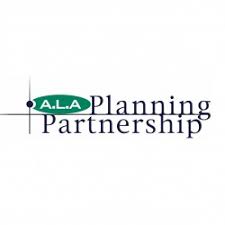 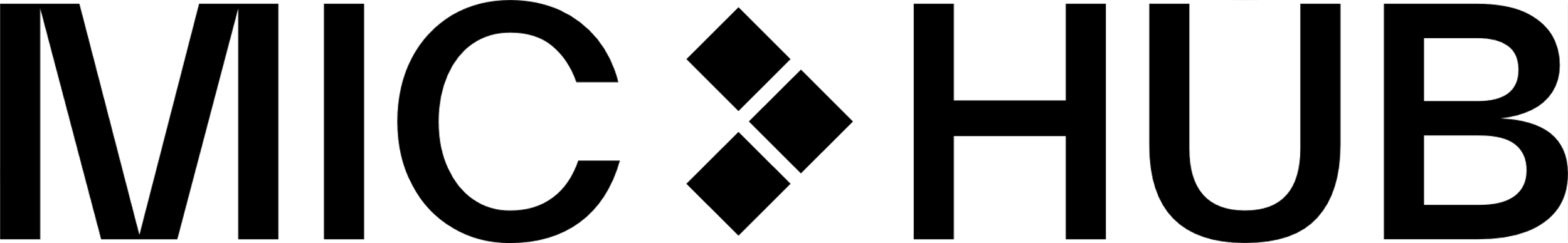 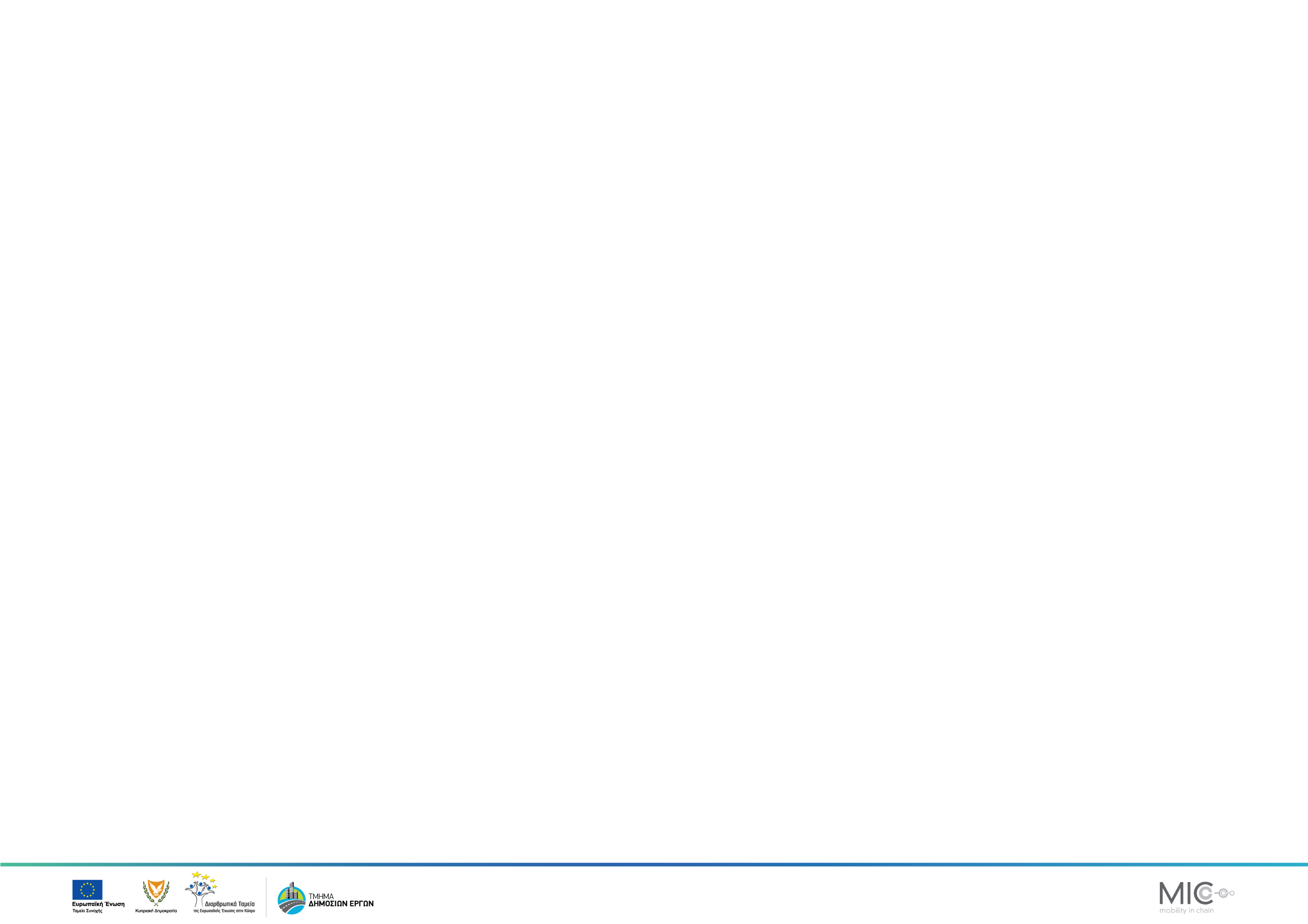 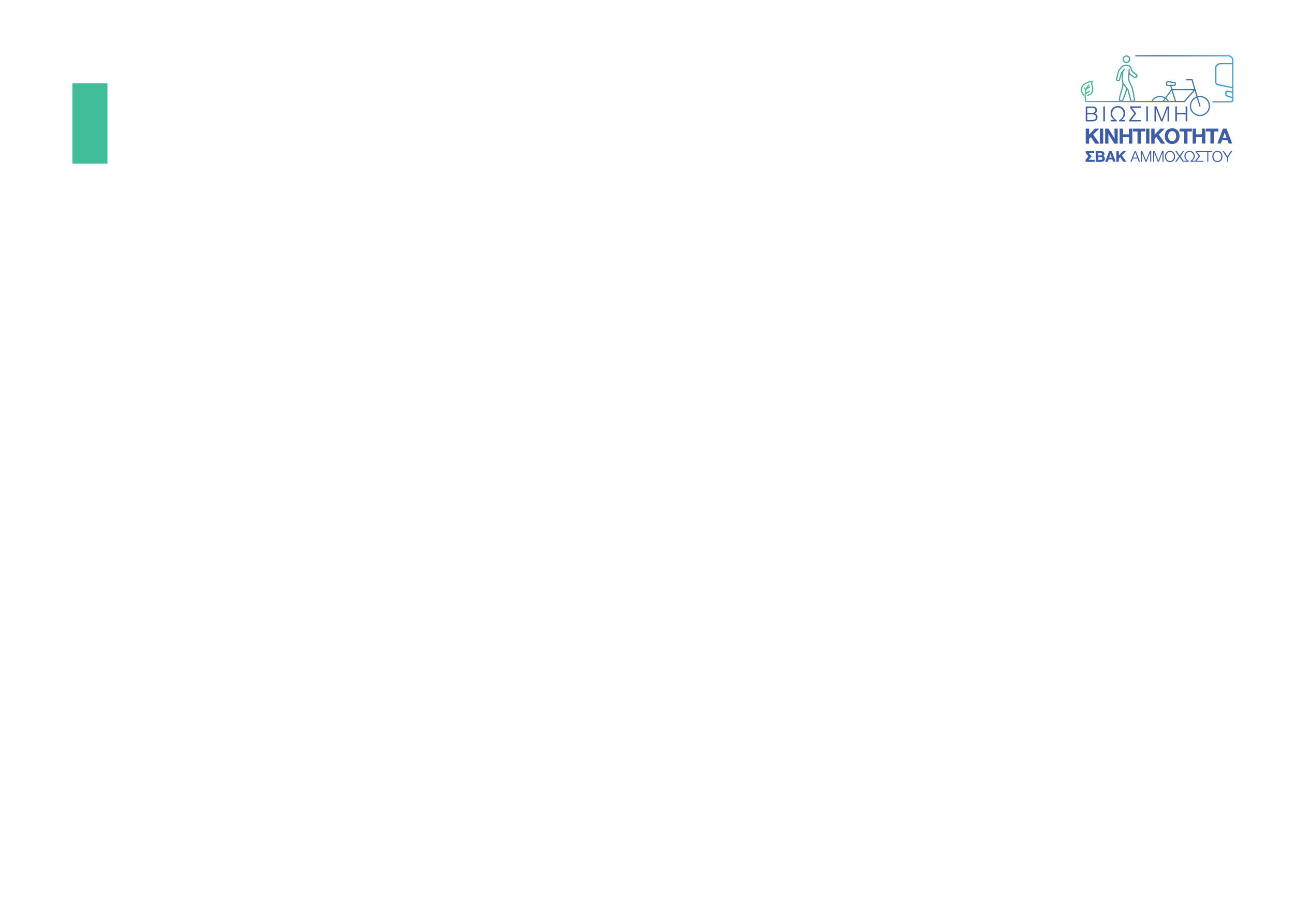 Σενάρια και Μέτρα Μεταφορών 4/5
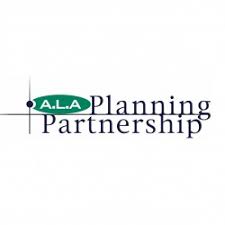 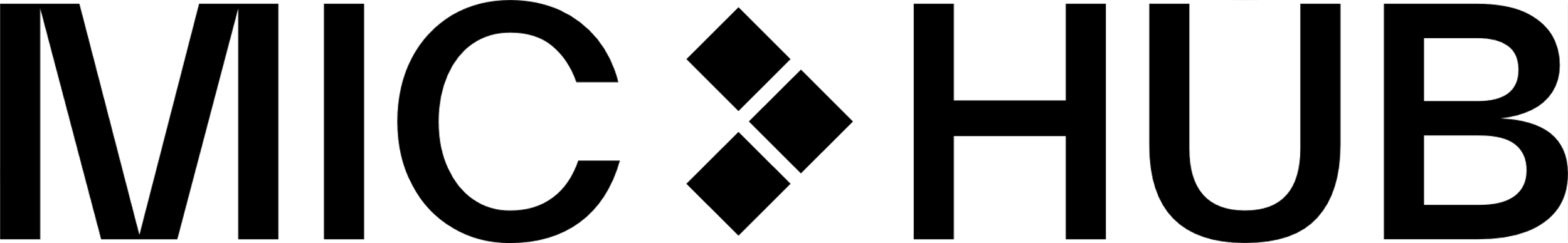 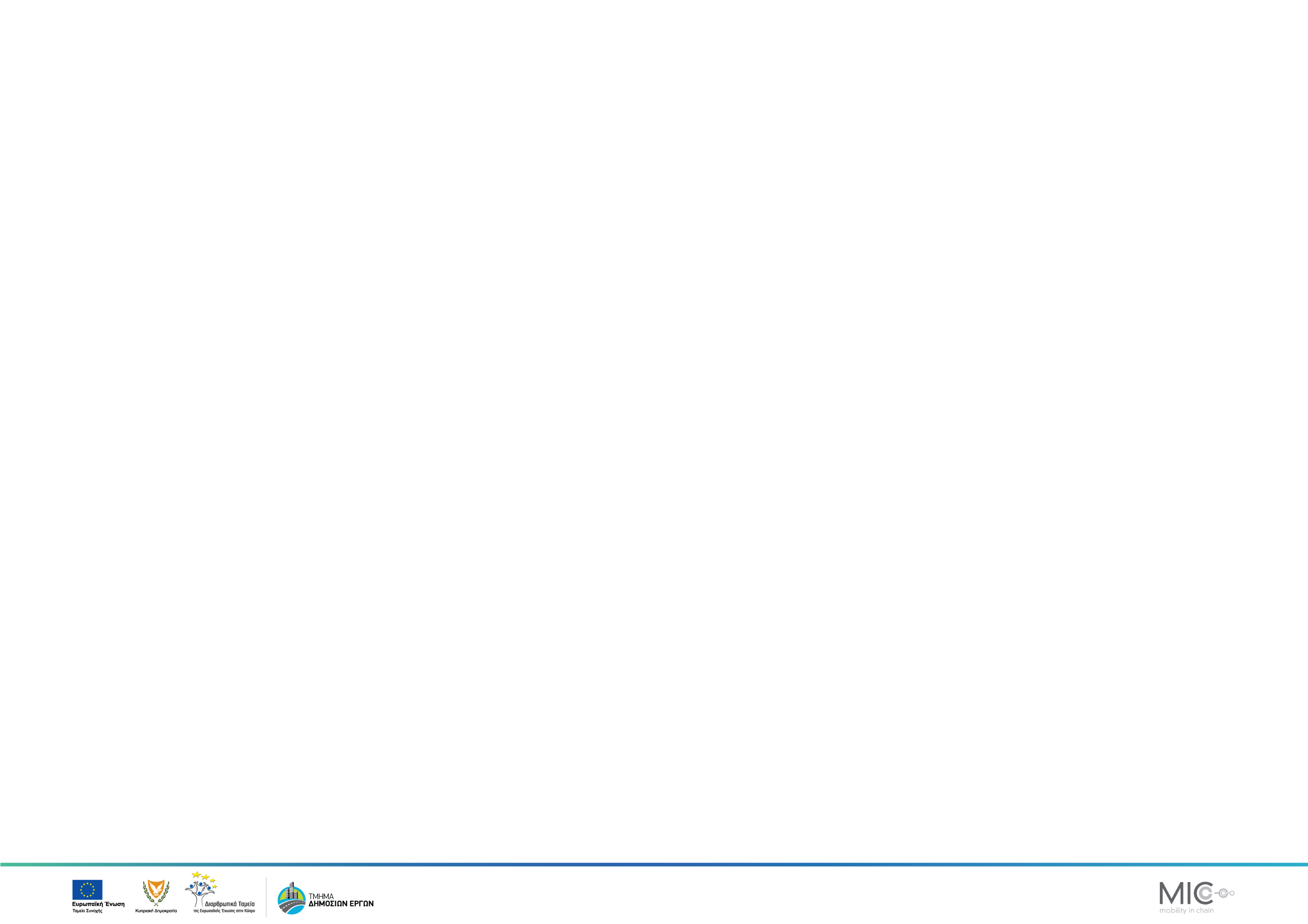 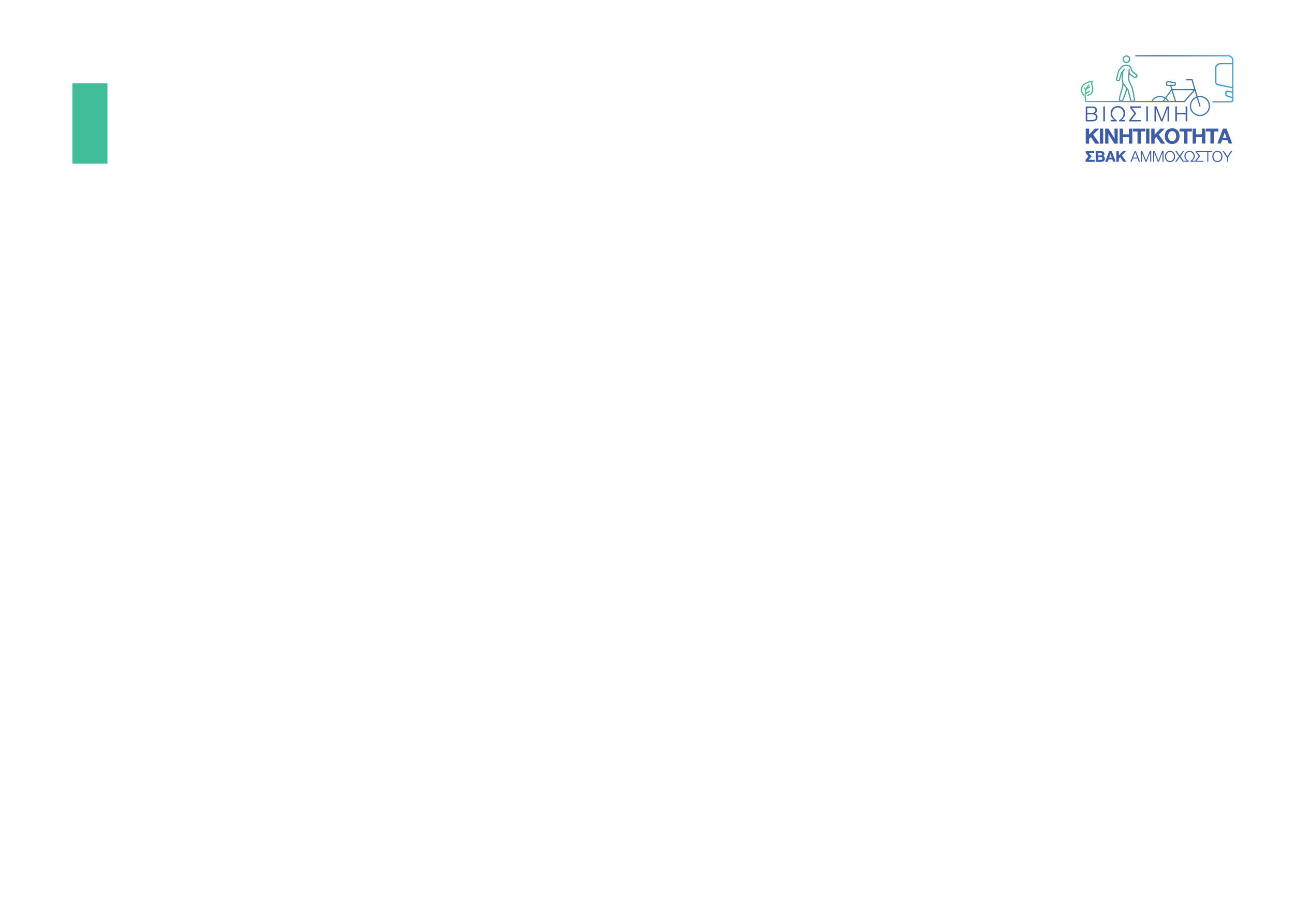 Σενάρια και Μέτρα Μεταφορών 5/5
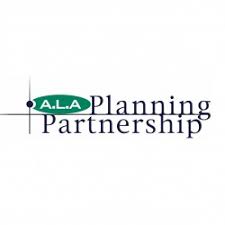 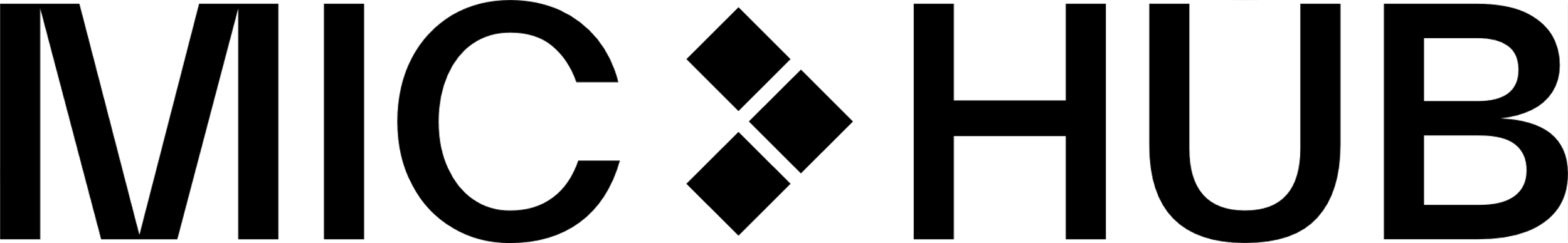 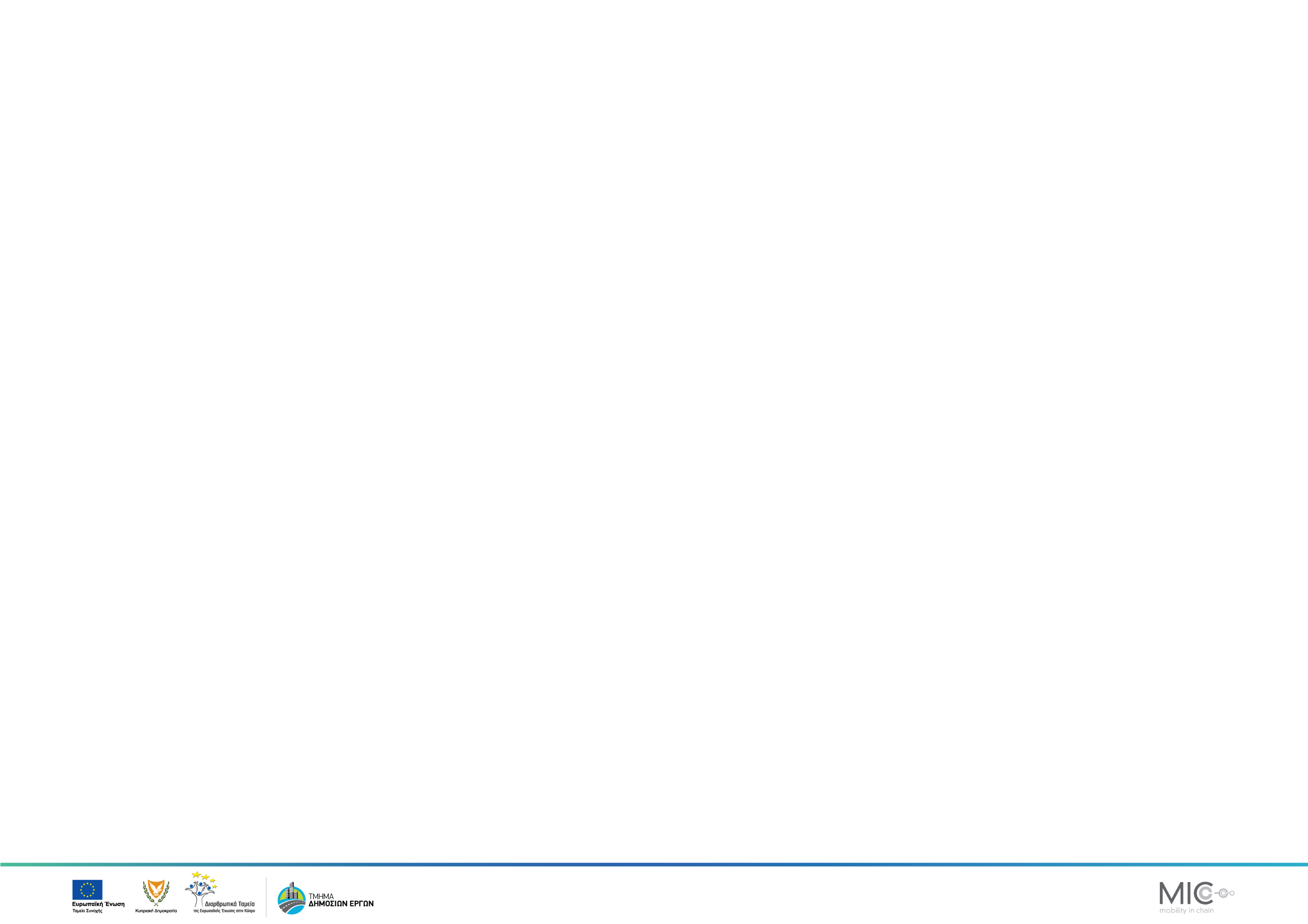 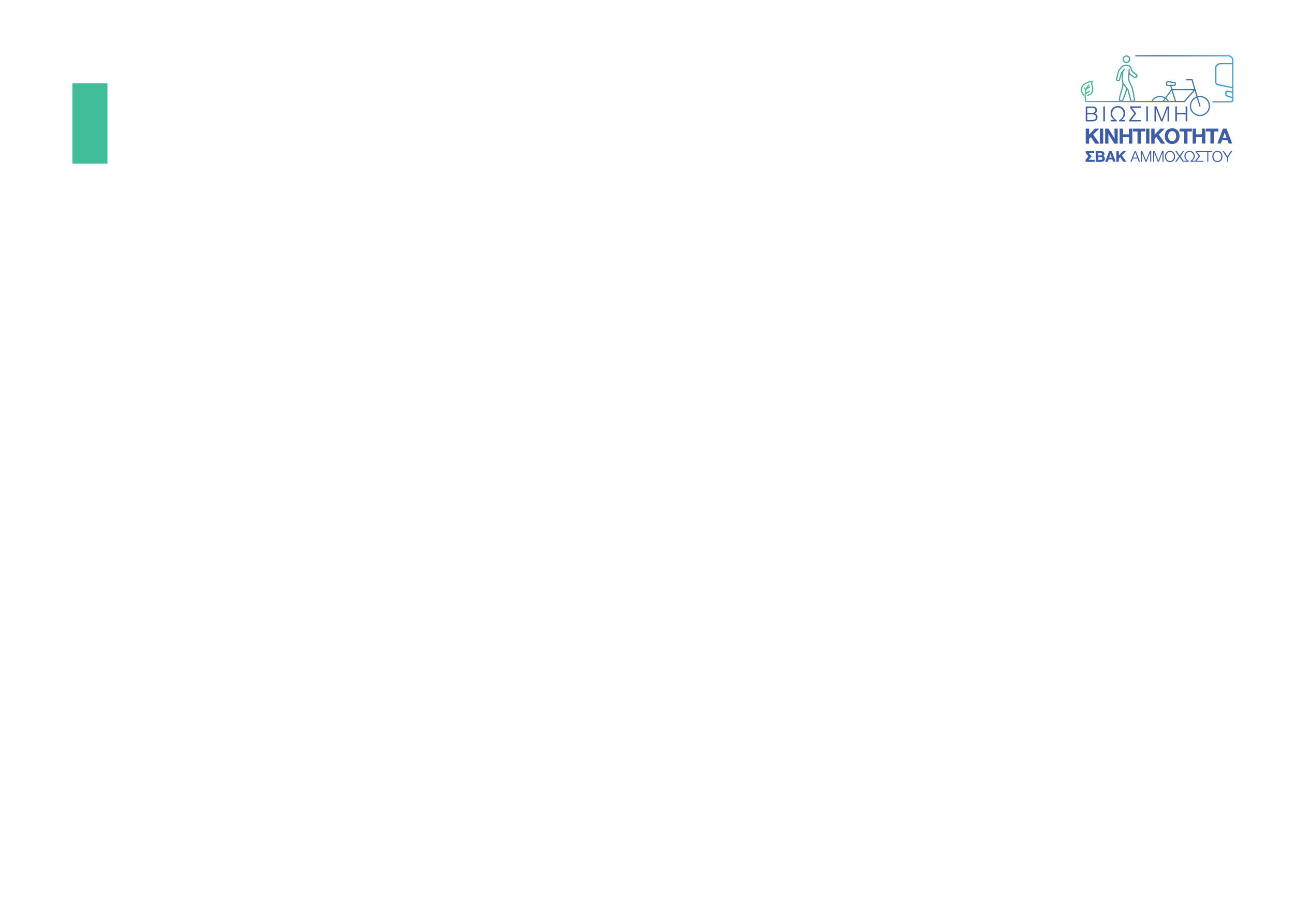 Υποδομές Ποδηλασίας 1/12
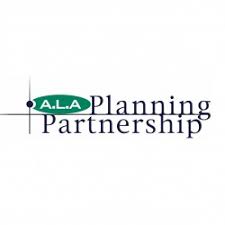 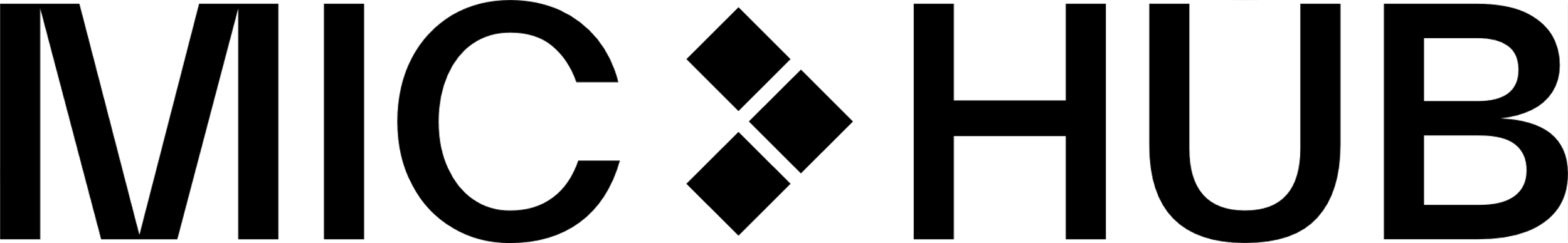 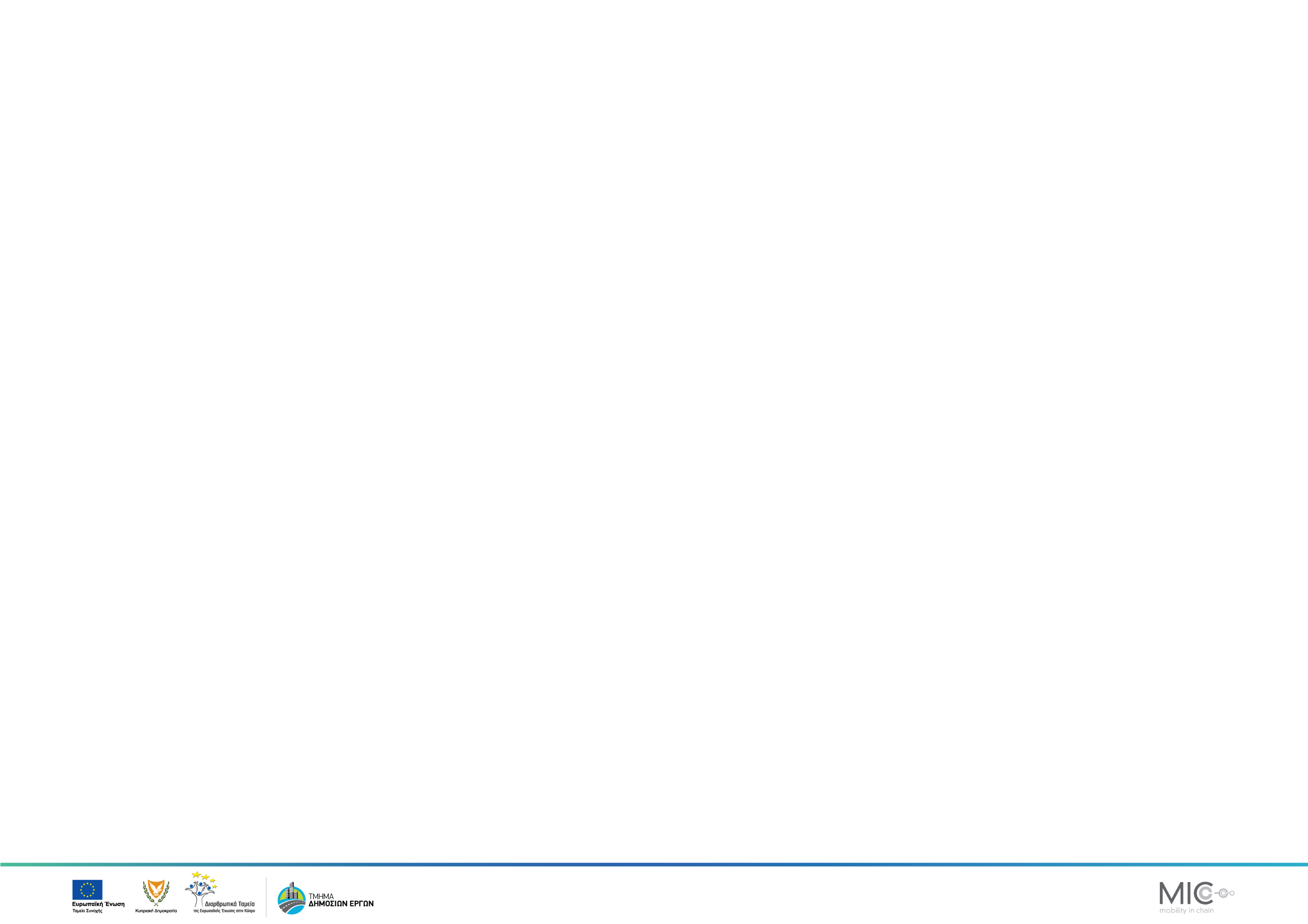 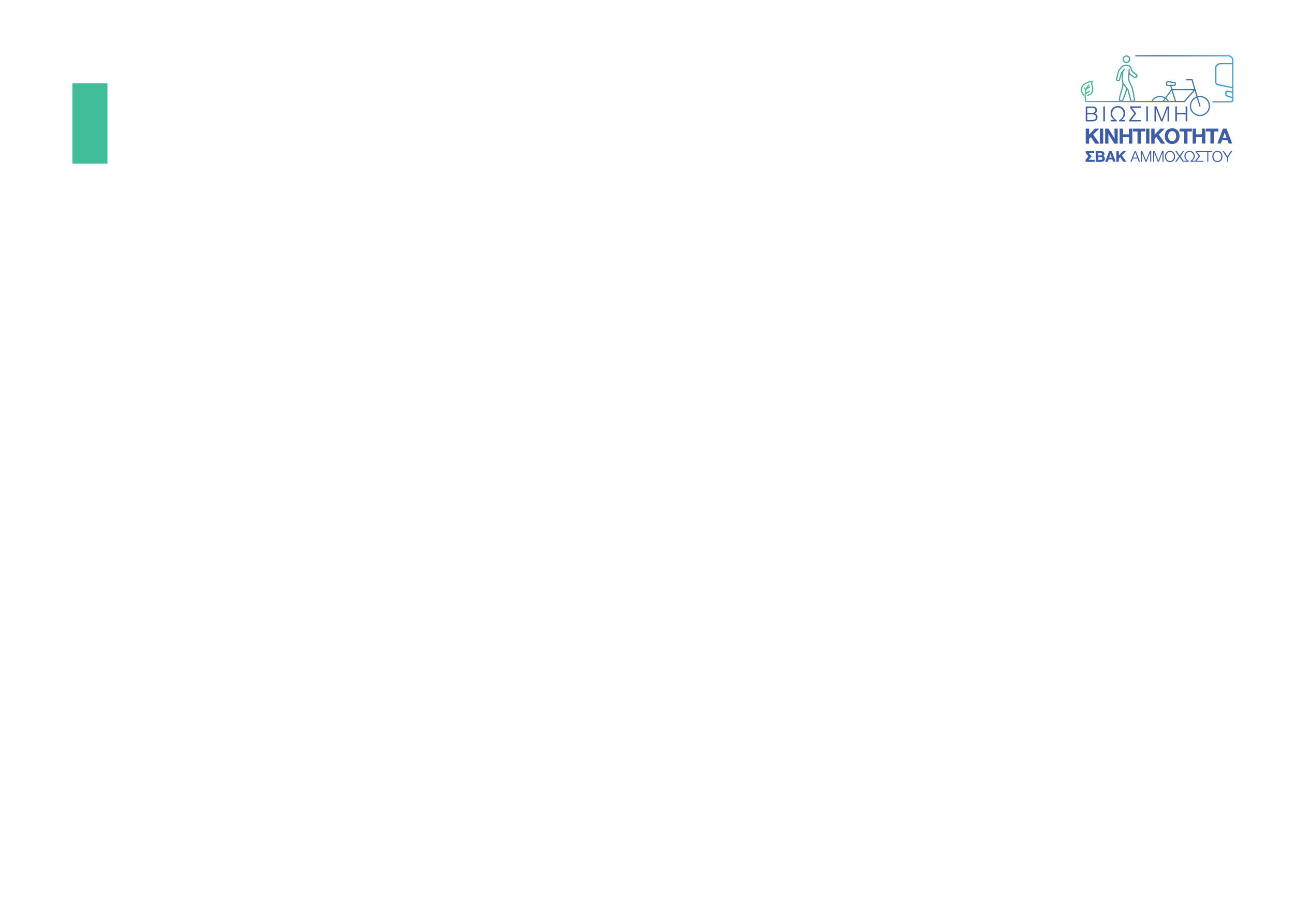 Υποδομές Ποδηλασίας 2/12
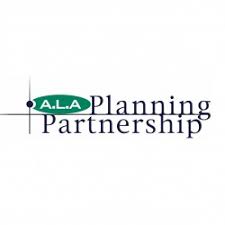 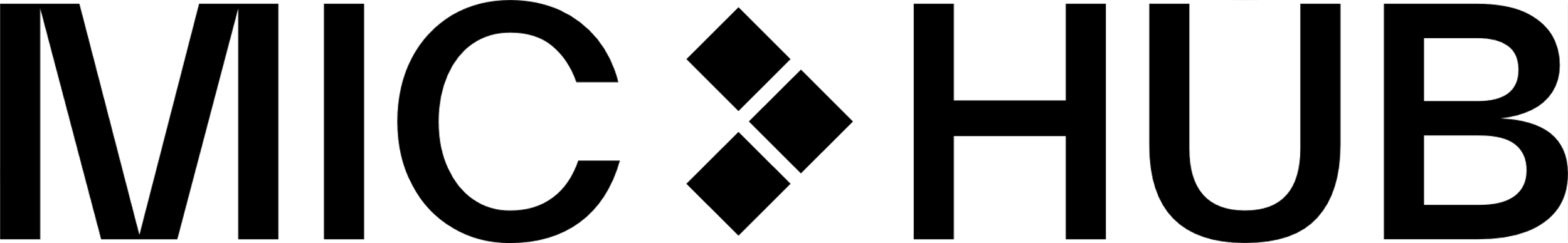 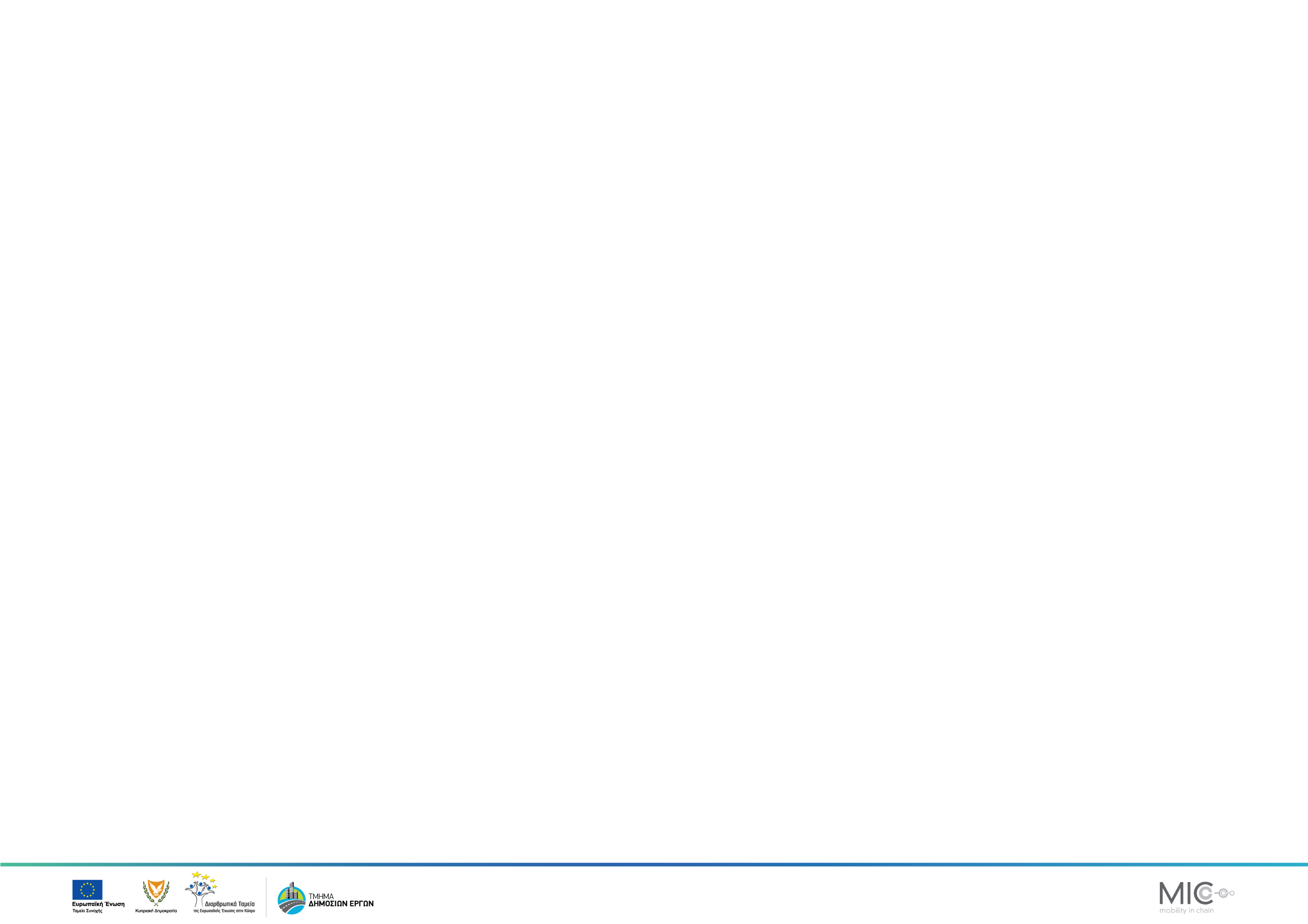 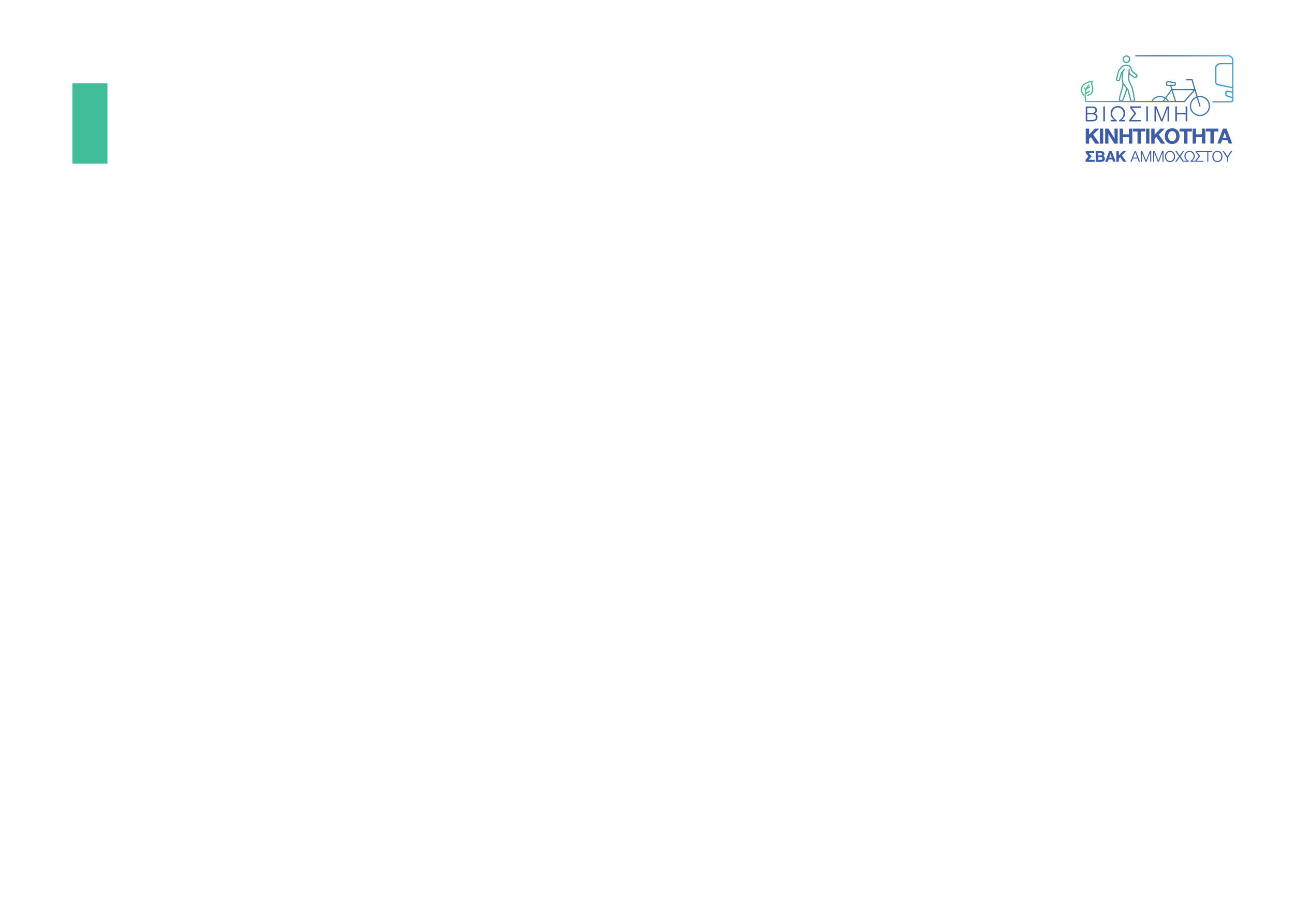 Υποδομές Ποδηλασίας 3/12
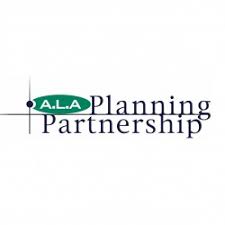 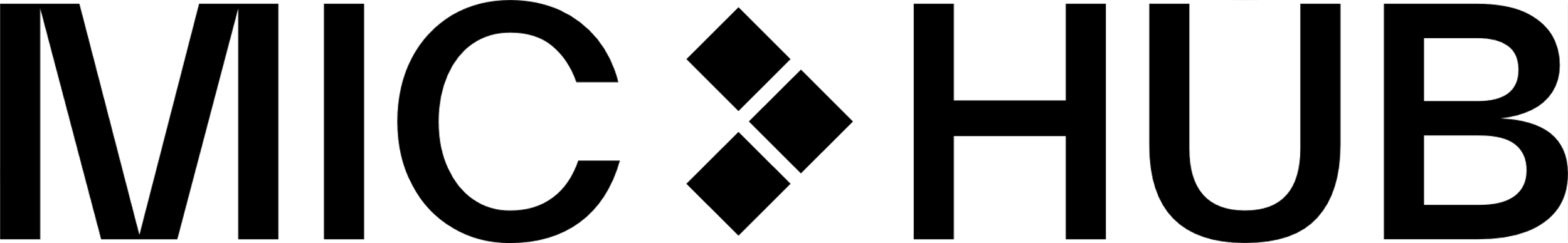 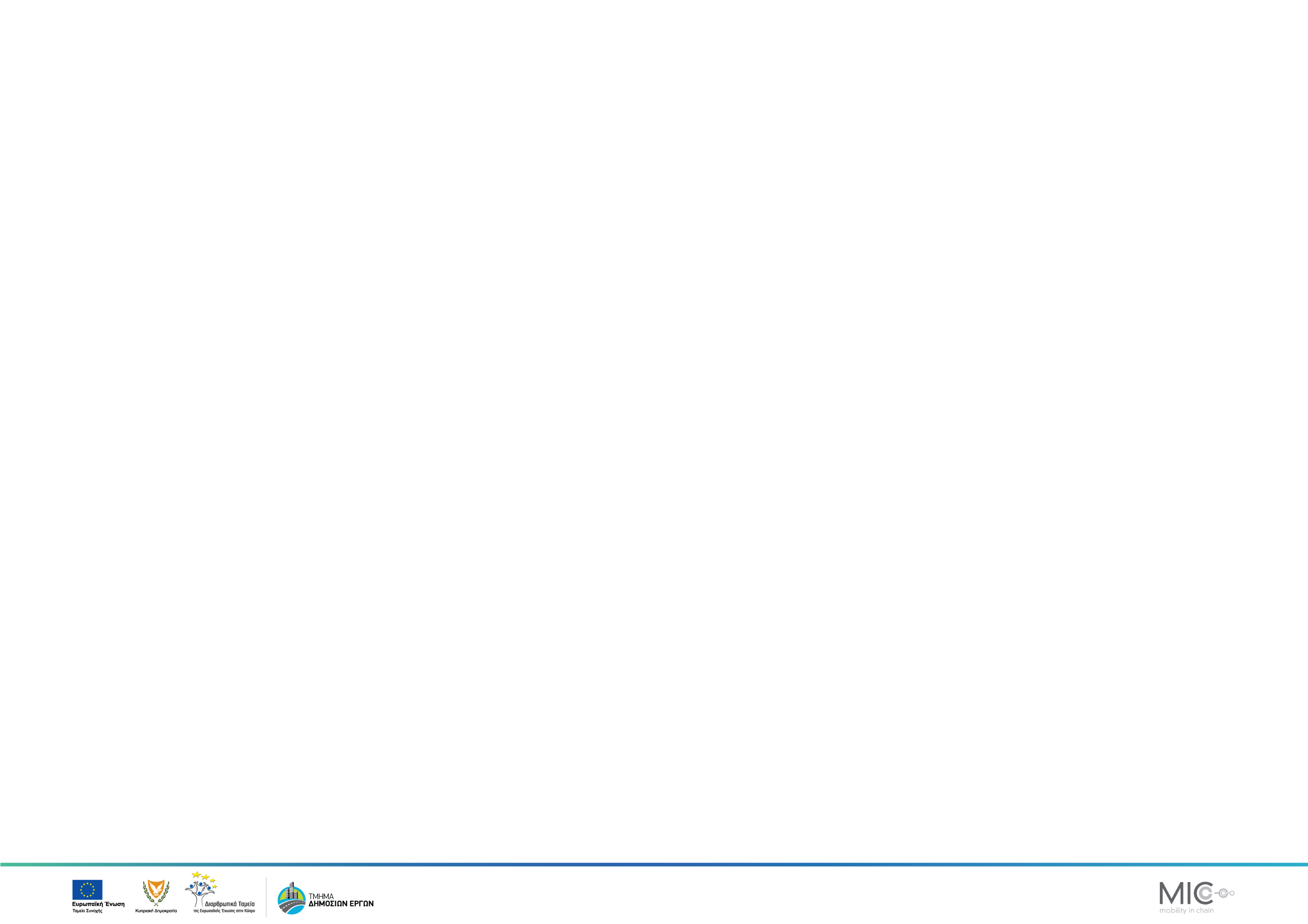 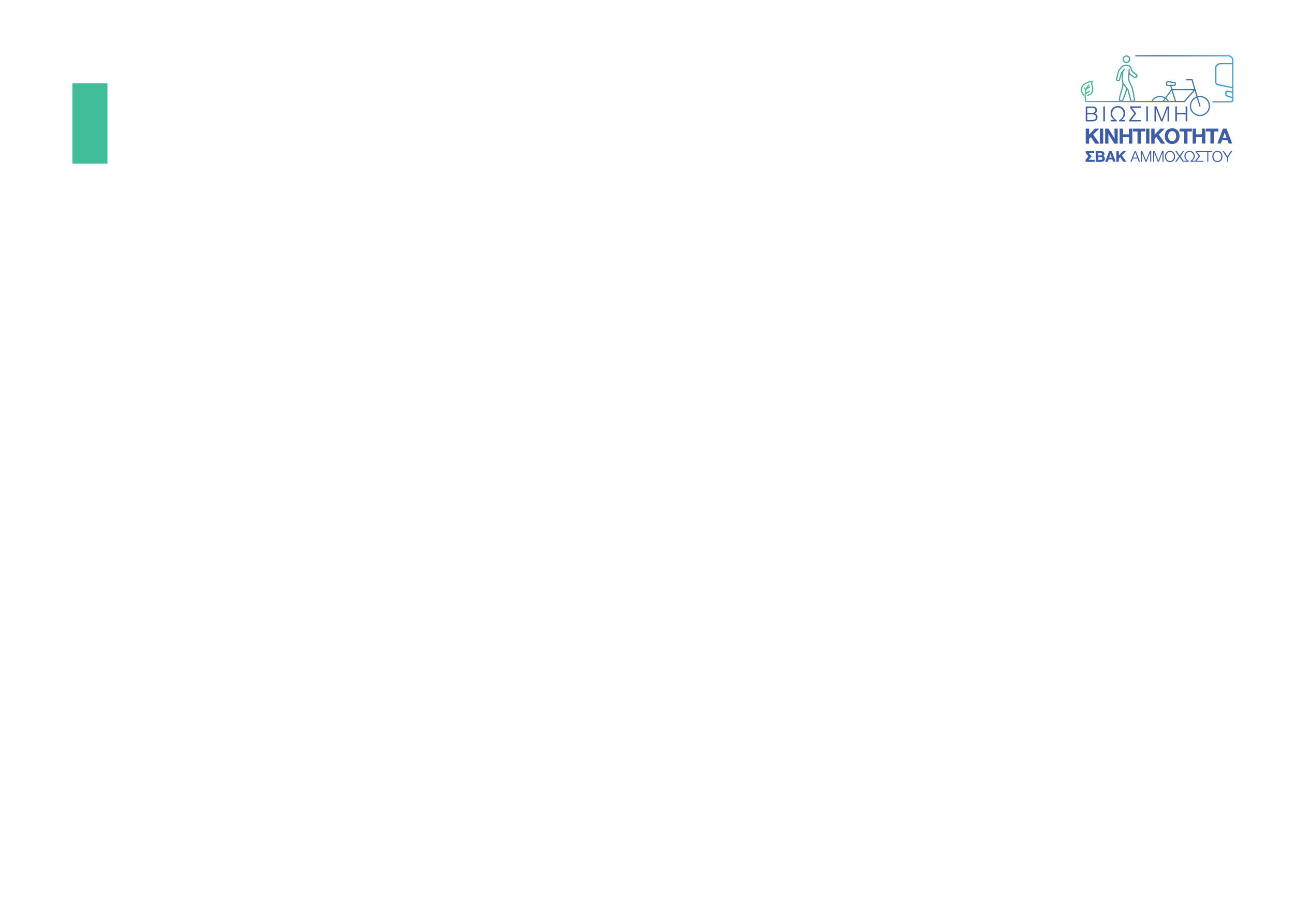 Υποδομές Ποδηλασίας 4/12
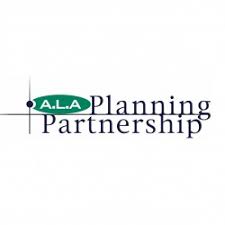 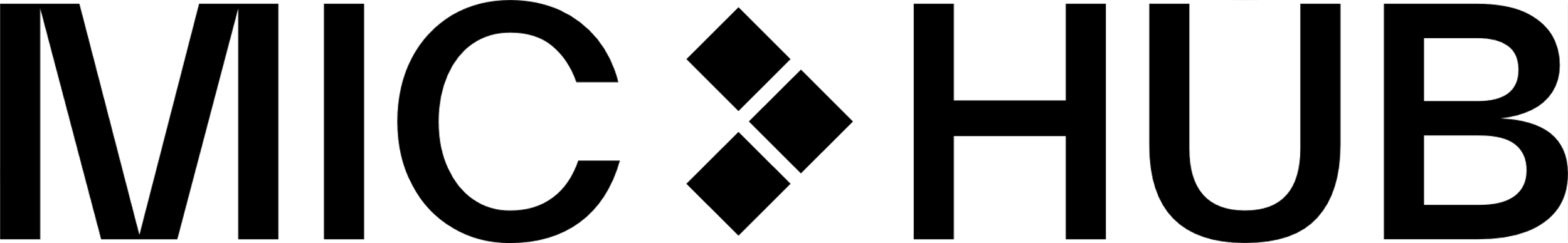 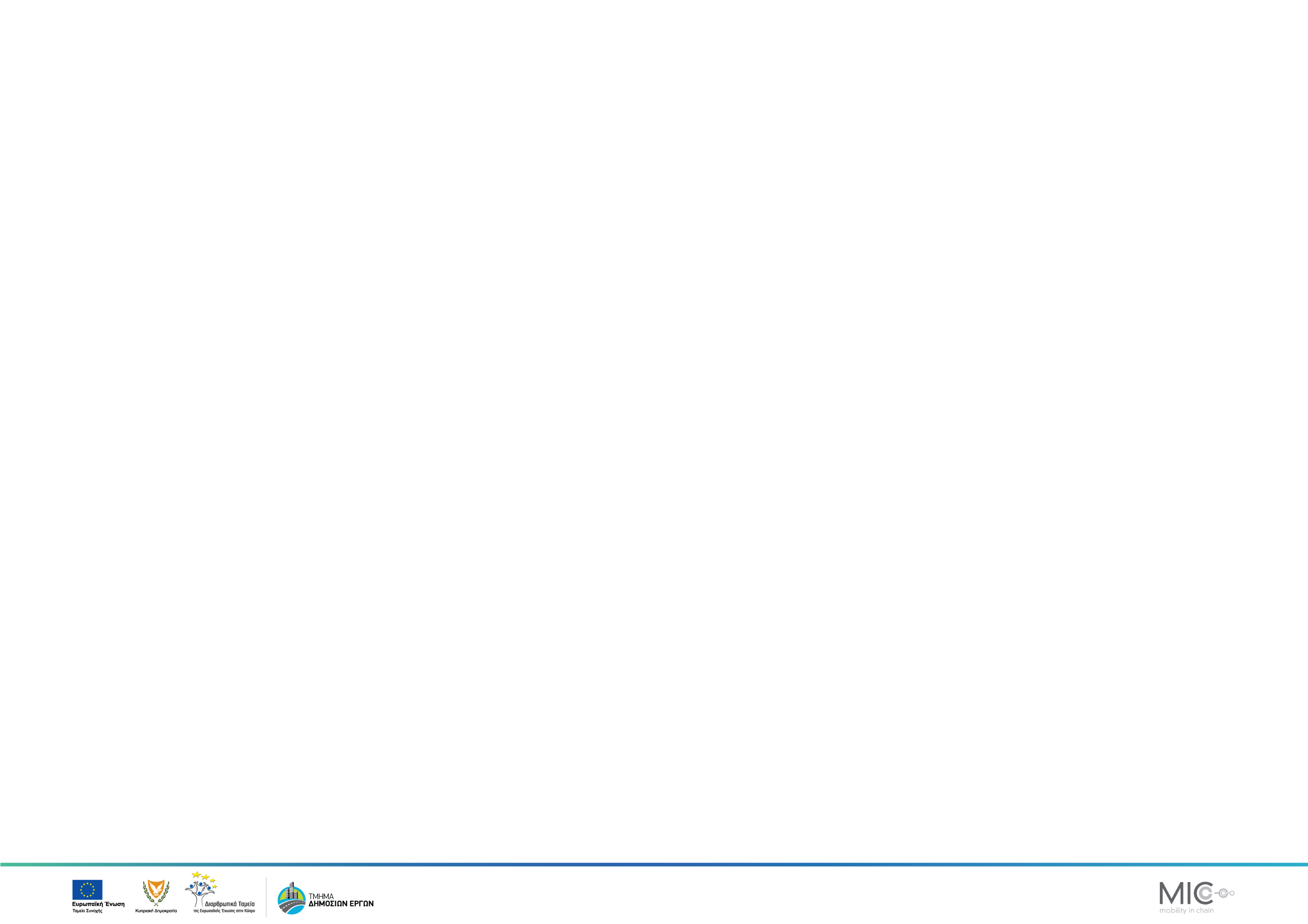 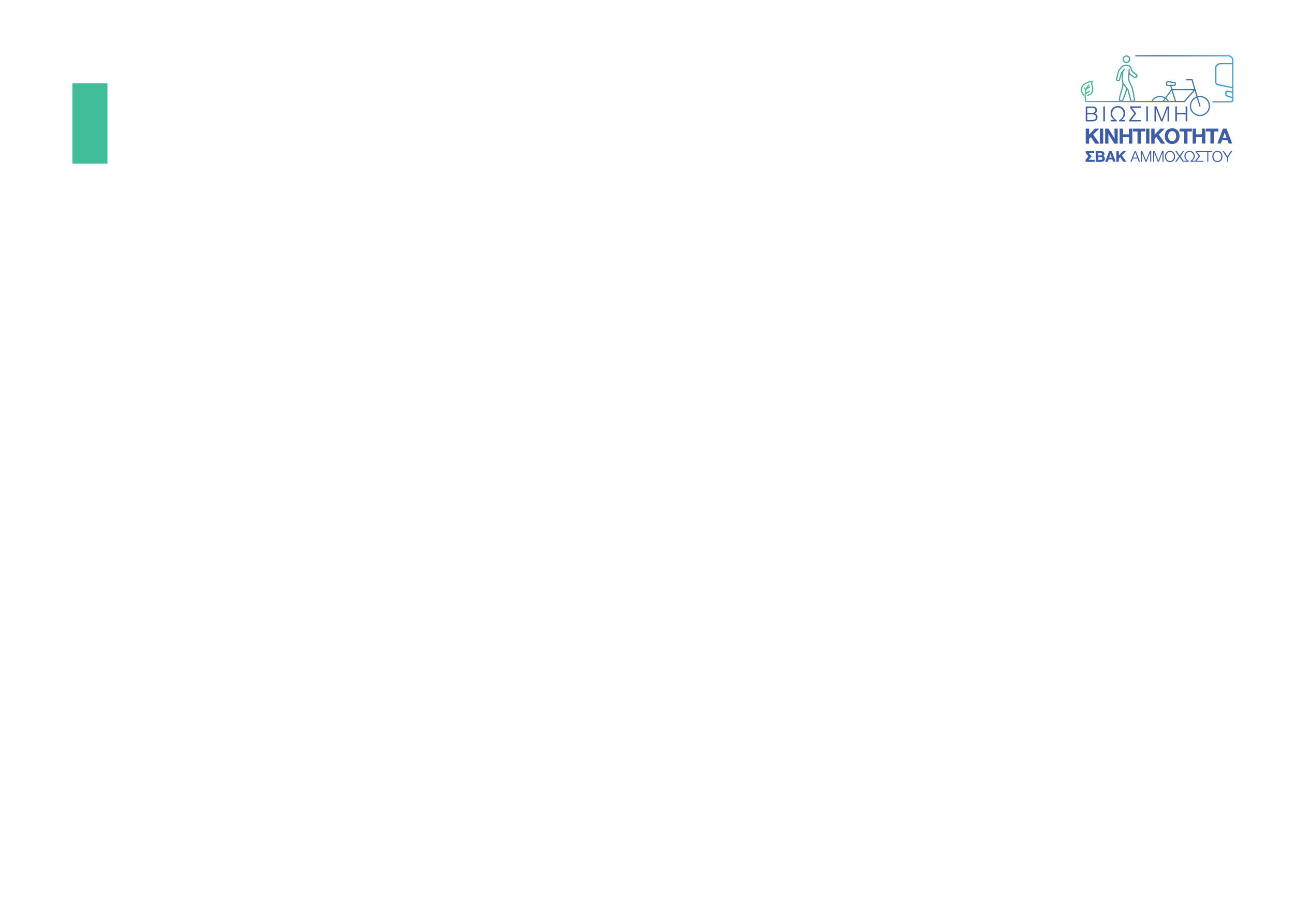 Υποδομές Ποδηλασίας 5/12
A.02 Βελτιωμένη ορατότητα σε διασταυρώσεις δρόμων και διαβάσεις ποδηλάτων
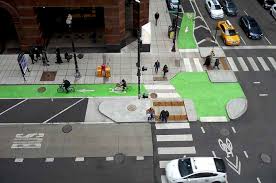 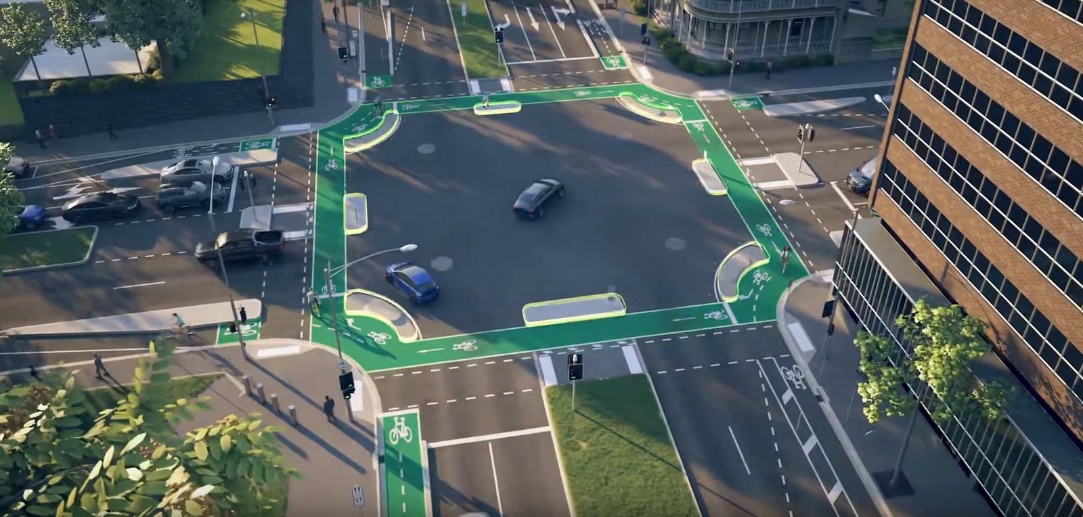 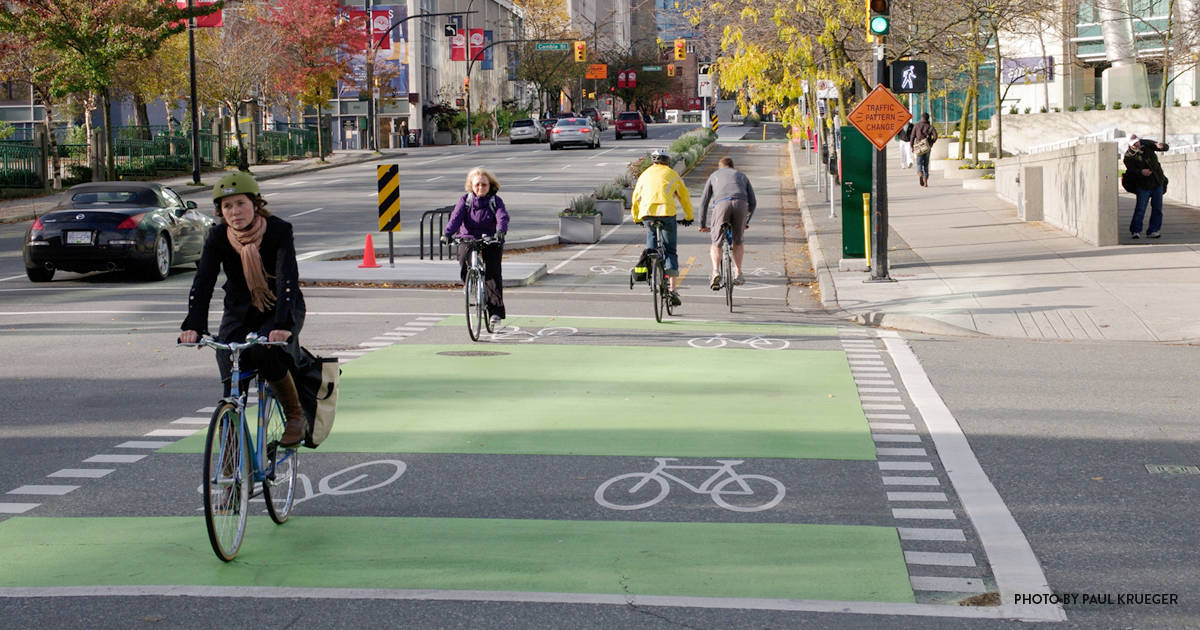 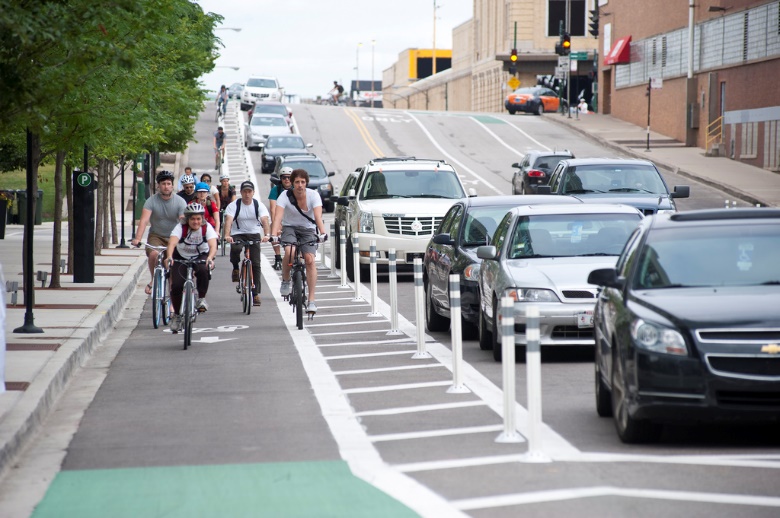 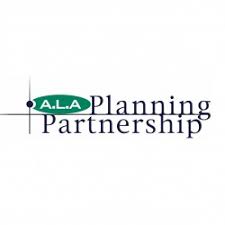 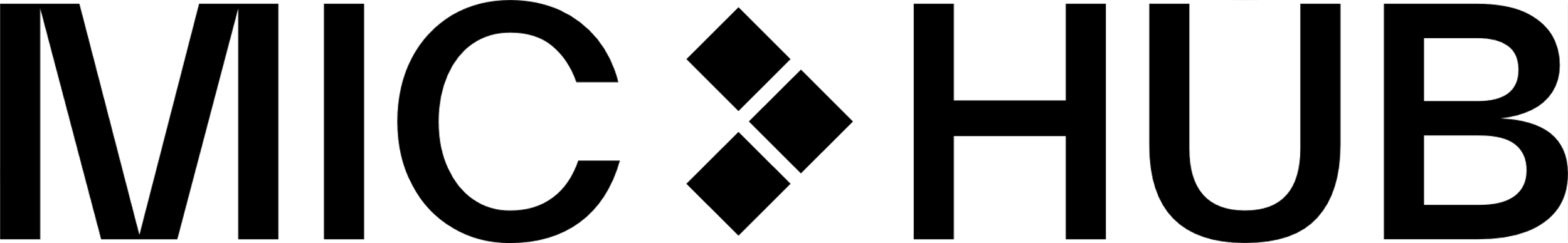 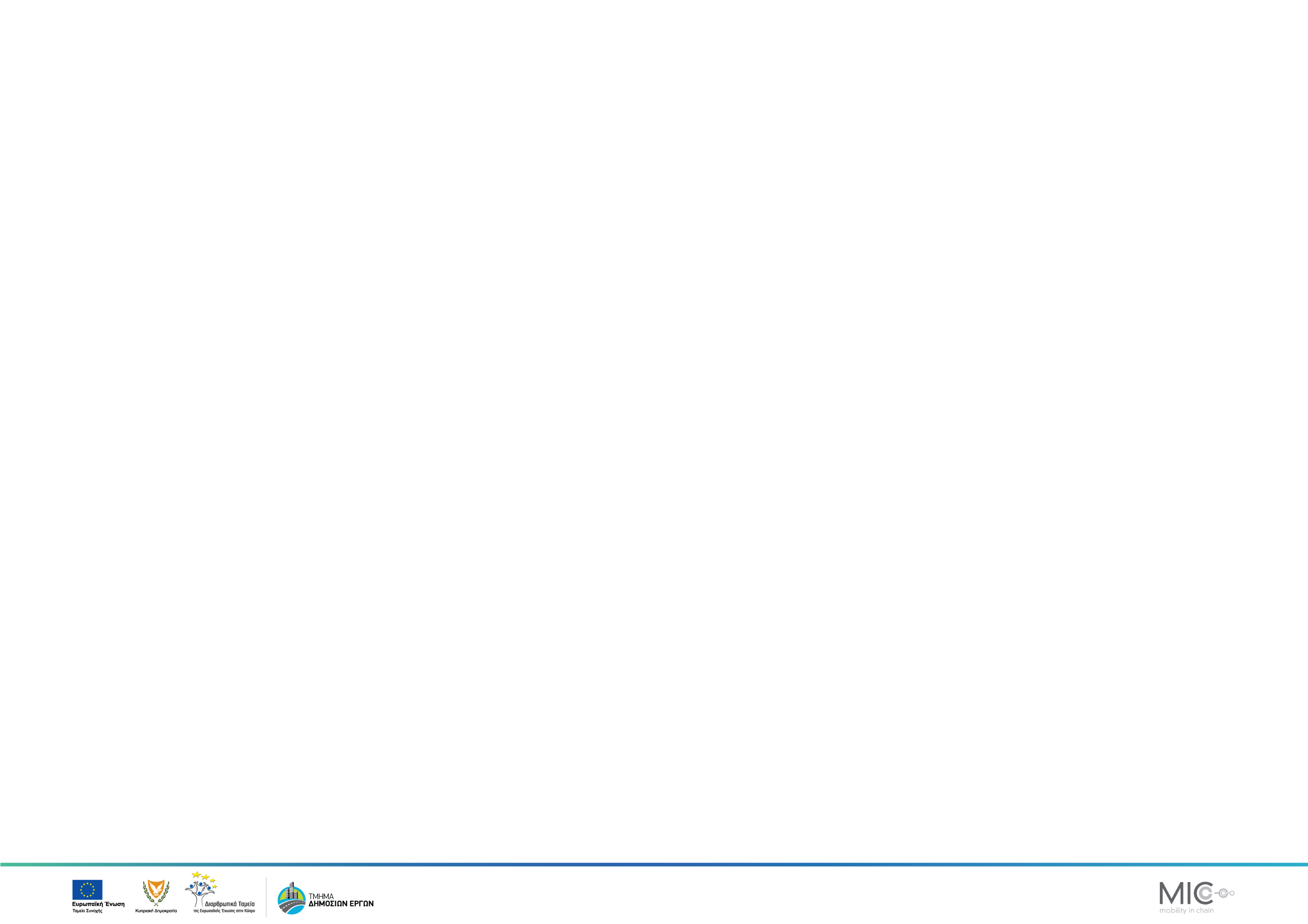 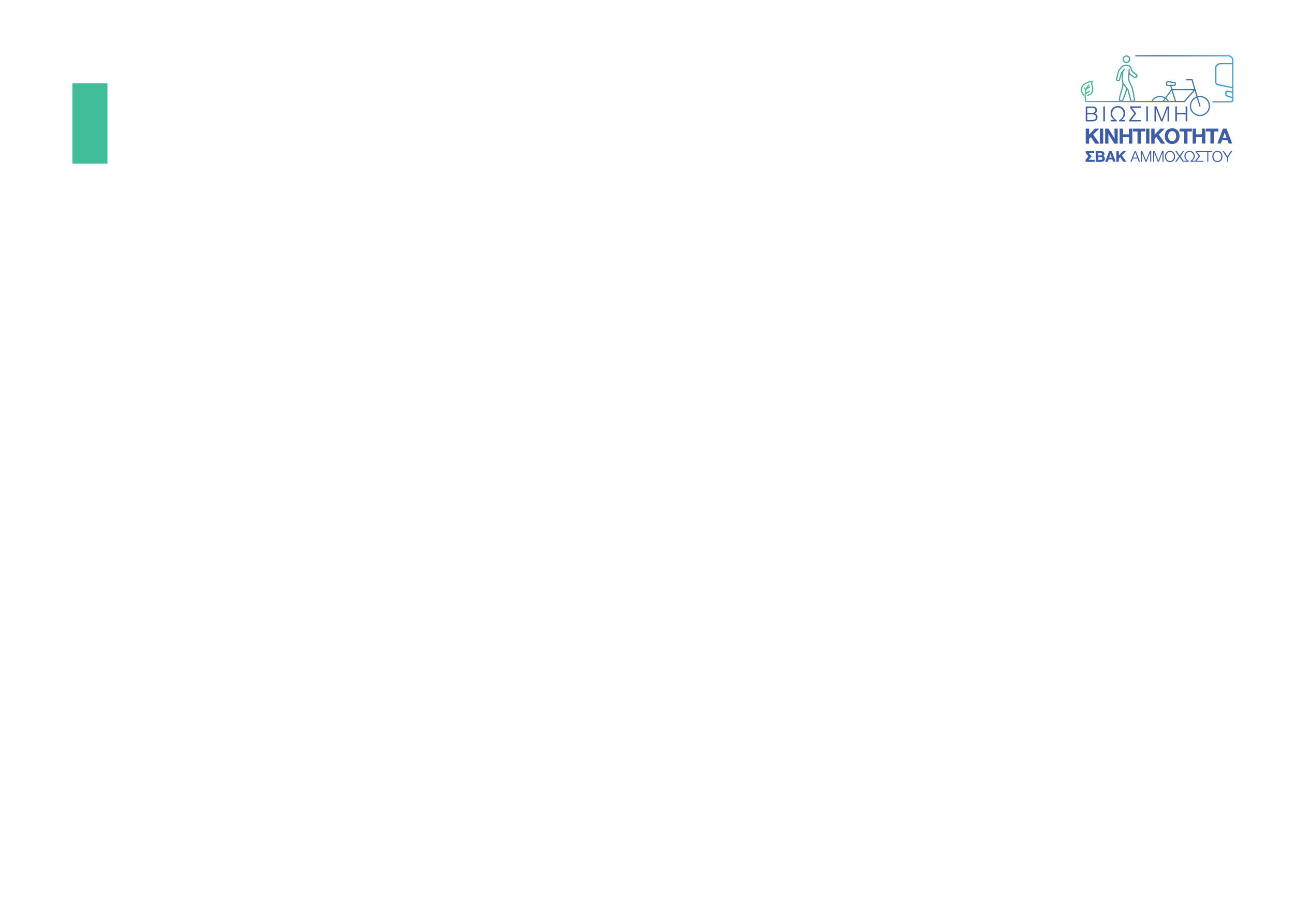 Υποδομές Ποδηλασίας 6/12
A.02 Βελτιωμένη ορατότητα σε διασταυρώσεις δρόμων και διαβάσεις ποδηλάτων
15-30 KMH
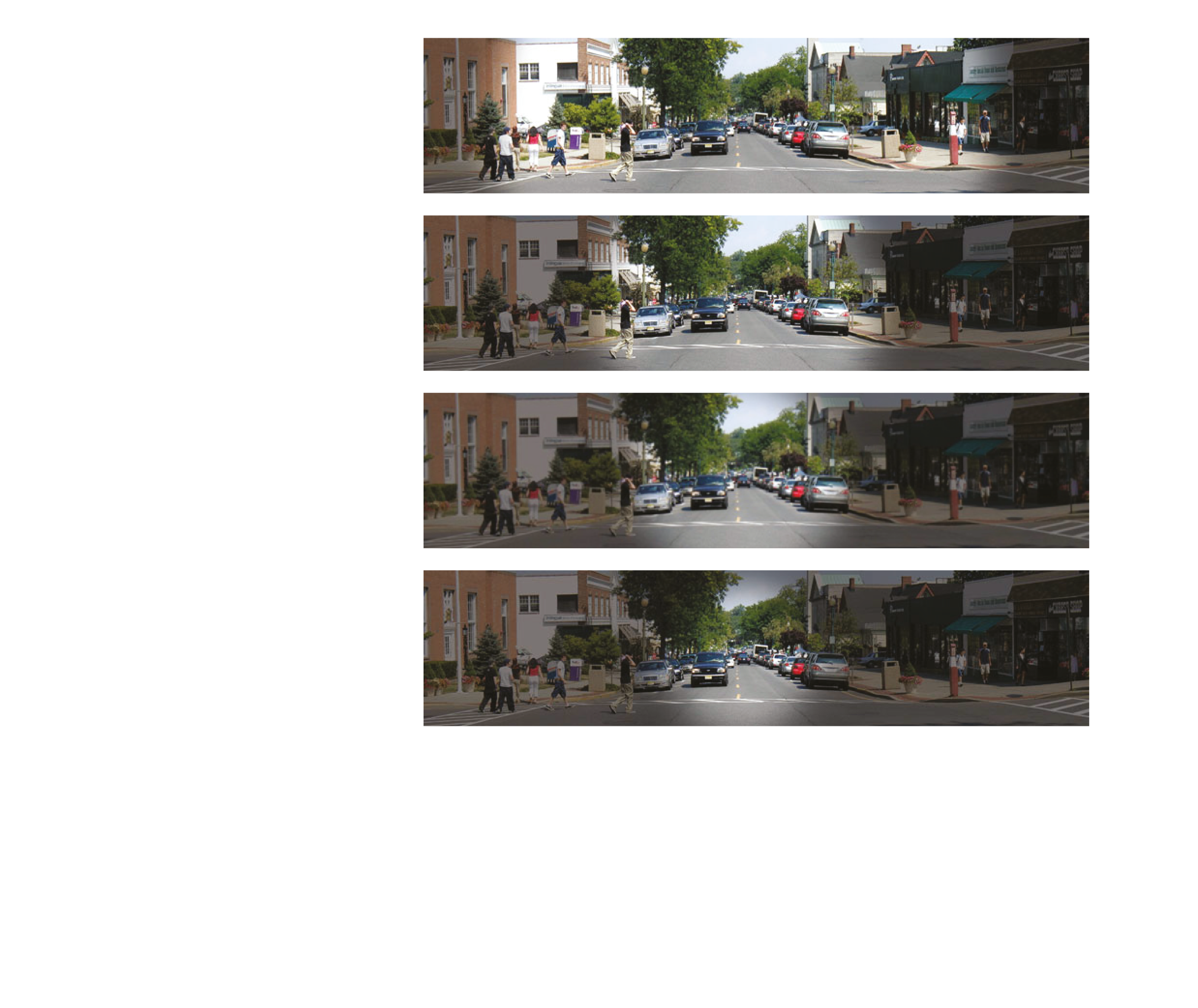 Περιφερειακή όραση  Απόσταση στάσης
Κίνδυνος σύγκρουσης
30-40 KMH
Περιφερειακή όραση  Απόσταση στάσης
Κίνδυνος σύγκρουσης
40-50 KMH
Περιφερειακή όραση  Απόσταση στάσης
Κίνδυνος σύγκρουσης
60 + KMH
Περιφερειακή όραση  Απόσταση στάσης
Κίνδυνος σύγκρουσης
Visibility Relation between speed and SSD (Stopping Sight Distance). Source. NACTIO, Urban Street Design Guide, September, 2013
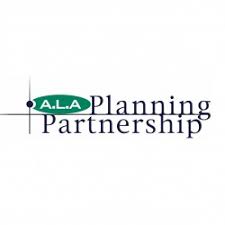 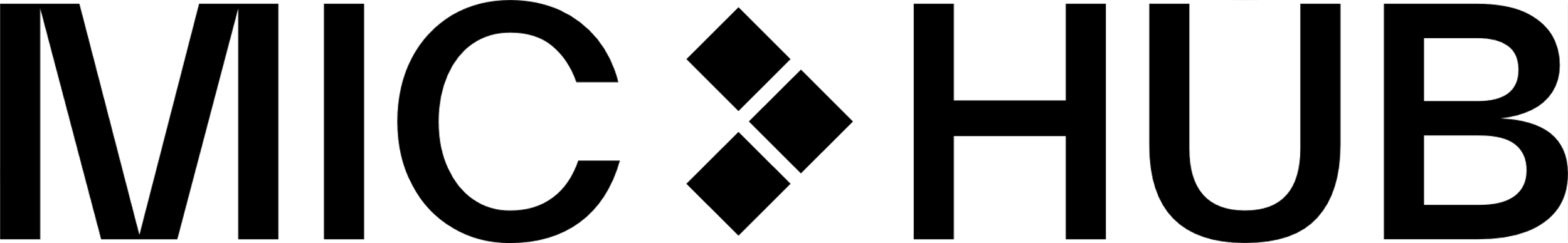 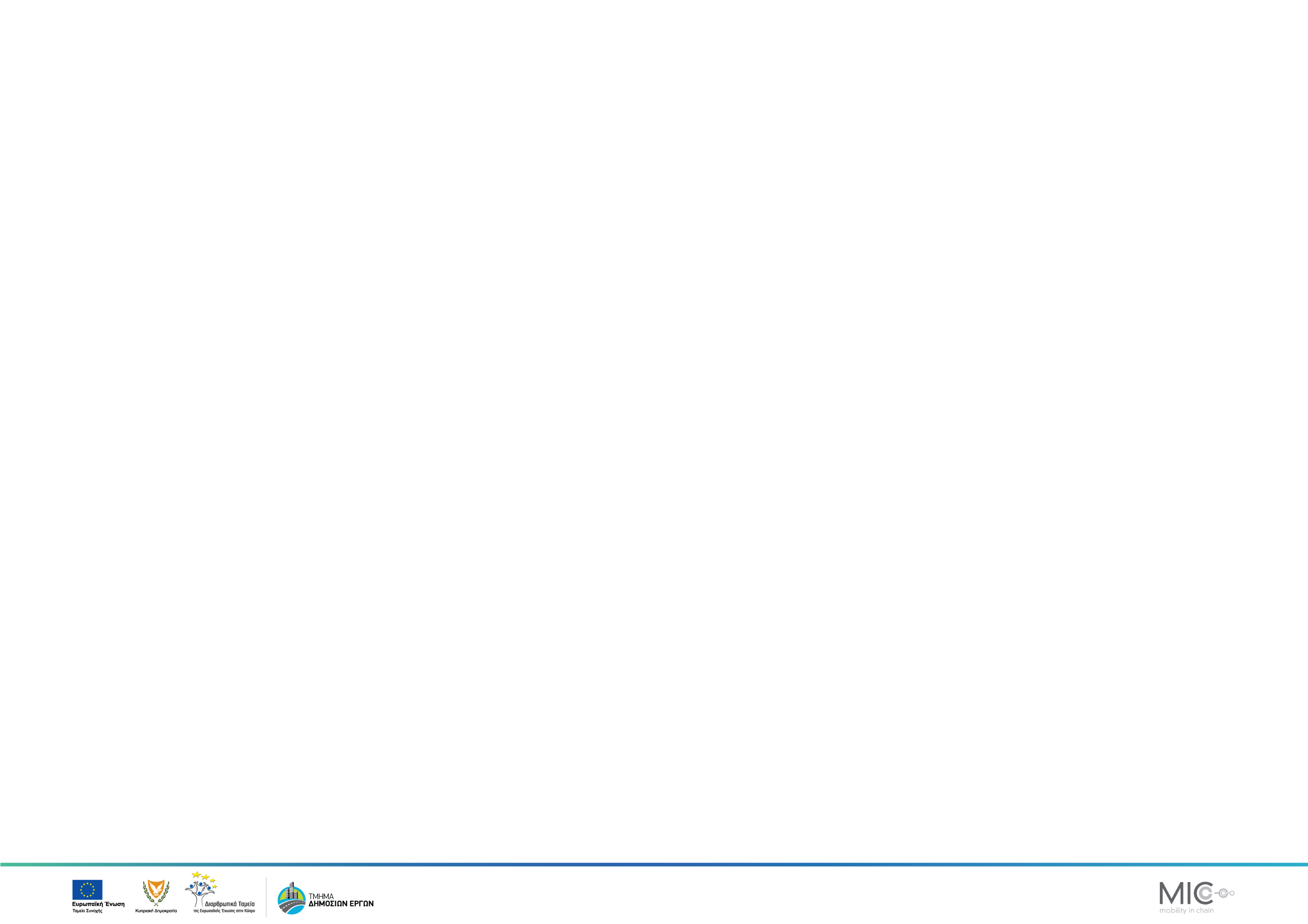 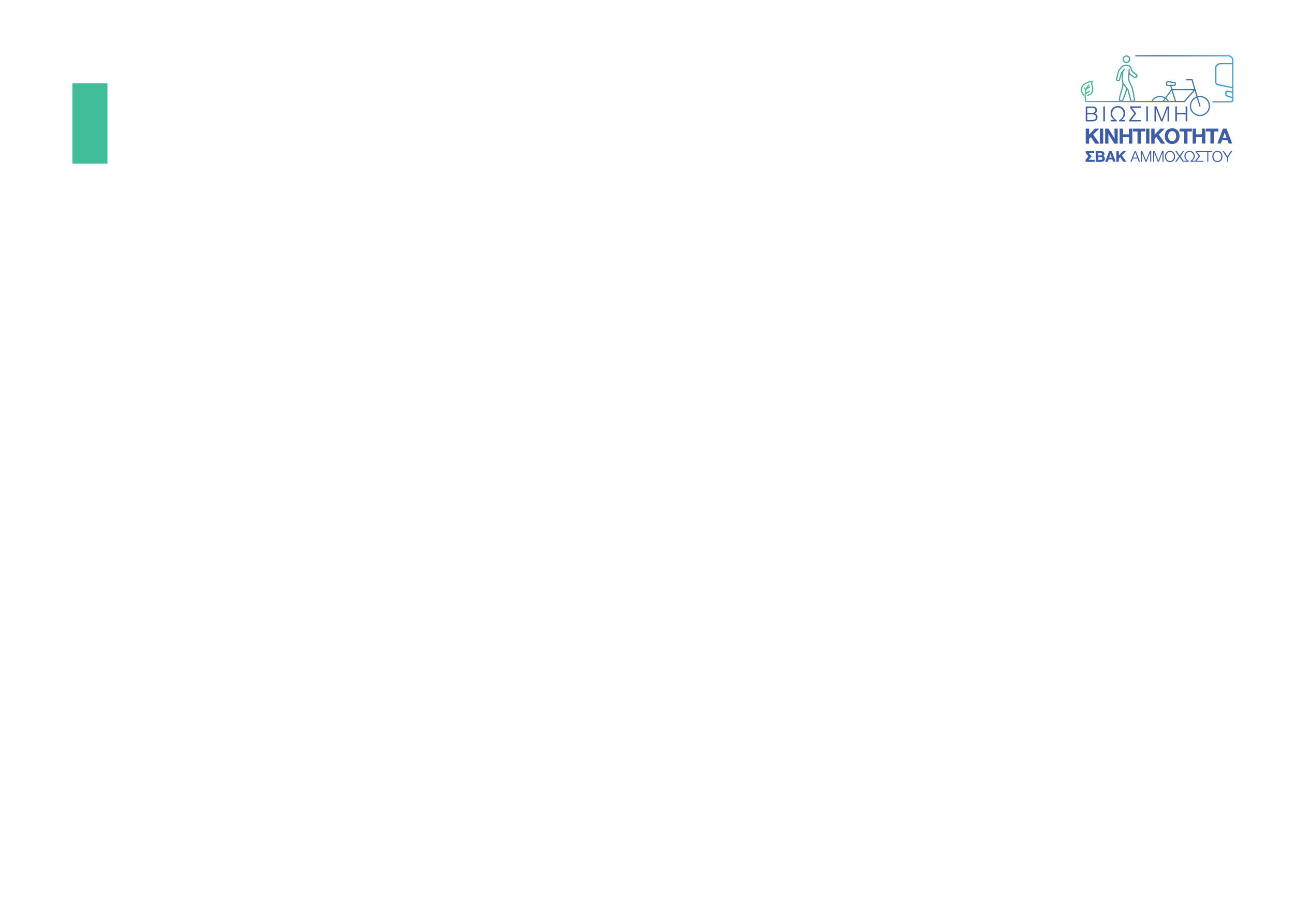 Υποδομές Ποδηλασίας 7/12
Τοποθεσία των πιο επικίνδυνων διασταυρώσεων στο υφιστάμενο, το σχεδιασμένο (ΤΣ) και προτεινόμενο δίκτυο ποδηλασίας
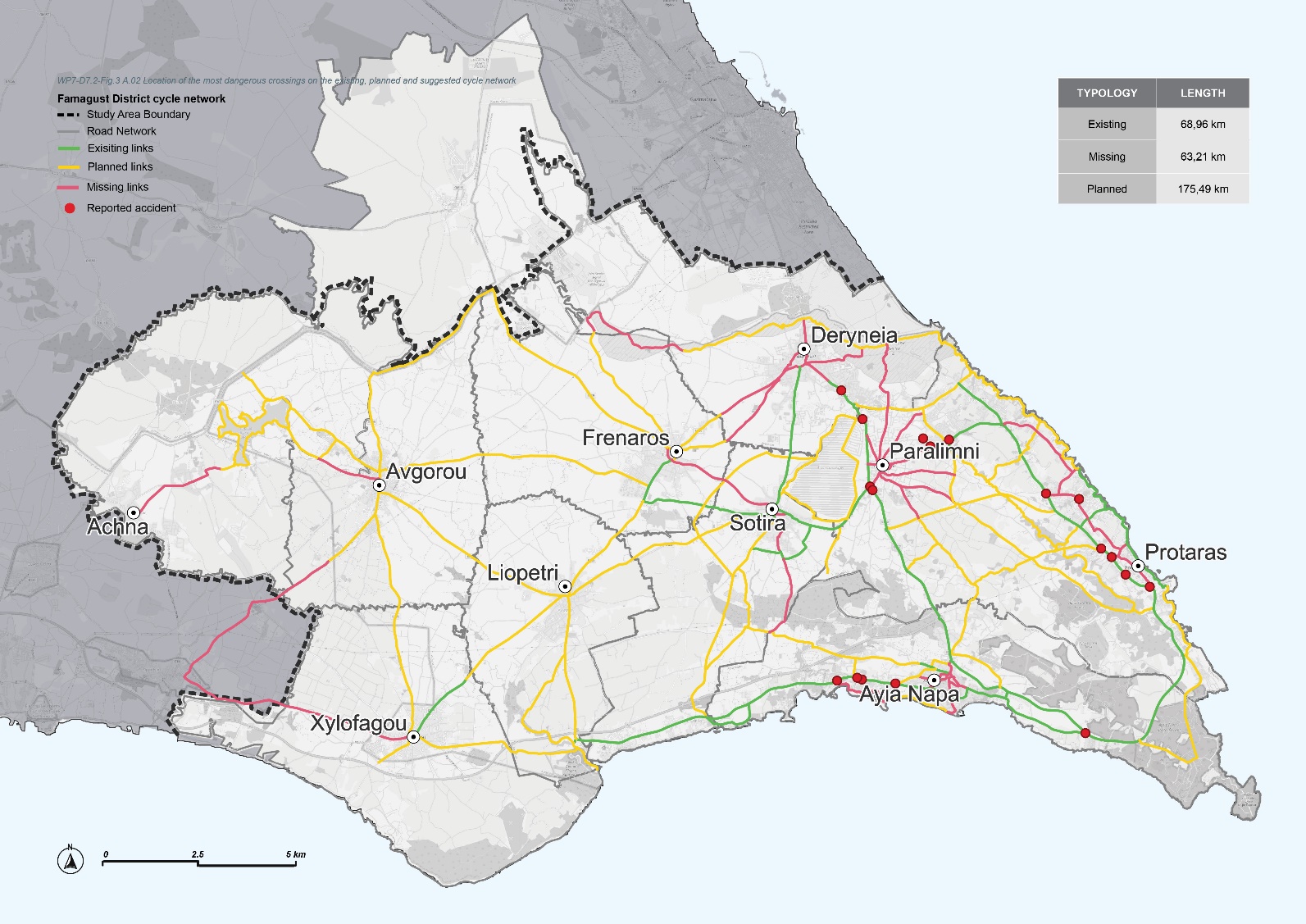 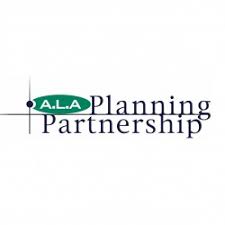 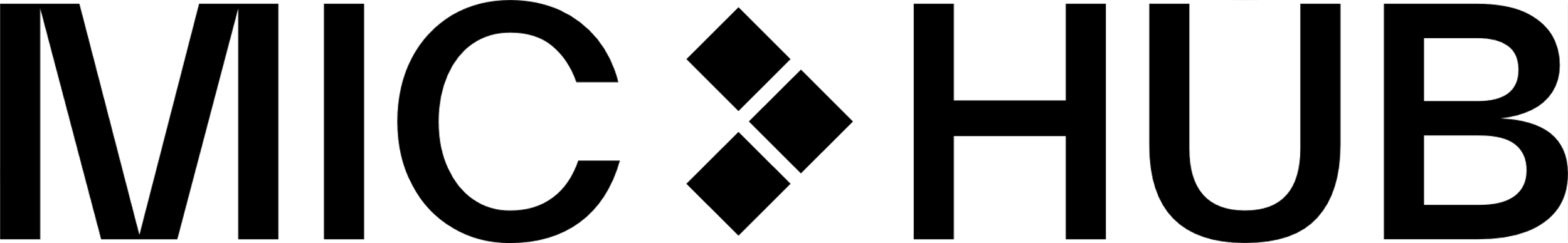 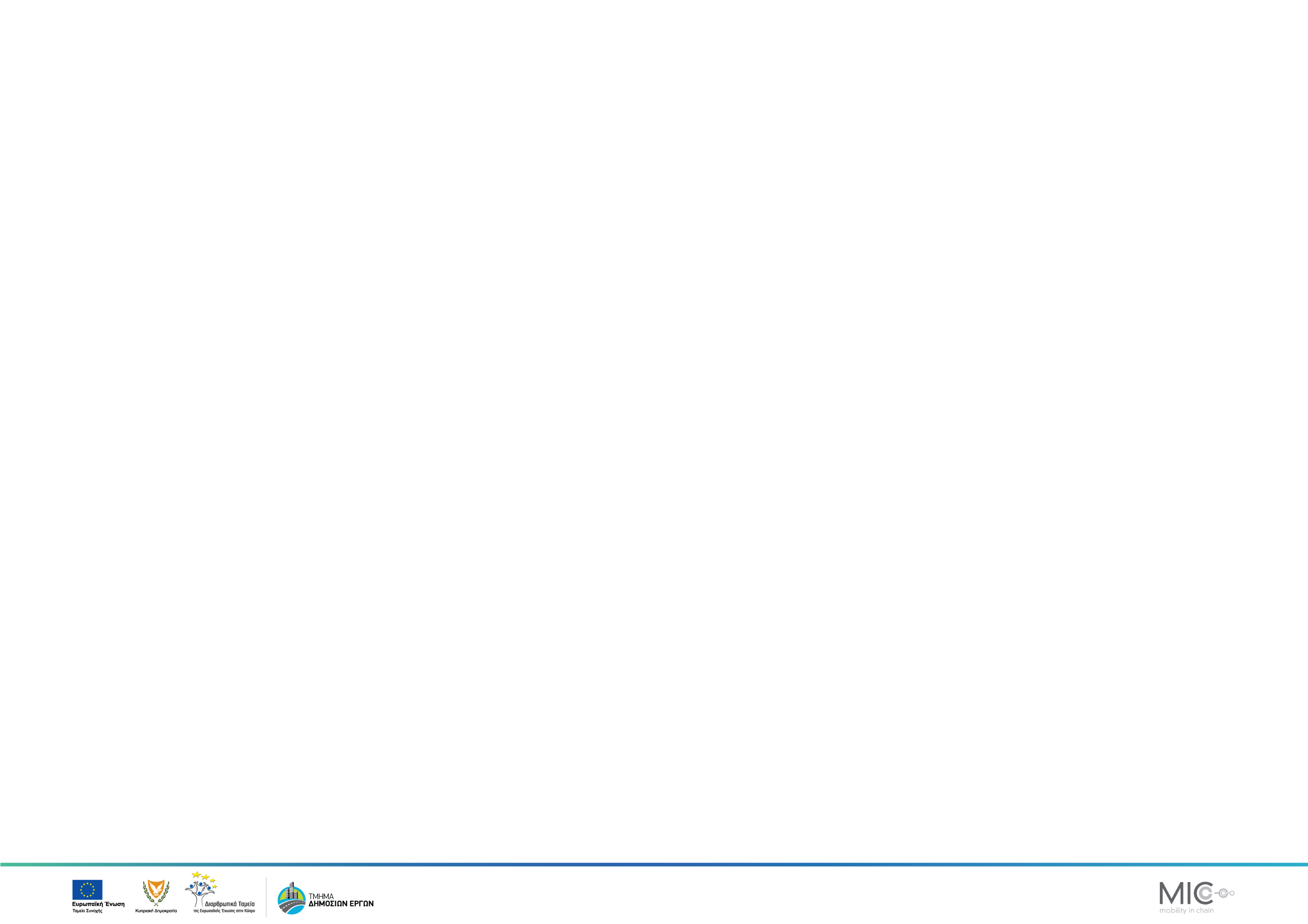 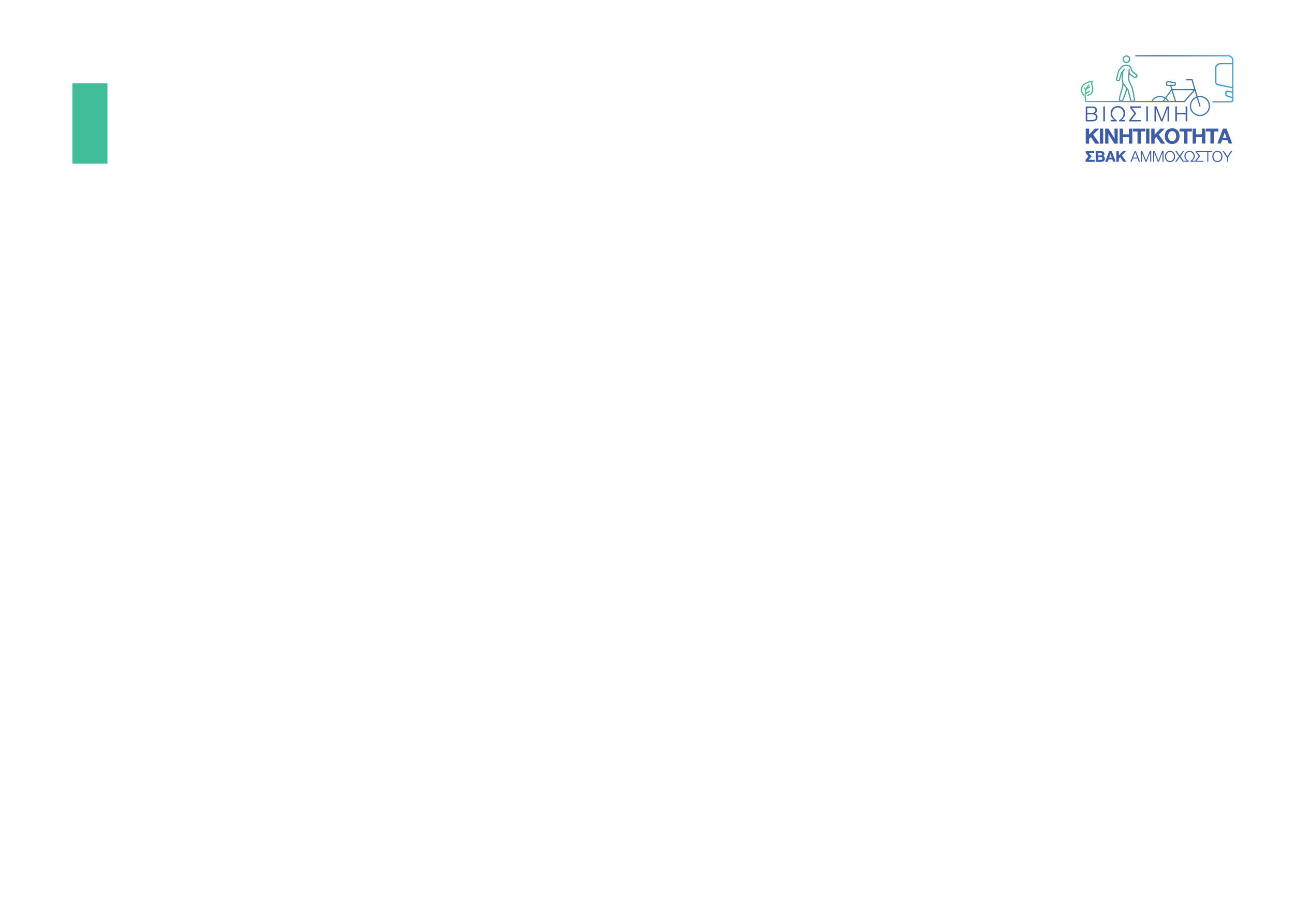 Υποδομές Ποδηλασίας 8/12
A.03 Προηγμένα συστήματα φώτων τροχαίας και διαχωρισμένων λωρίδων στροφής ποδηλάτων σε κόμβους
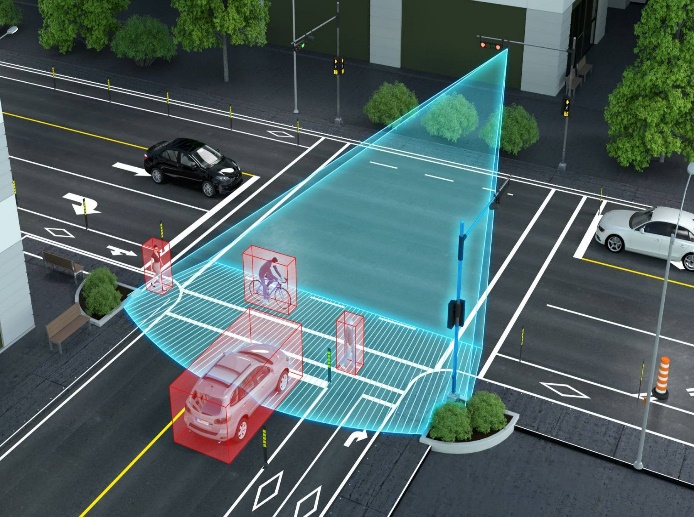 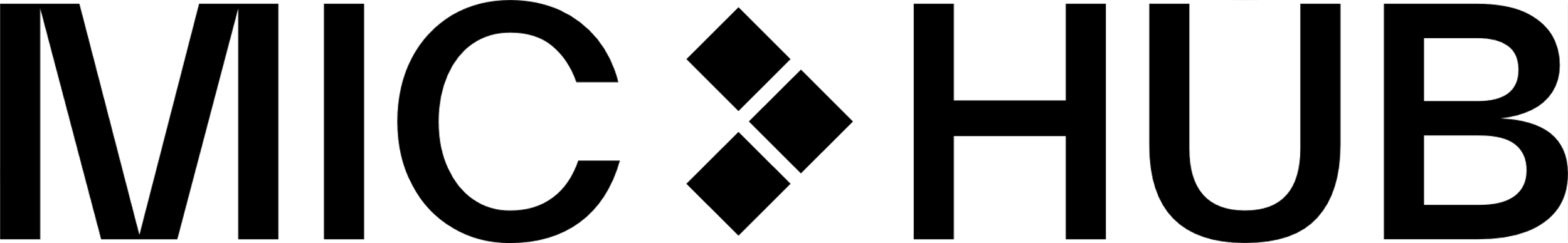 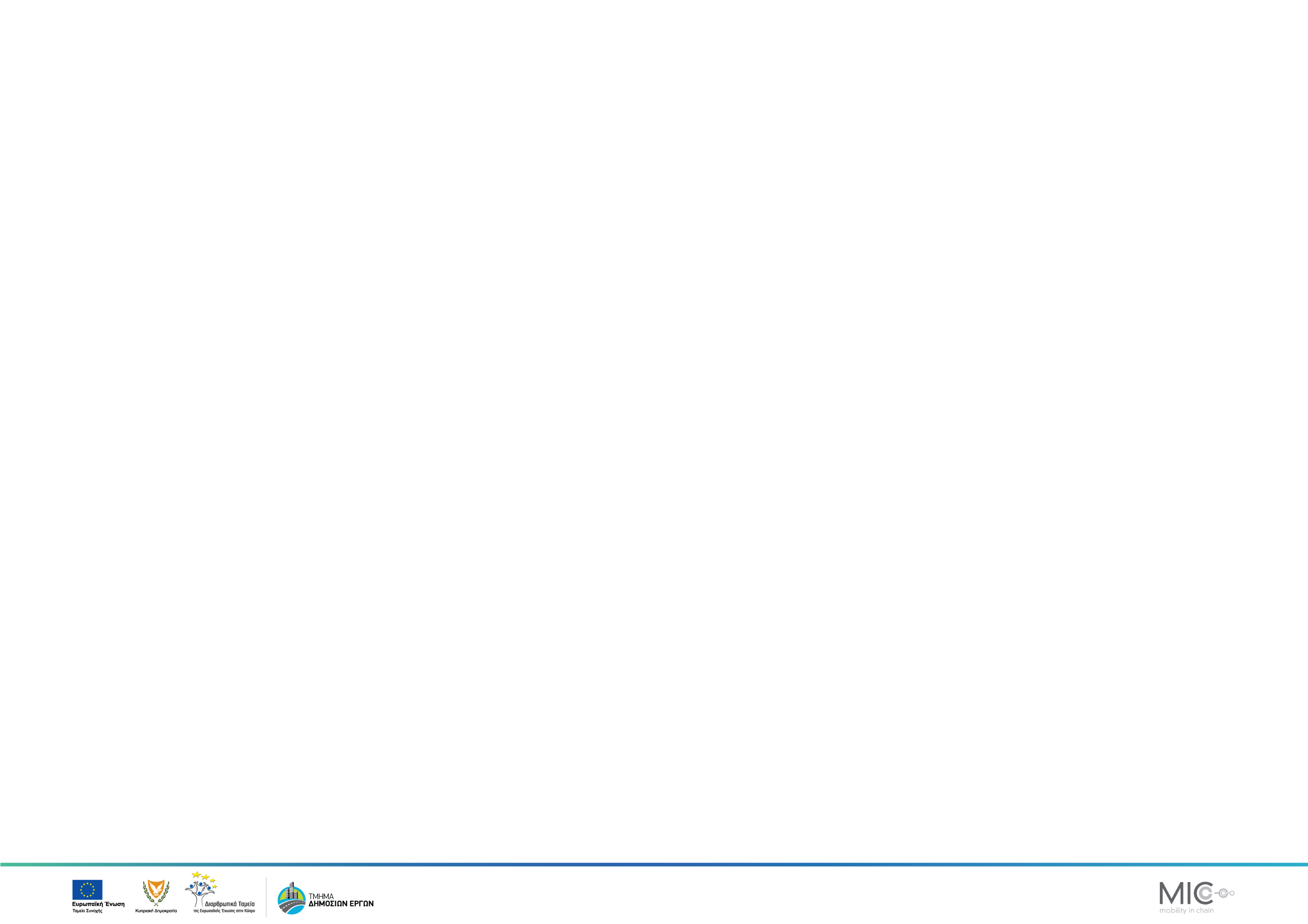 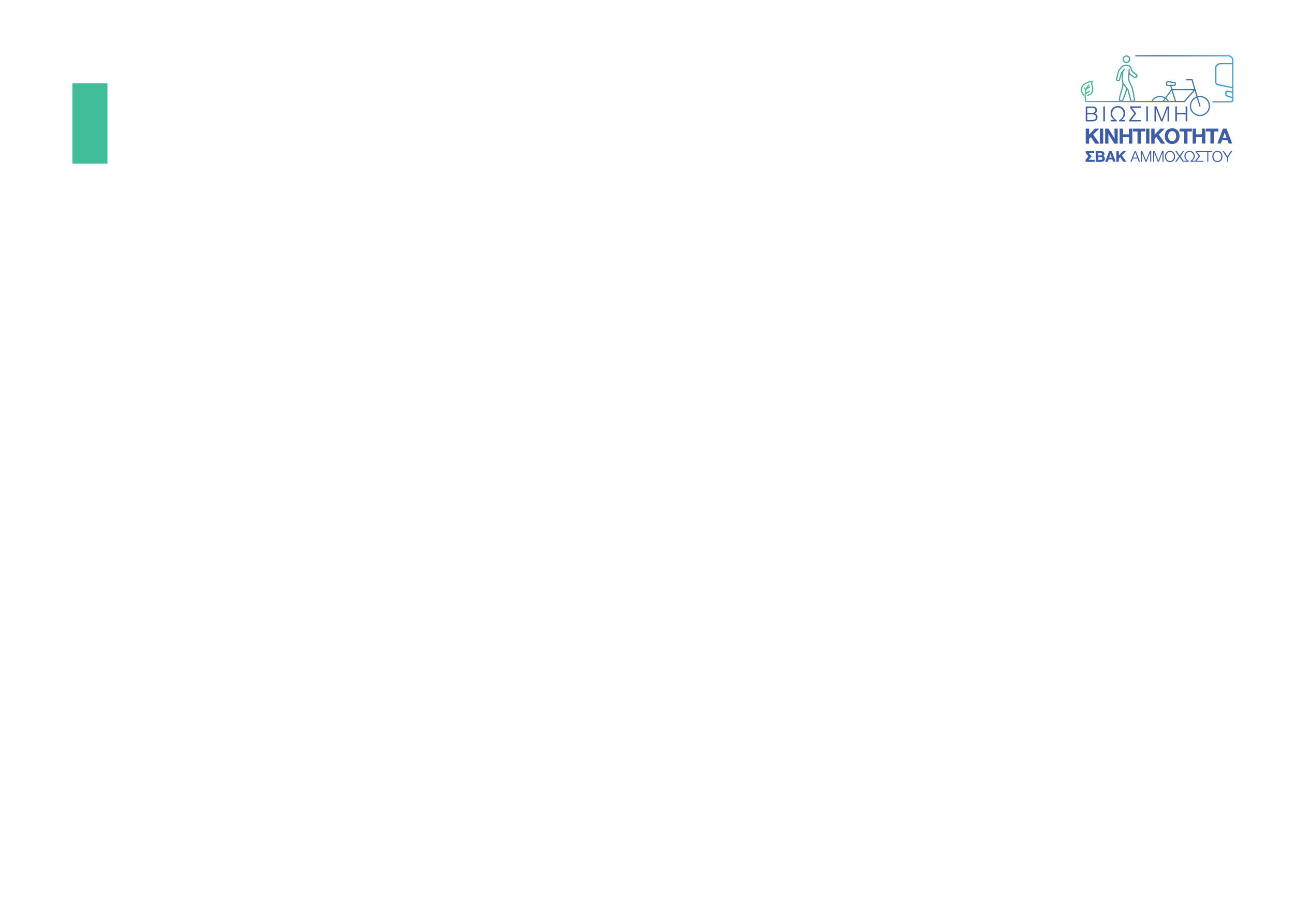 Υποδομές Ποδηλασίας 9/12
A.04 Χώρος στάθμευσης και αποθήκευση ποδηλάτων σε καίριες τοποθεσίες
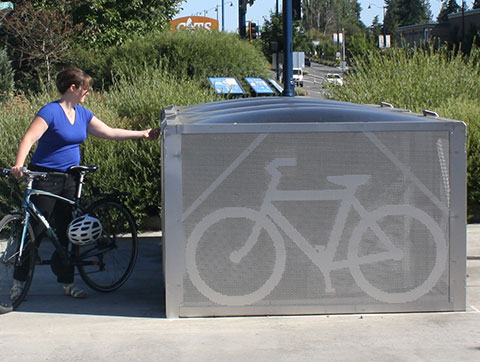 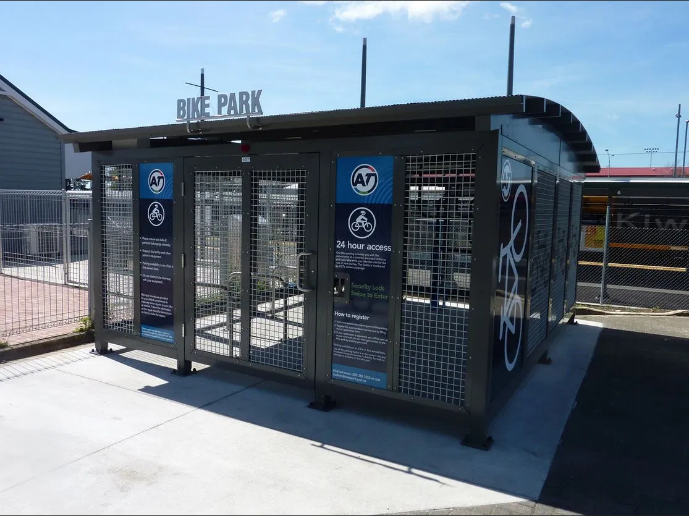 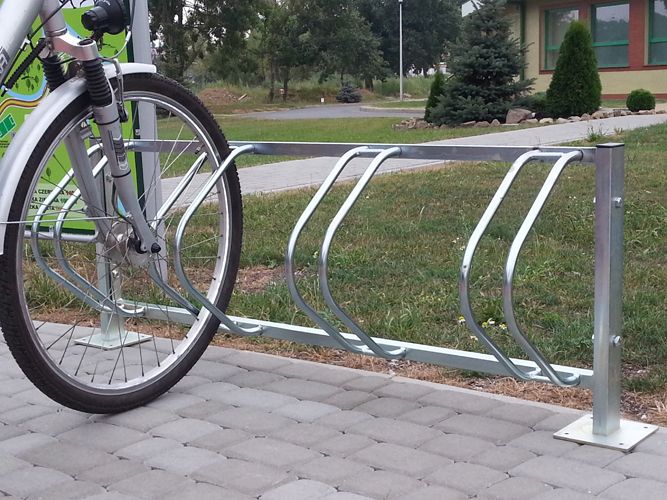 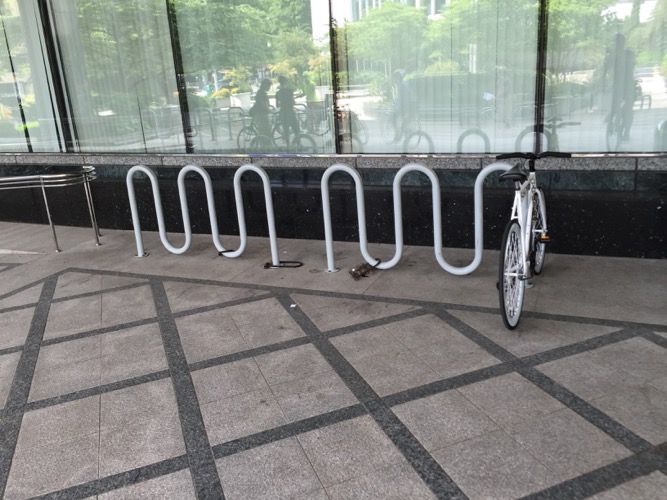 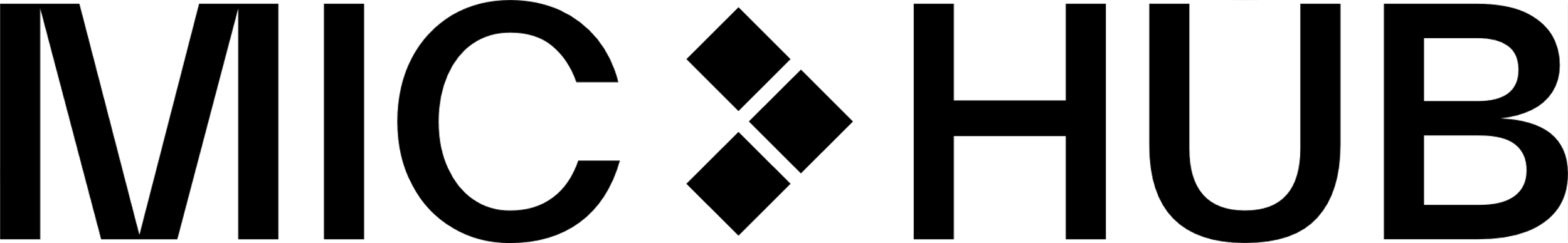 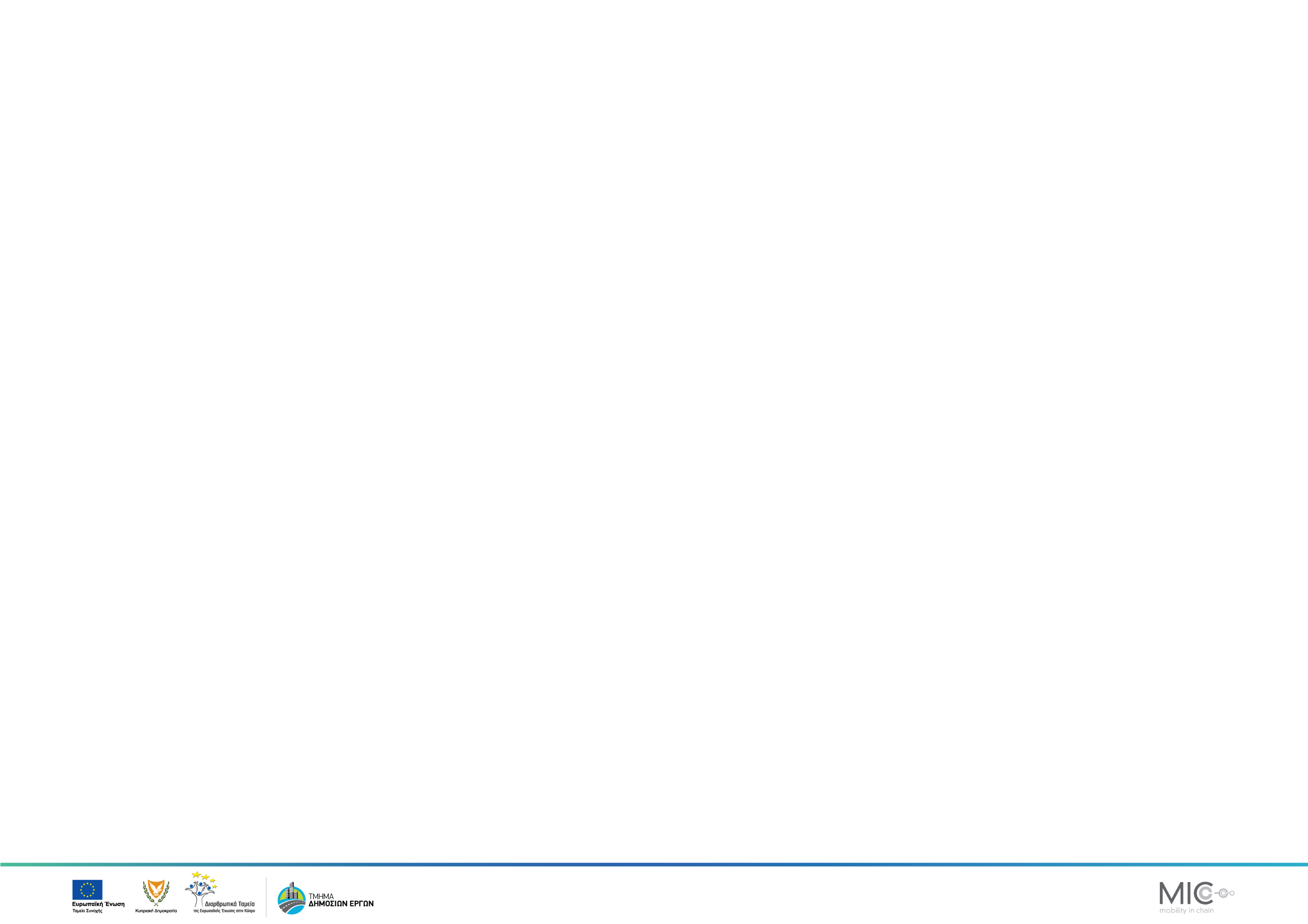 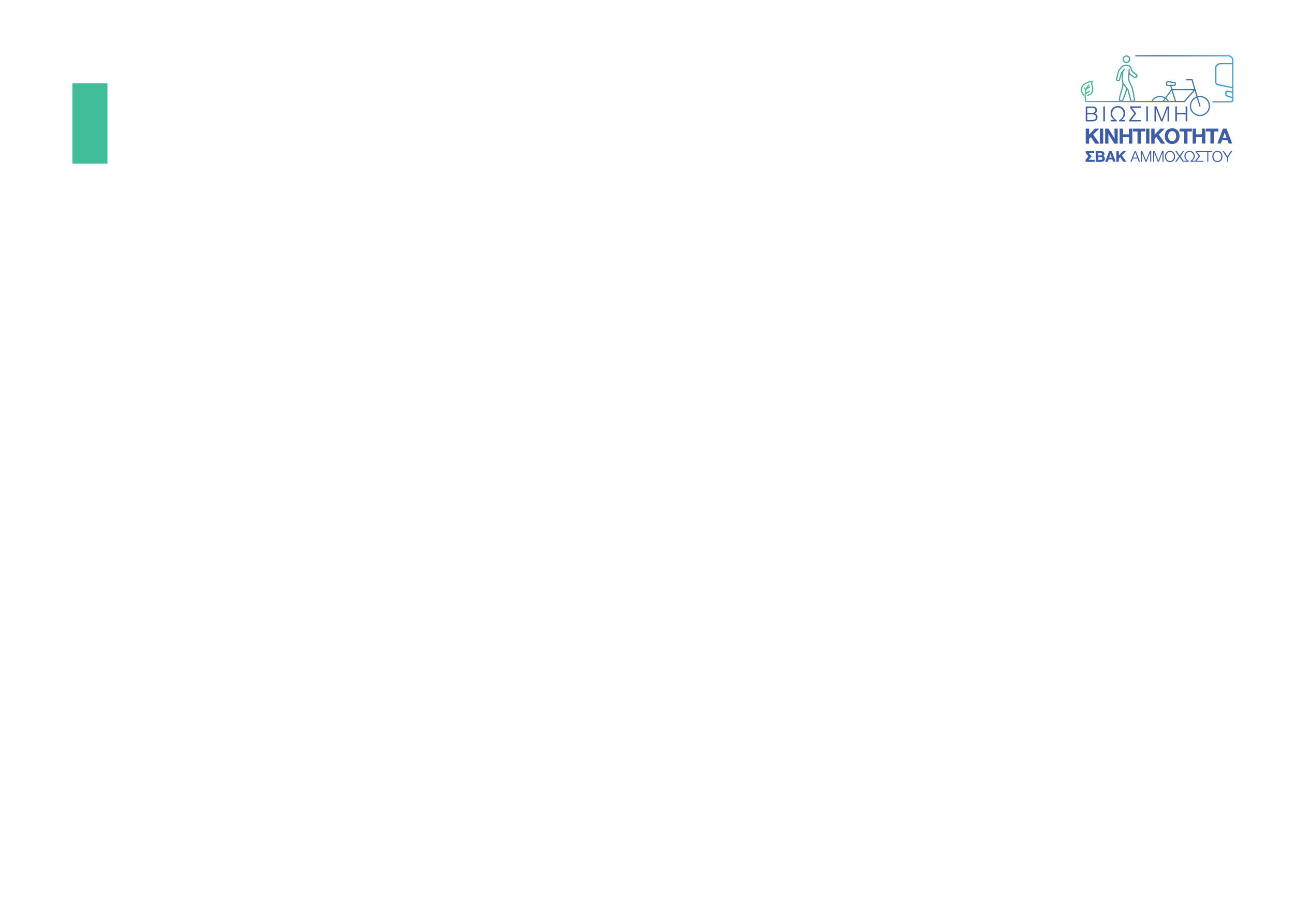 Υποδομές Ποδηλασίας 10/12
Προτεινόμενες καίριες θέσεις αποθήκευσης ποδηλάτων στην υπάρχουσα, προγραμματι-σμένη και προτεινόμενη υποδομή ποδηλάτου
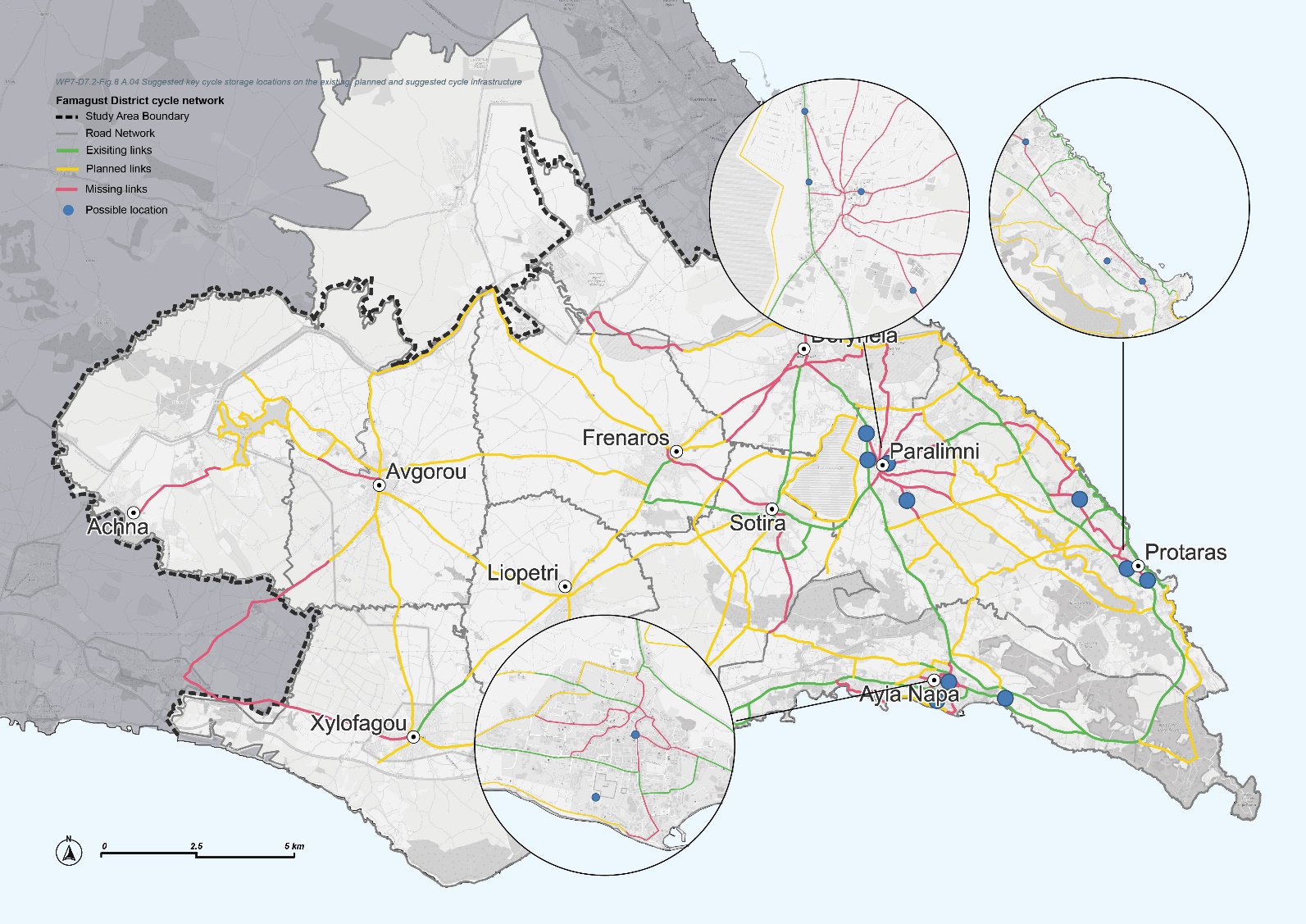 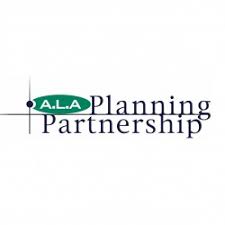 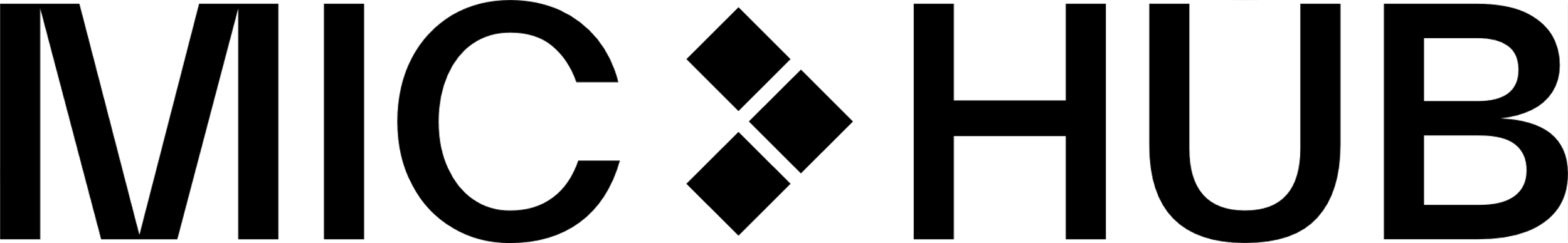 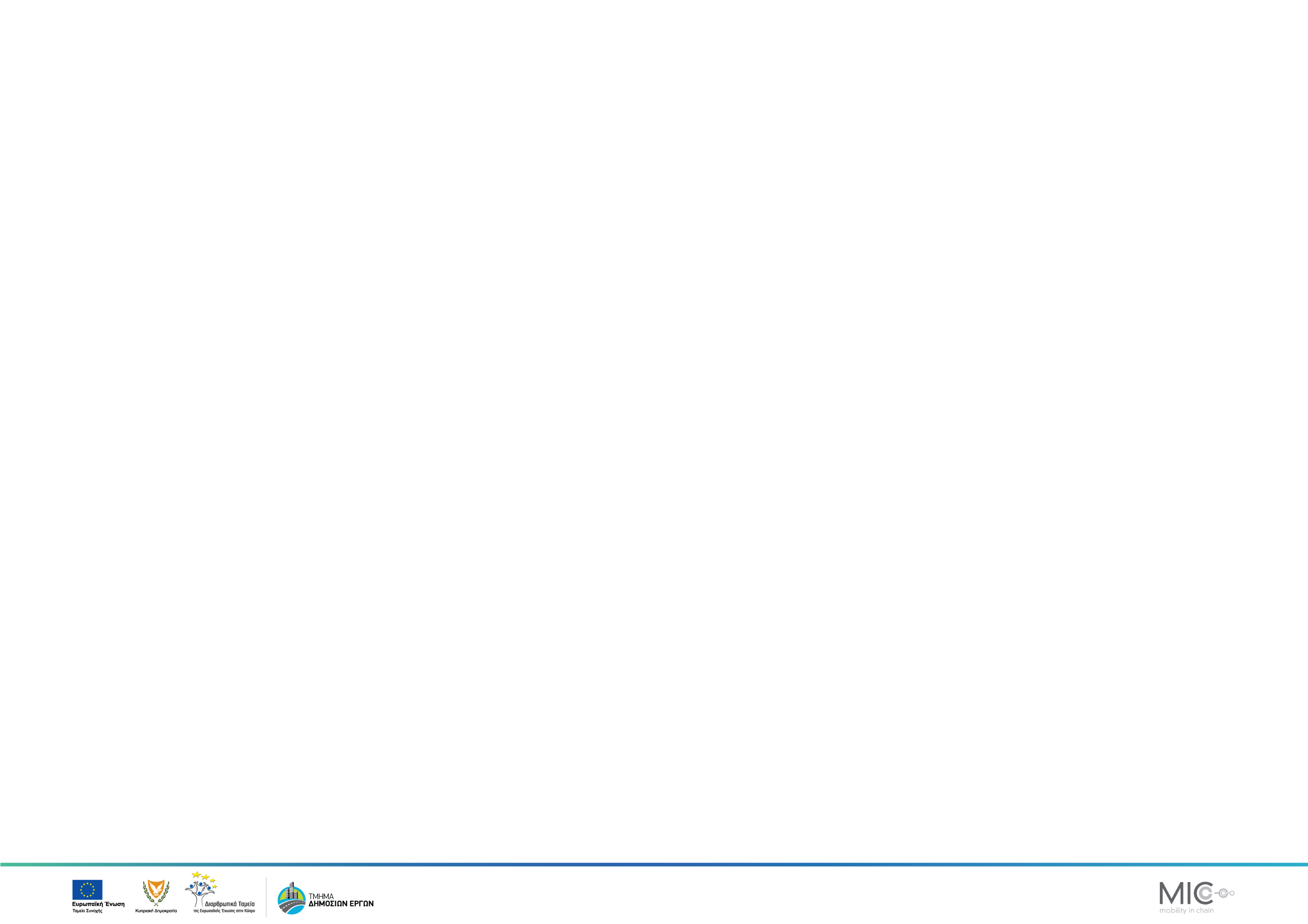 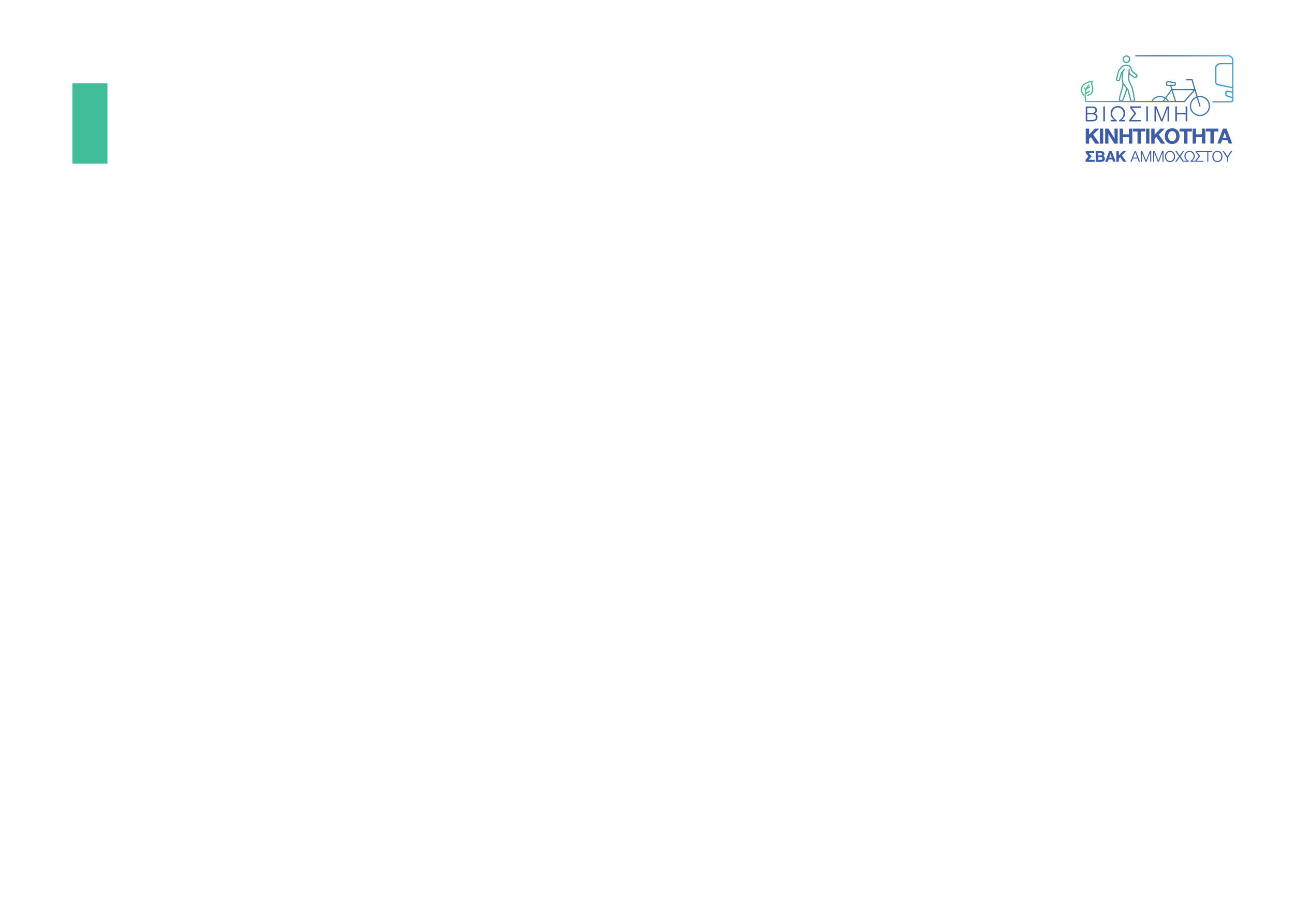 Υποδομές Ποδηλασίας 11/12
A.03 Προηγμένα συστήματα φώτων τροχαίας
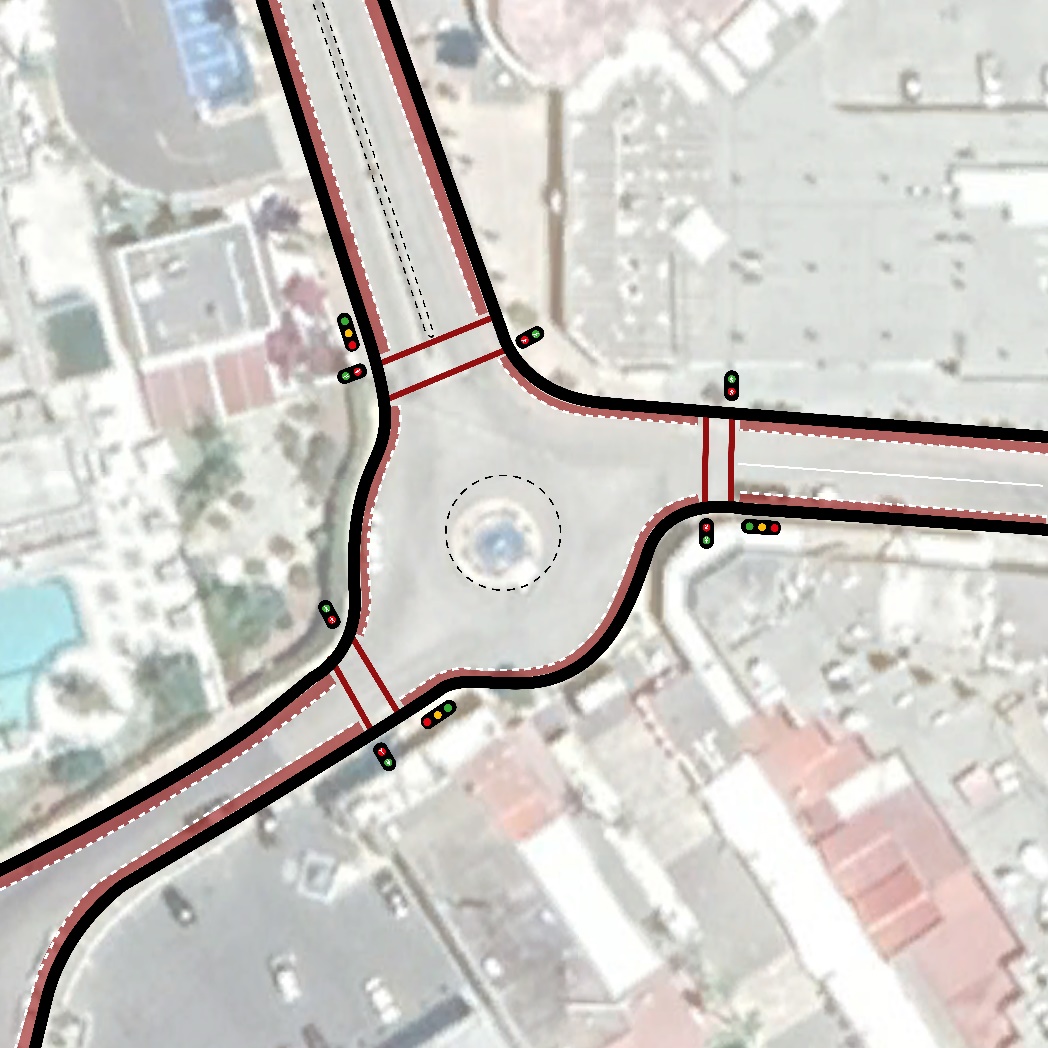 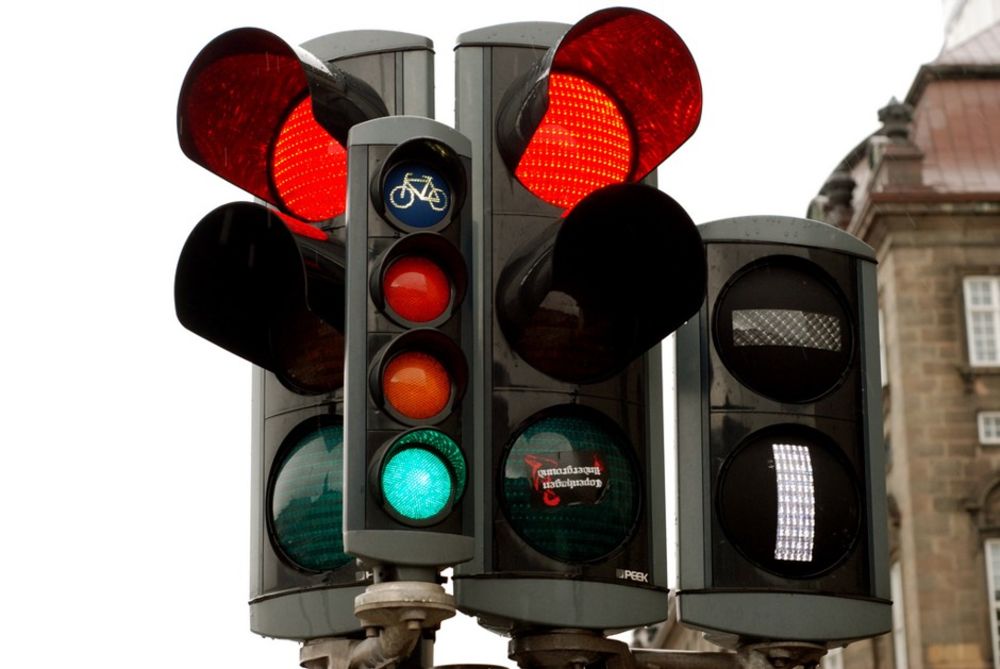 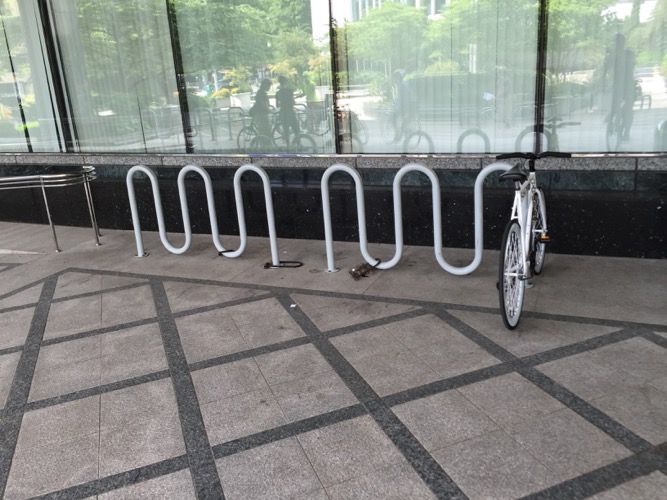 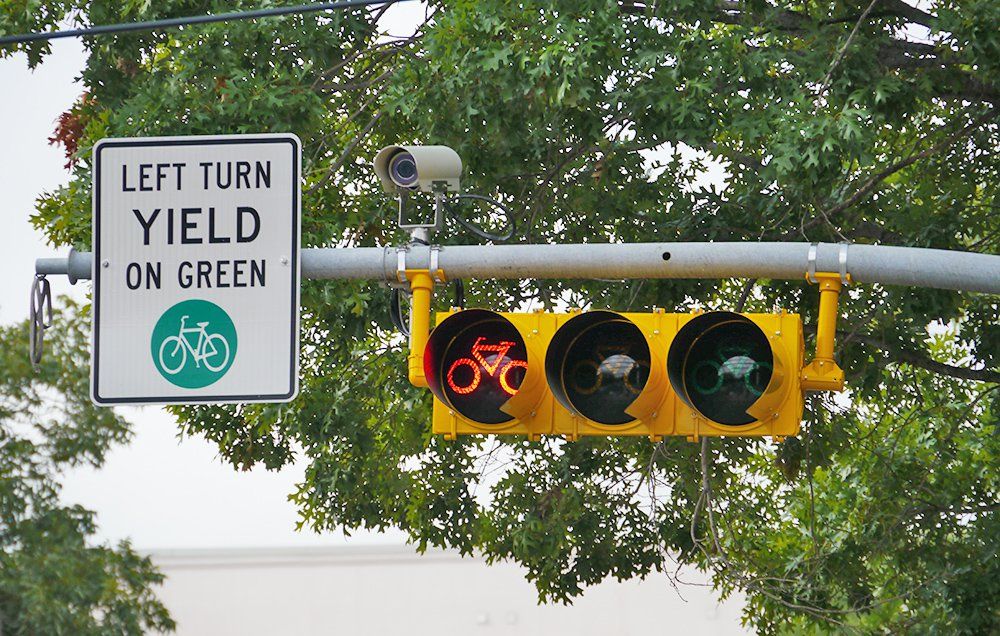 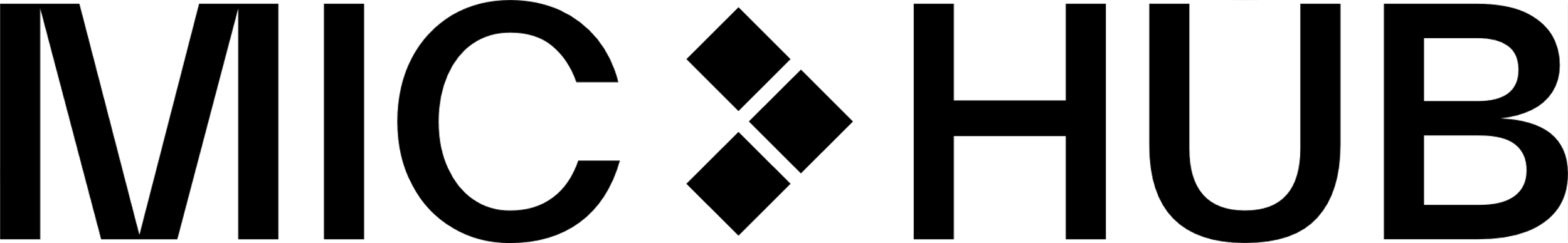 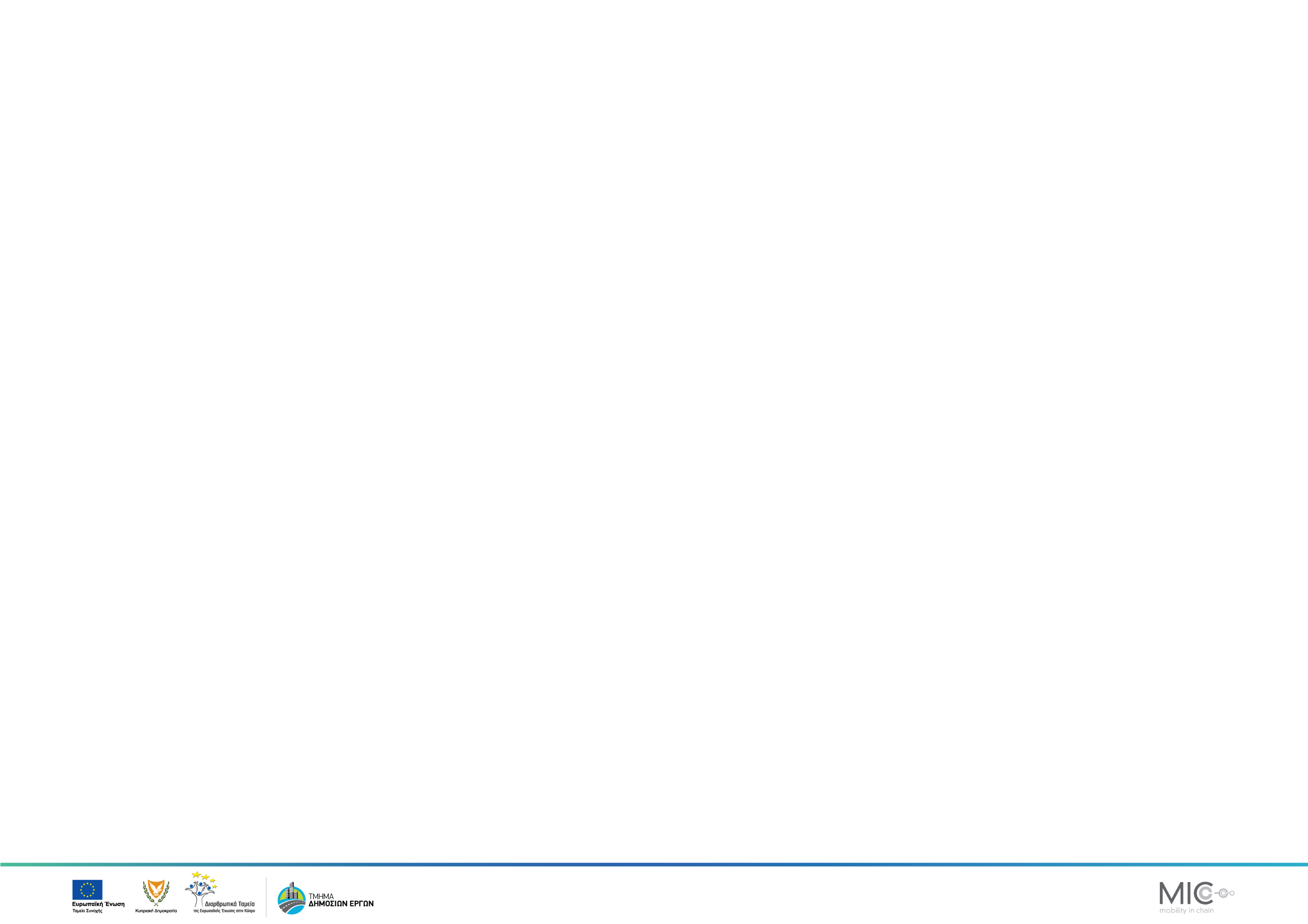 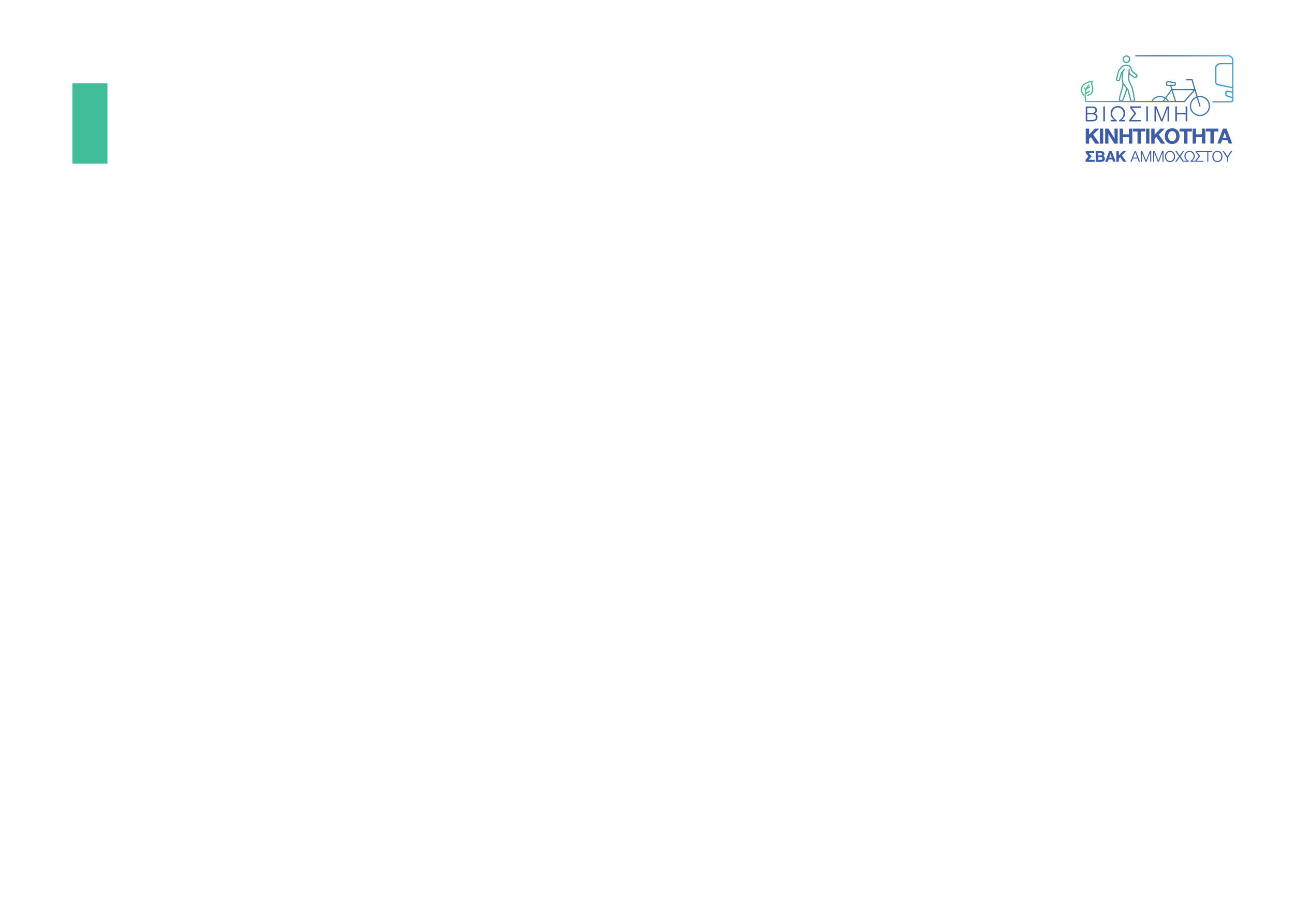 Υποδομές Ποδηλασίας 12/12
Ένα πιθανό σχέδιο για την ποδηλατική υποδομή που διευκολύνει την αναγνωσιμότητα από τους χρήστες, στον χάρτη παρουσιάζεται η περιοχή Παραλίμνιου και  Πρωταρά
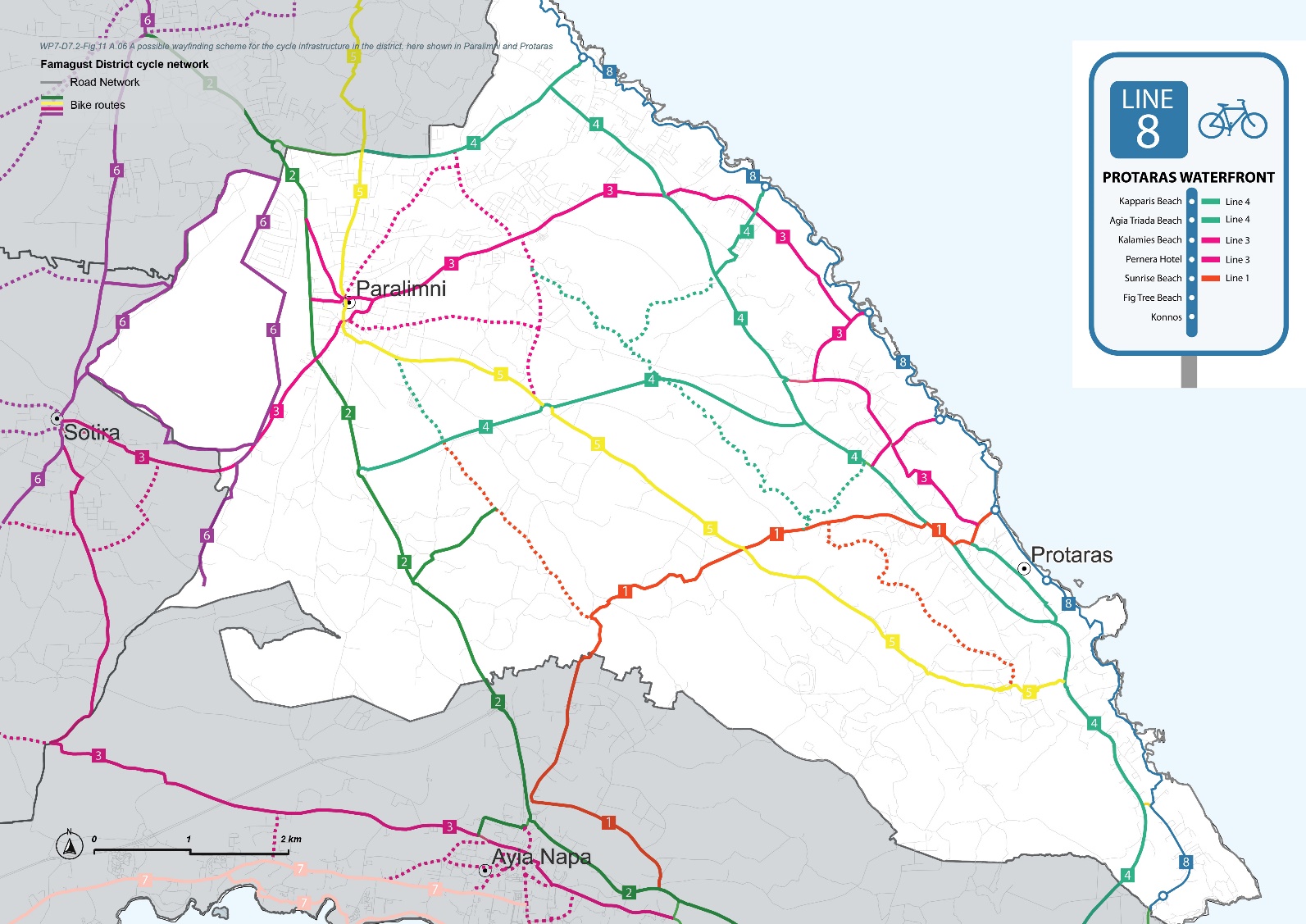 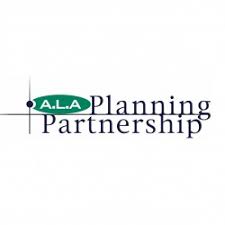 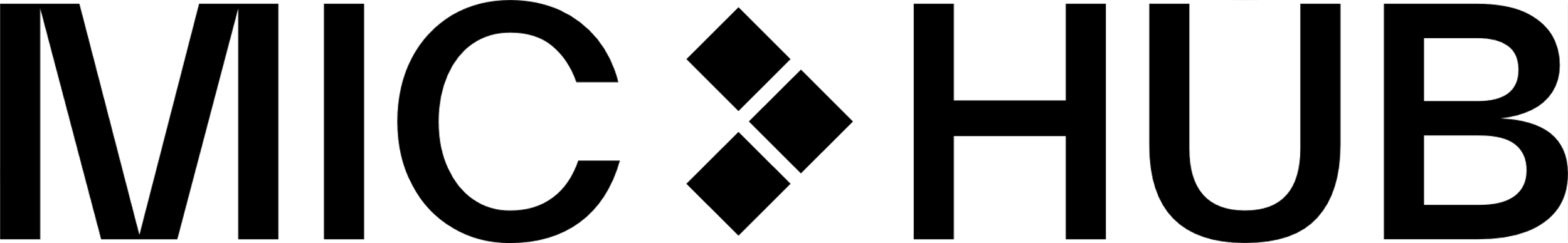 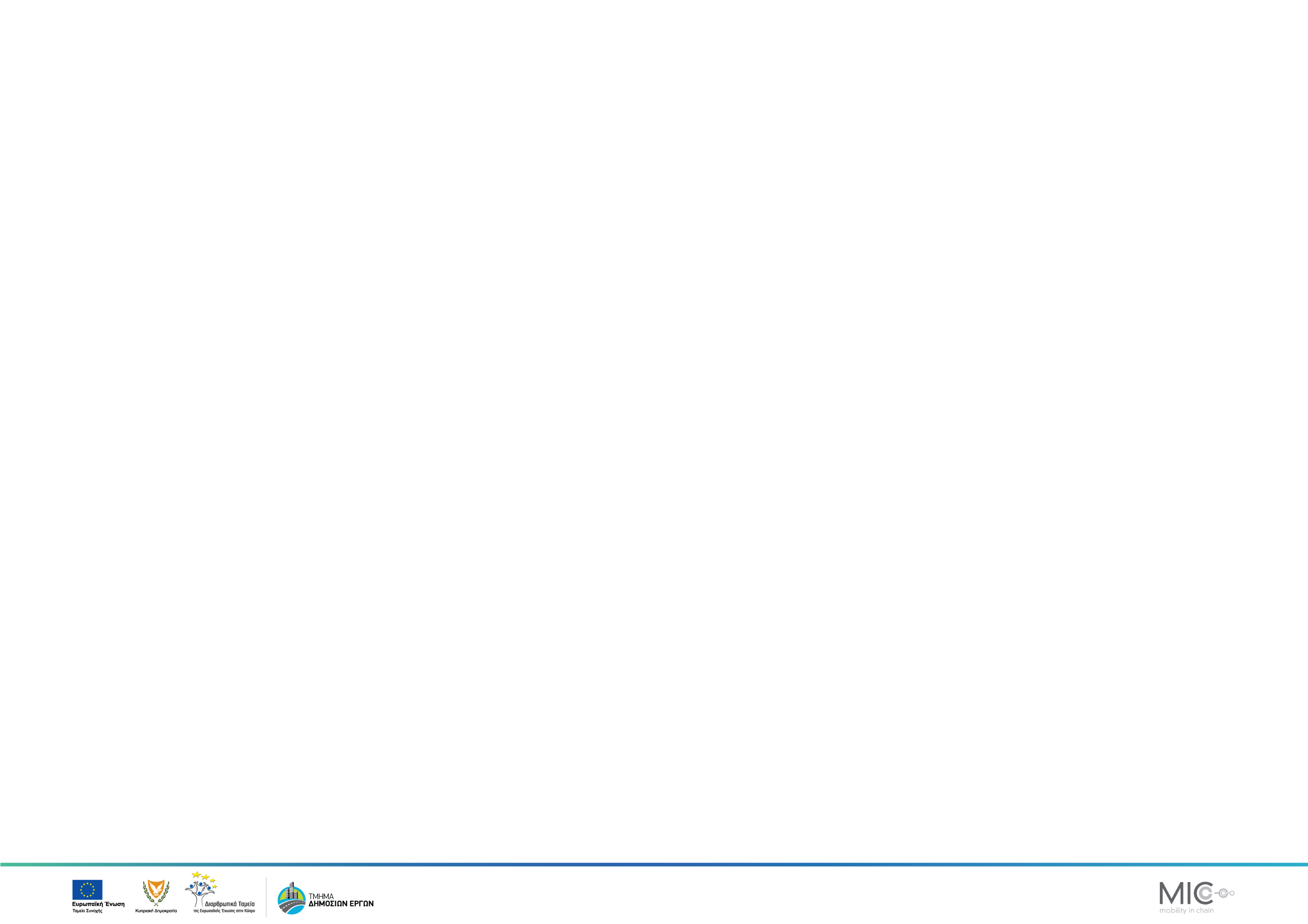 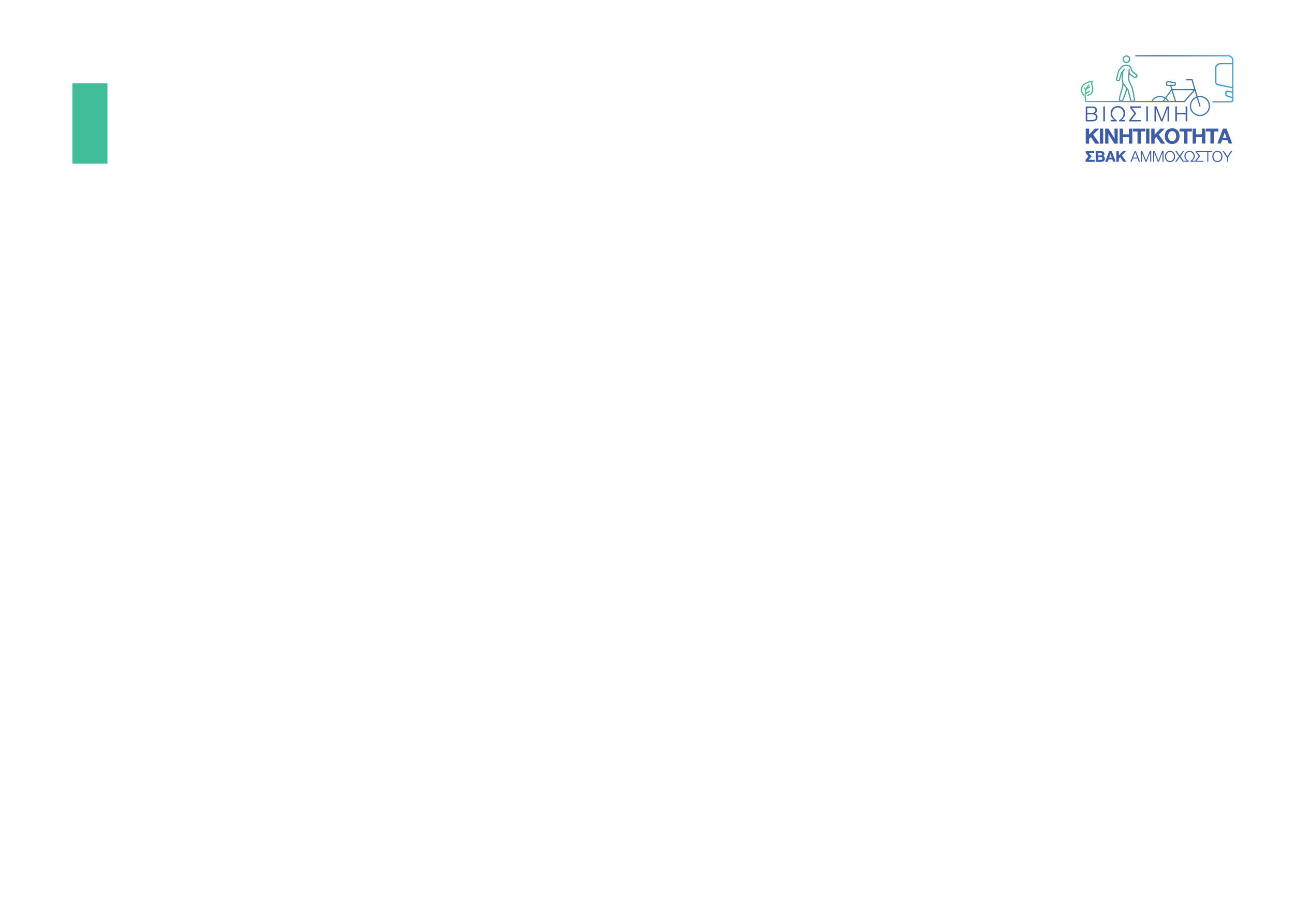 ΕΣΜ 1/3
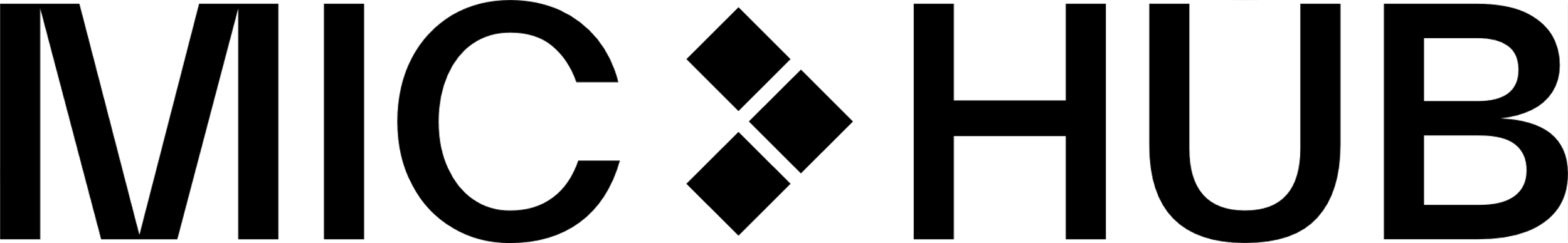 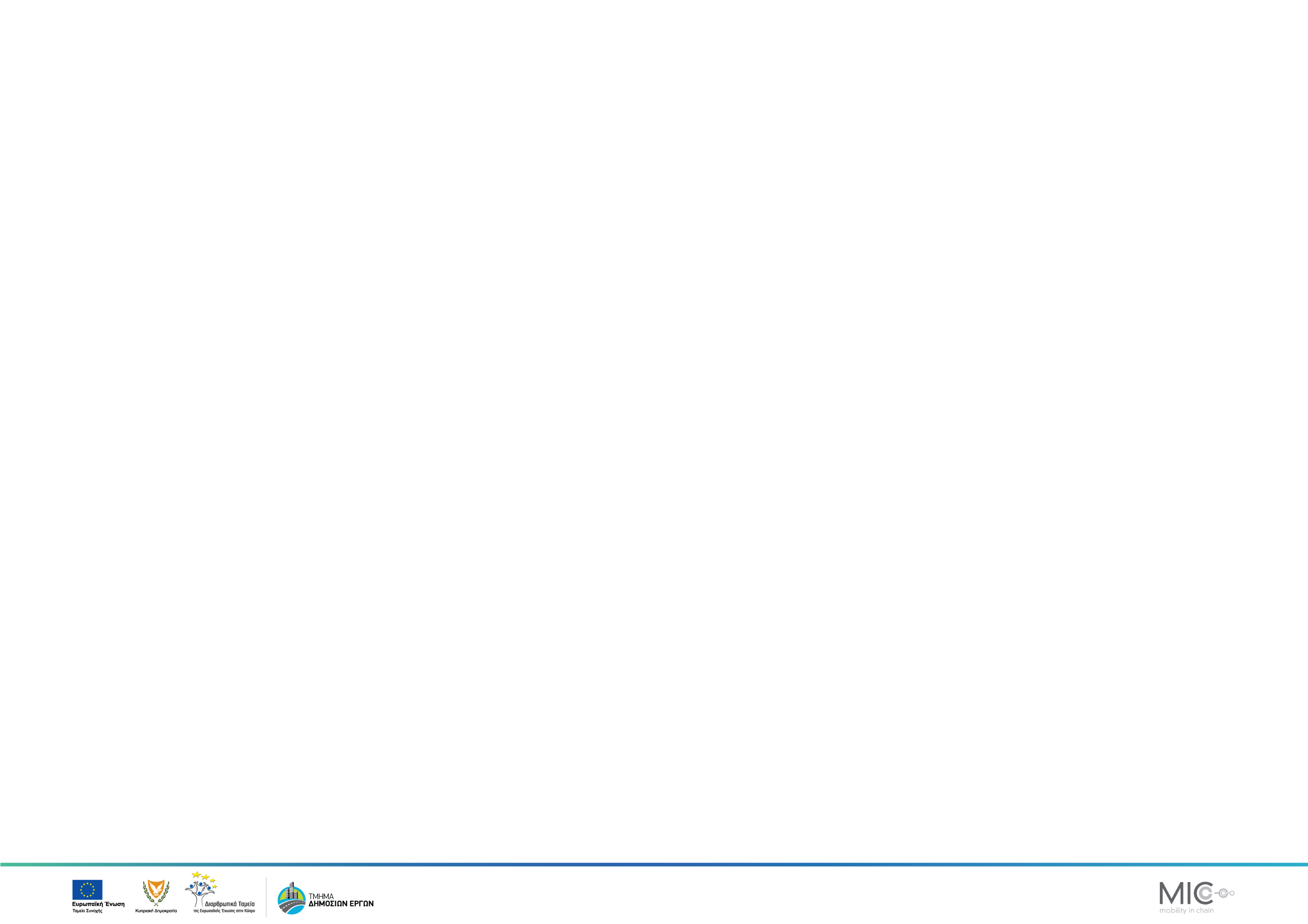 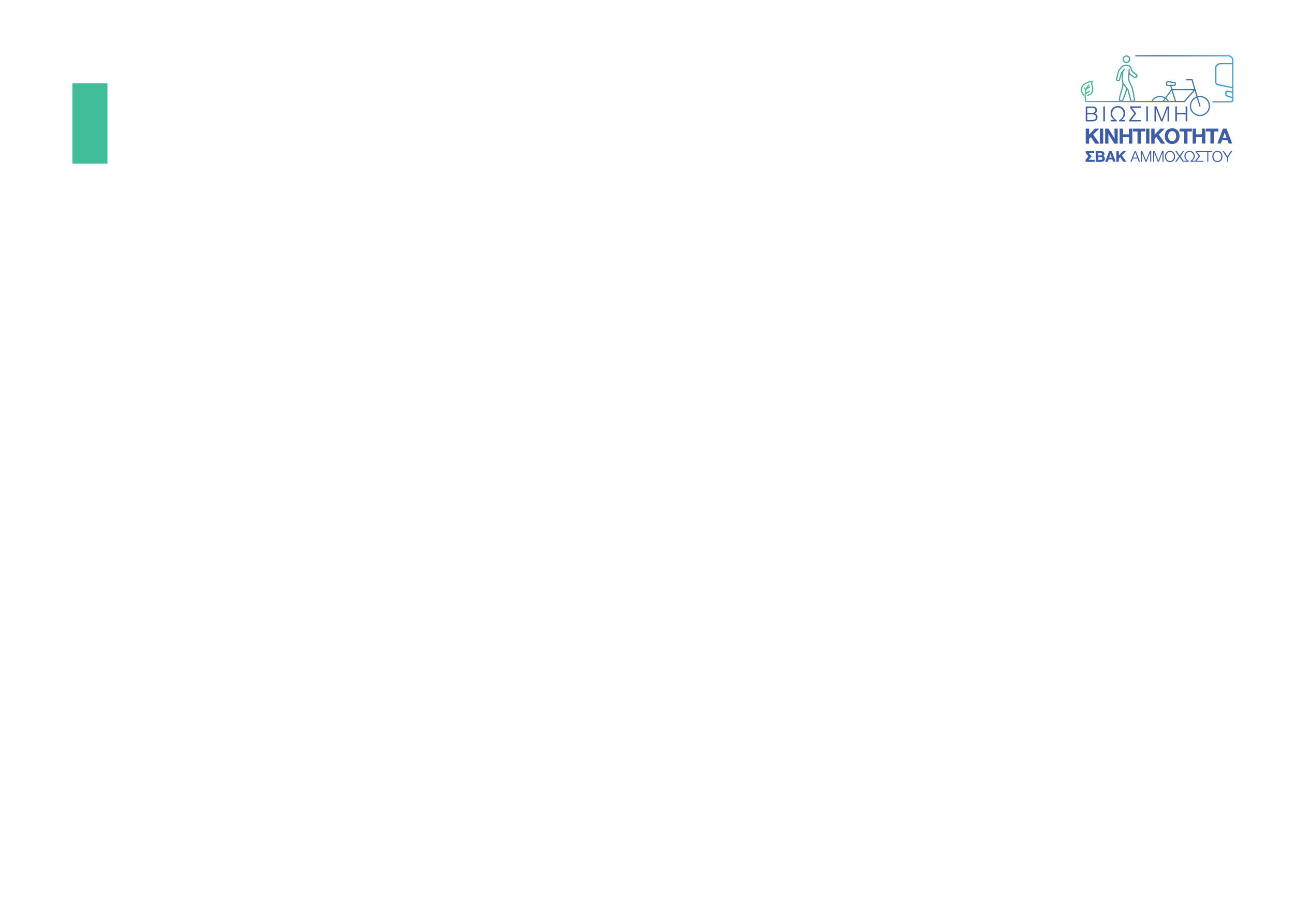 ΕΣΜ 2/3
B.02 Εφαρμογή δυναμικής σήμανσης σε πραγματικό χρόνο, με διαθεσιμότητα στάθμευσης εντός στις κεντρικές περιοχές Παραλιμνίου, Αγίας Νάπας και Πρωταρά (εποχιακά/διαχείριση μέσω εφαρμογών για κινητά).
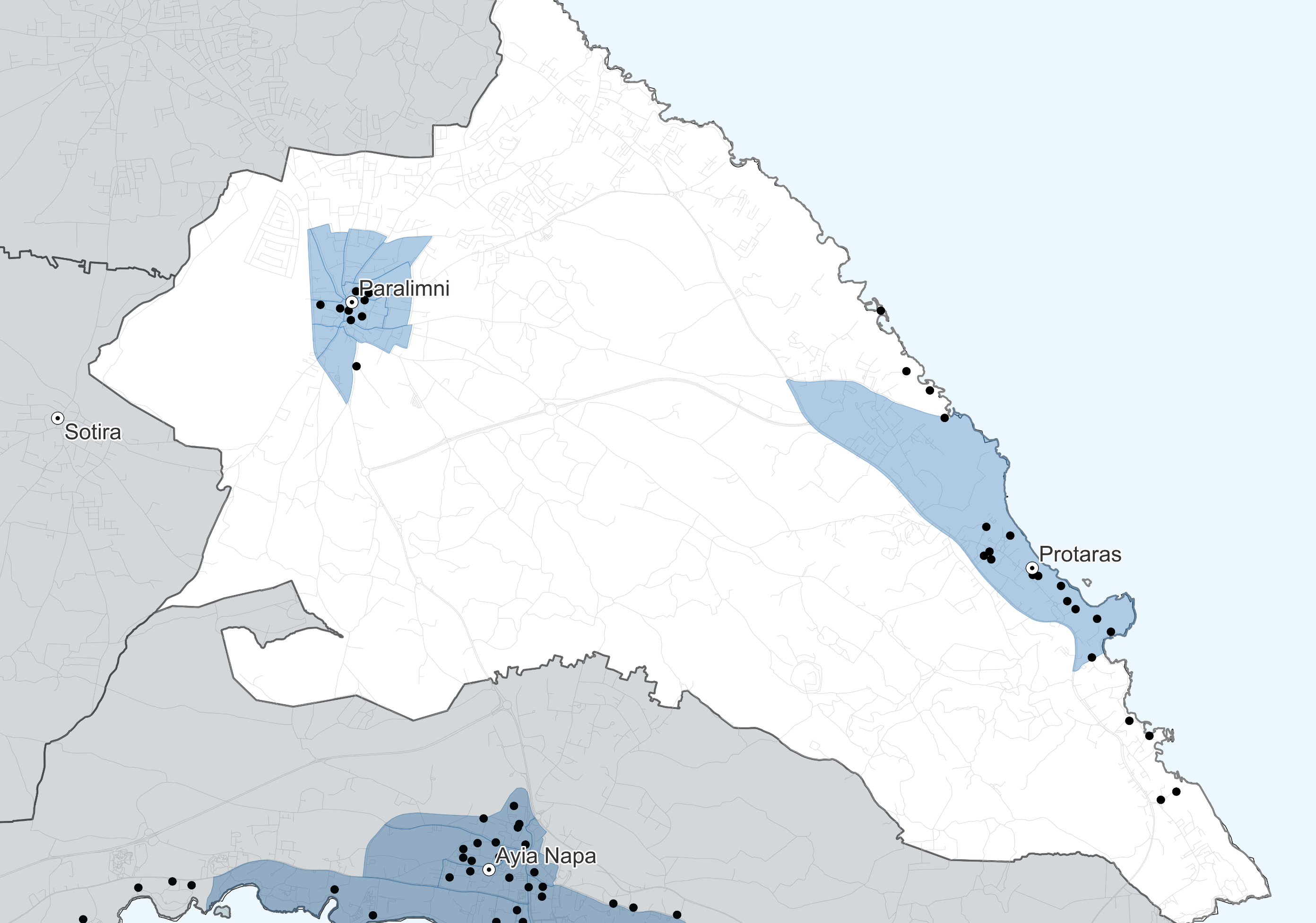 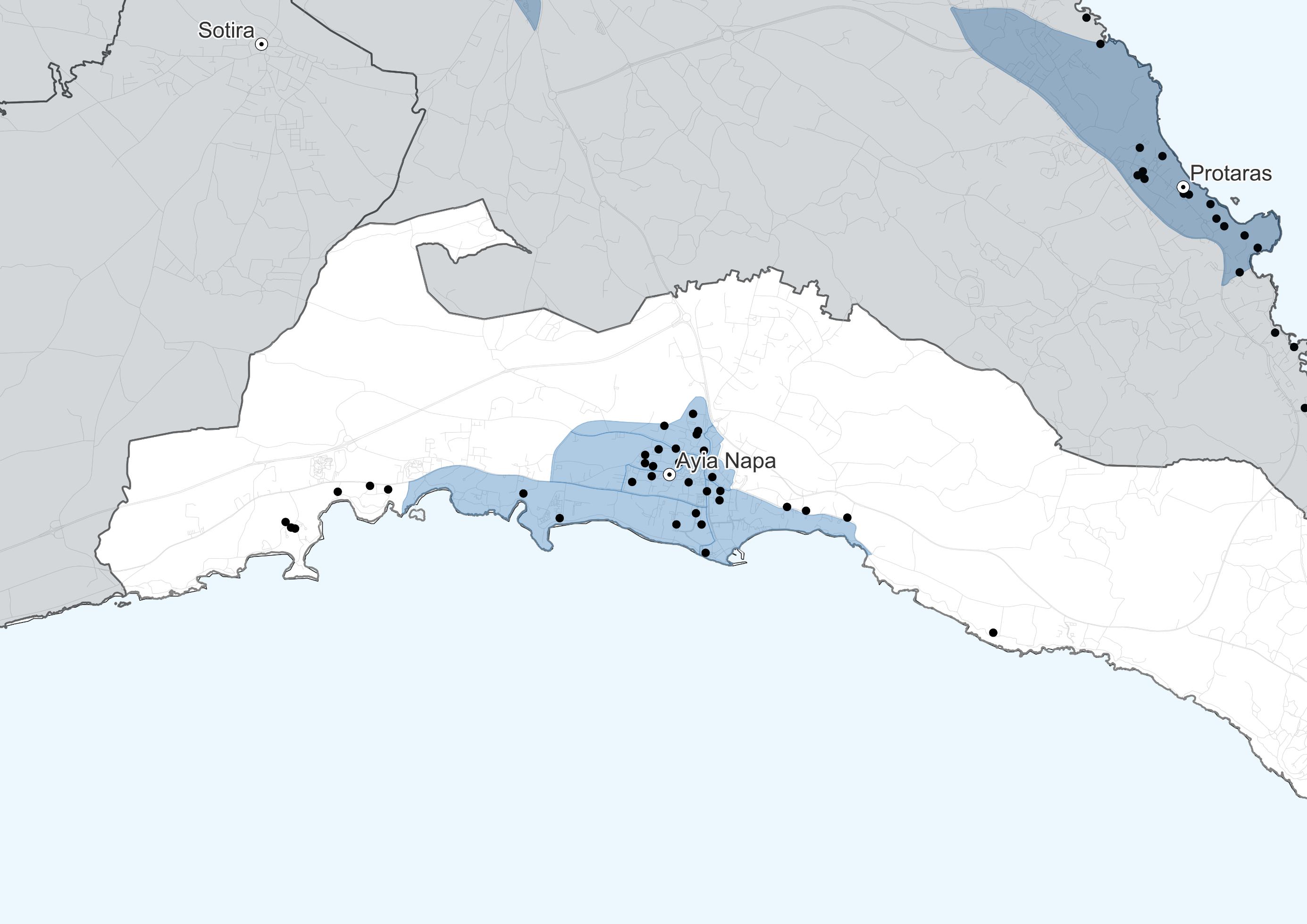 0
0
1
1
2 km
2 km
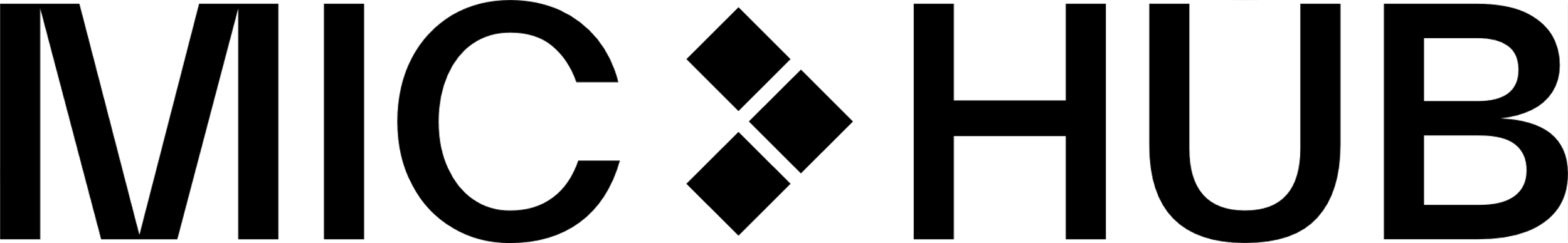 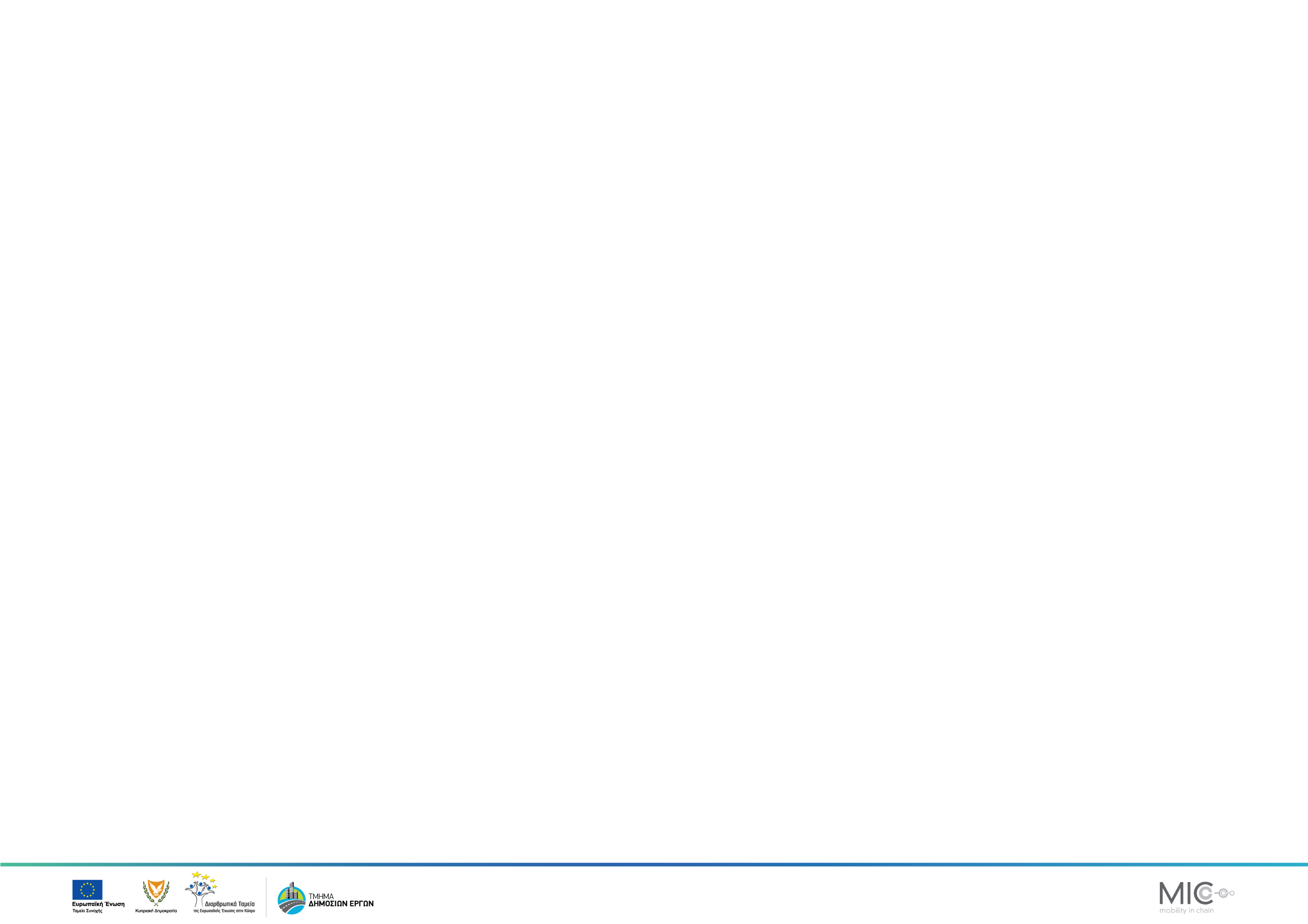 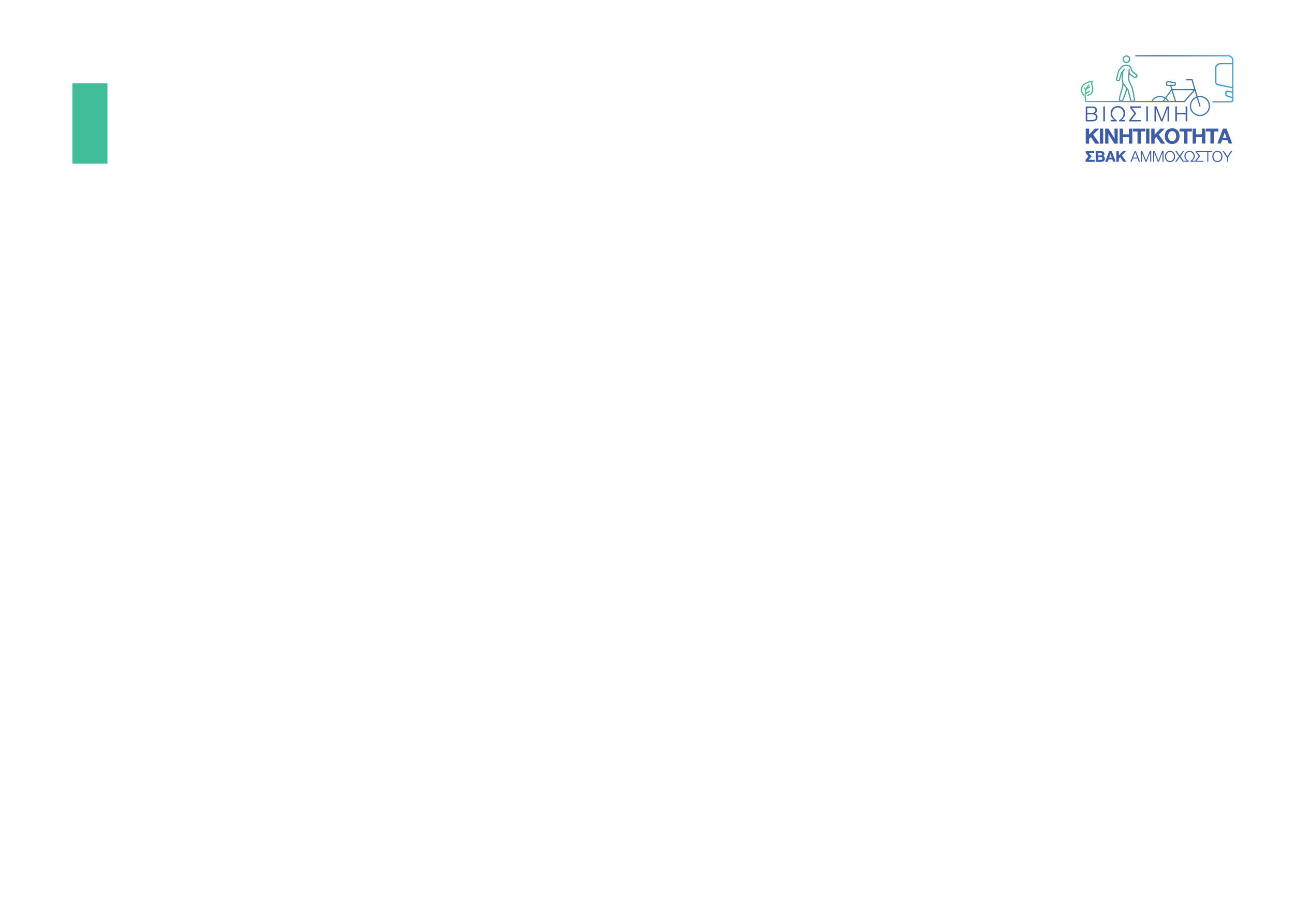 ΕΣΜ 3/3
ΕΣΜ τεχνολογίες για την στάθμευση
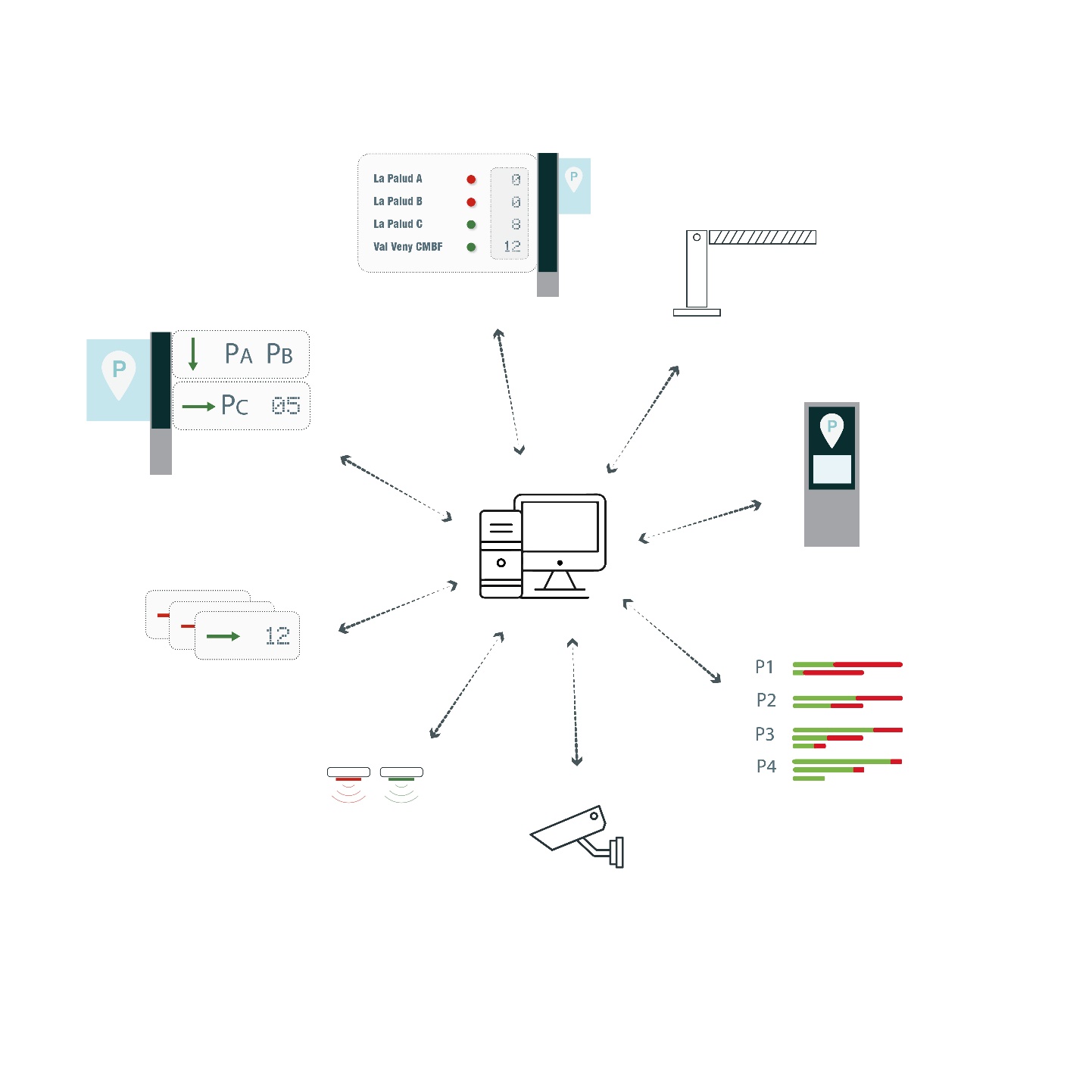 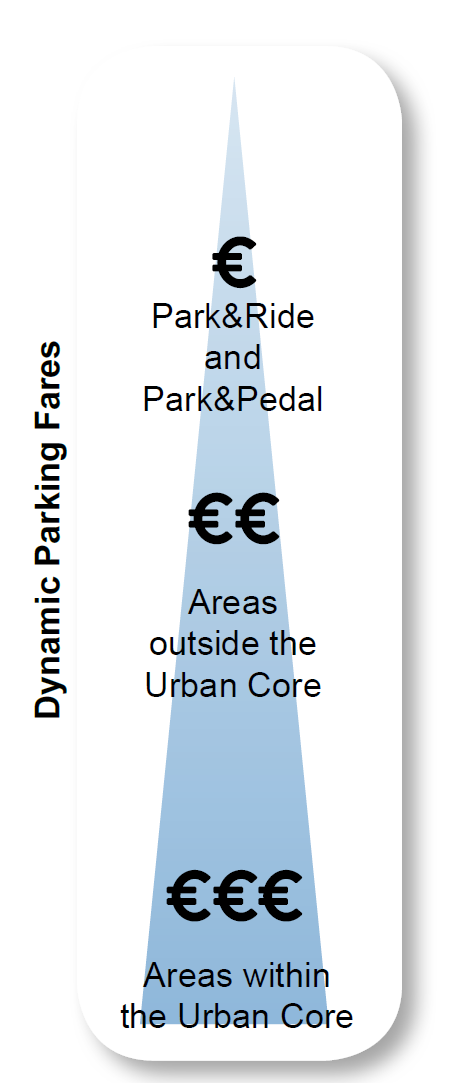 Με στόχο την παροχή πληροφοριών σε πραγματικό χρόνο
σχετικά με τη διαθεσιμότητα στάθμευσης σε συγκεκριμένες περιοχές. Μπορεί επίσης να υποδεικνύουν φθηνότερους χώρους στάθμευσης όπως τις εγκαταστάσεις park&ride και park&pedal).
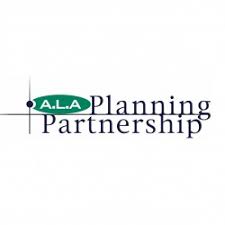 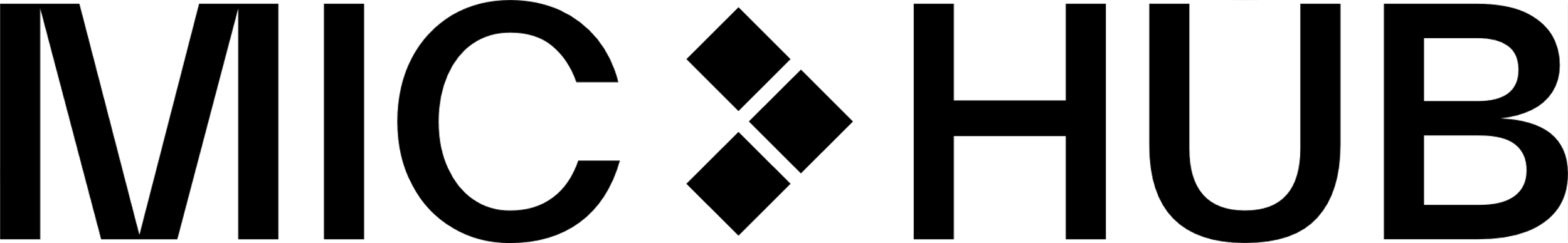 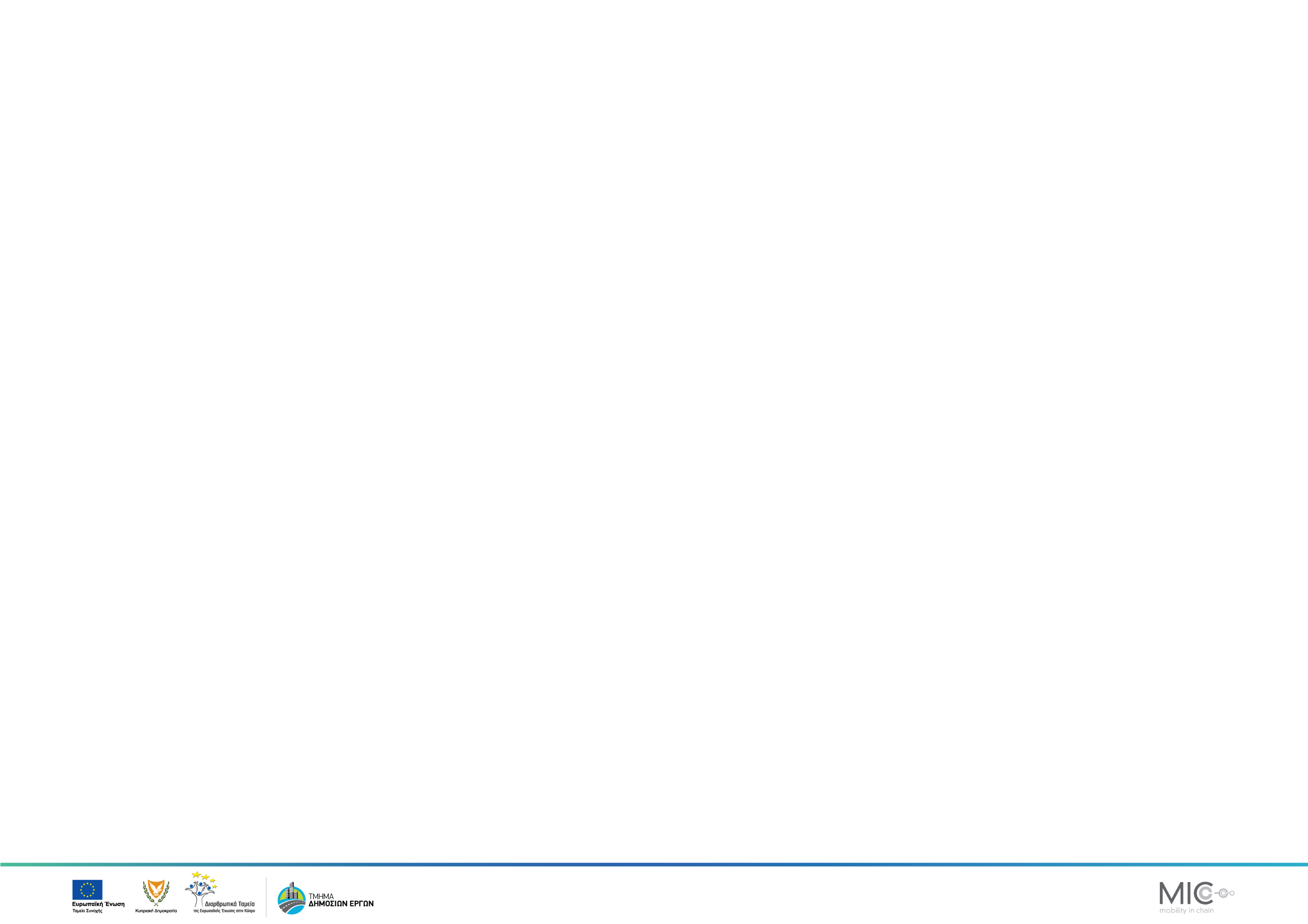 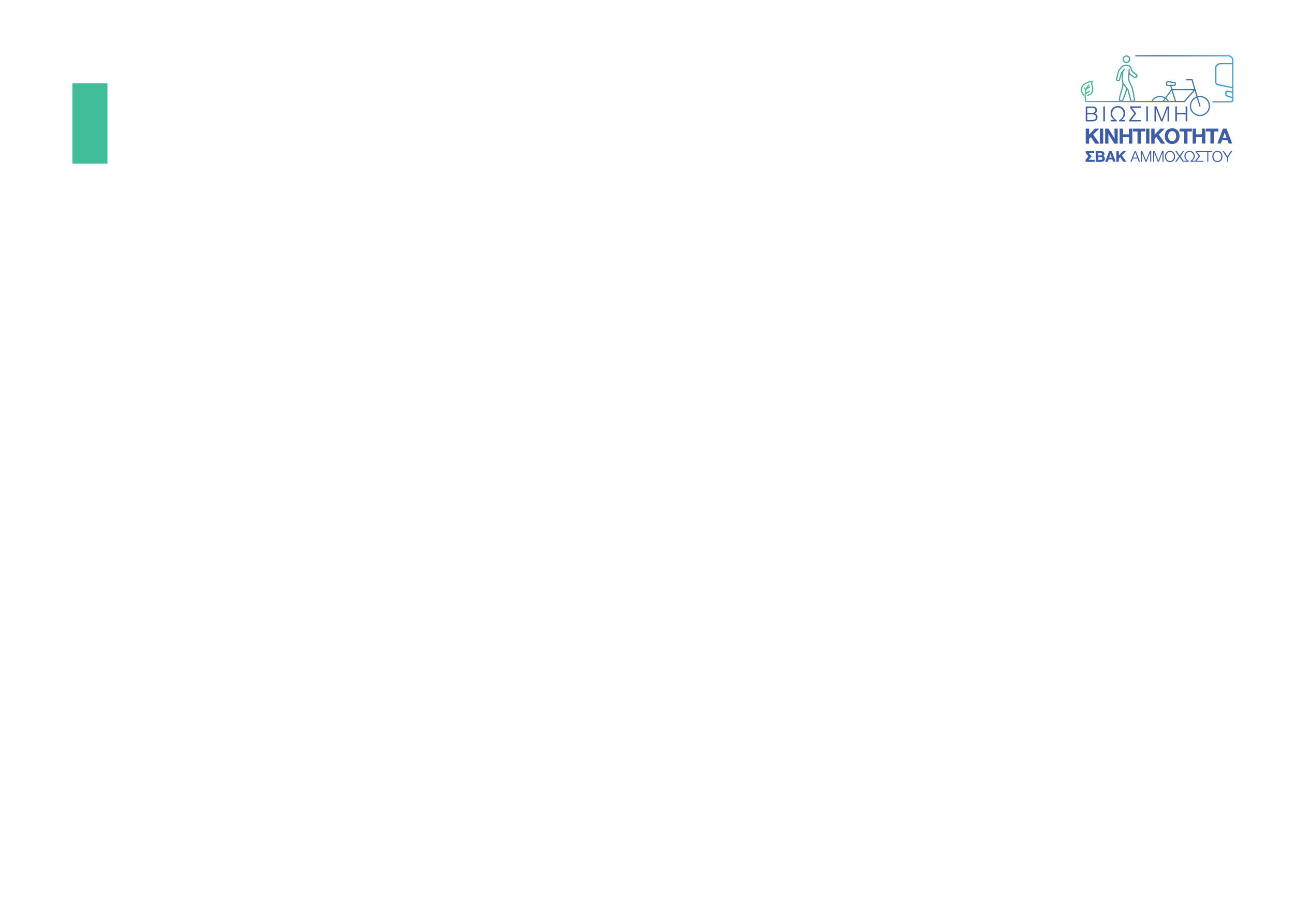 Εφοδιασμός 1/4
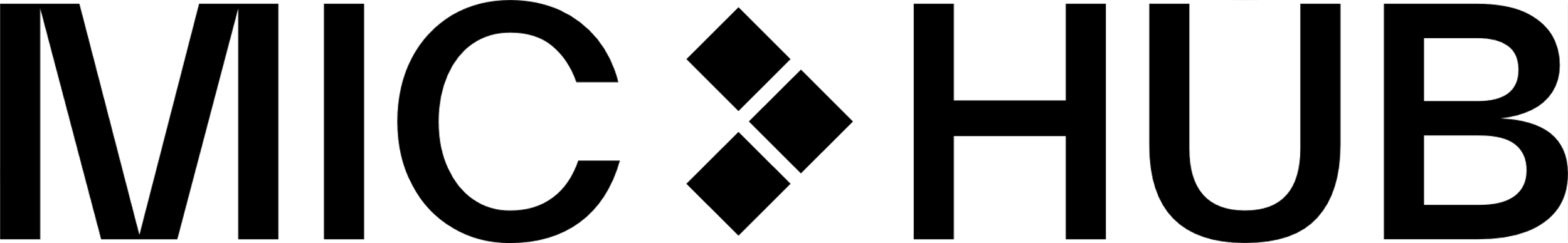 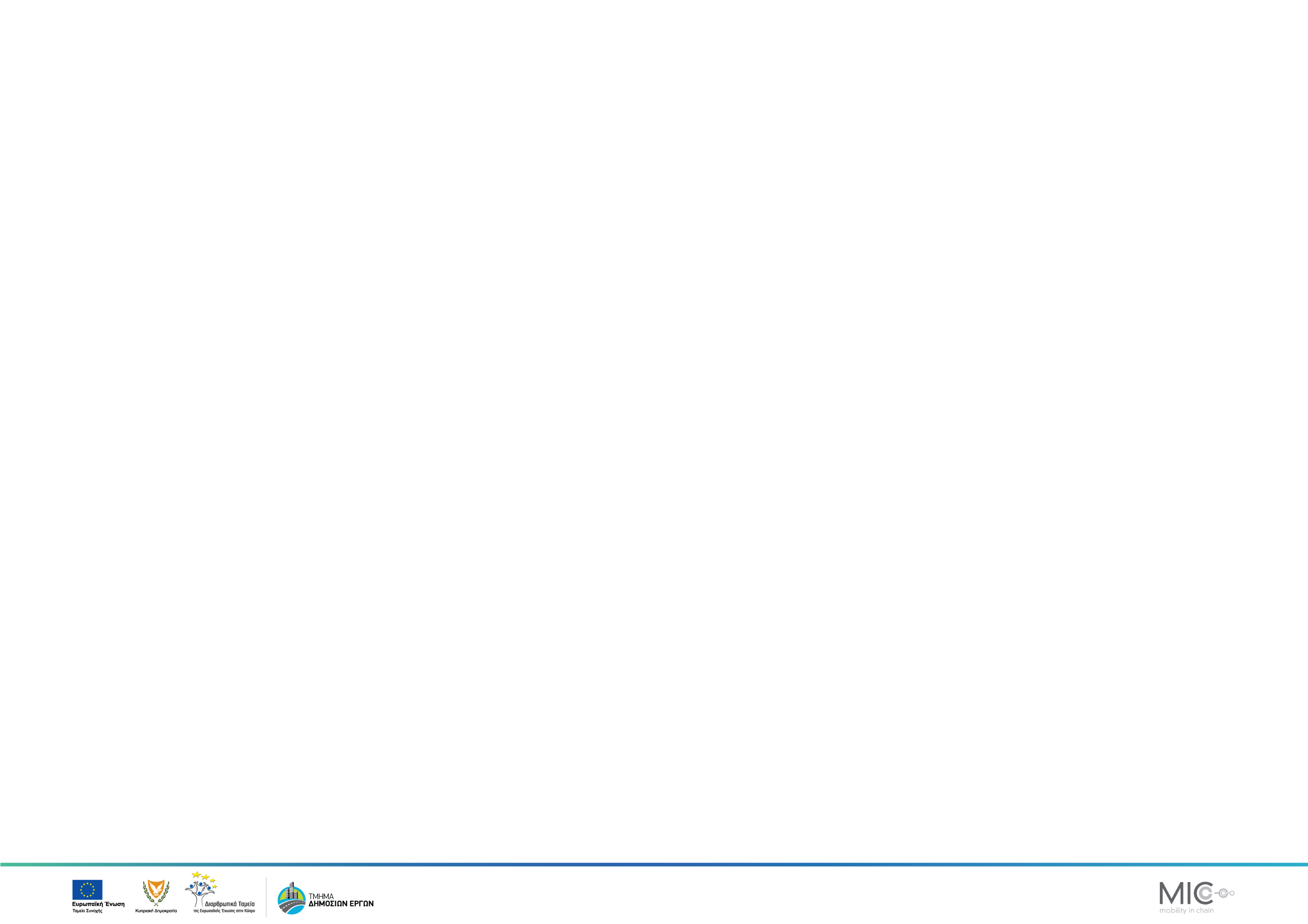 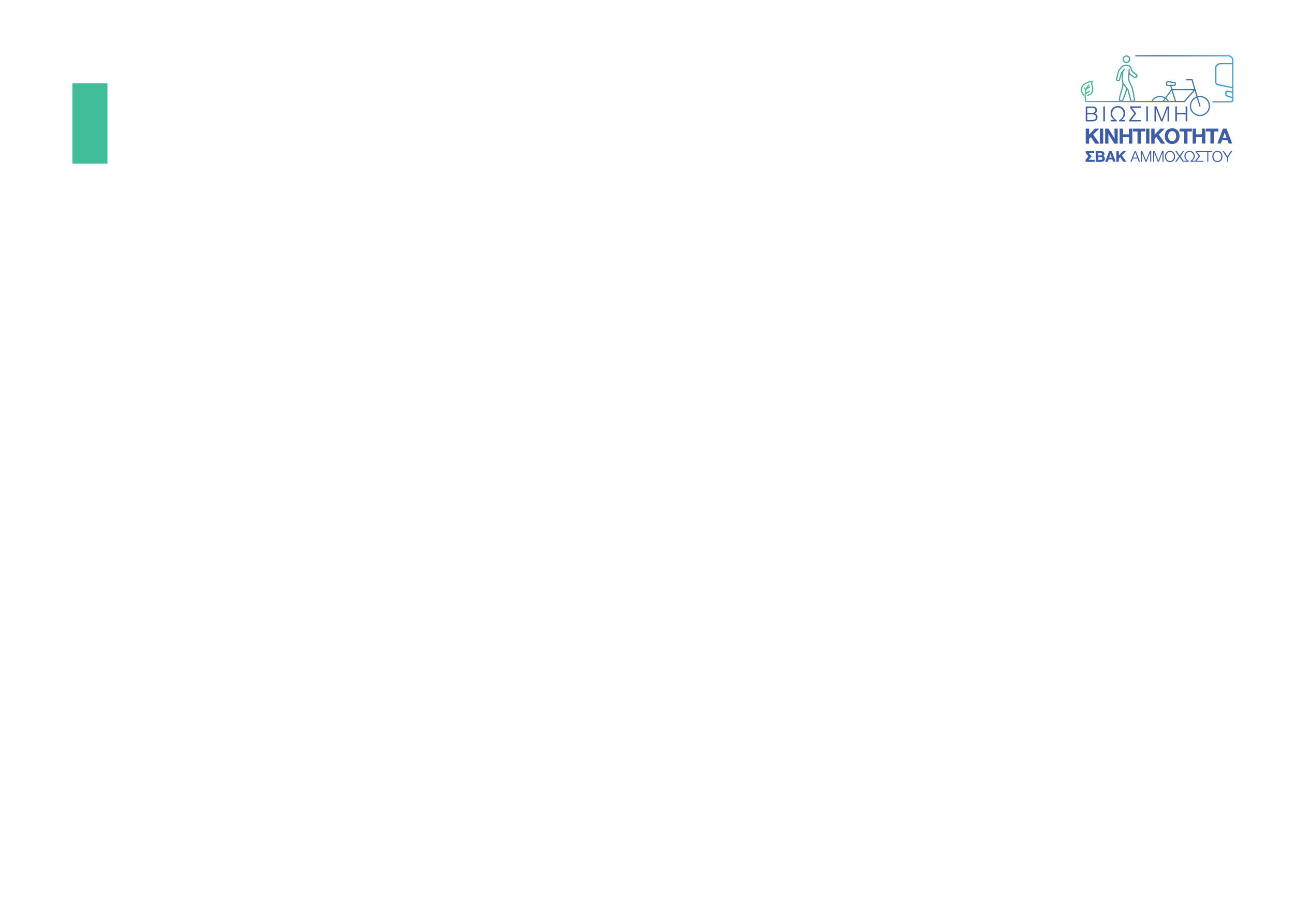 Εφοδιασμός 2/4
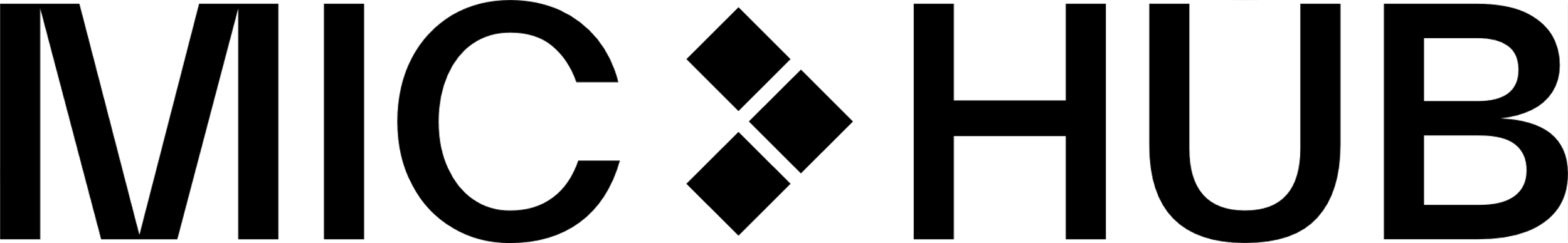 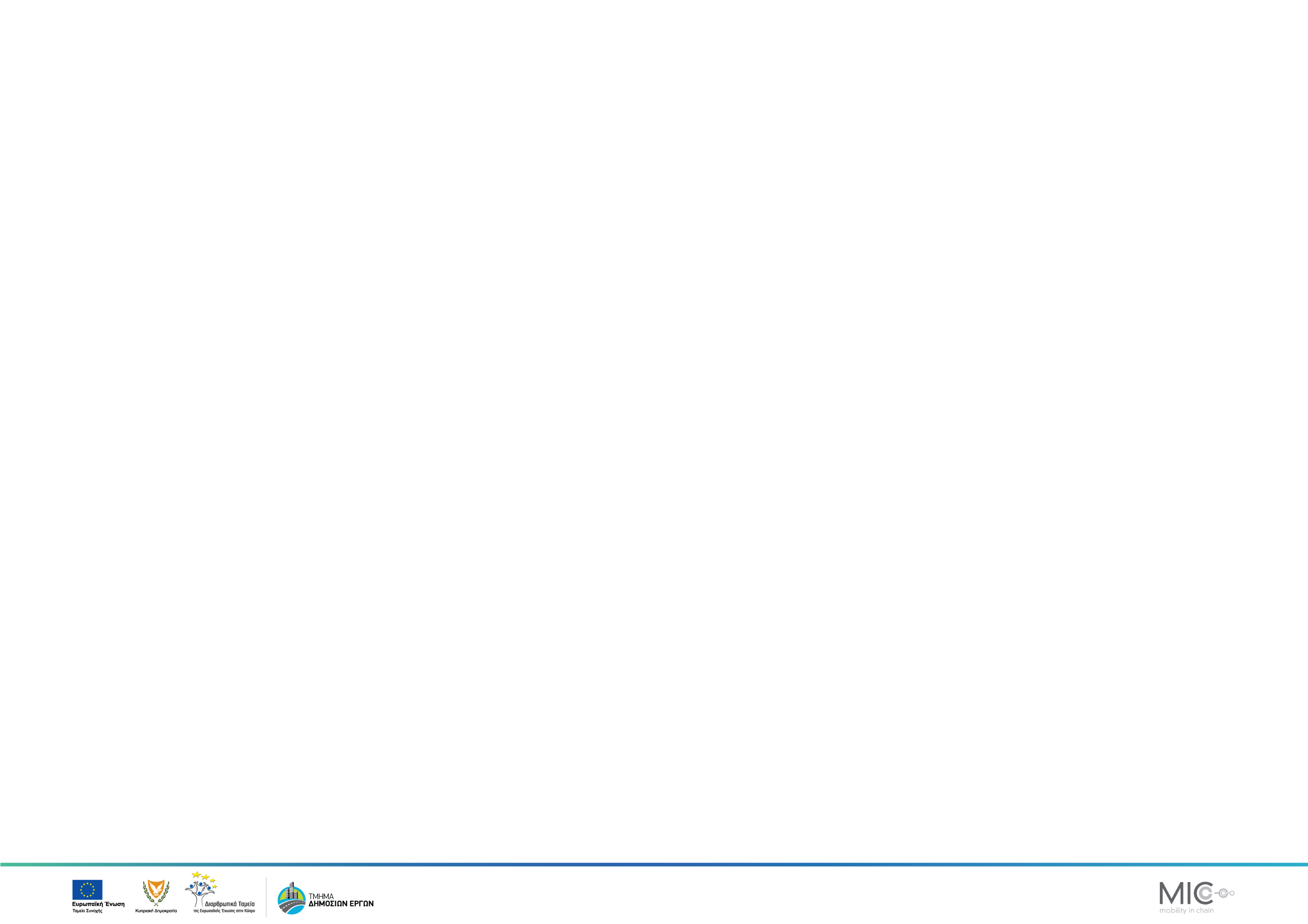 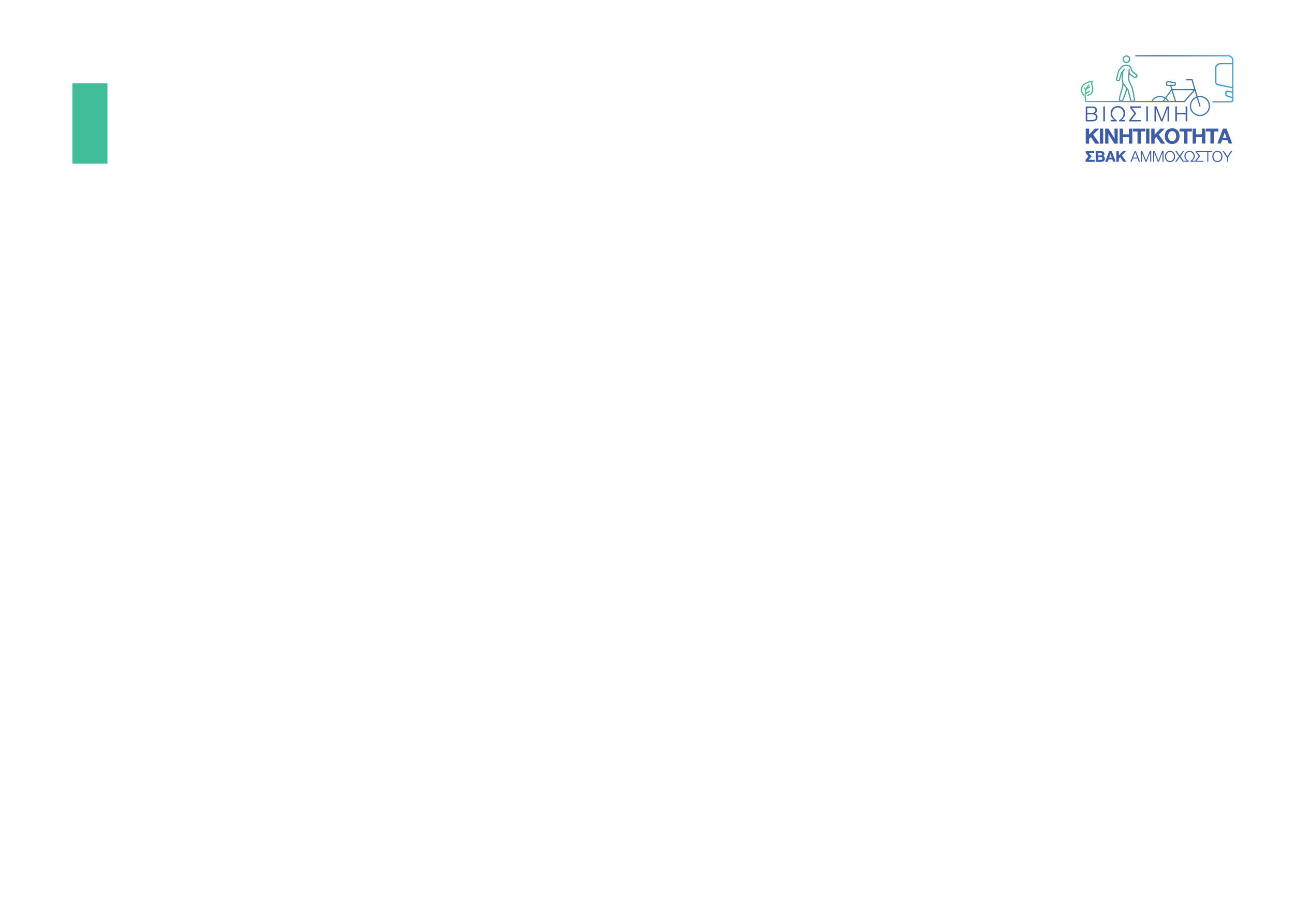 Εφοδιασμός 3/4
Δημιουργία περιοχών κοντά στις κεντρικές περιοχές Παραλιμνίου, Αγίας Νάπας και Πρωταρά και τουριστικών περιοχών όπου οι μεταφορείς εμπορευμάτων θα μπορούν εύκολα και αμέσα να σταθμεύσουν τα ΒΦΟ τους και να ολοκληρώσουν τις παραλαβές ή τις παρδόσεις (τελευταίο μίλι) χρησιμοποιώντας μικρά τρόλεϊ ή ποδήλατα εφοδιασμού (υπηρεσία που παρέχεται από την εταιρεία τους ή άλλους φορείς.
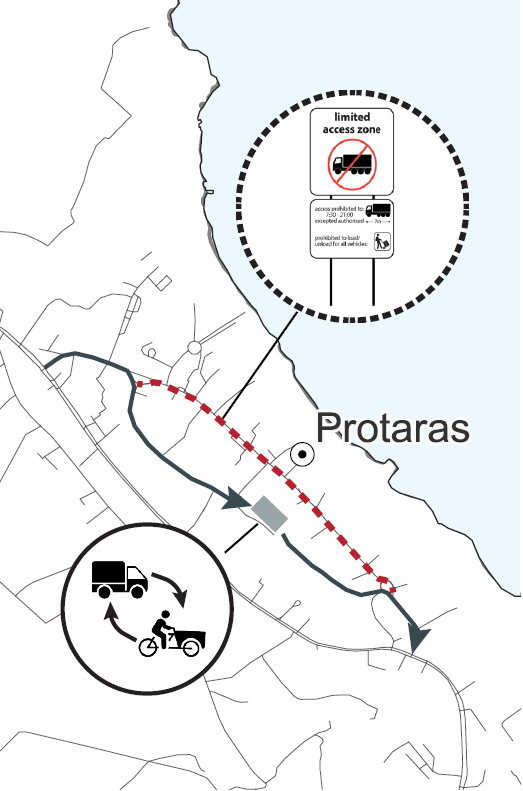 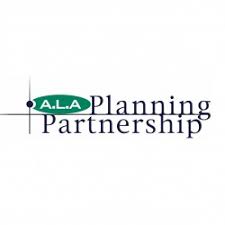 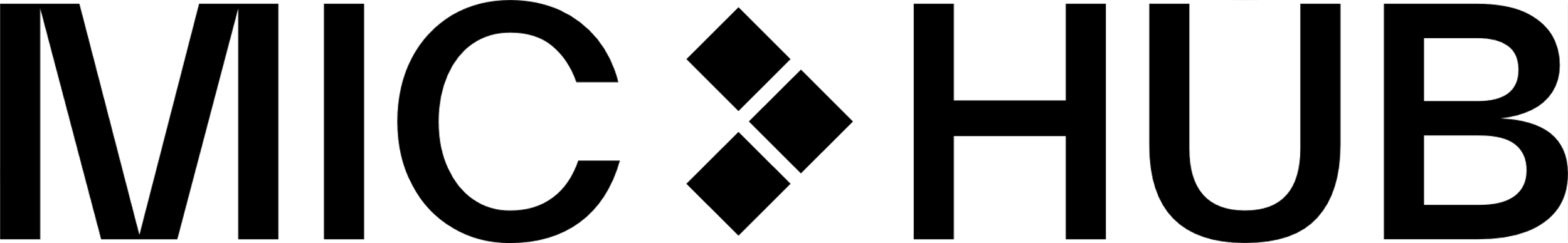 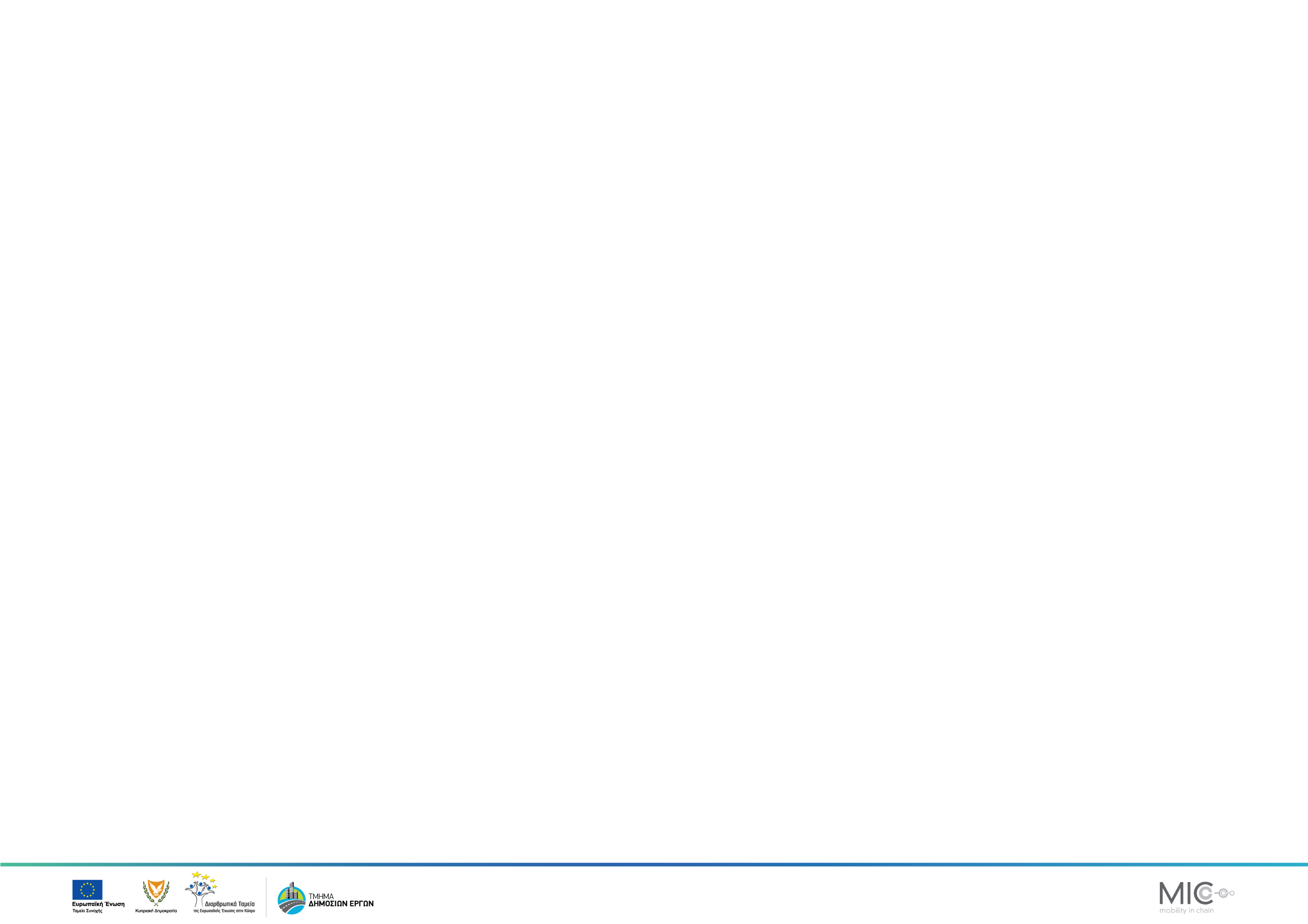 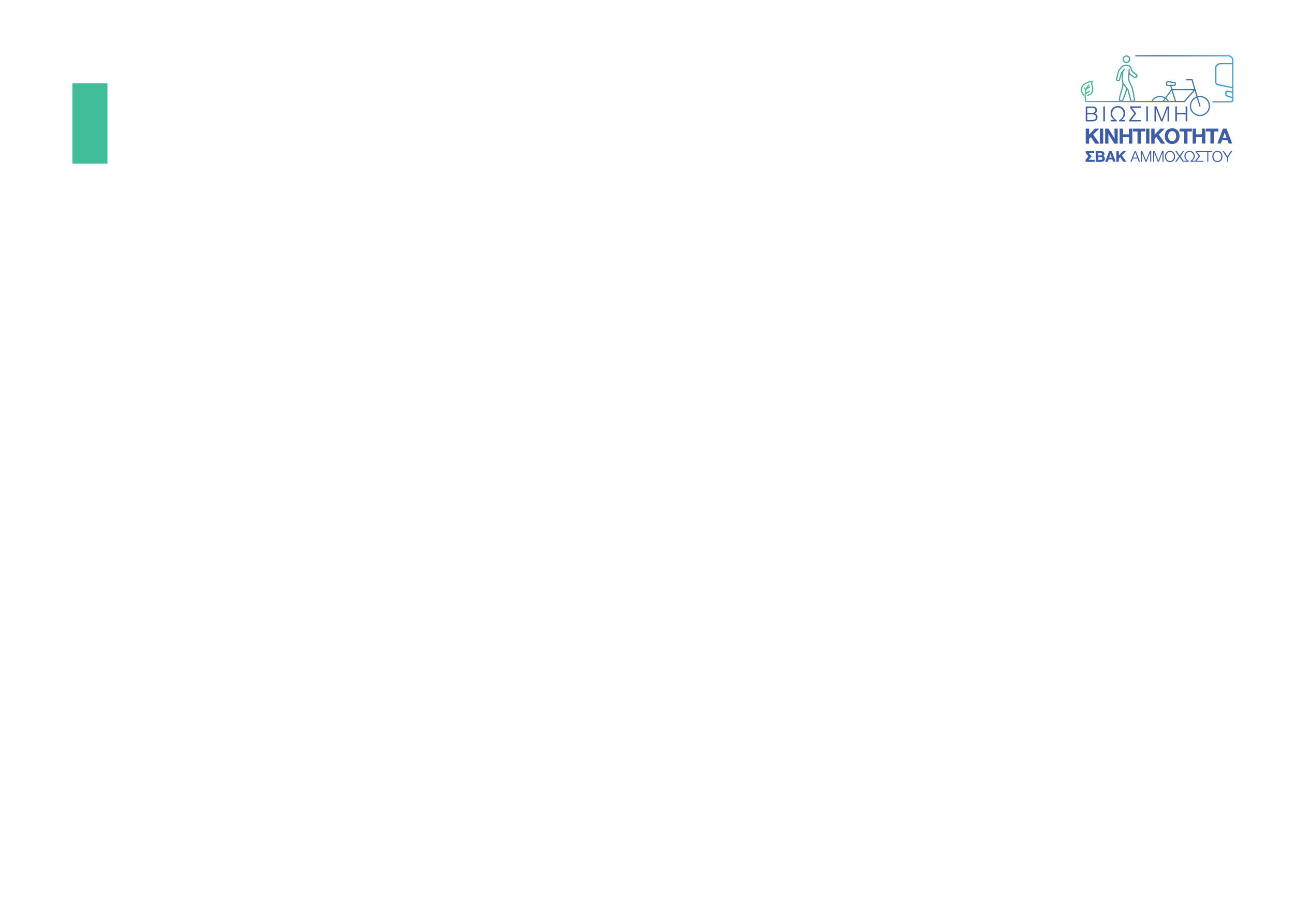 Εφοδιασμός 4/4
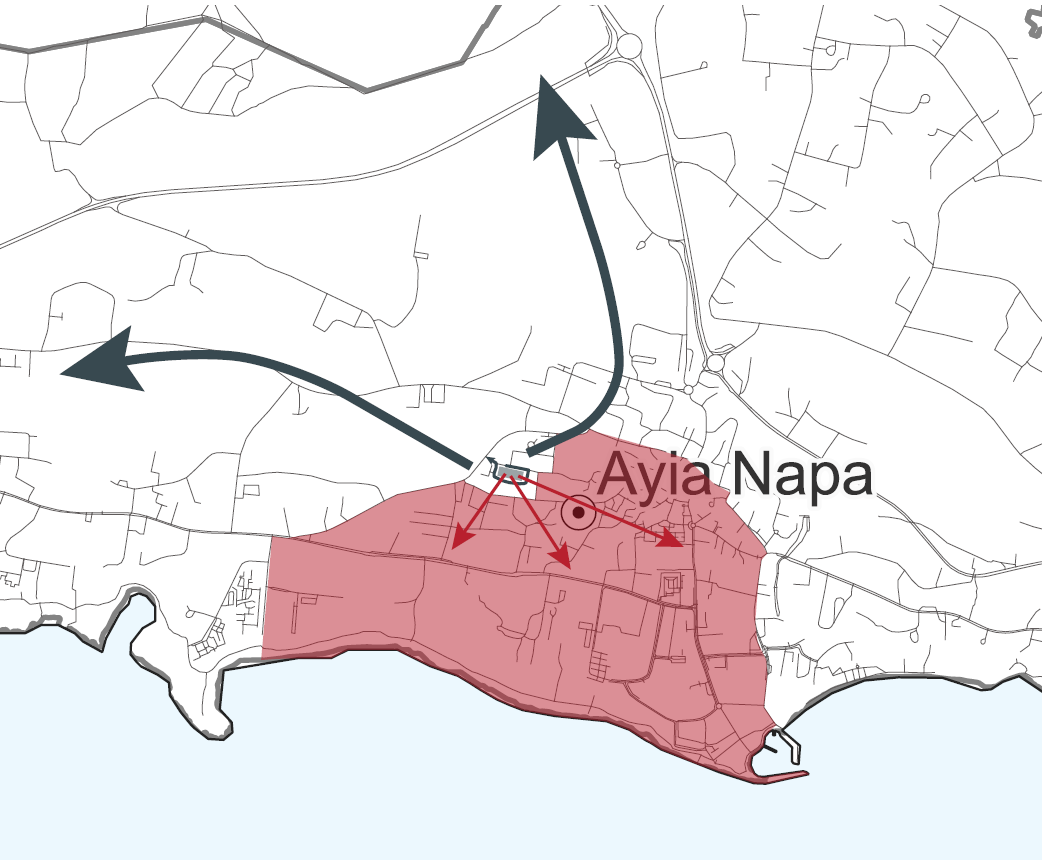 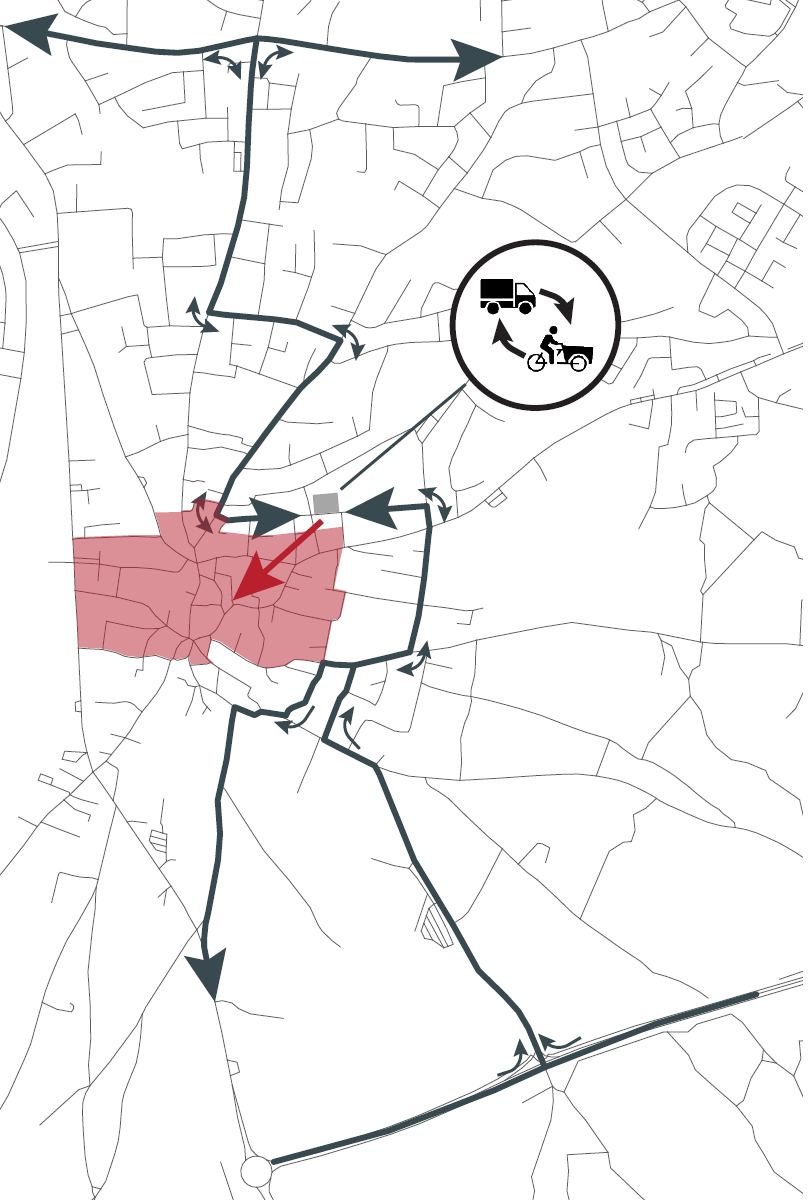 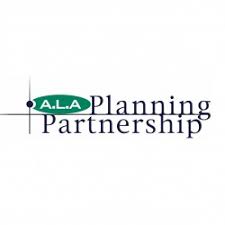 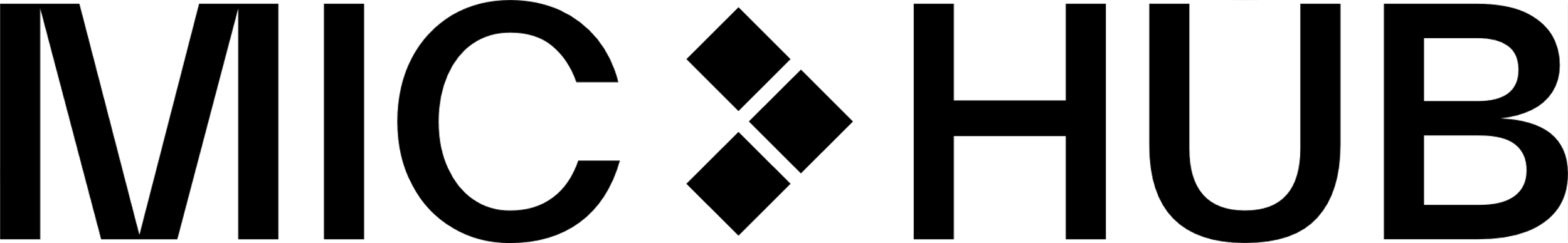 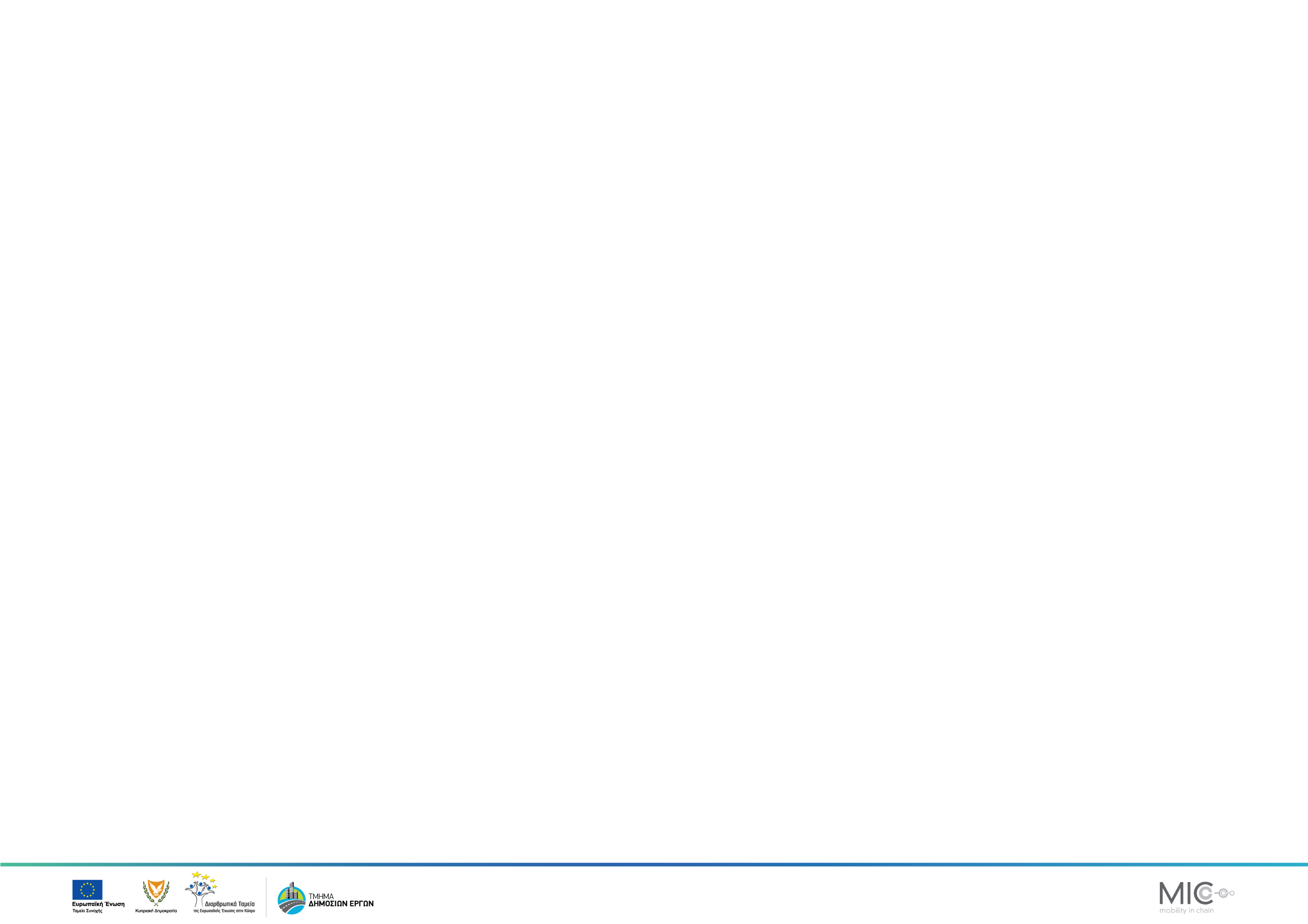 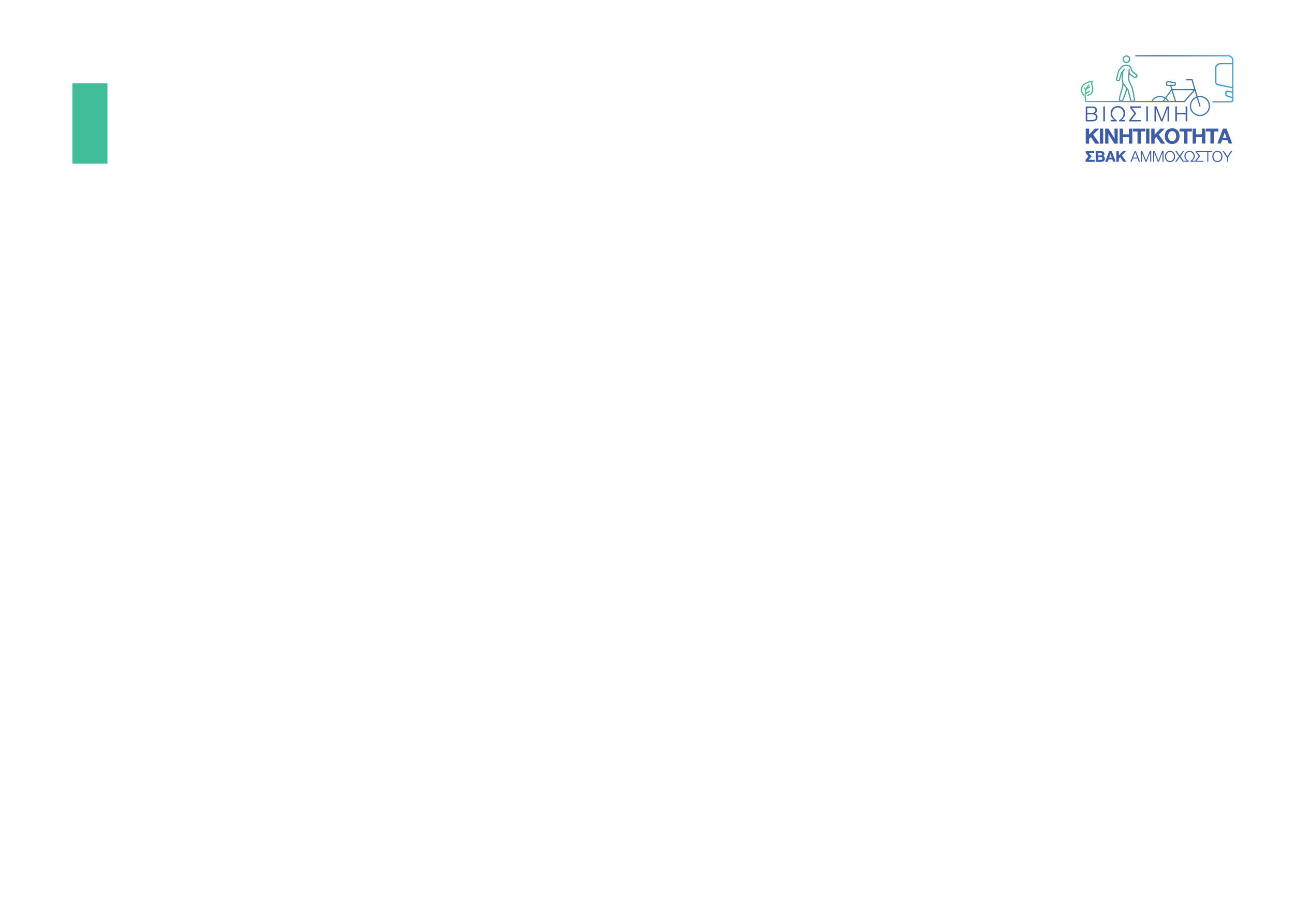 Στάθμευση 1/9
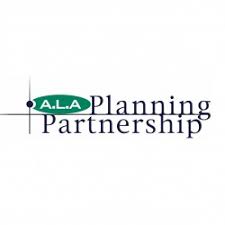 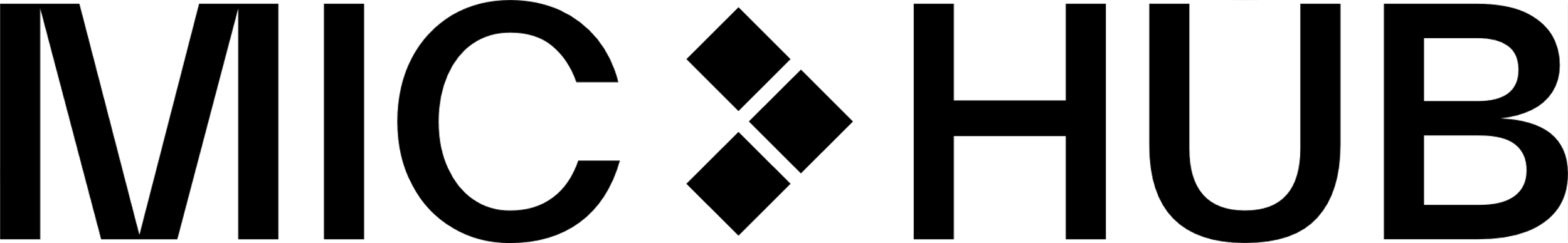 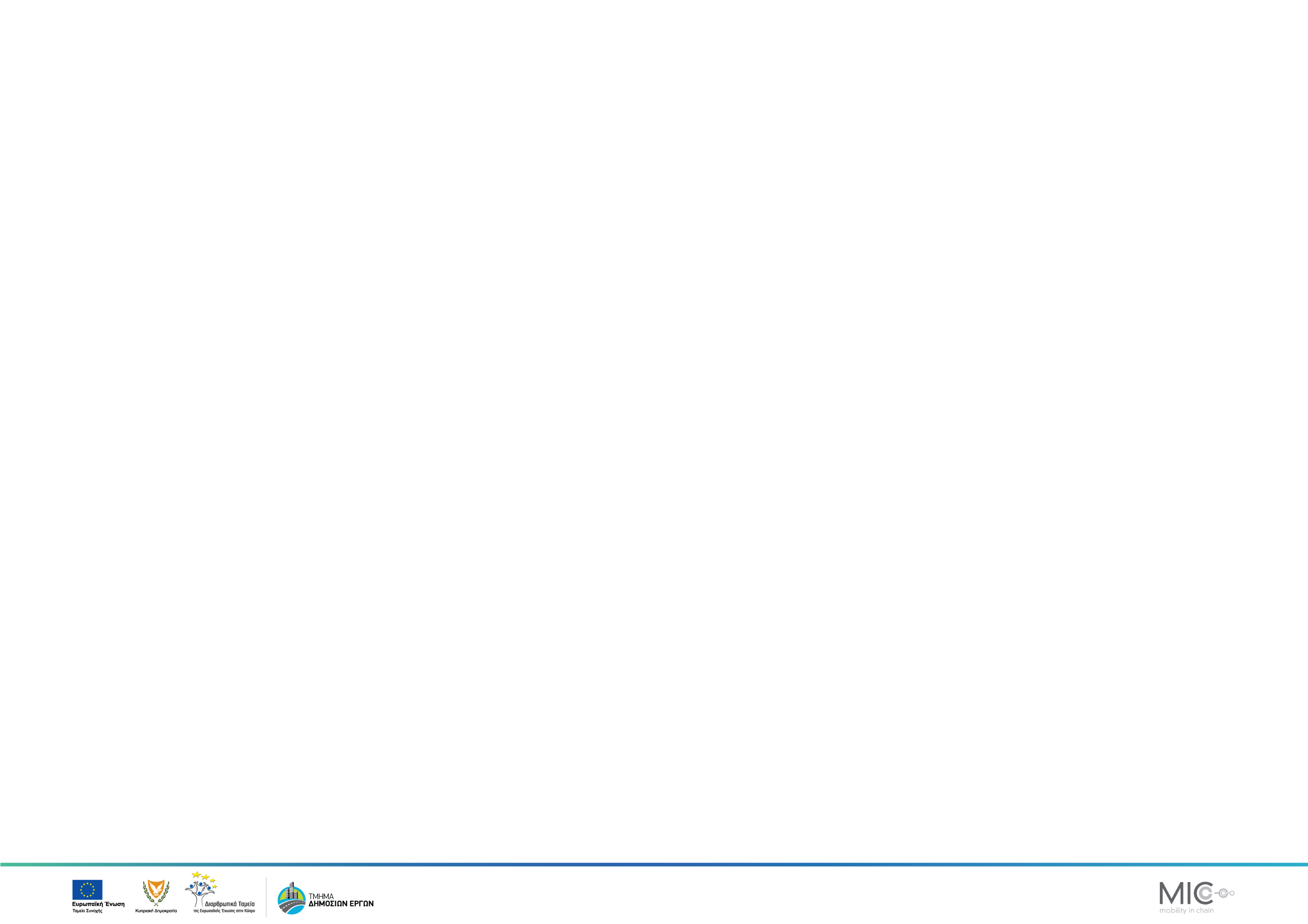 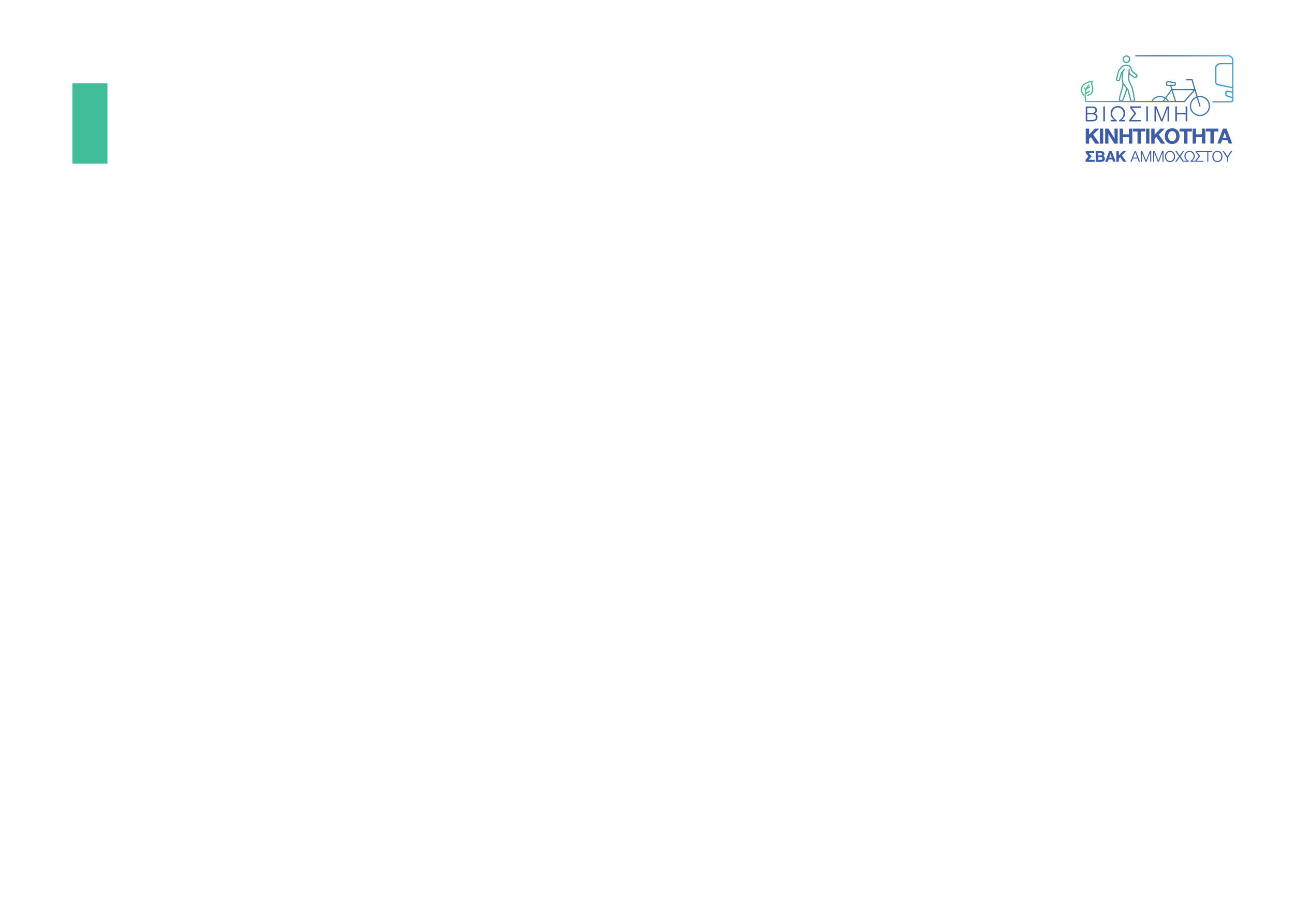 Στάθμευση 2/9
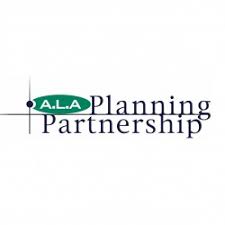 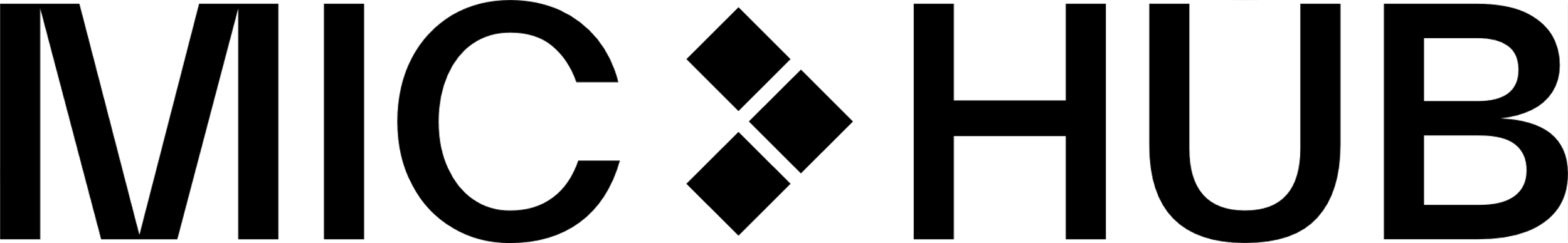 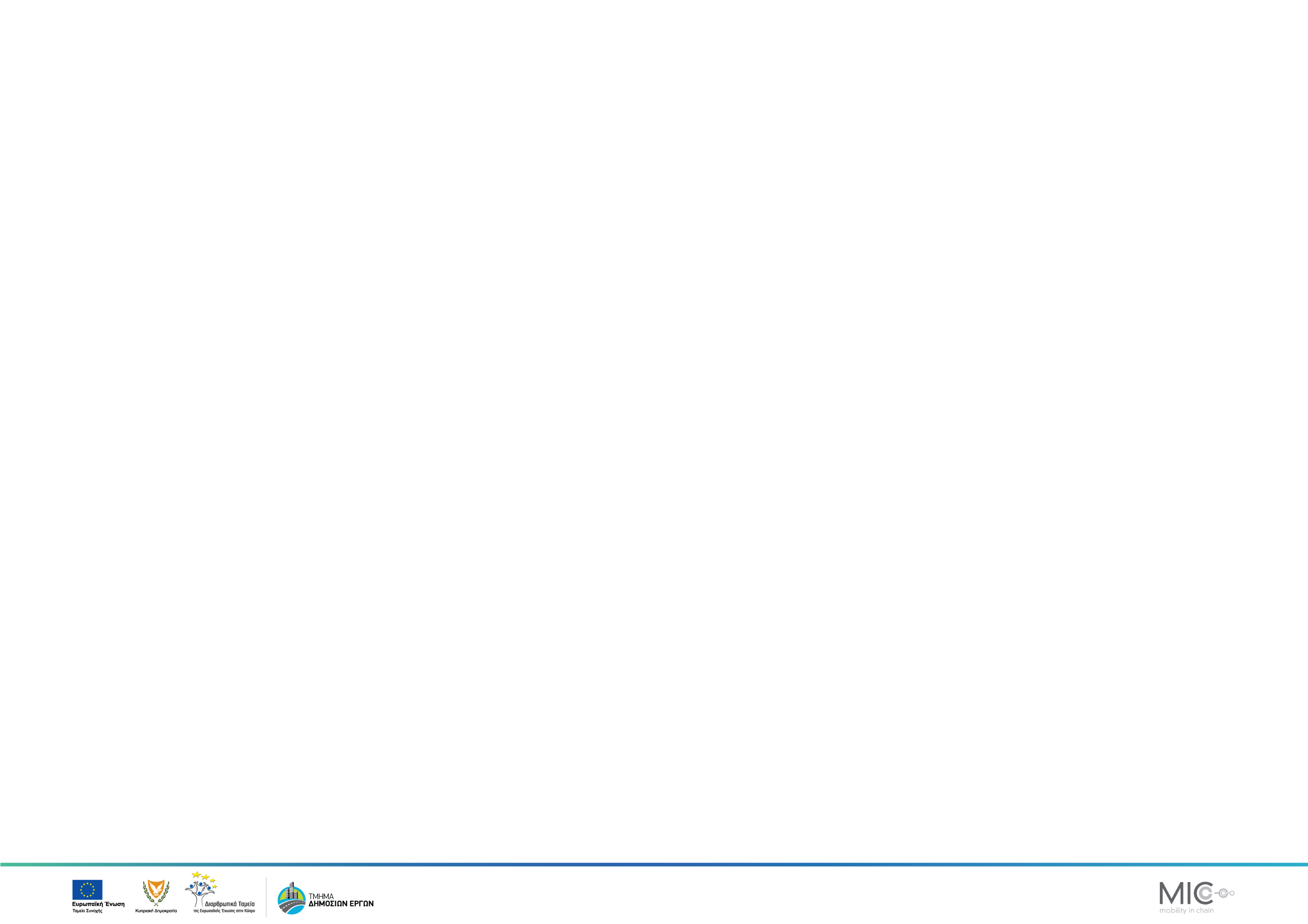 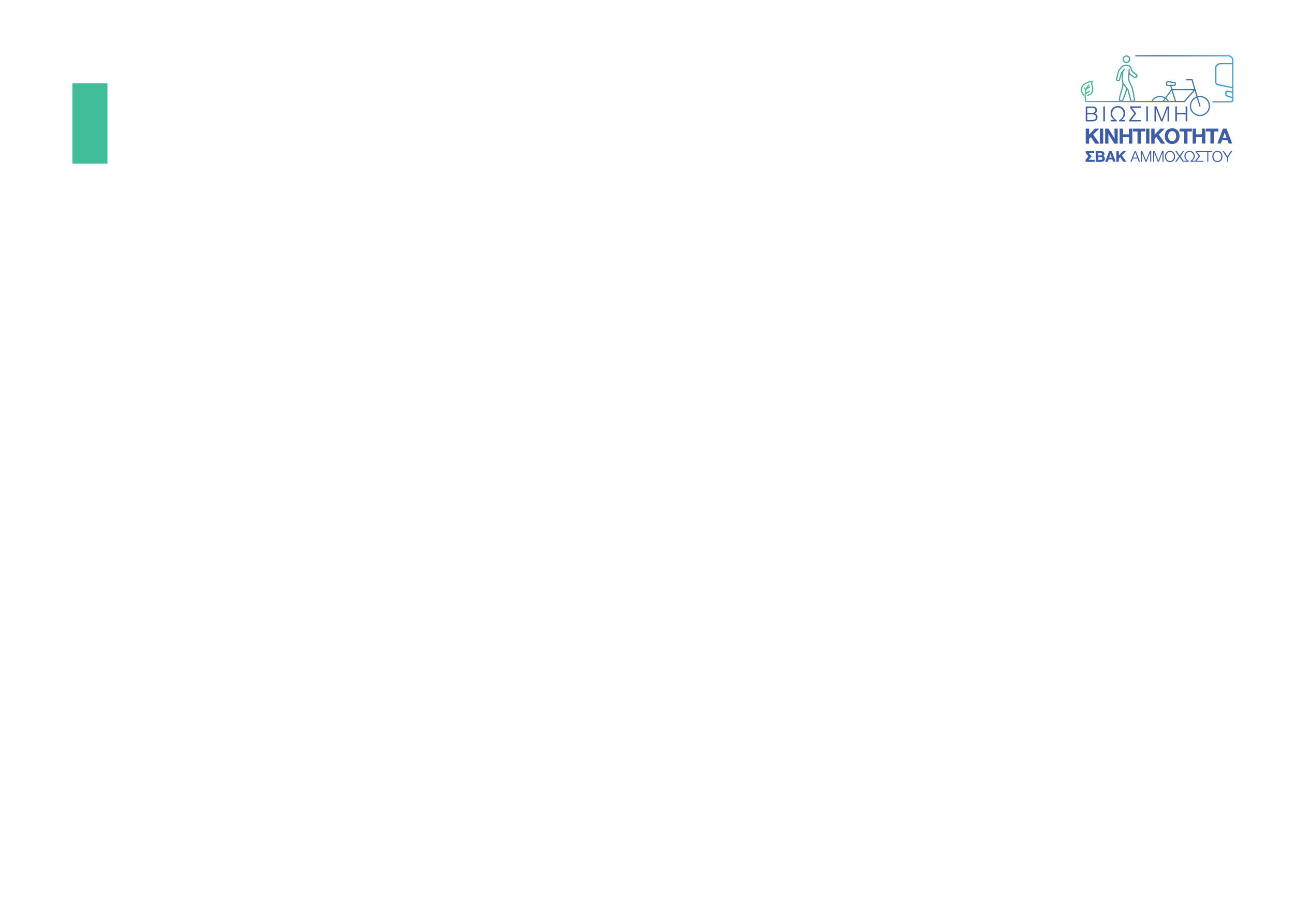 Στάθμευση 3/9
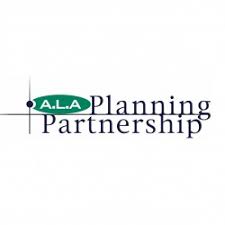 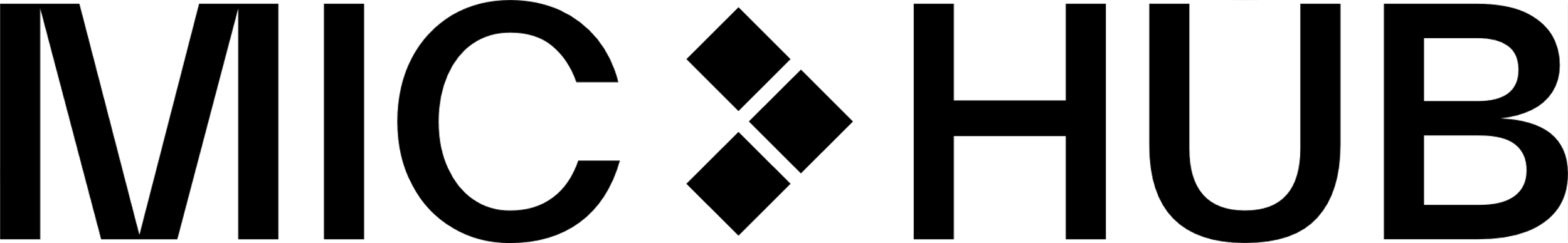 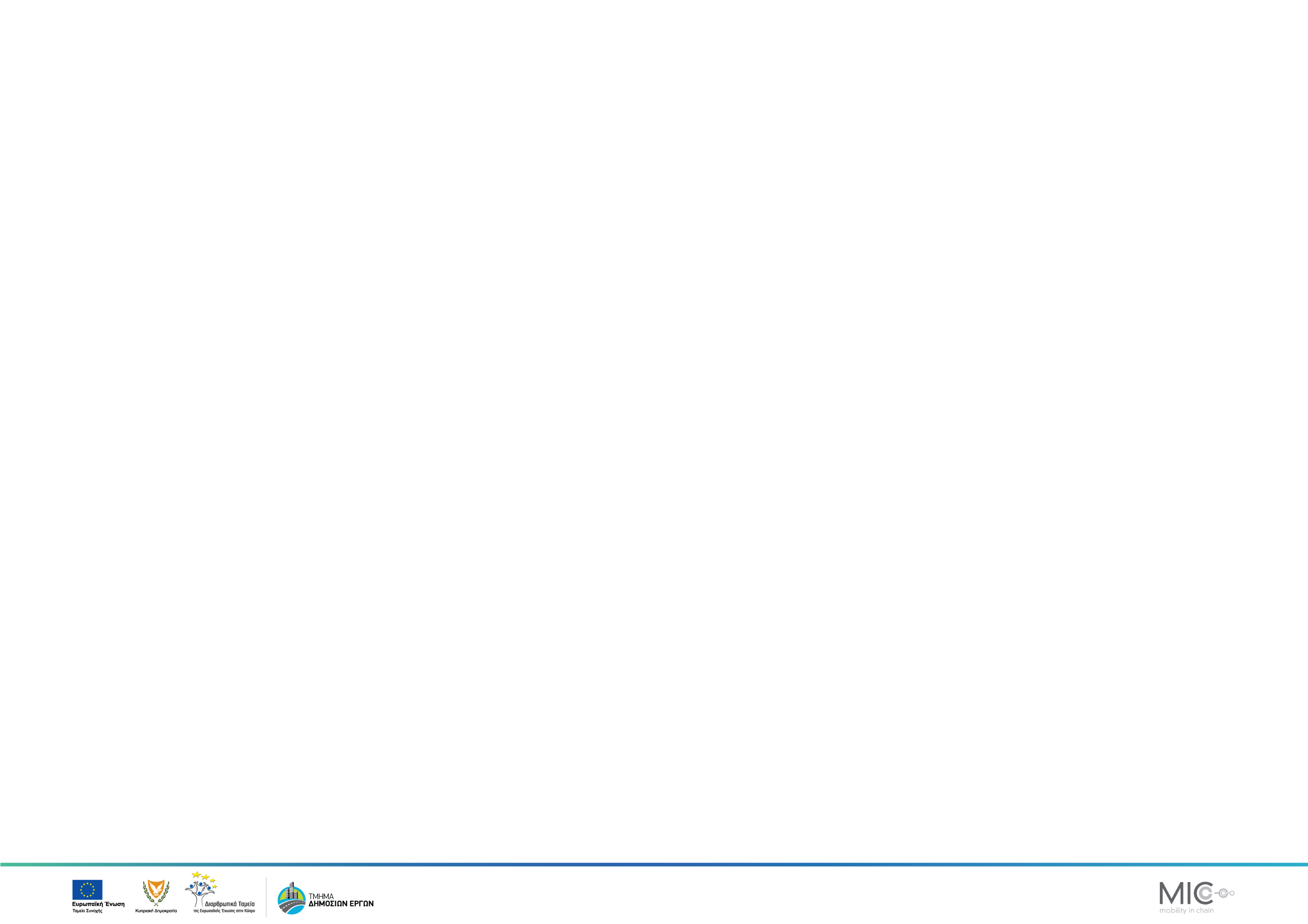 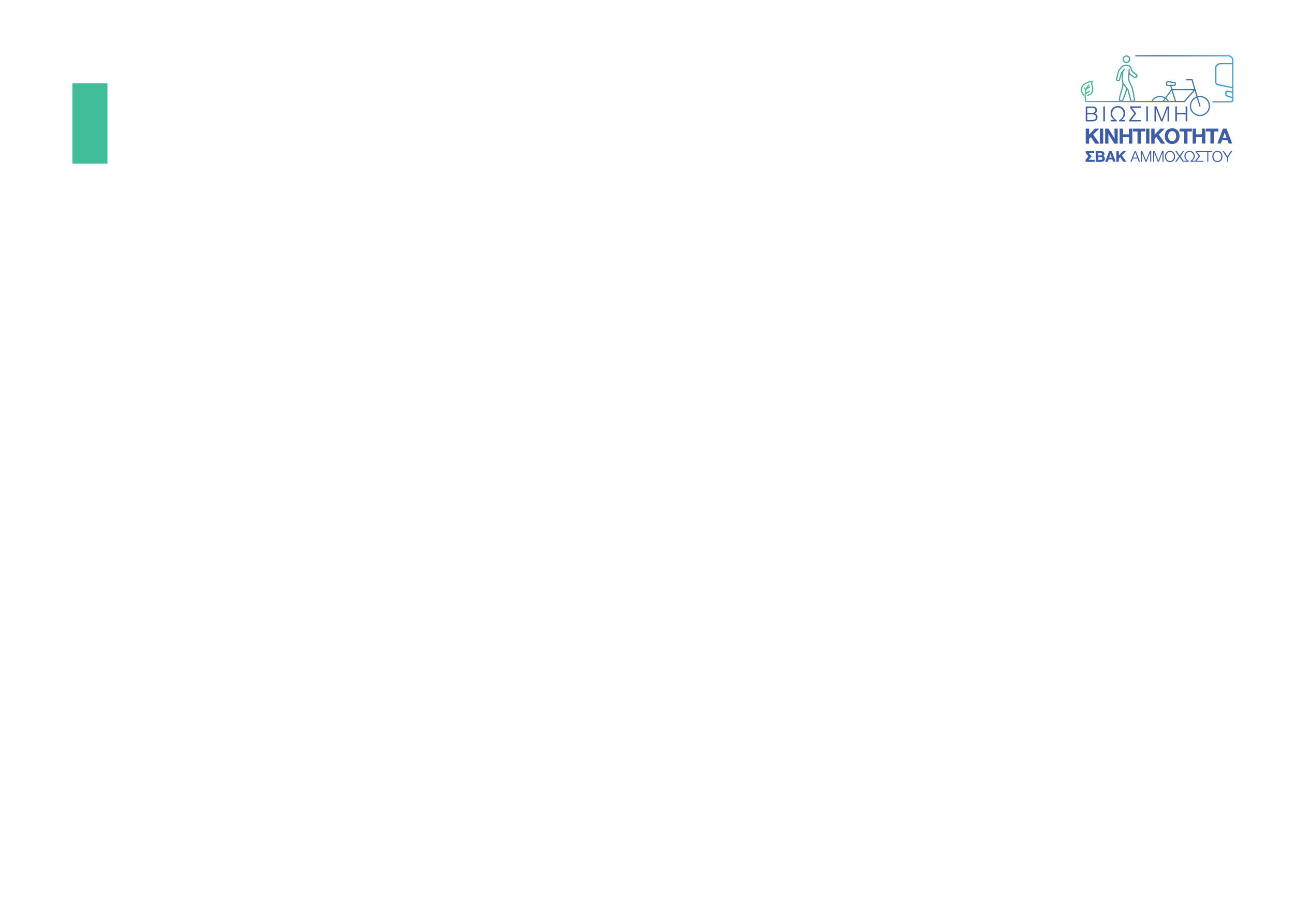 Στάθμευση 4/9
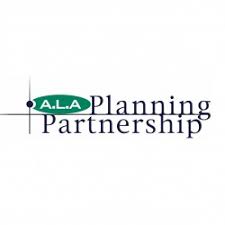 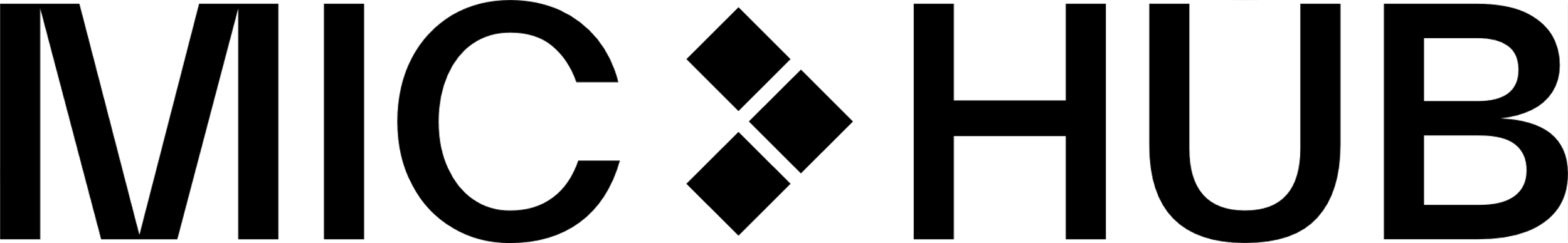 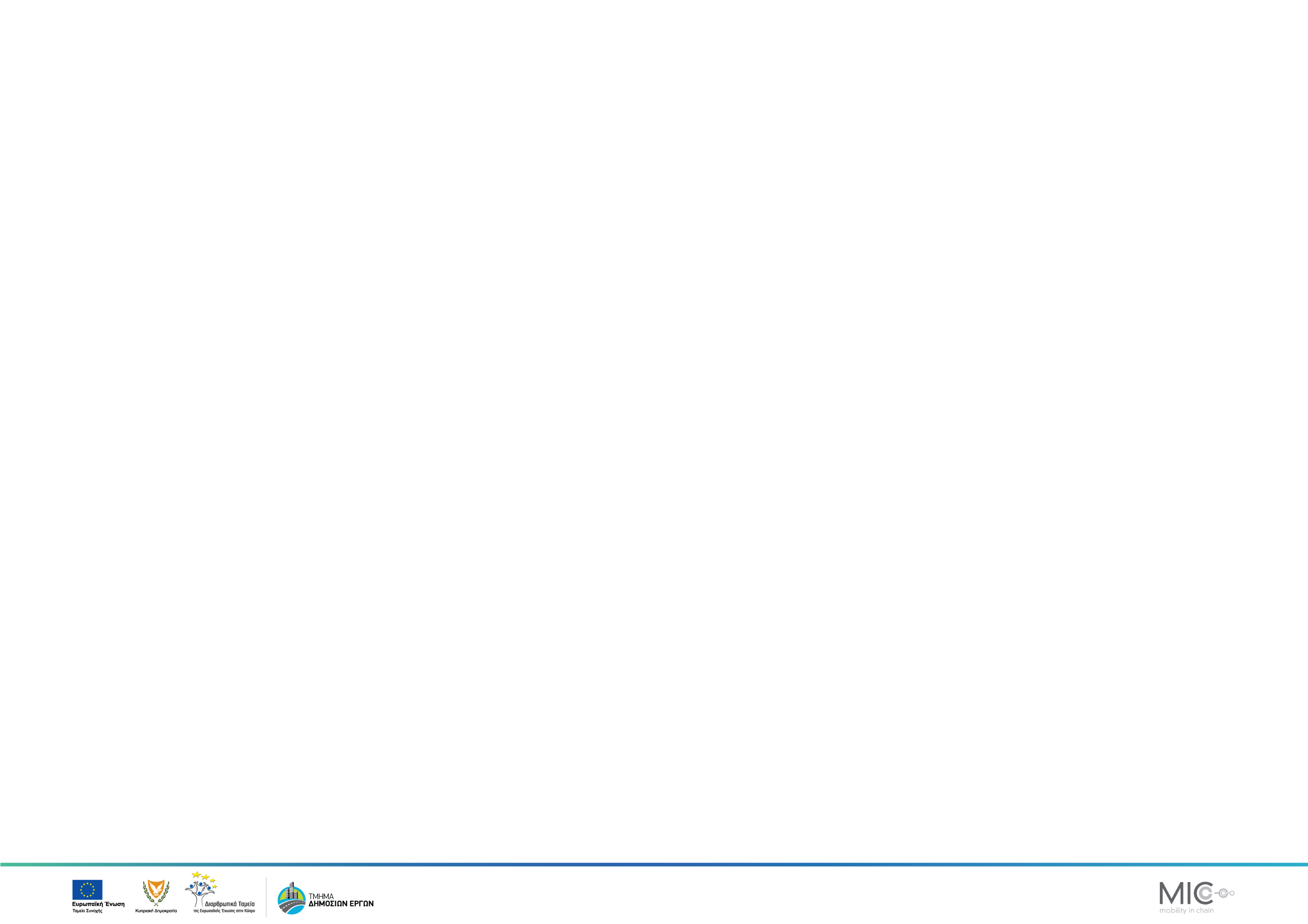 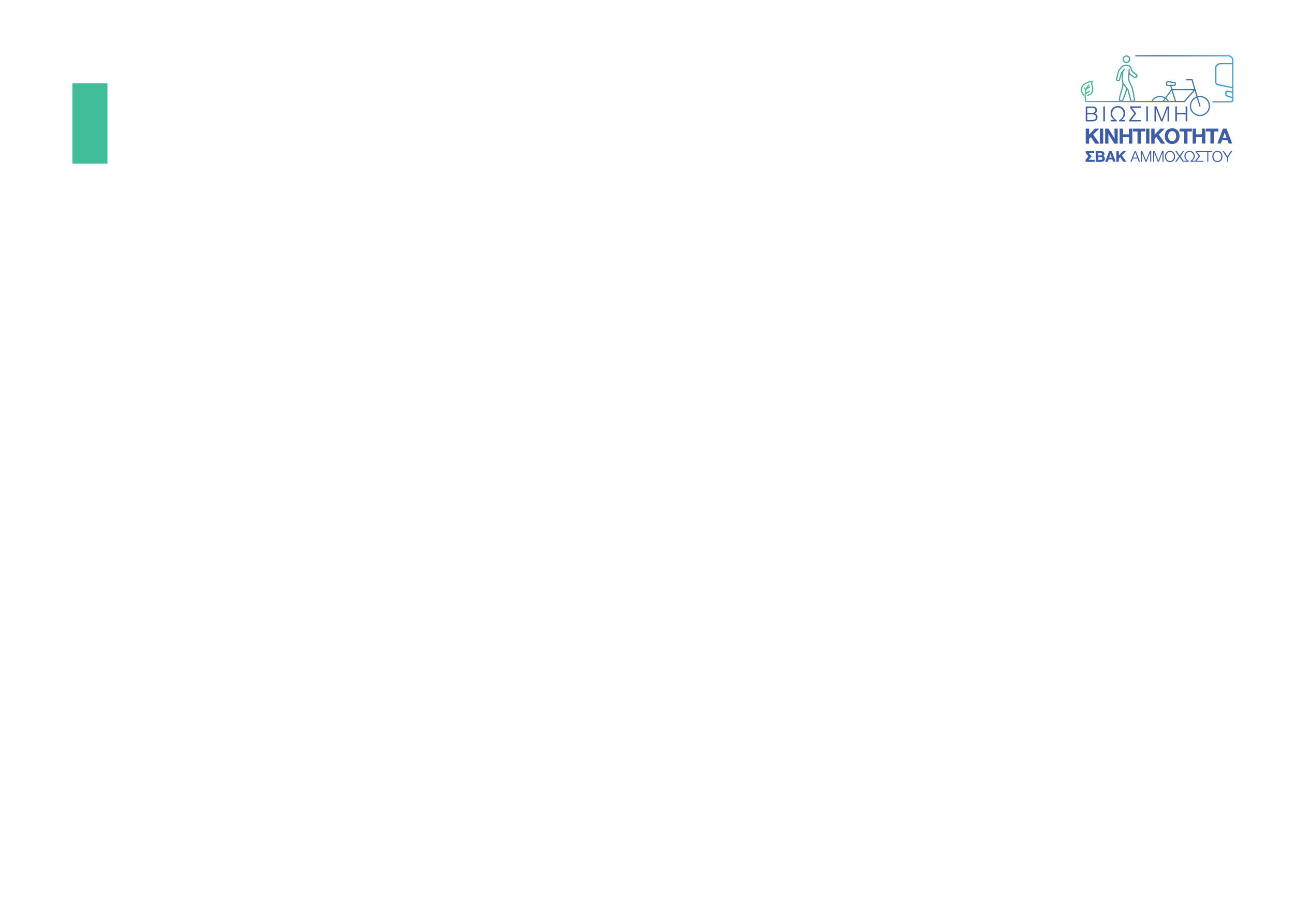 Στάθμευση 5/9
Η στρατηγική στοχεύει στη μείωση της χρήσης του αυτοκινήτου, προσπαθώντας να προωθήσει τη μετάβαση σε πιο βιώσιμες εναλλακτικές λύσεις, όπως τα ποδήλατα και τα μέσα μαζικής μεταφοράς, χάρη στην εφαρμογή του park and ride και την καθιέρωση ολοκληρωμένων ναύλων με τα μέσα μαζικής μεταφοράς.
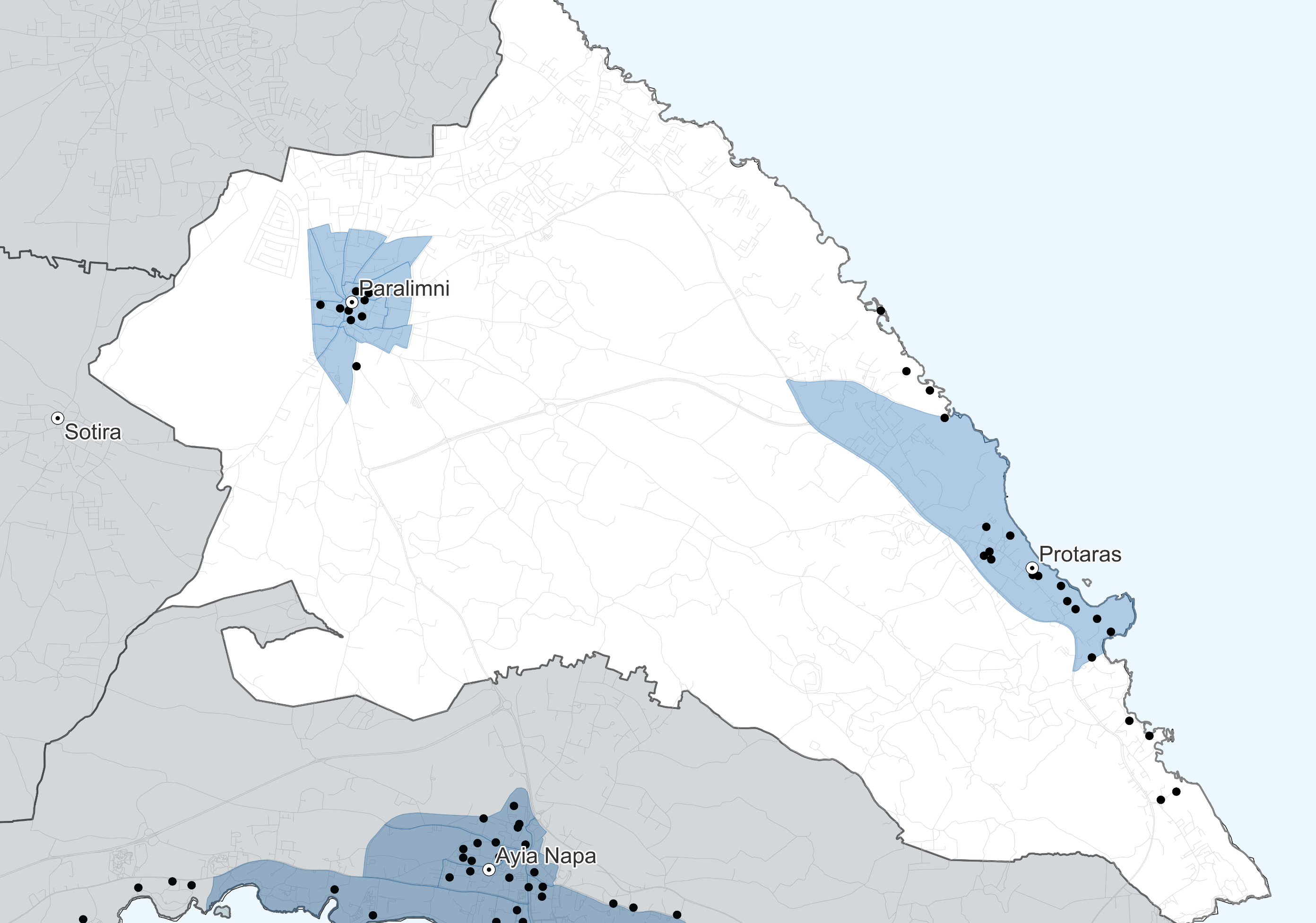 0
1
2 km
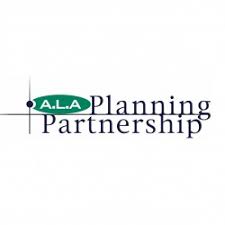 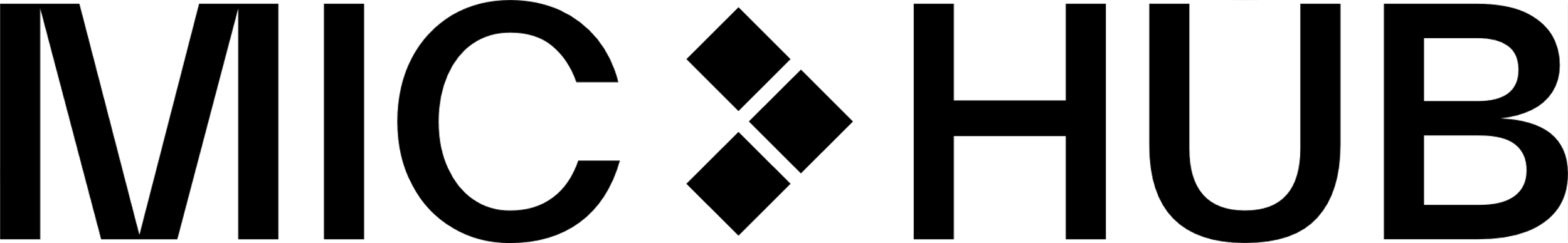 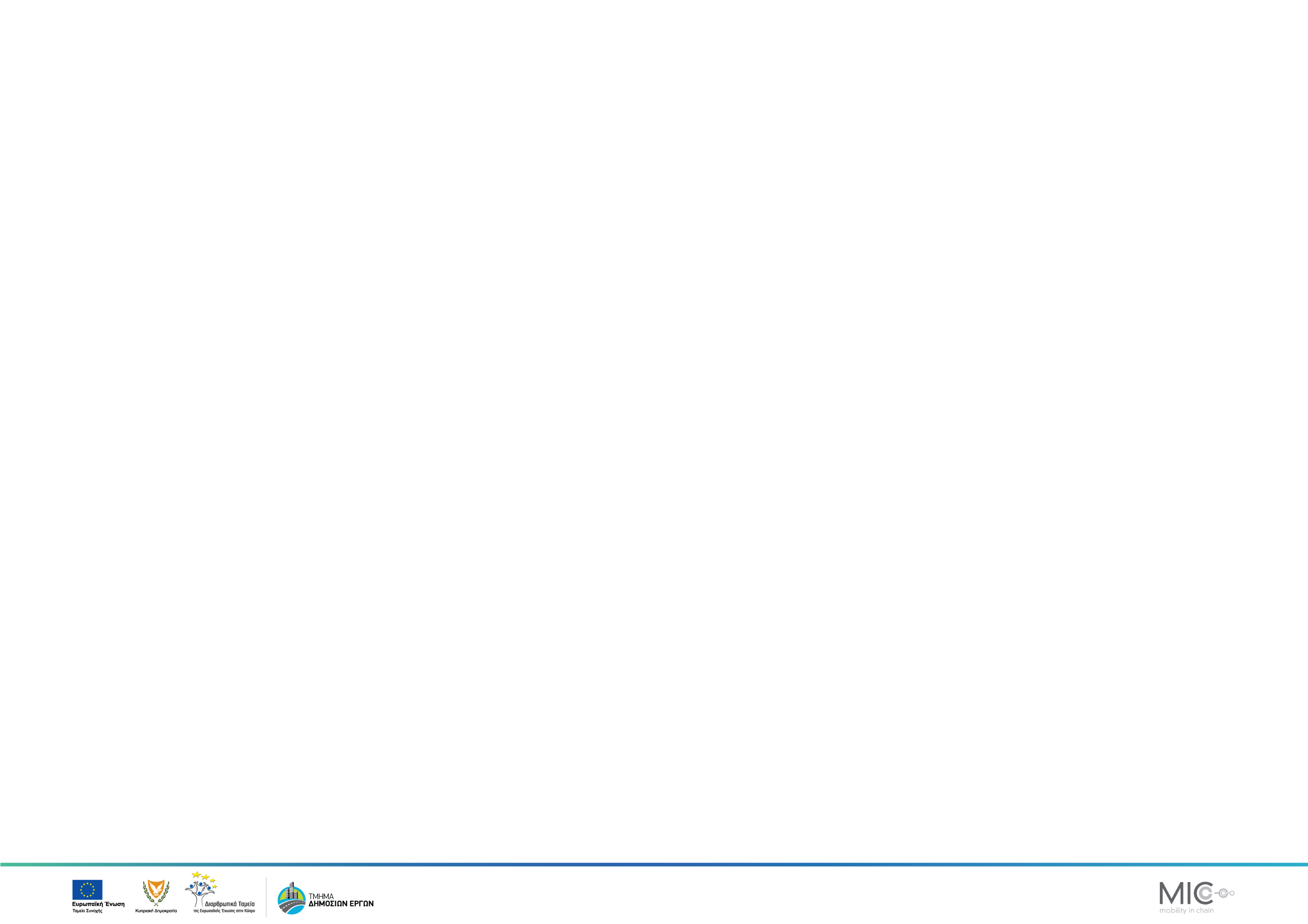 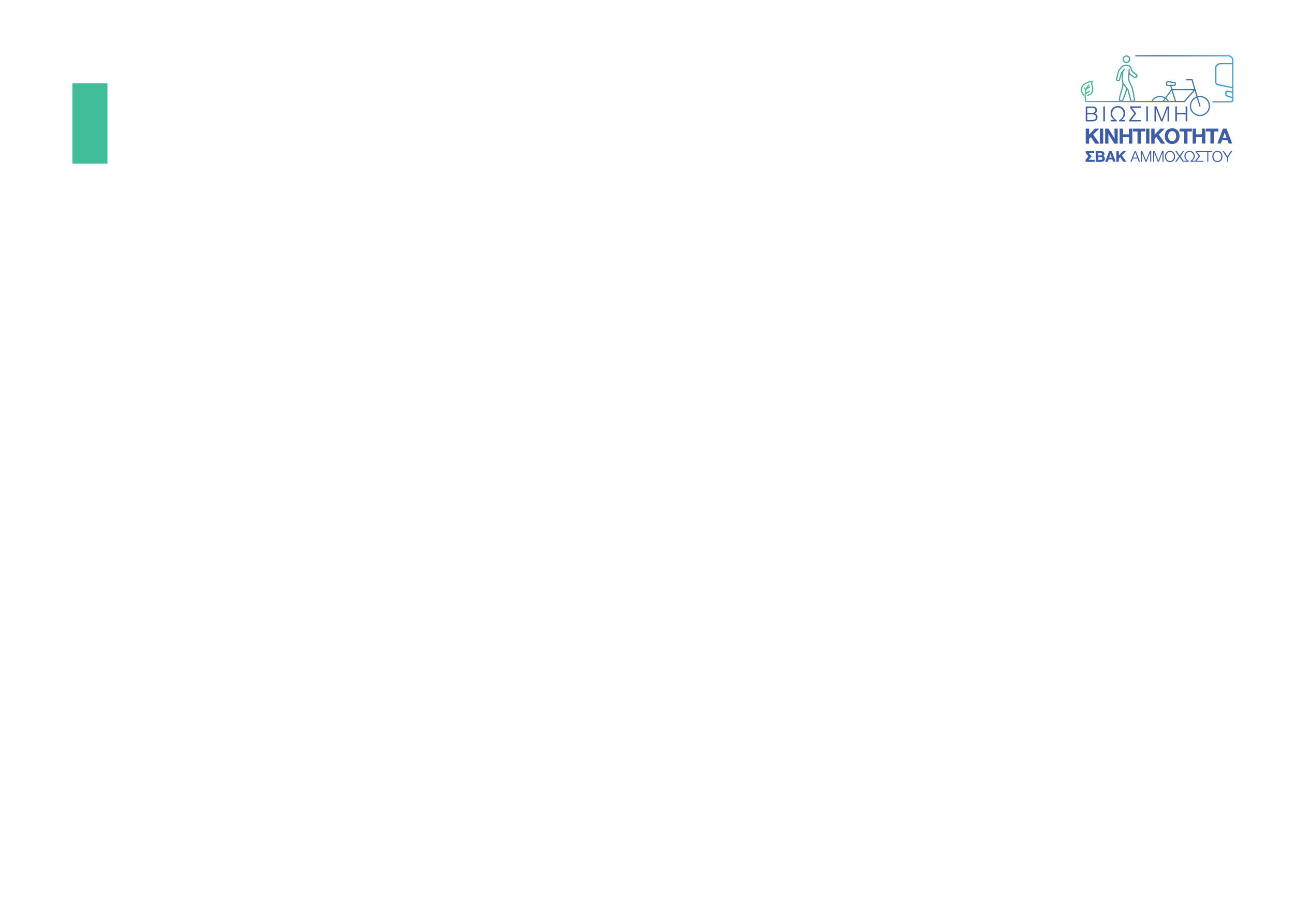 Στάθμευση 6/9
Τα μέτρα D.01 και D.03 προβλέπουν την εφαρμογή μιας πολιτικής στάθμευσης σε ολόκληρη την περιοχή, σύμφωνα με την οποία μια θέση στάθμευσης πιο κοντά στο κέντρο της πόλης είναι πιο ακριβή από μια θέση στάθμευσης μακριά από αυτό ή από μια θέση στάθμευσης σε υποδομές τύπου park&ride/park&pedal.
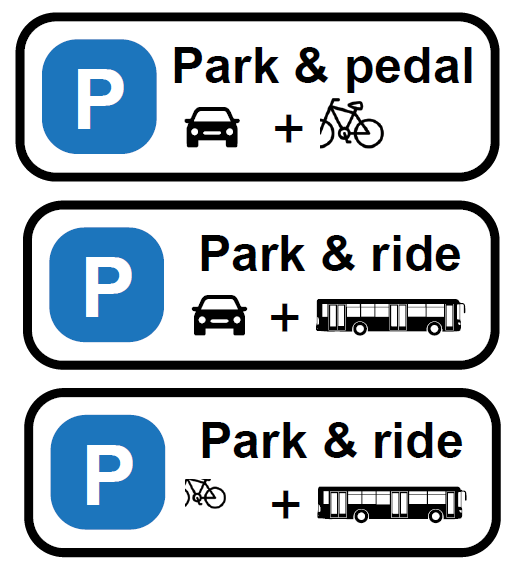 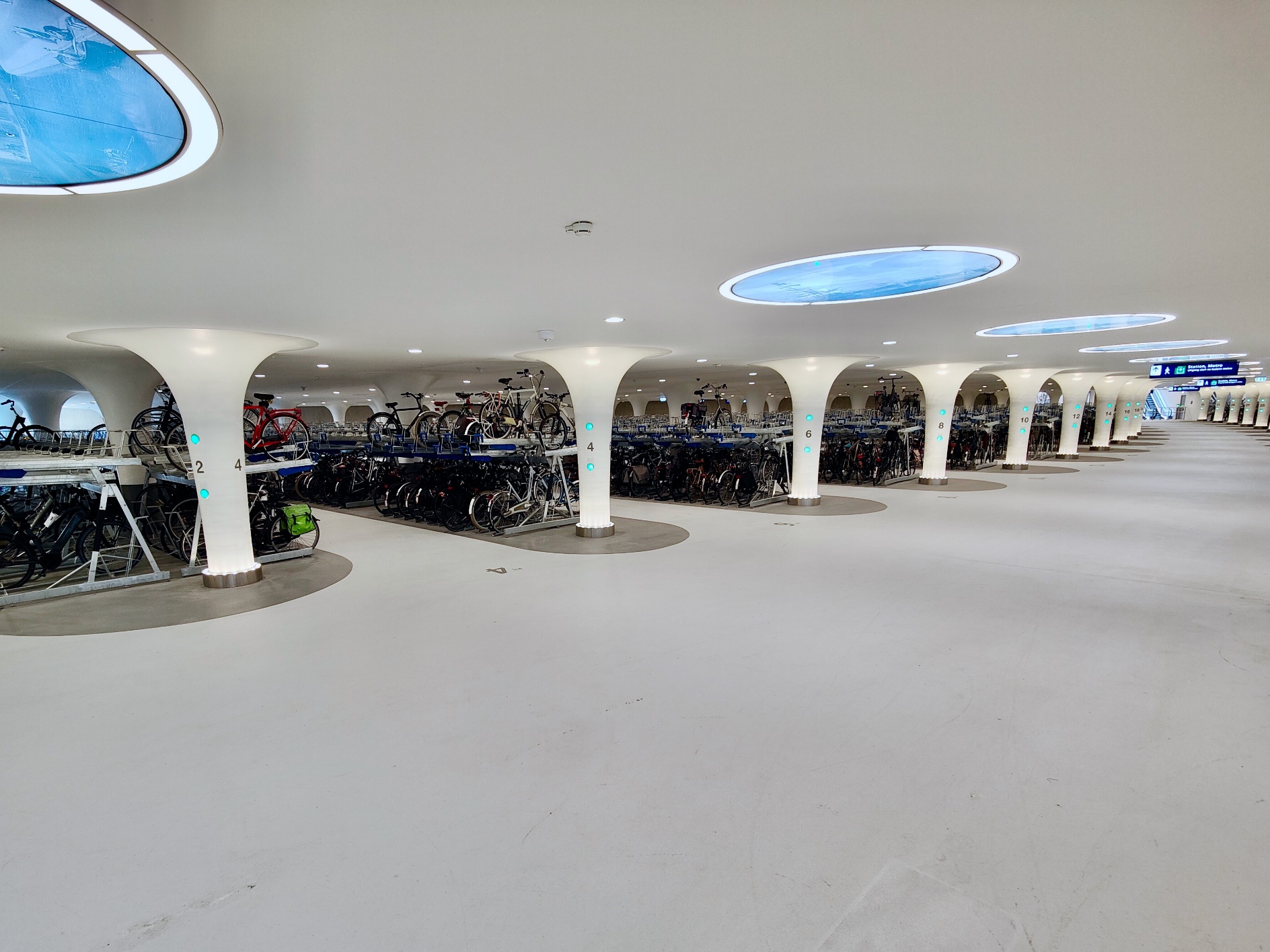 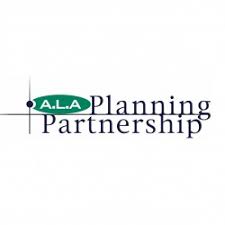 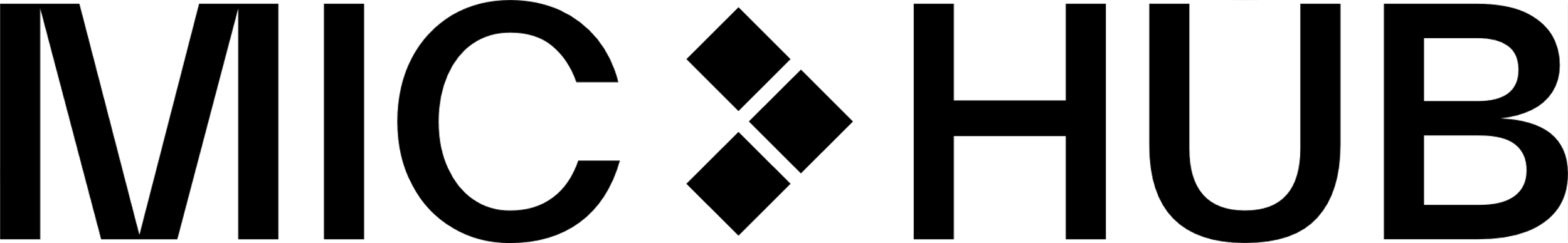 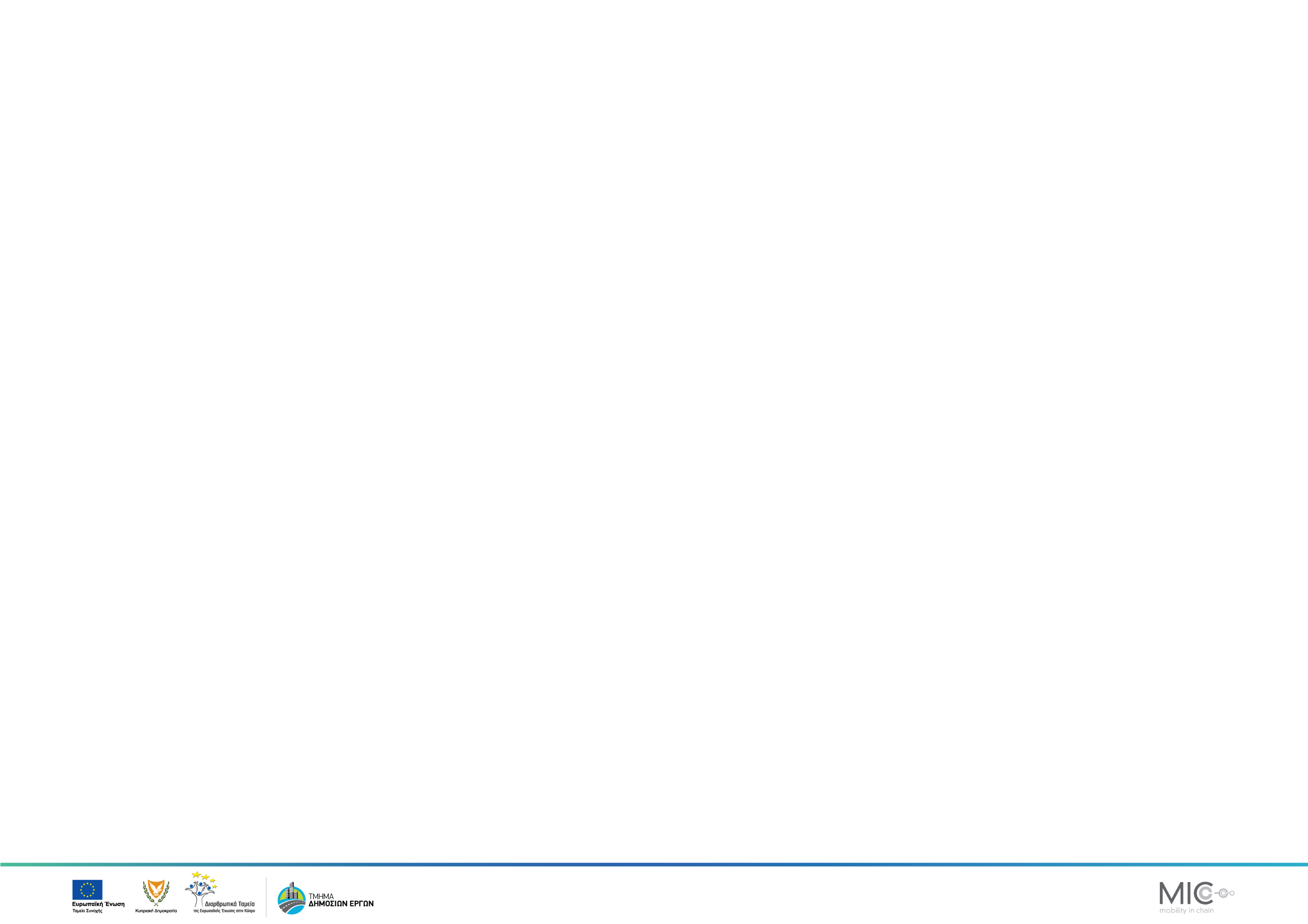 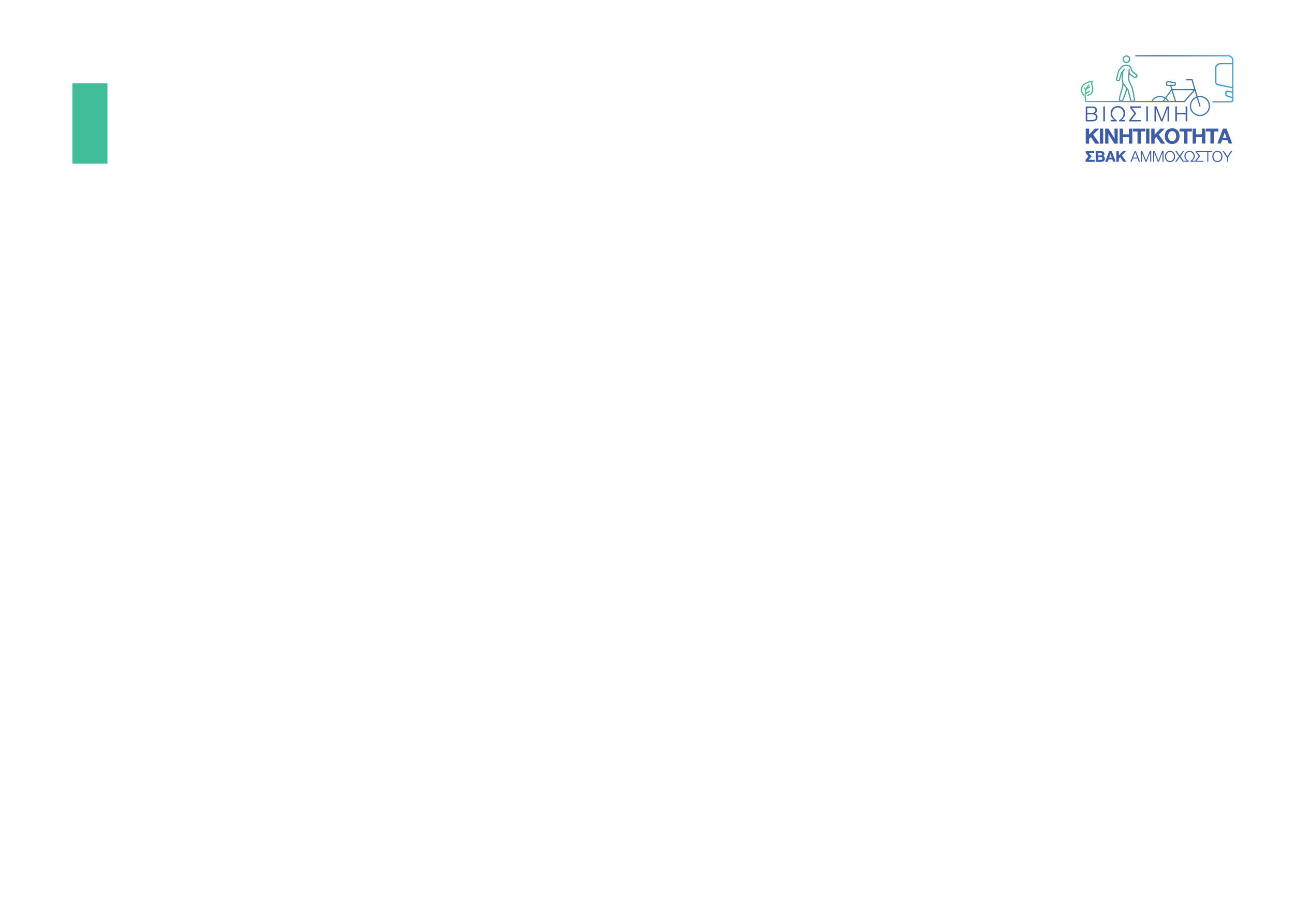 Στάθμευση 7/9
D.01 Συνεπής πολιτική στάθμευσης σε όλη την επαρχία (π.χ. ακριβότερη στάθμευση στο δρόμο από τη στάθμευση εκτός δρόμου) + D.03 Εφαρμογή στάθμευσης επί πληρωμής στις κεντρικές περιοχές του Παραλιμνίου, της Αγίας Νάπας και του Πρωταρά
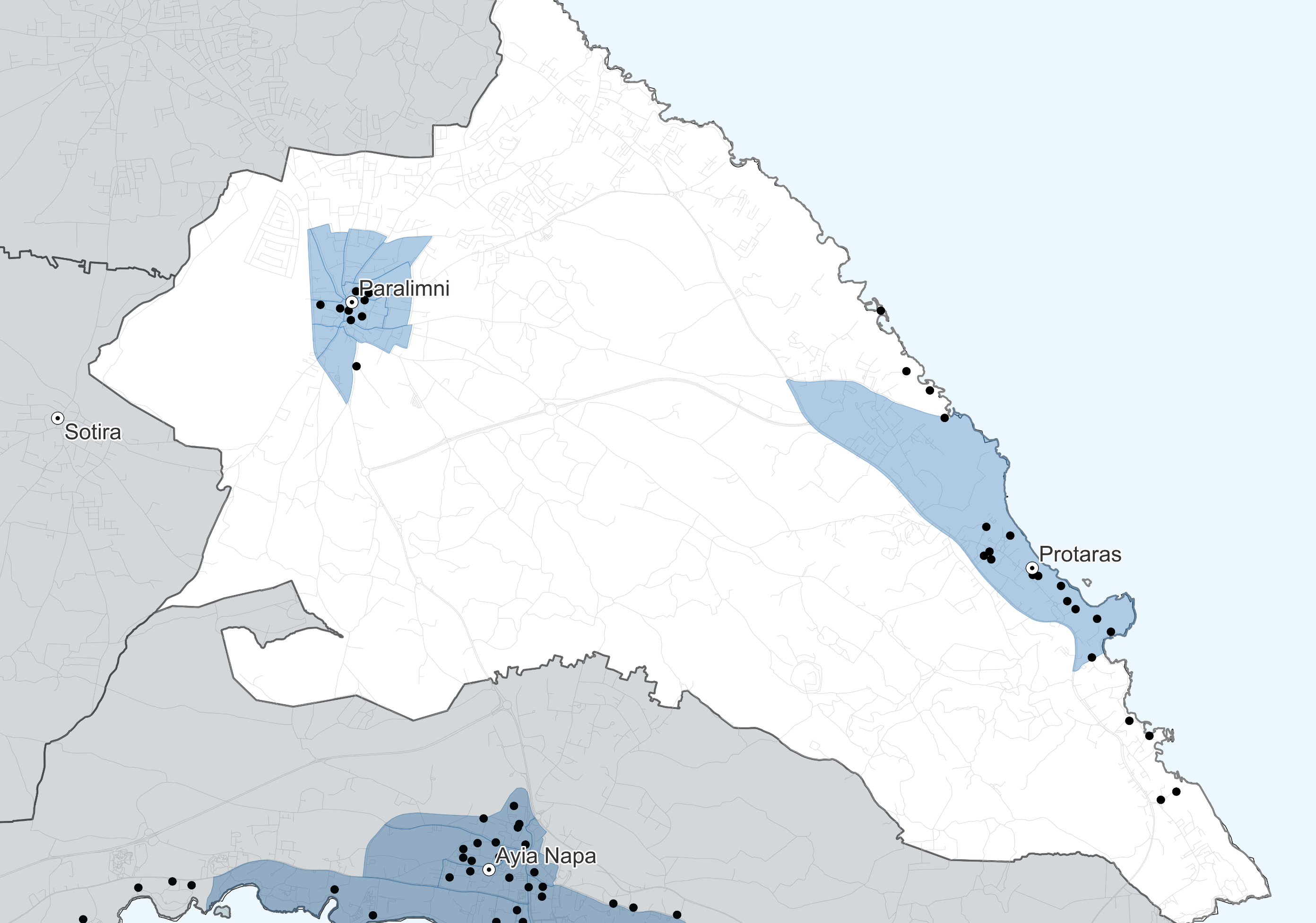 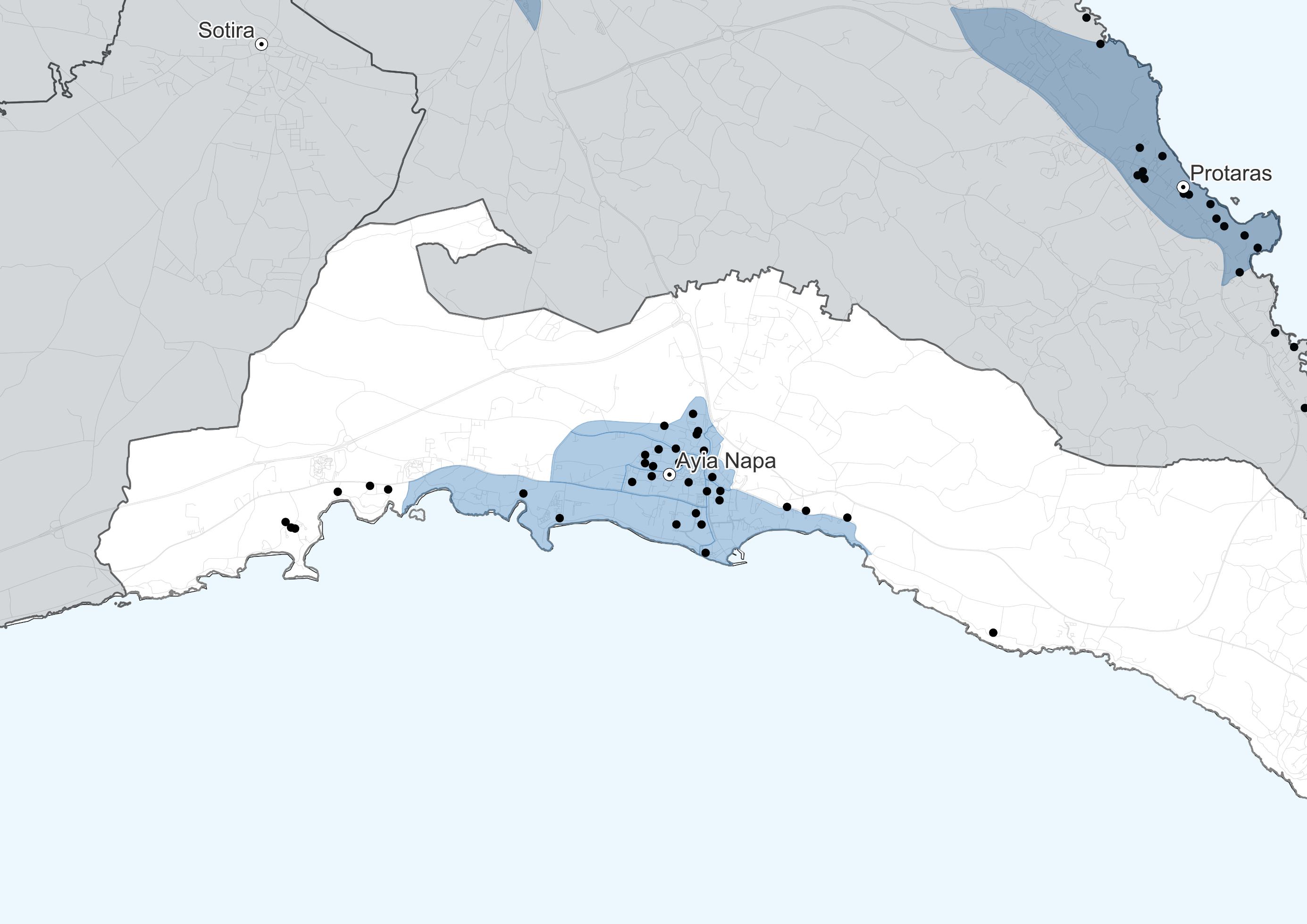 0
0
1
1
2 km
2 km
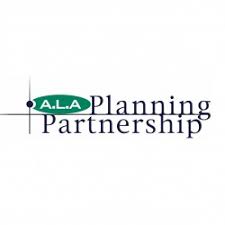 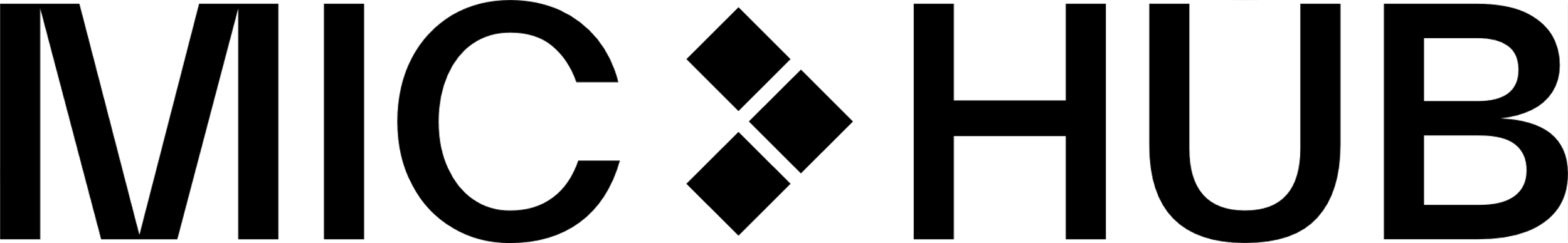 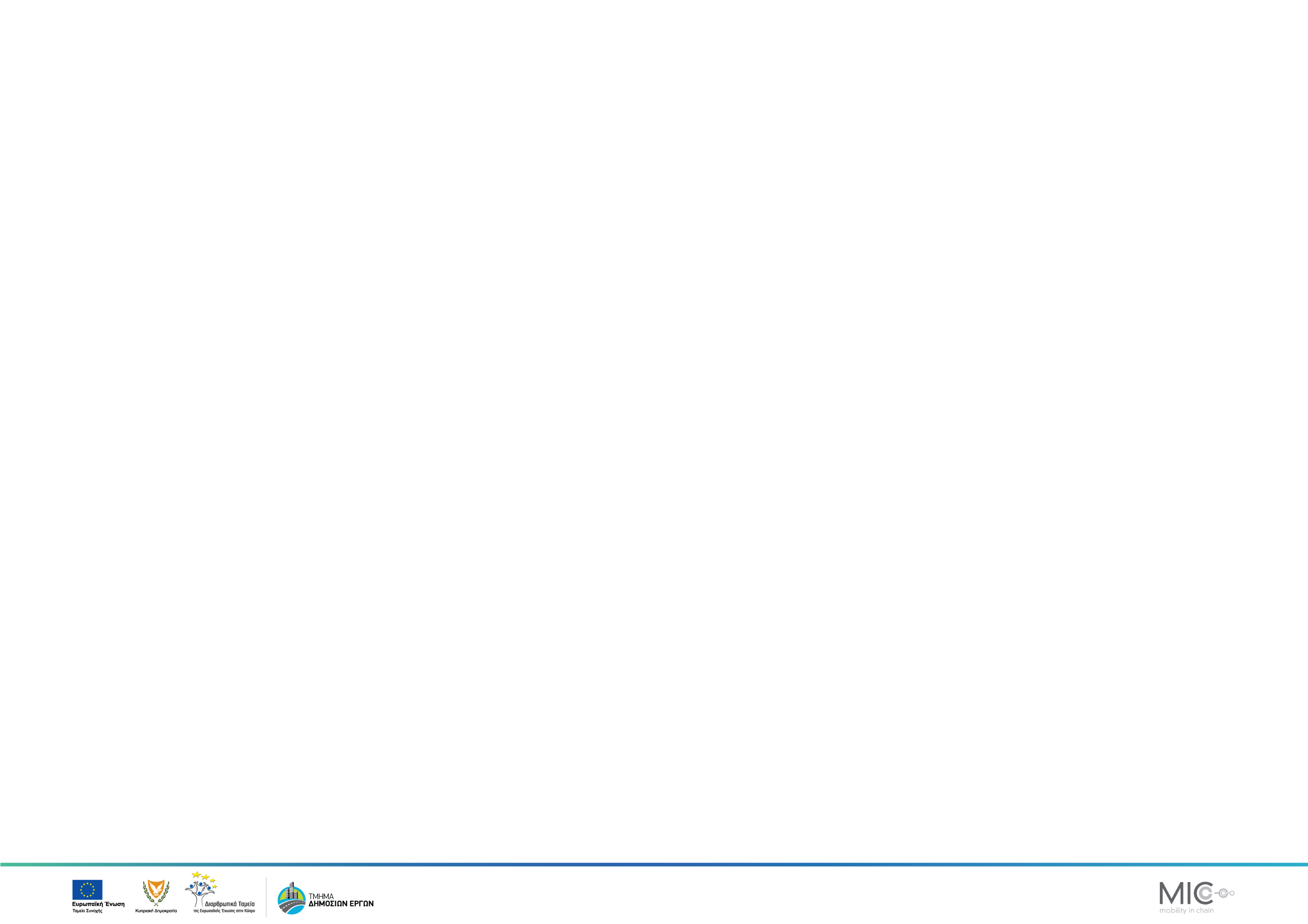 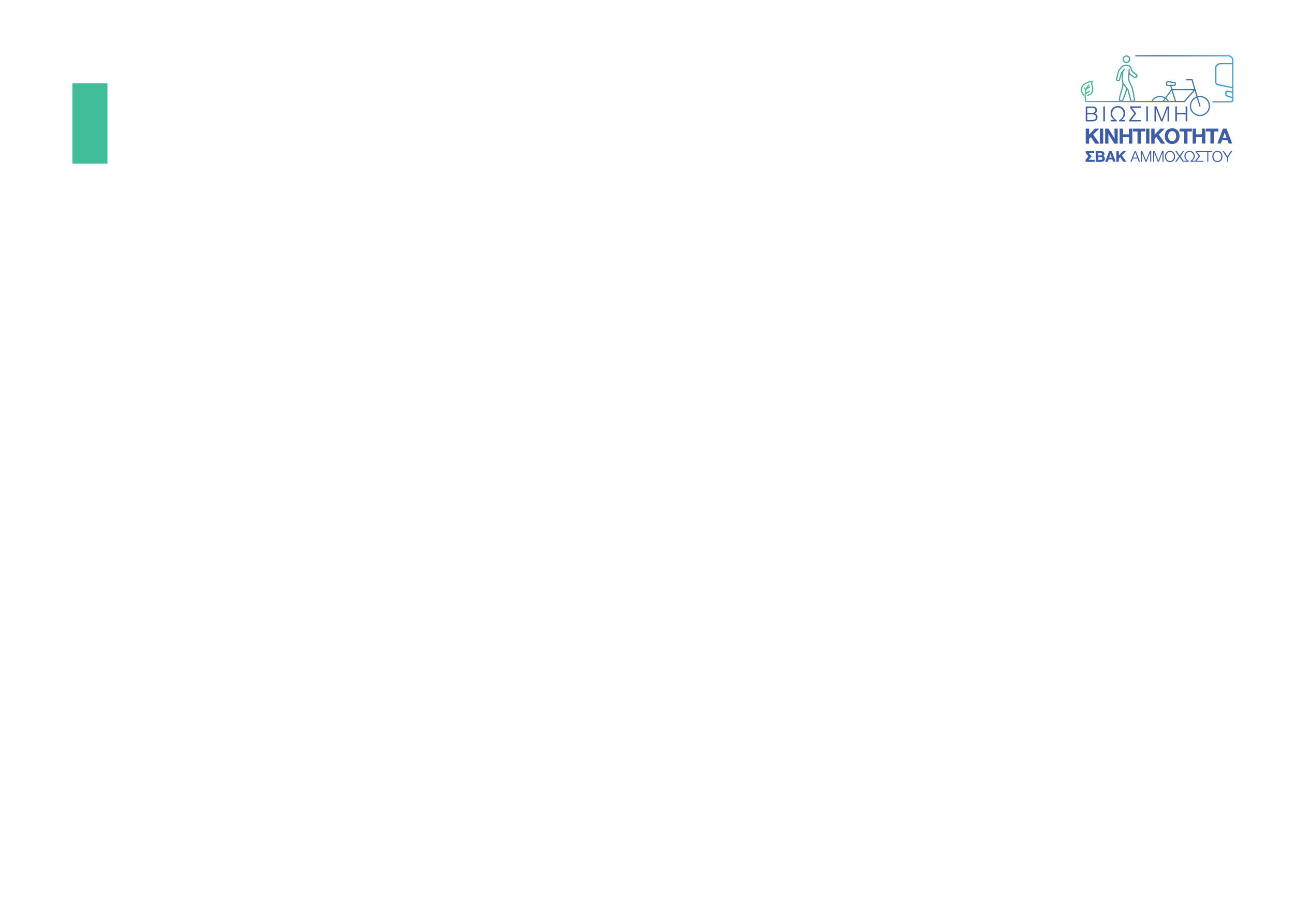 Στάθμευση 8/9
Ορισμός ολοκληρωμένου συστήματος ναύλων για τους κόμβους ανταλλαγής (park & ride/intermodal hubs)
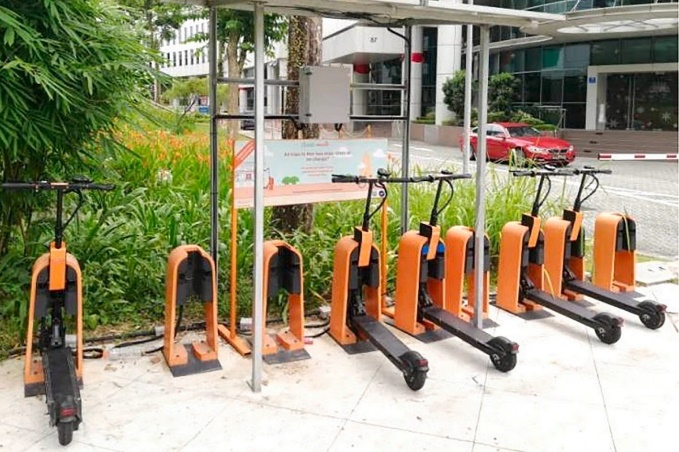 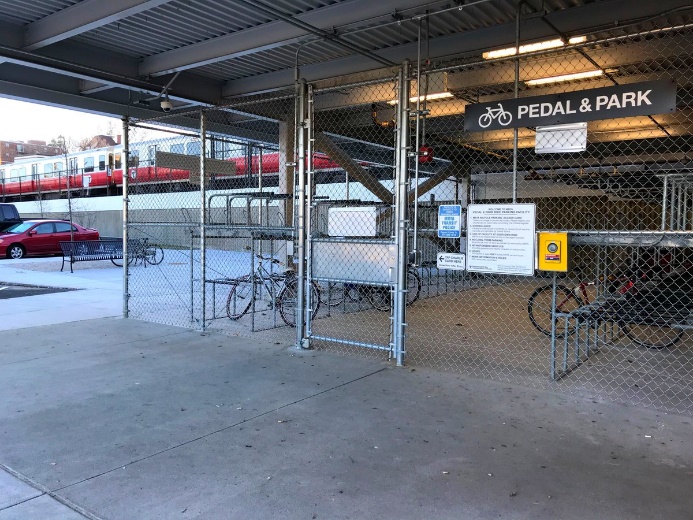 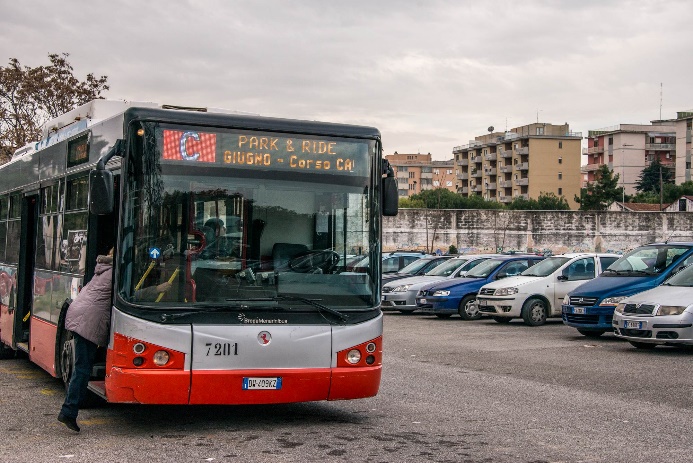 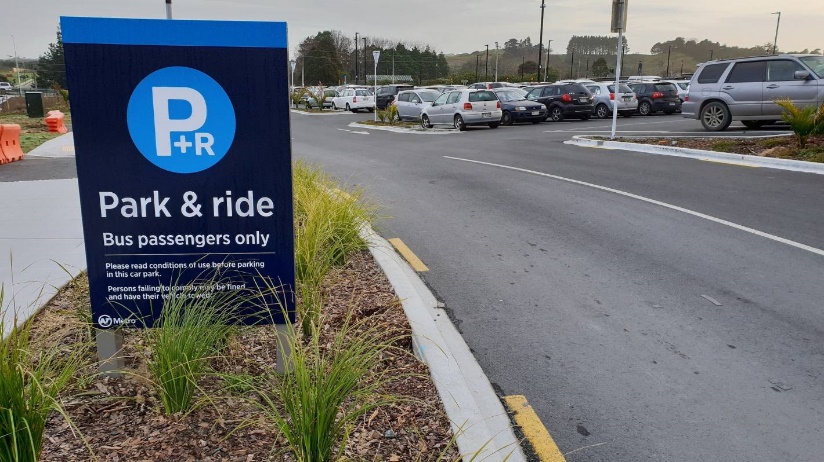 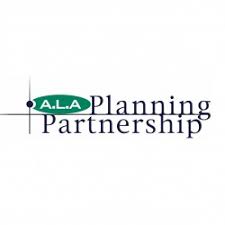 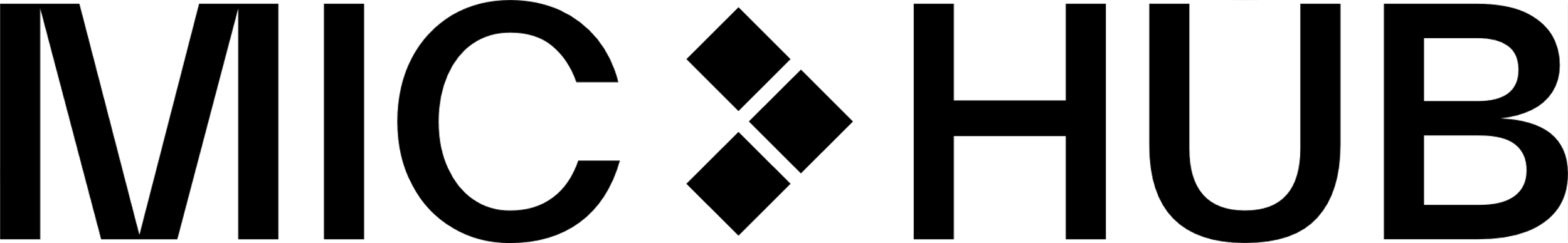 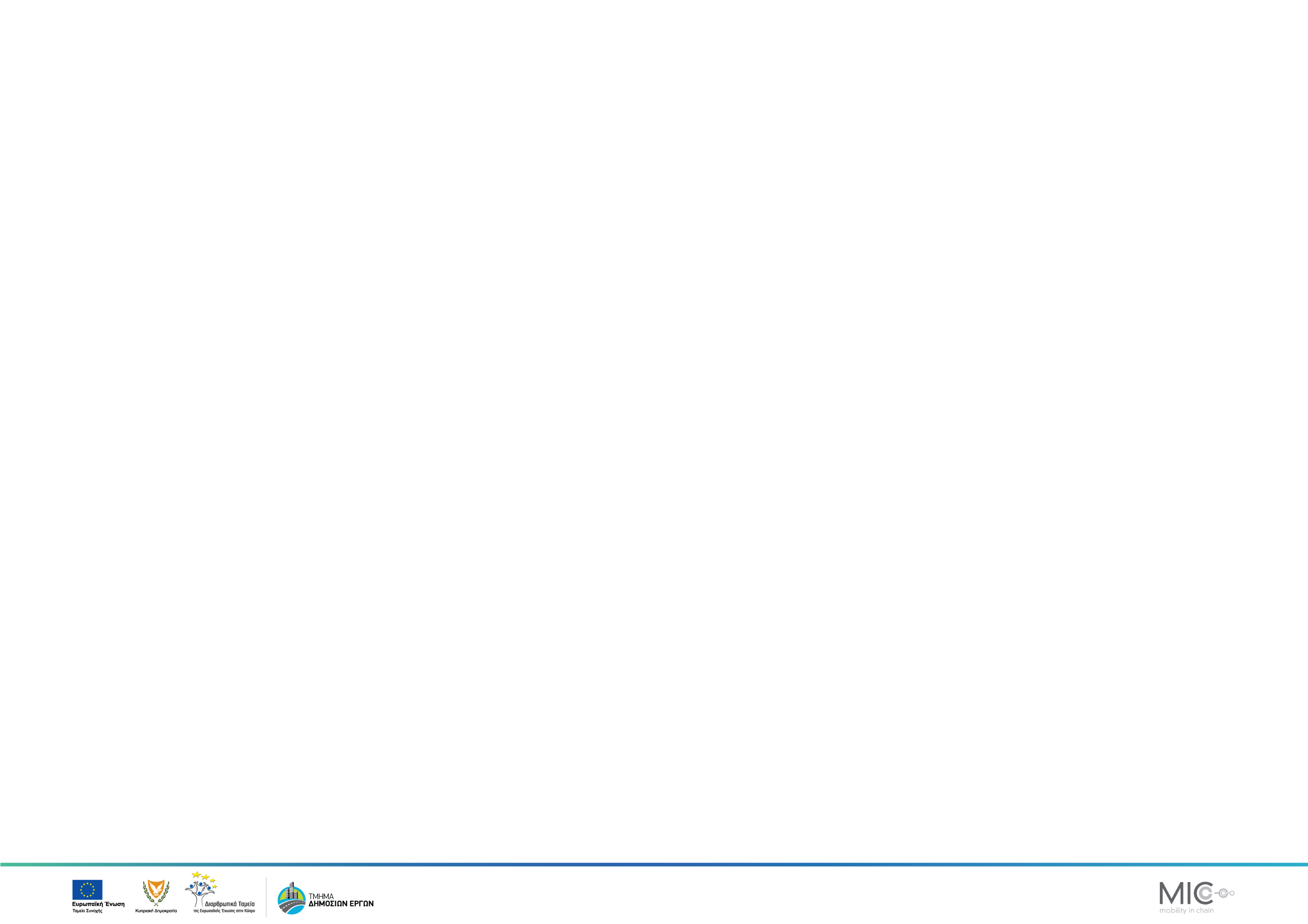 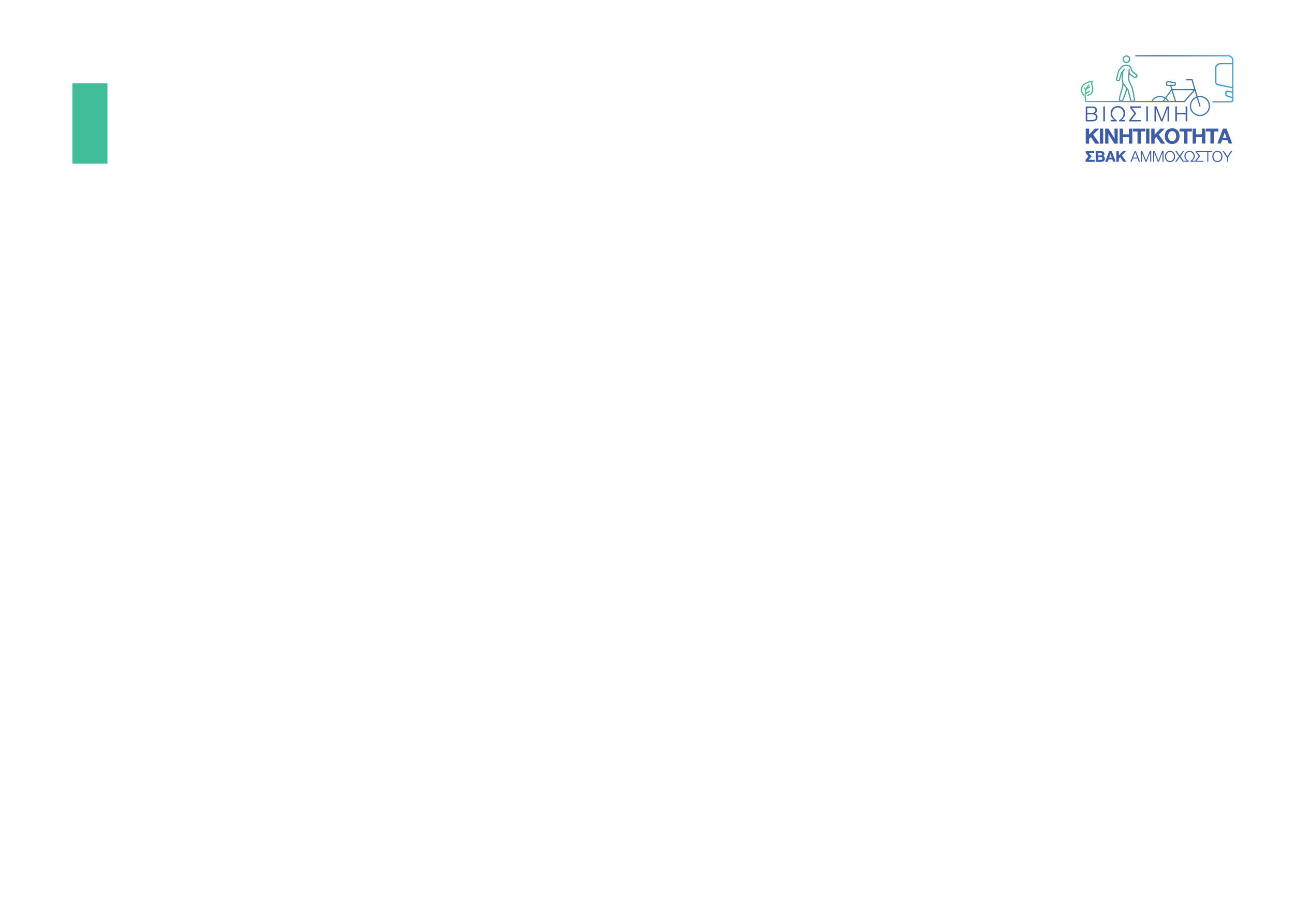 Στάθμευση 9/9
Park&Ride:
Αυτές οι εγκαταστάσεις αποσκοπούν στη διευκόλυνση μετάβασης τρόπου κινητηκότητας, μειώνοντας τη χρήση του αυτοκινήτου και κυρίως μειώνοντας τον αριθμό των αυτοκινήτων που εισέρχονται στην περιοχή σε καθημερινή βάση.
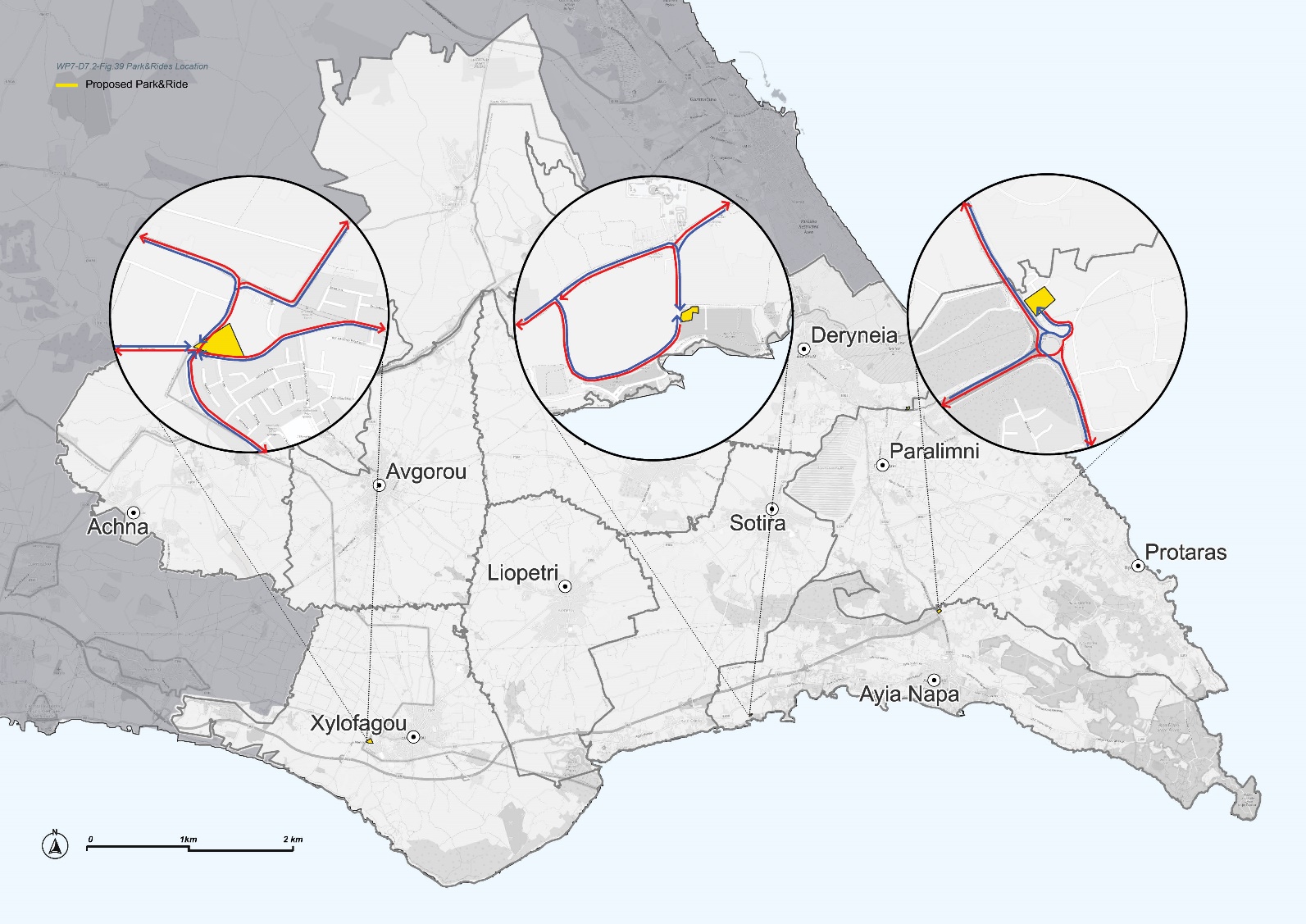 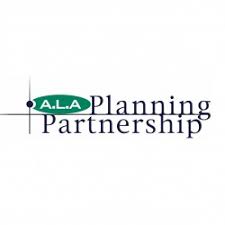 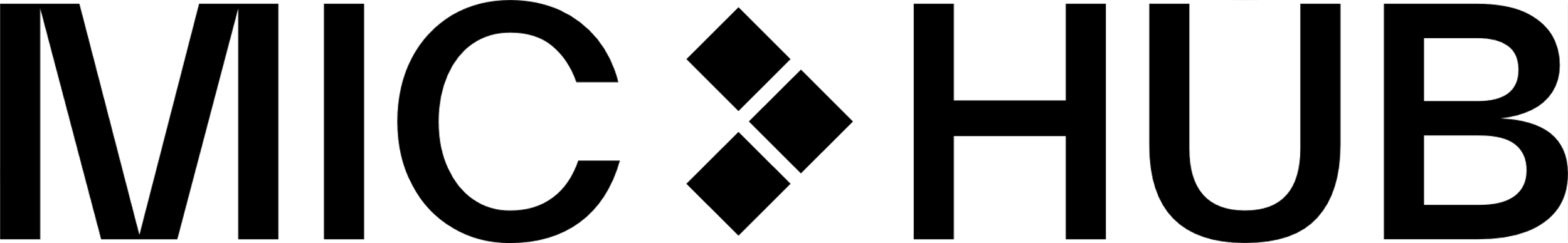 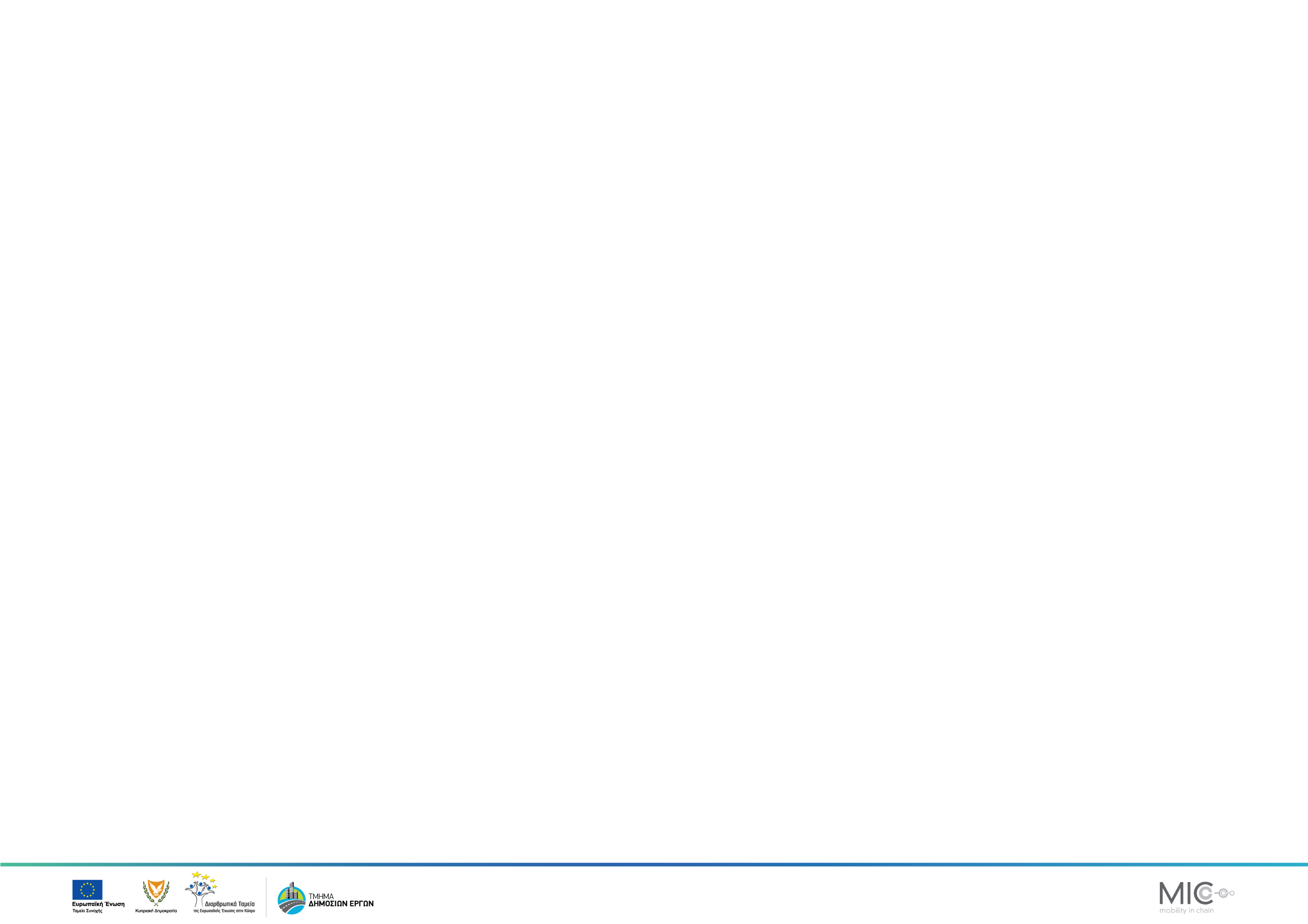 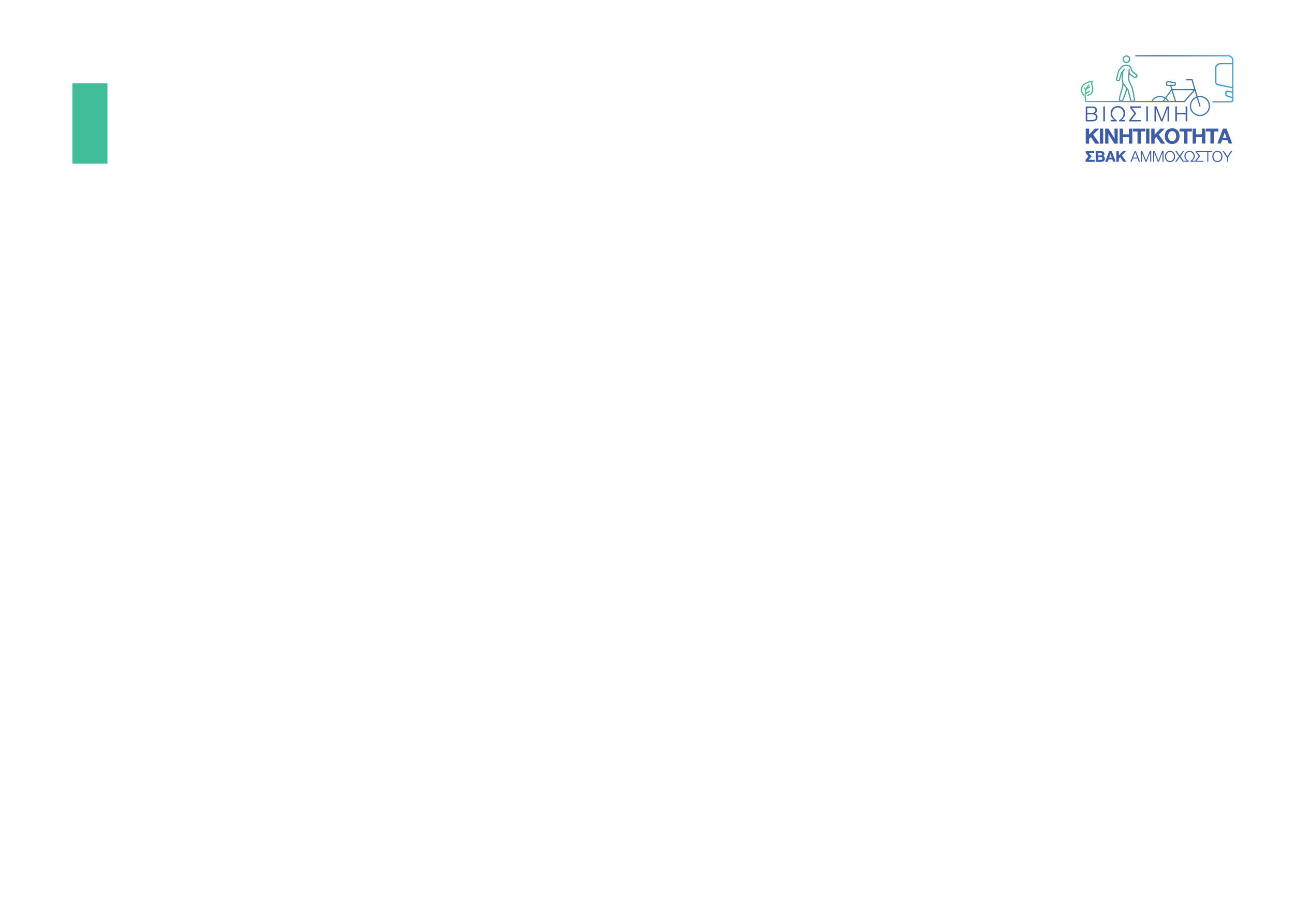 Υποδομές Πεζών 1/3
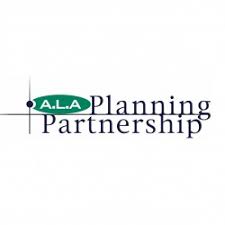 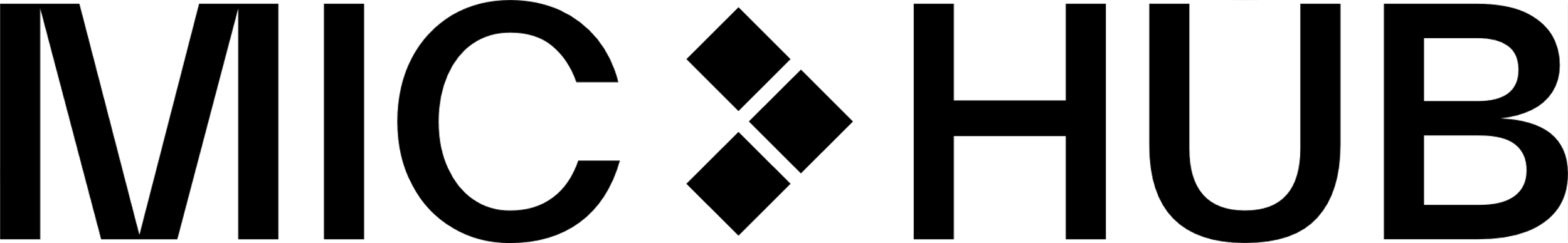 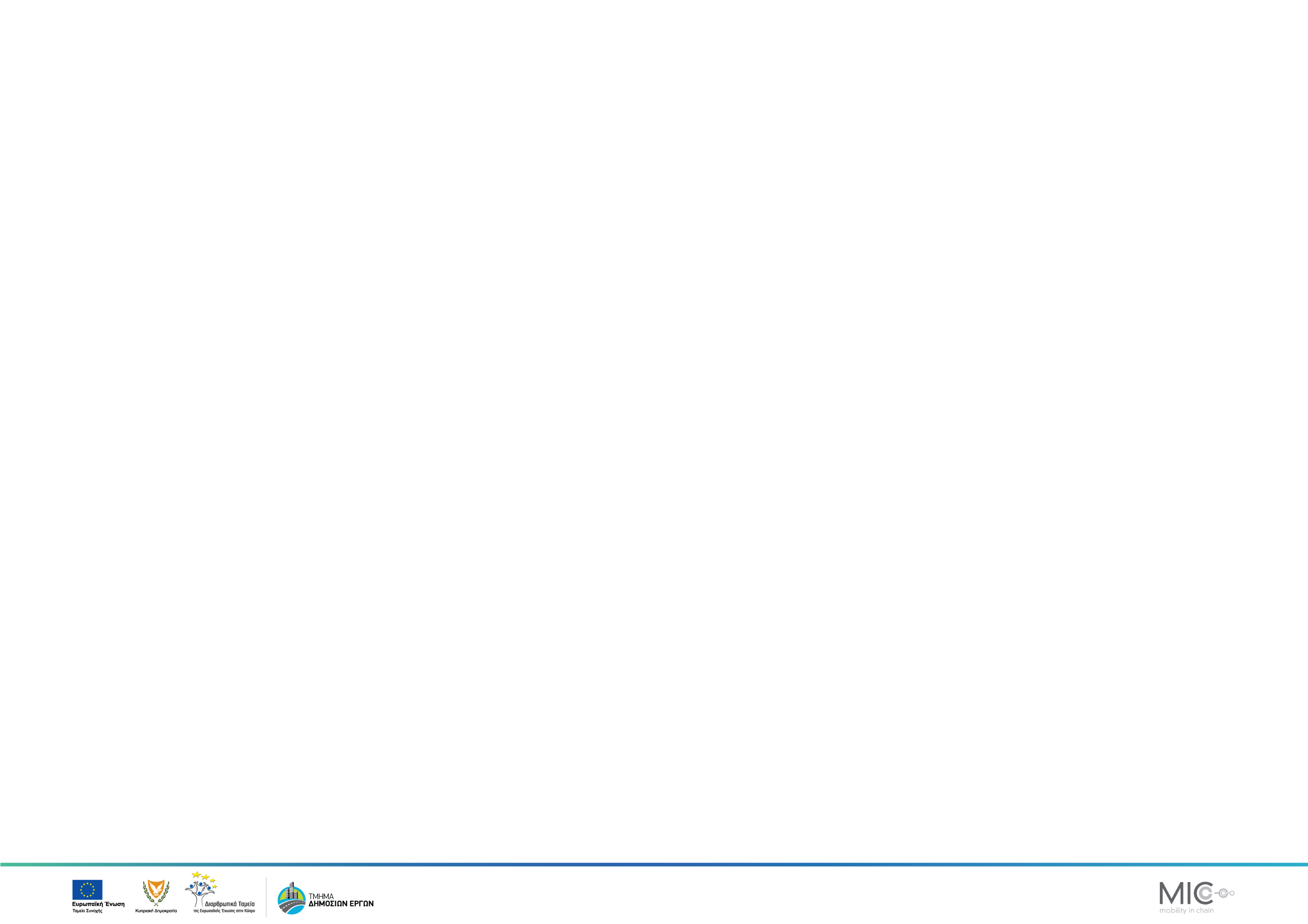 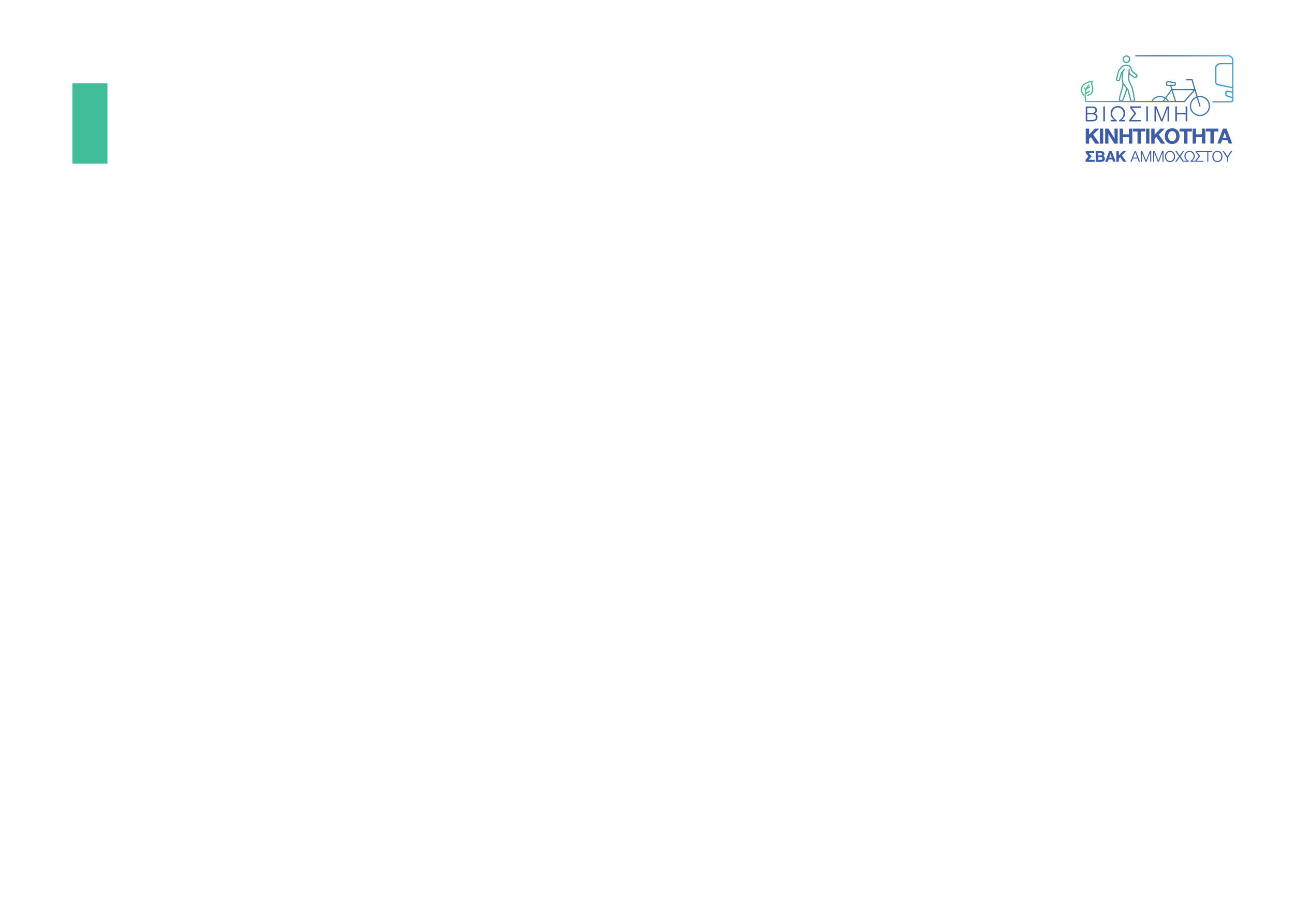 Υποδομές Πεζών 2/3
Βελτίωση εγκαταστάσεων διάβασης πεζών
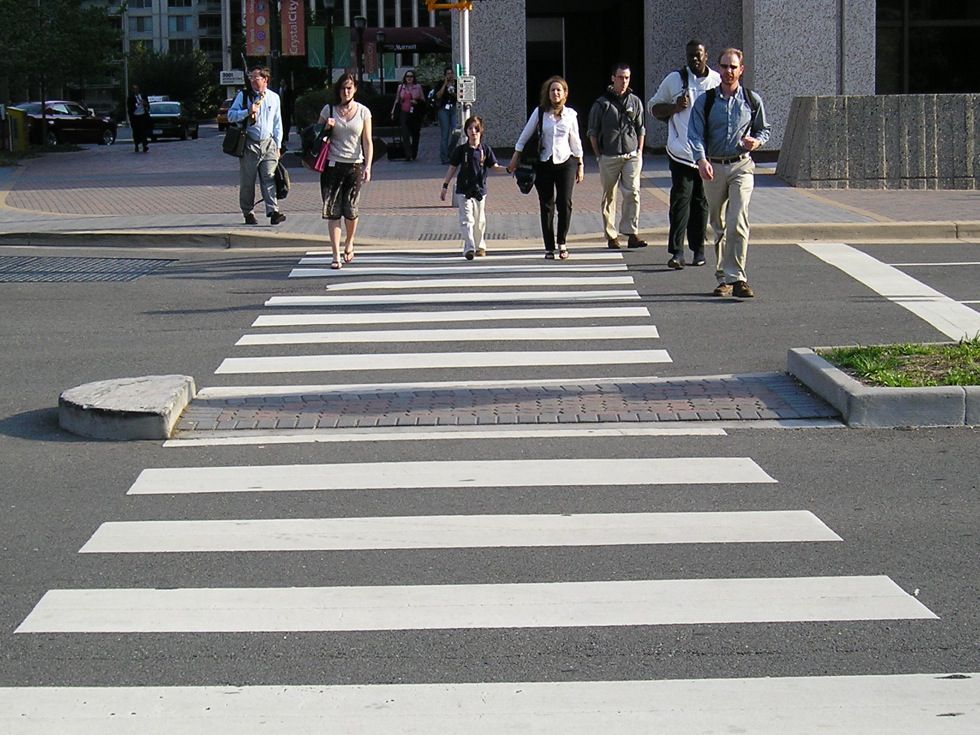 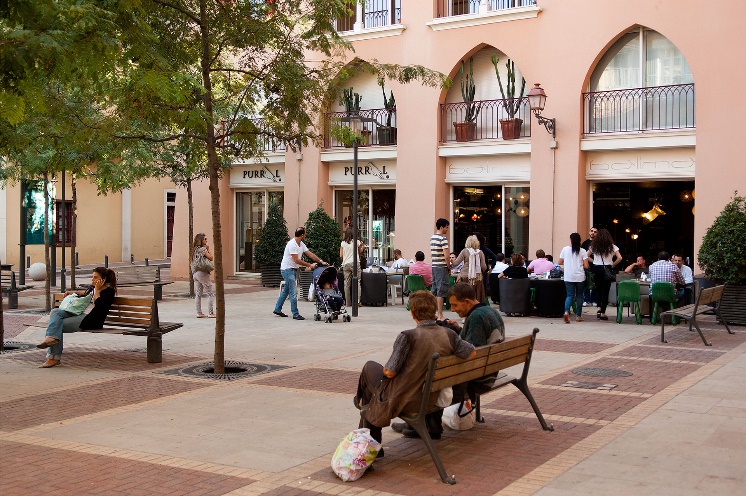 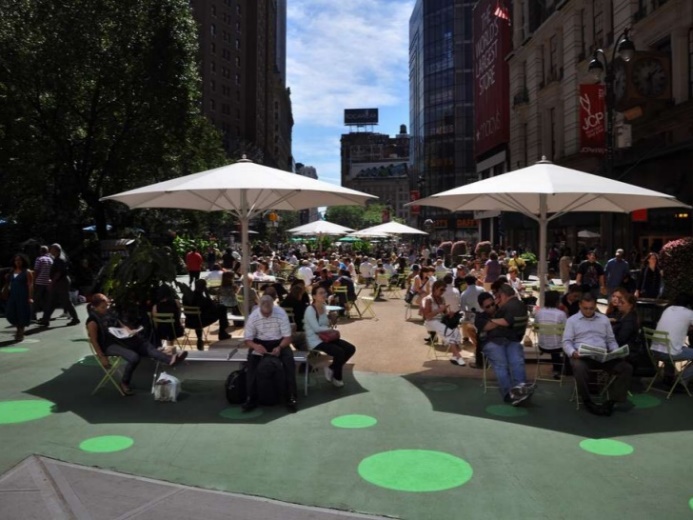 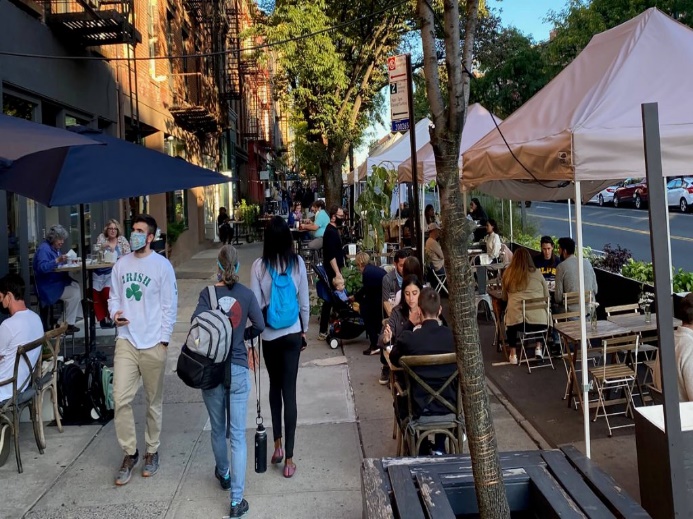 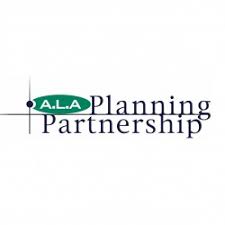 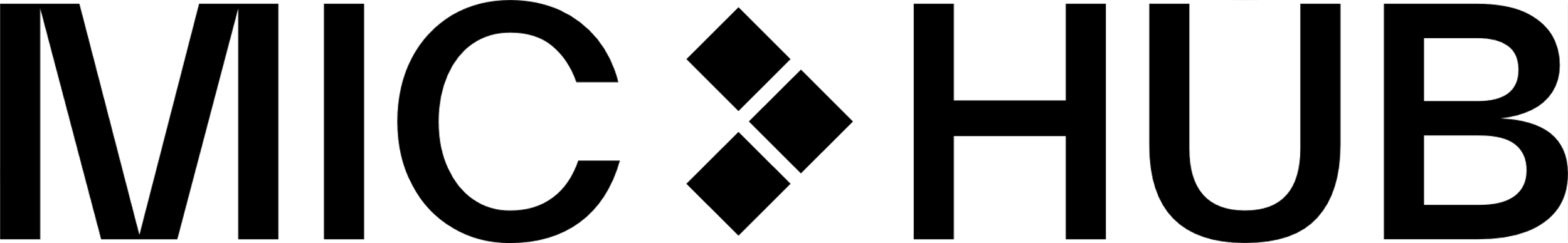 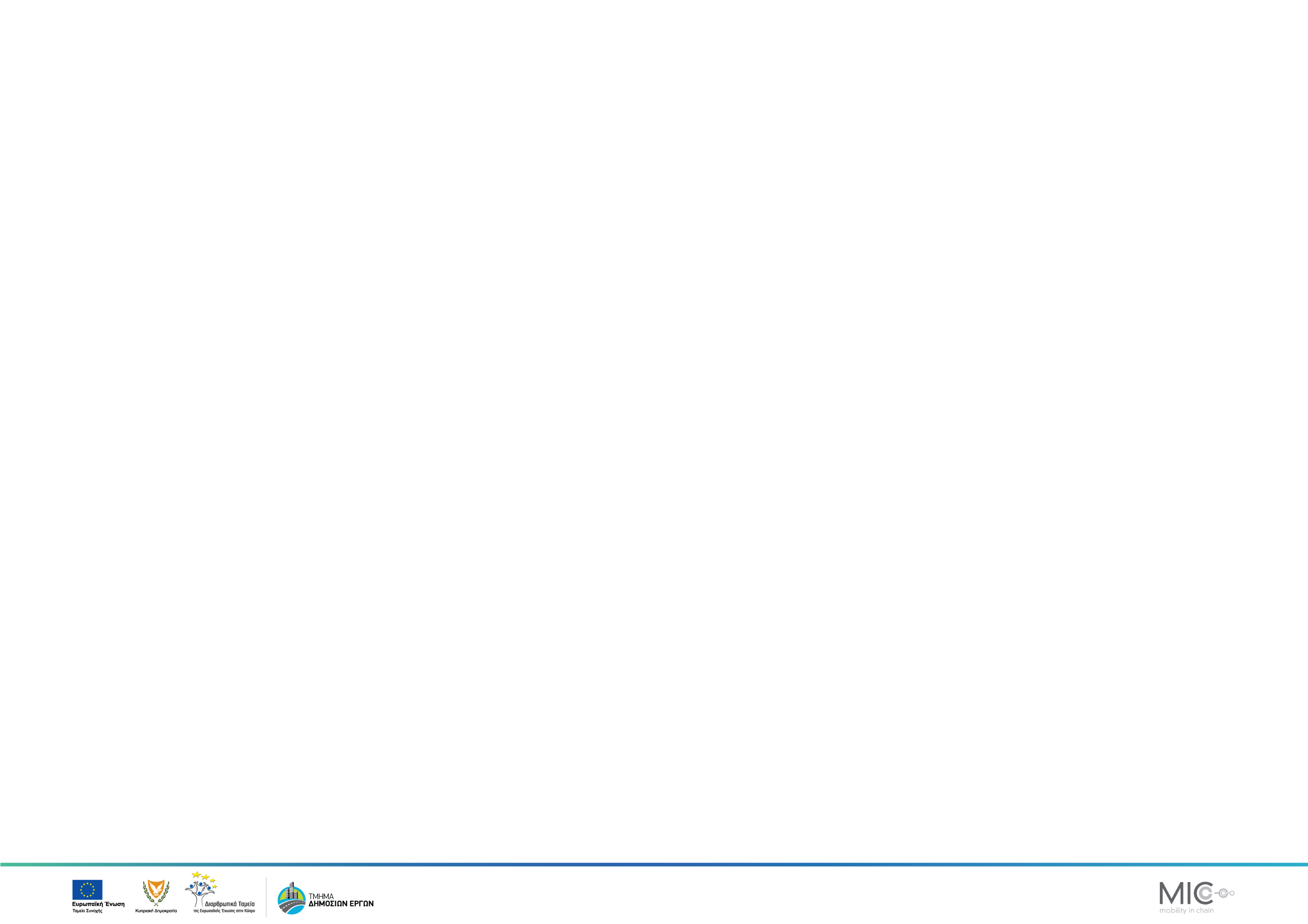 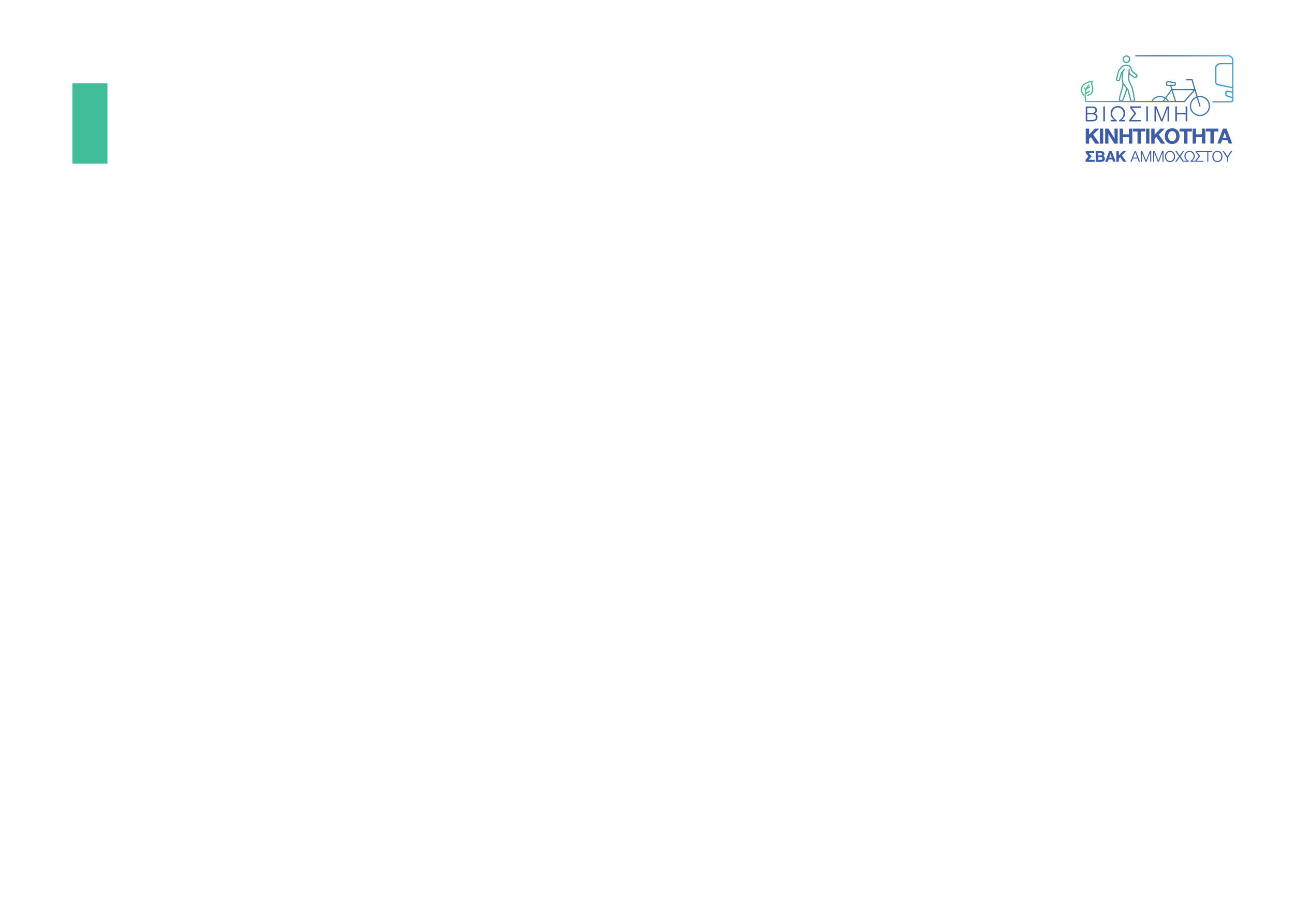 Υποδομές Πεζών 3/3
Ενίσχυση φωτισμού για υποδομές πεζών
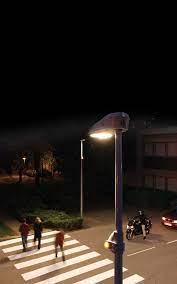 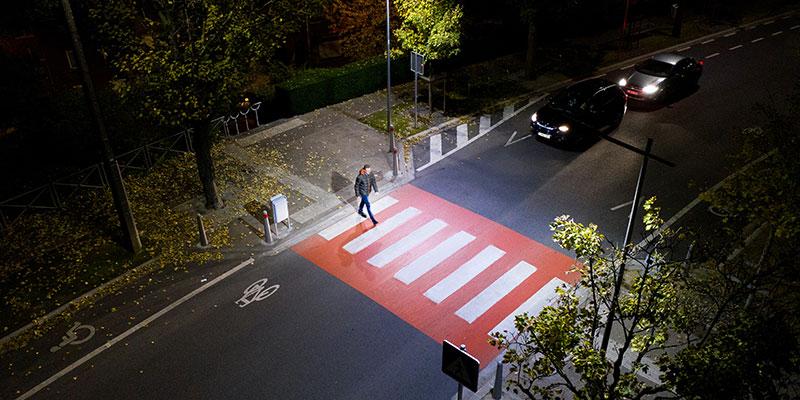 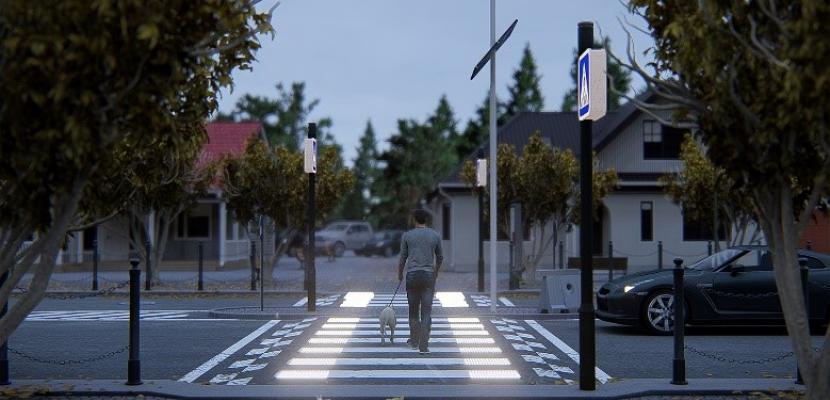 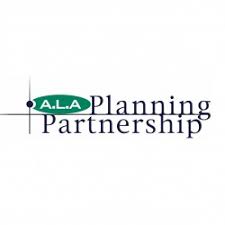 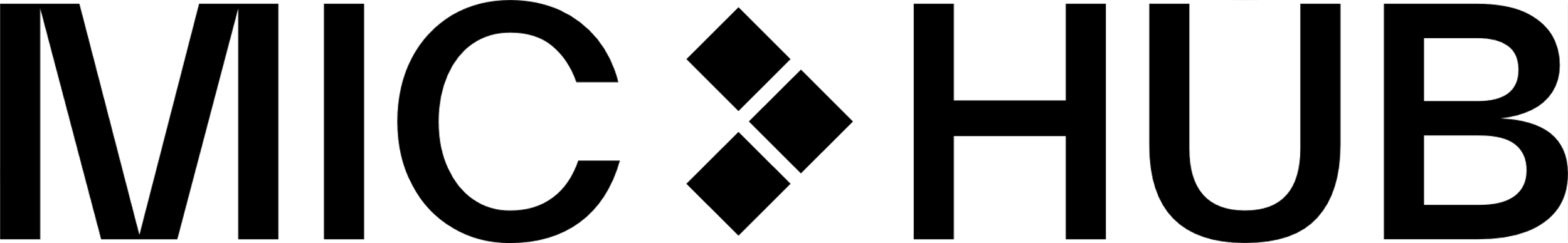 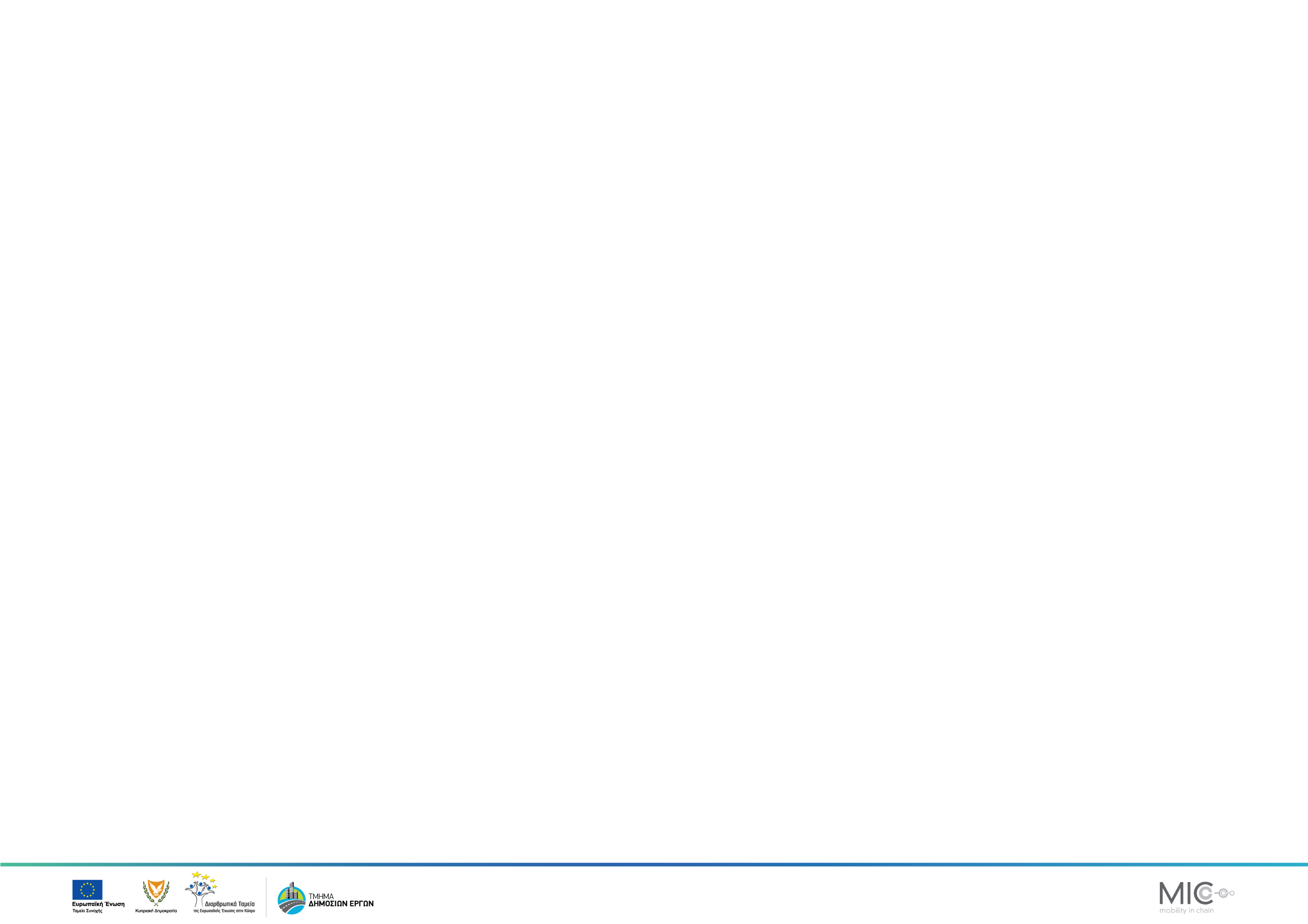 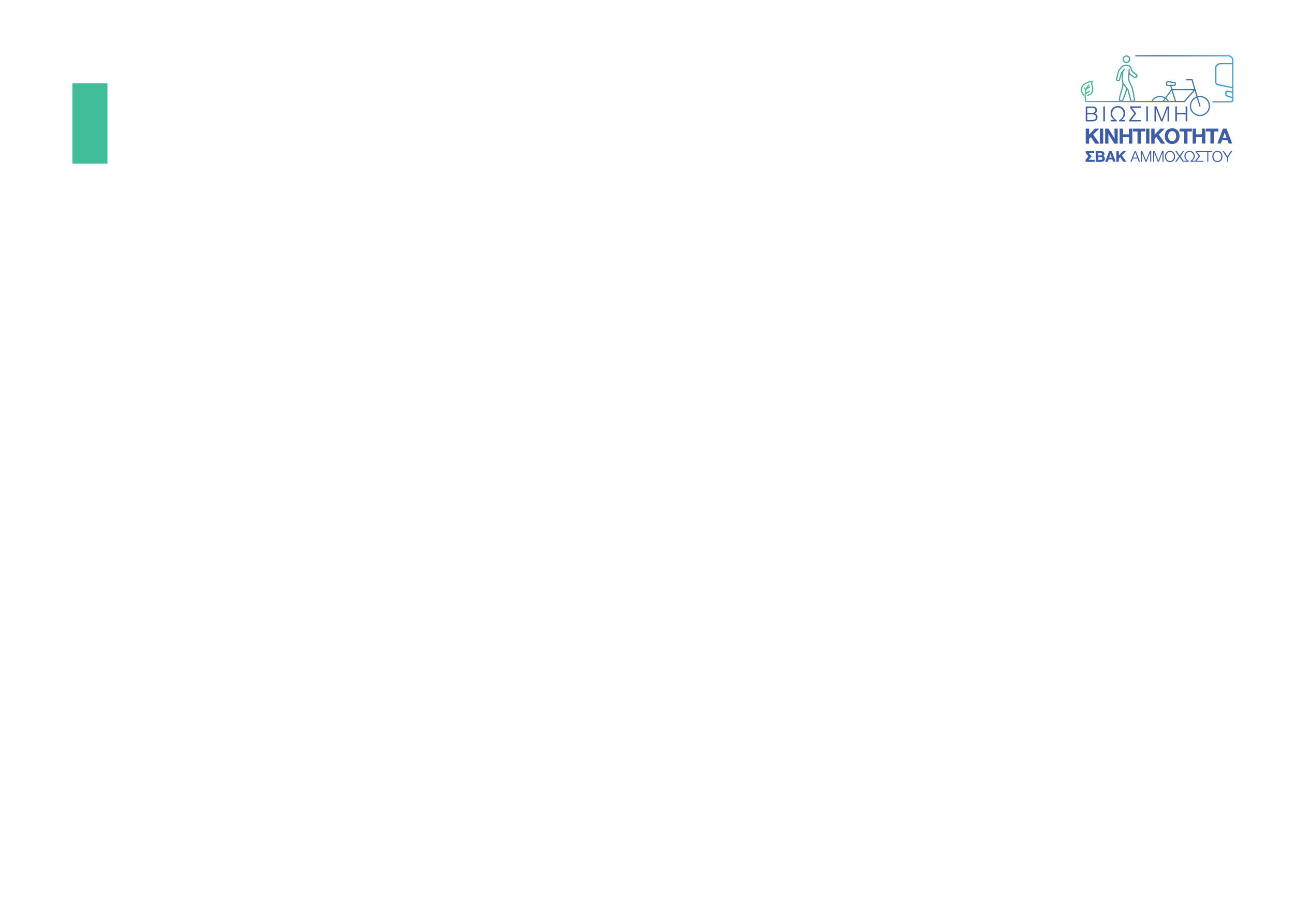 Δημόσιες Συγκοινωνίες 1/7
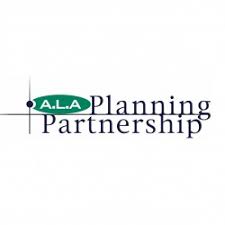 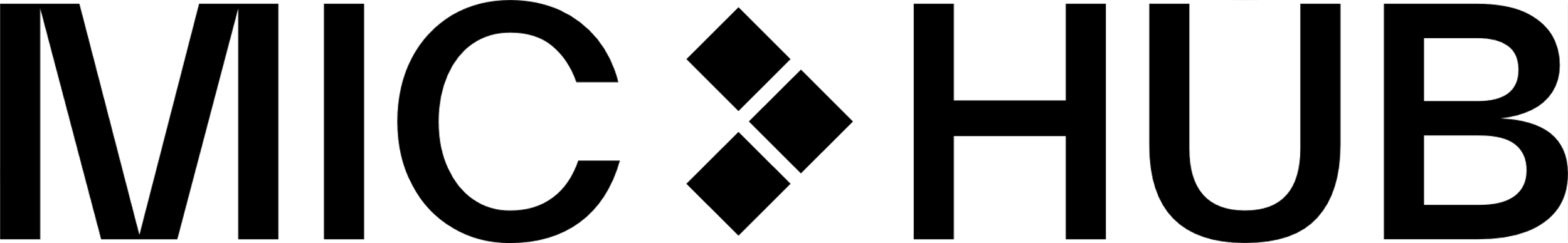 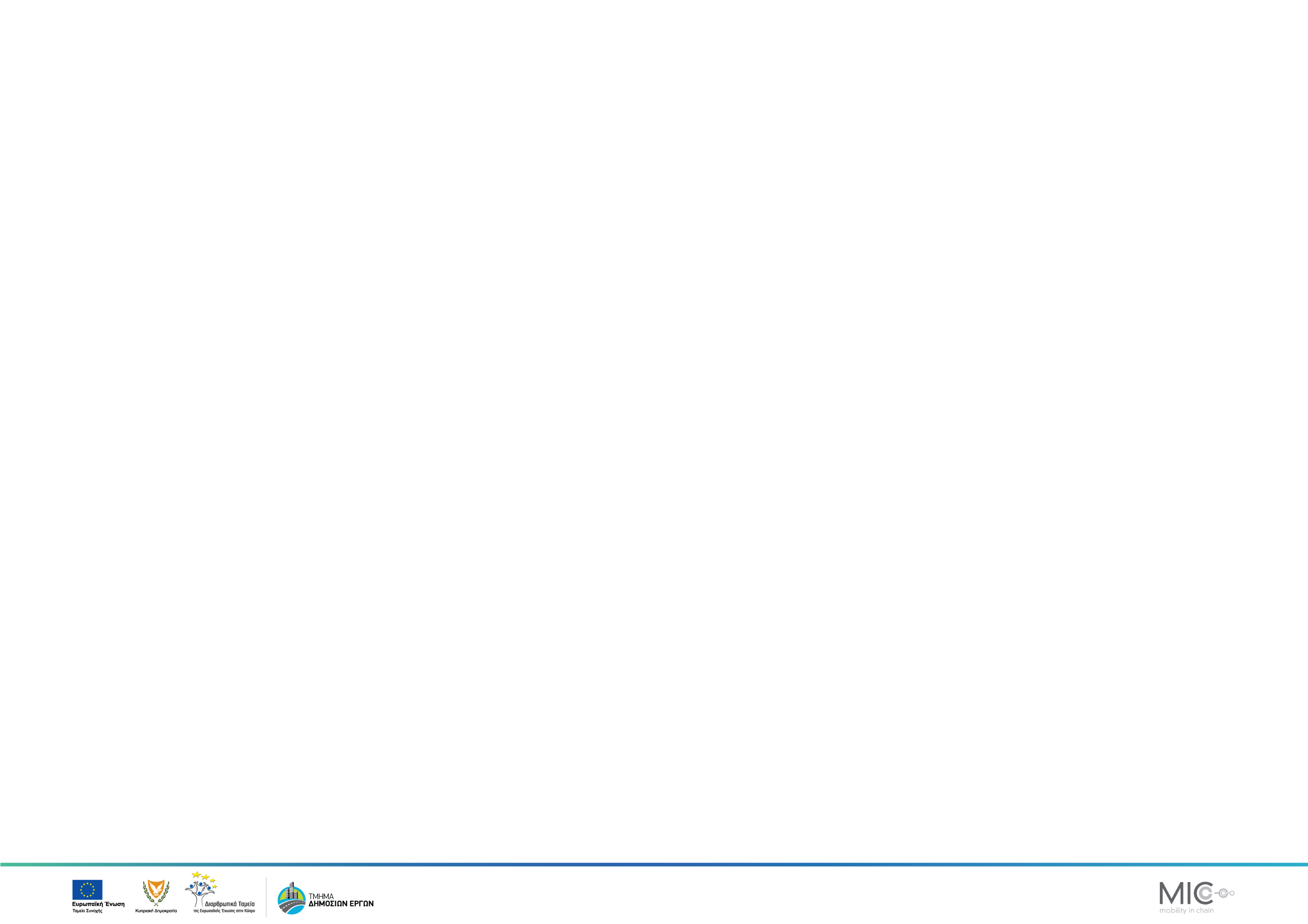 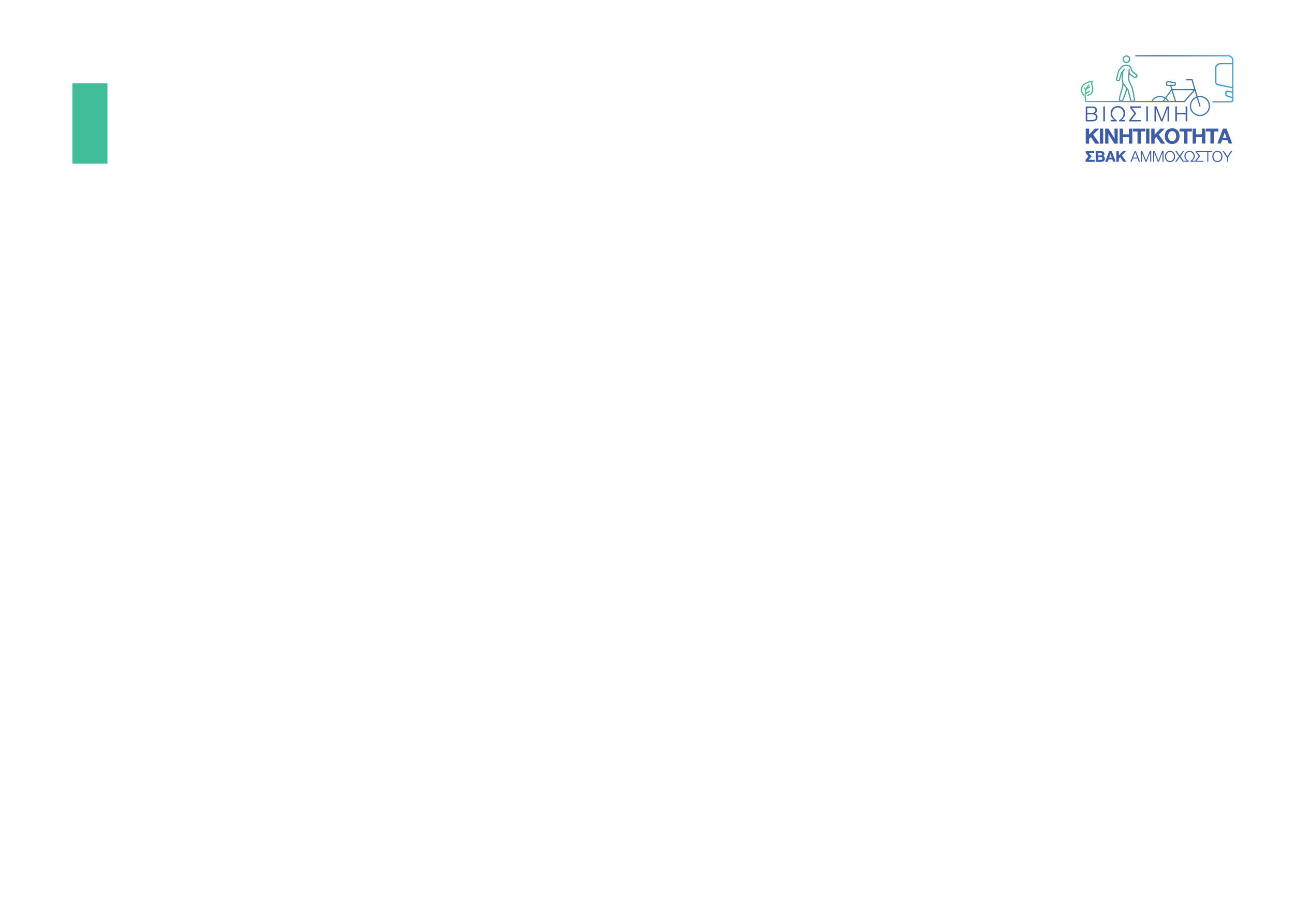 Δημόσιες Συγκοινωνίες 2/7
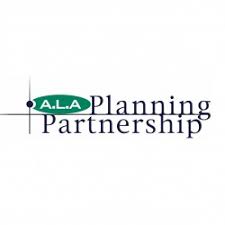 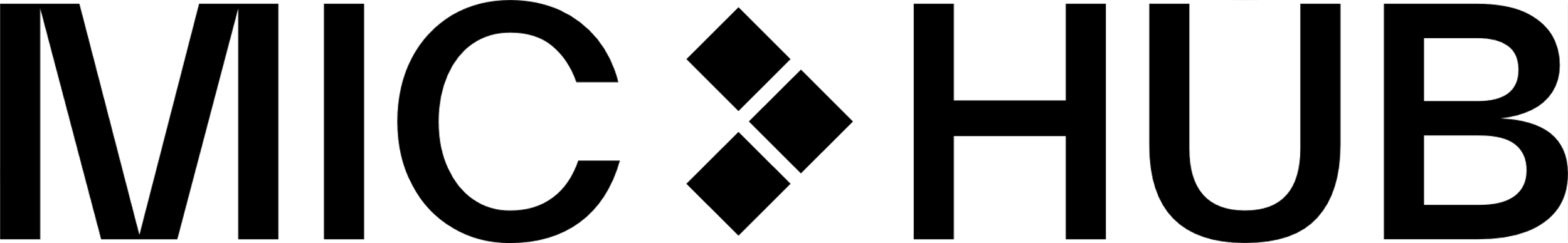 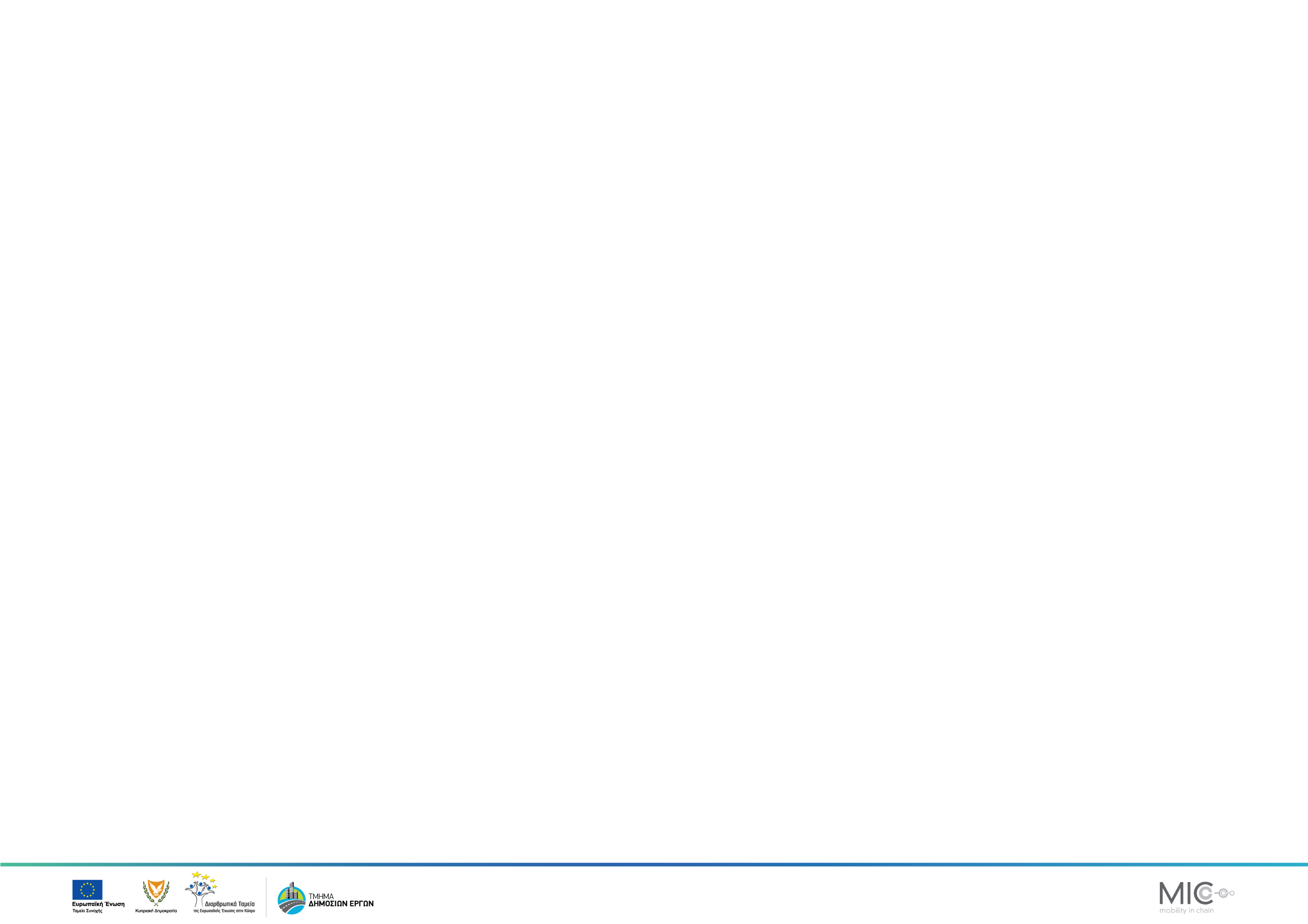 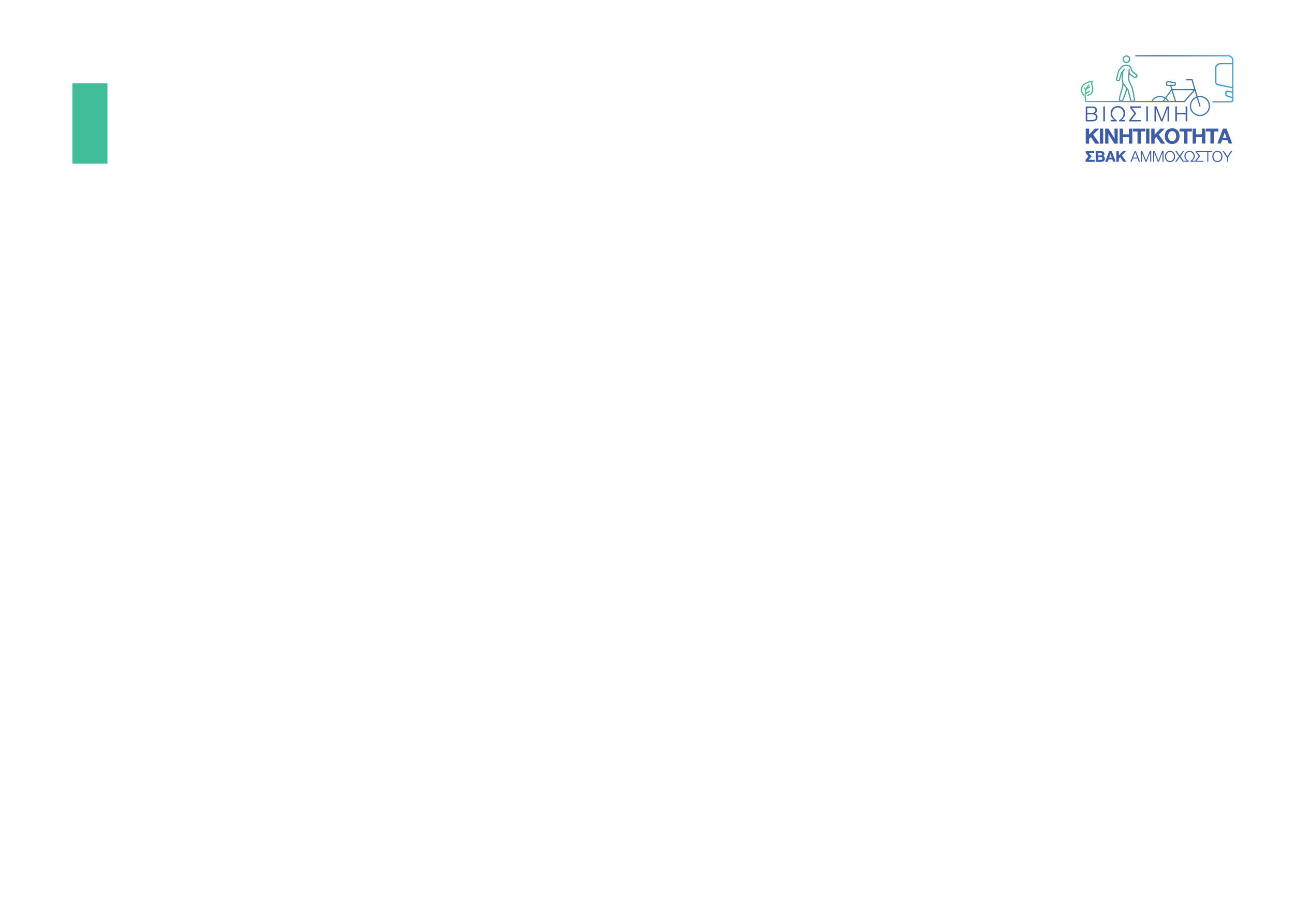 Δημόσιες Συγκοινωνίες 3/7
Τα προτεινόμενα μέτρα λαμβάνουν υπόψη την ανάλυση και τις έρευνες που πραγματοποιήθηκαν κατά το διαγνωστικό στάδιο, τα σχόλια από τη Διευθύνουσα Επιτροπή του Έργου, τους Ενδιαφερομένους Φορείς και τις συναντήσεις με τον ανάδοχο των Δημοσίων Μεταφορών.

Η ανάλυση εντόπισε τις ακόλουθες παρεμβάσεις για τη βελτίωση της υπηρεσίας βραχυπρόθεσμα και μακροπρόθεσμα:
Μη-ρυθμισμένο Χρονοδιάγραμμα vs Ρυθμισμένο Χρονοδιάγραμμα
Σημεία μετεπιβήβασης
Αναγνωσιμότητα του δικτύου
Παροχή απαραίτητων υποδομών
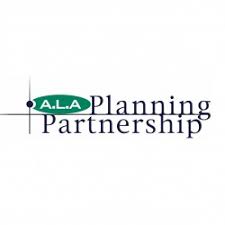 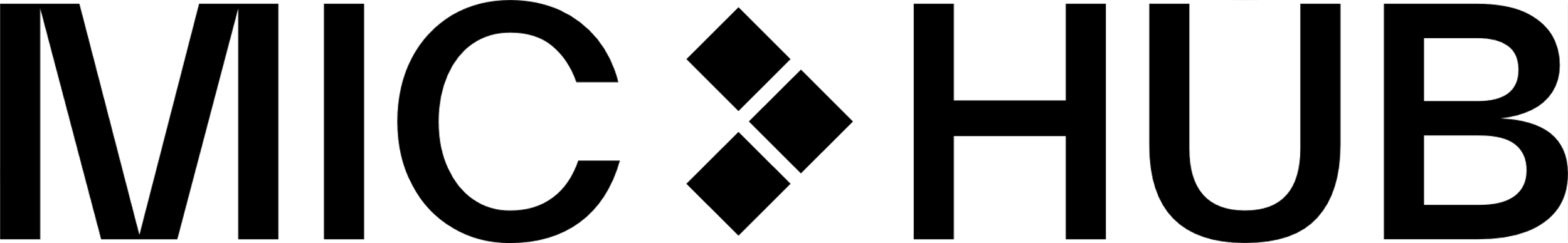 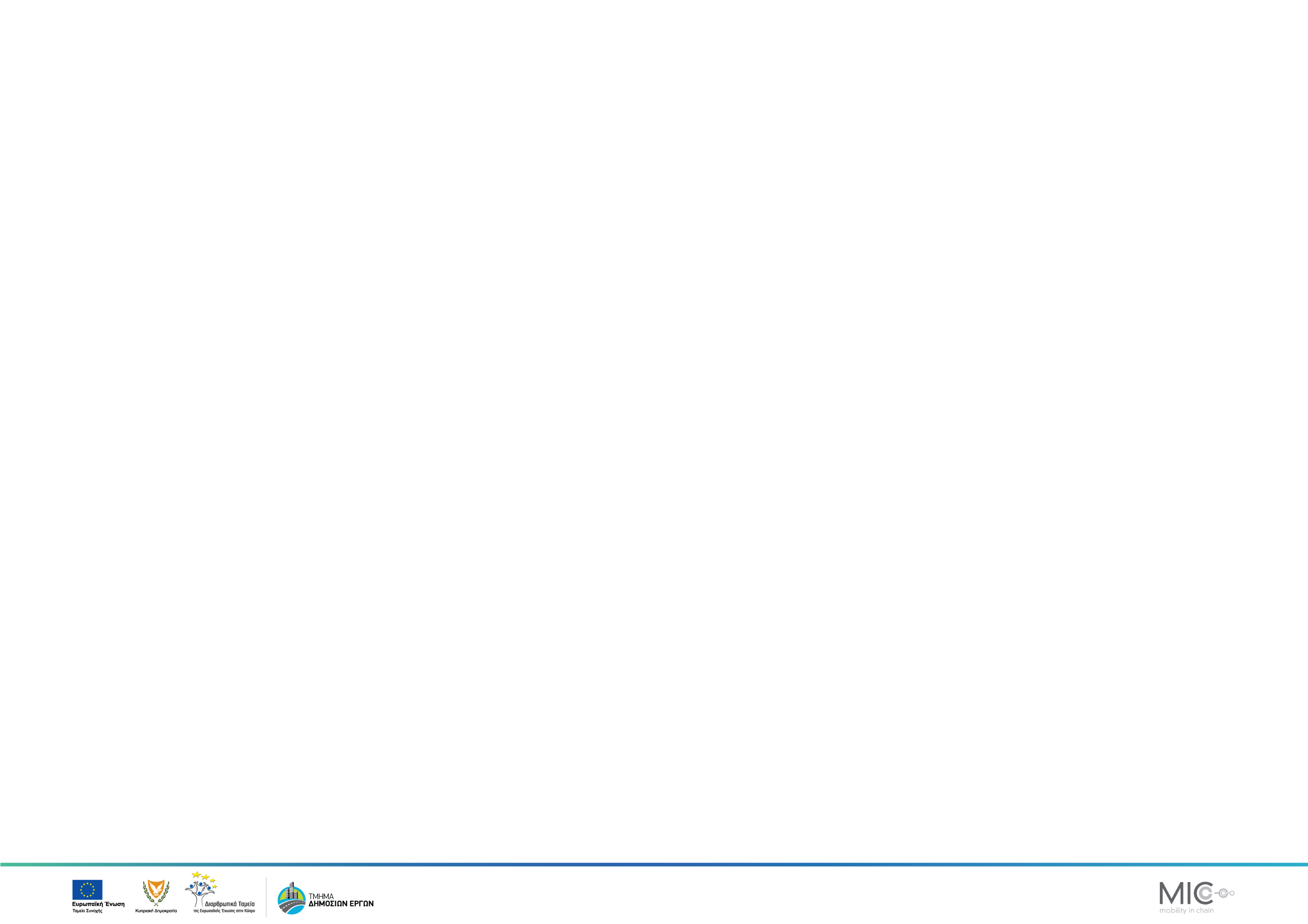 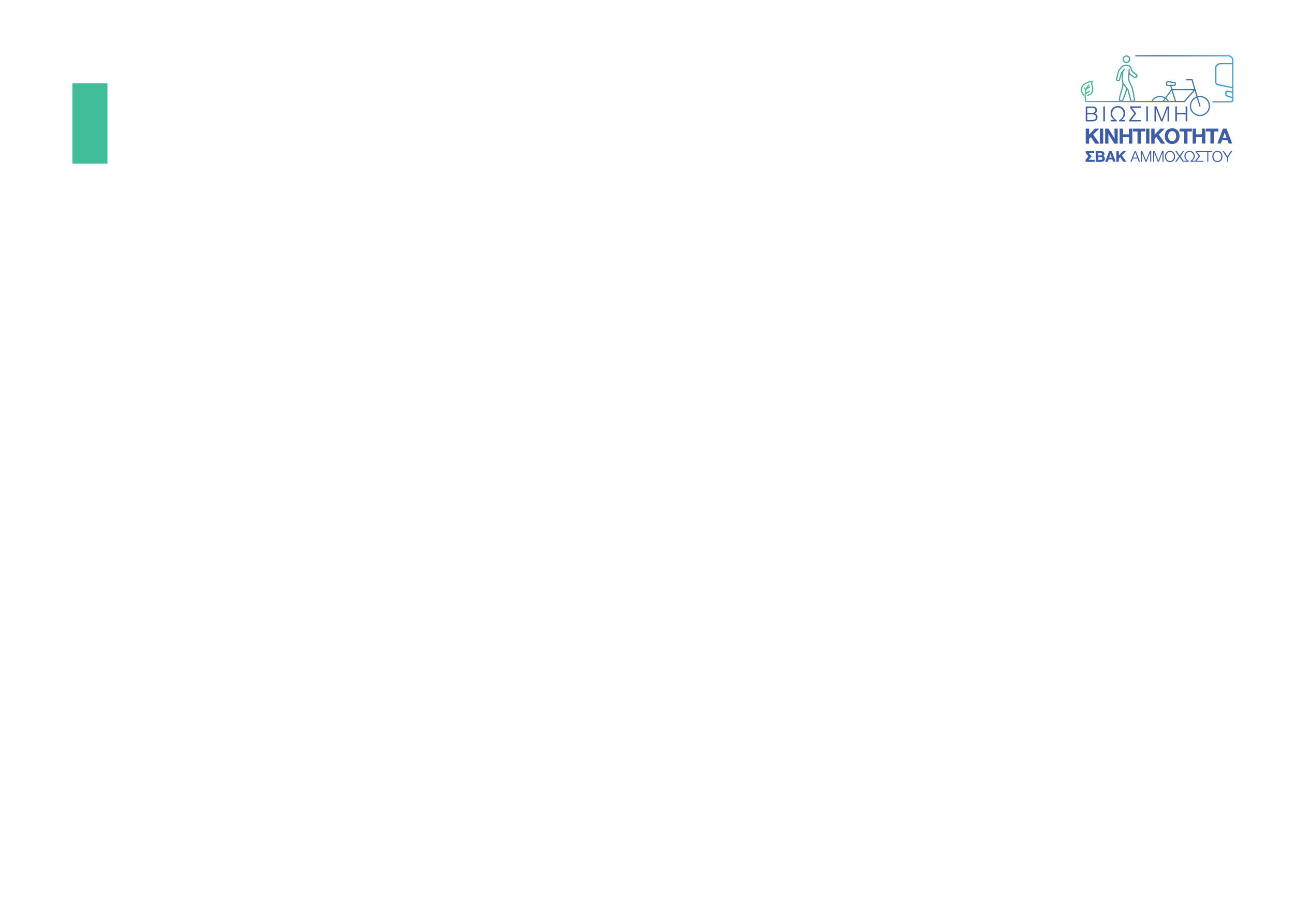 Δημόσιες Συγκοινωνίες 4/7
Μη-ρυθμισμένο Χρονοδιάγραμμα
Μη-συστηματικό πρόγραμμα;
Δύσκολο να απομνημονευτεί;
Λιγότερες ευκαιρίες για συστημικές μεταβιβάσεις και συνδέσεις.
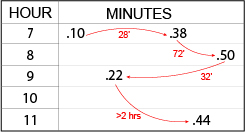 Παράδειγμα Μη-ρυθμισμένου Χρονοδιαγράμματος
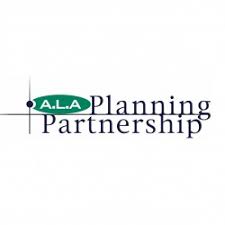 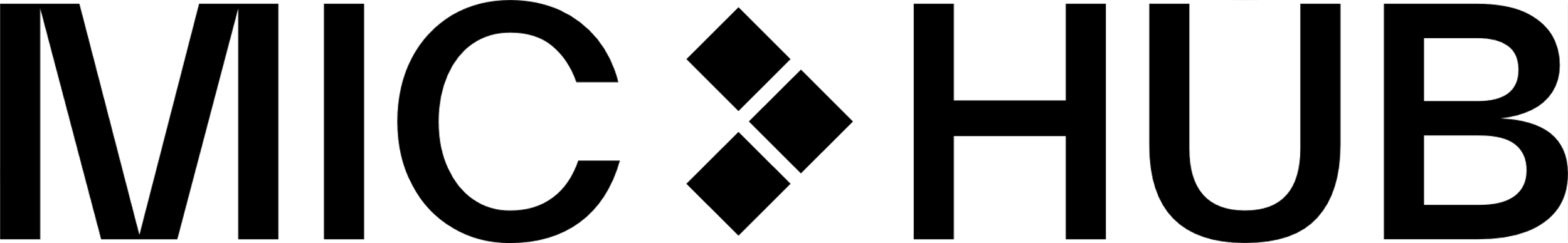 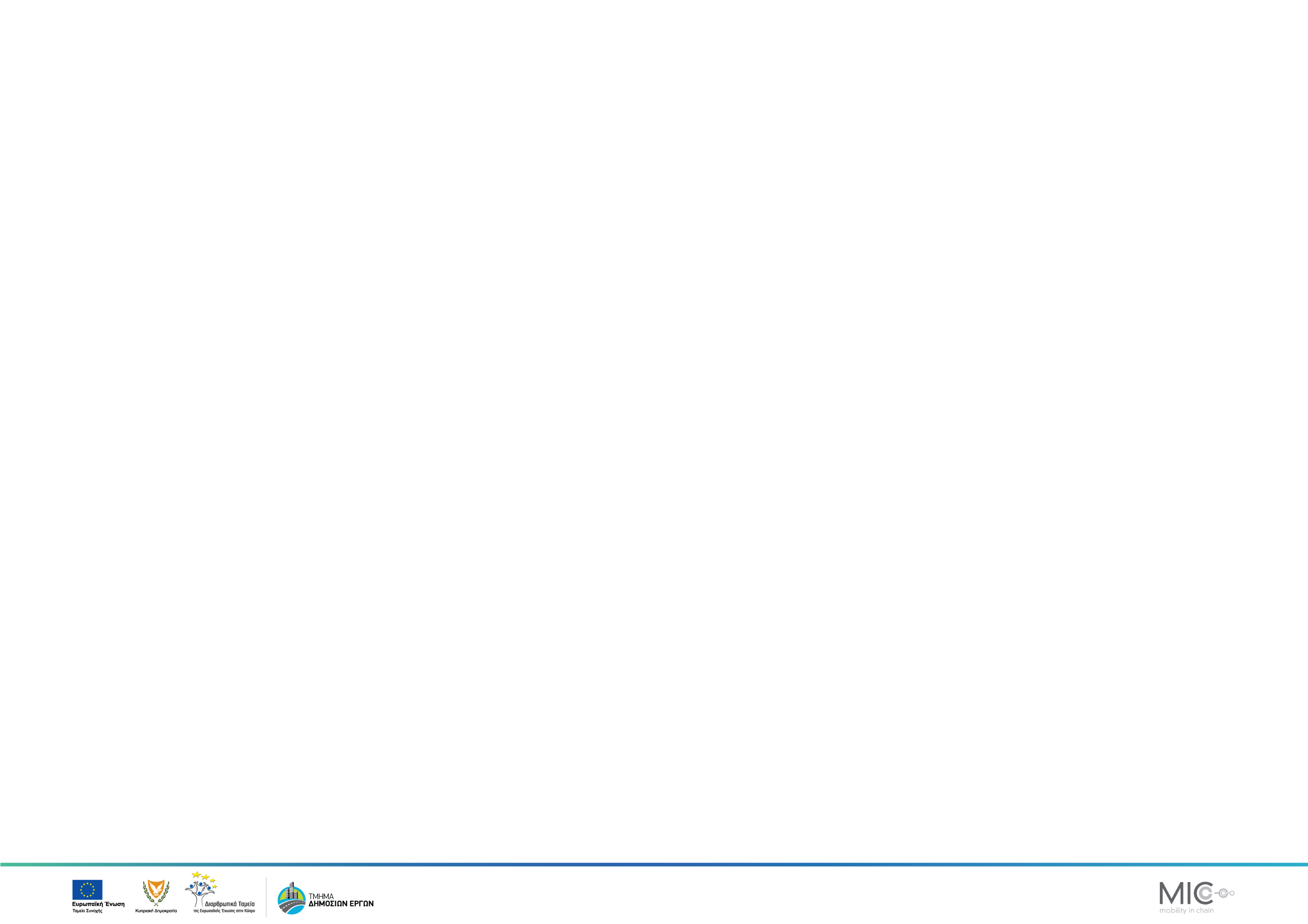 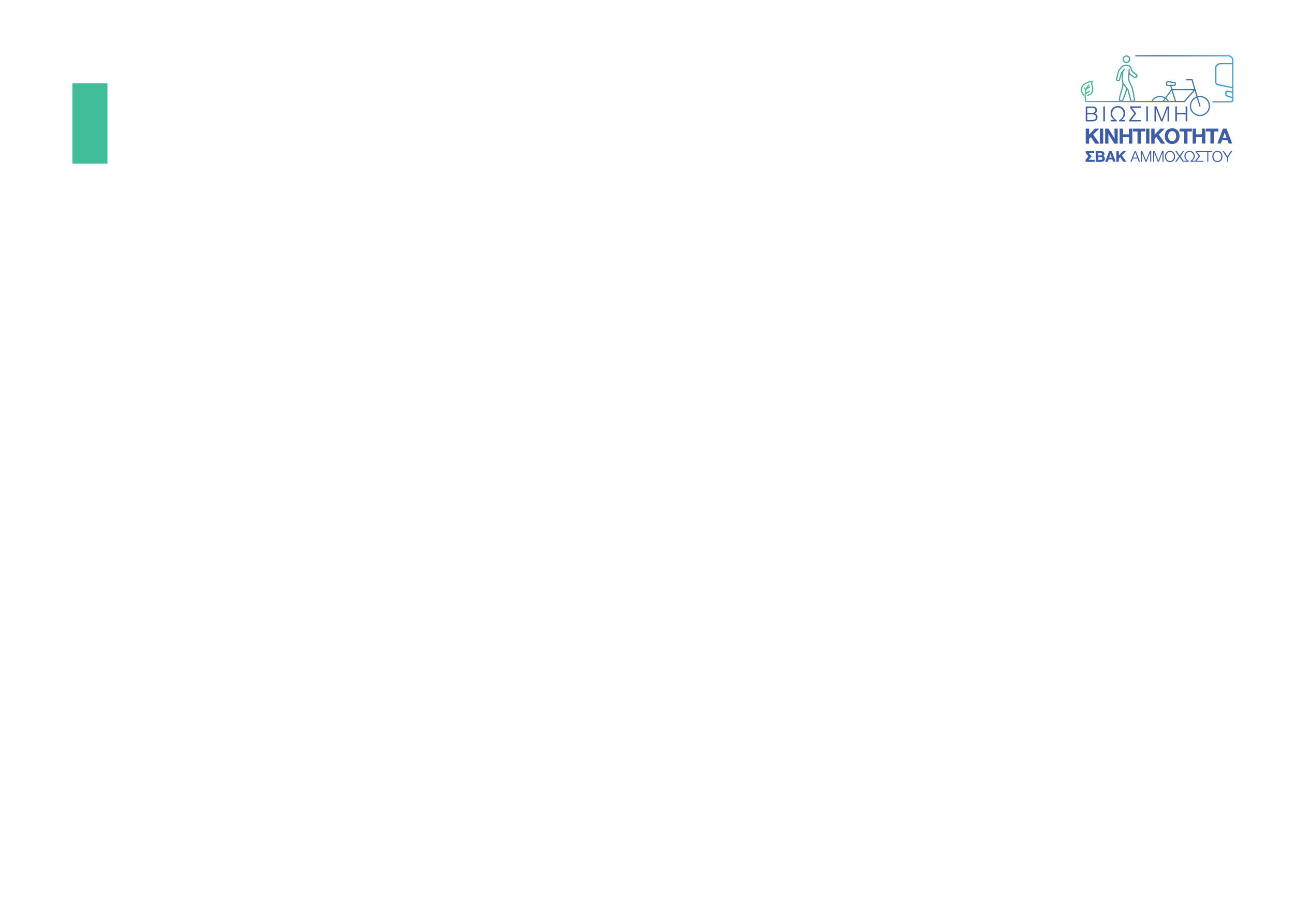 Δημόσιες Συγκοινωνίες 5/7
Ρυθμισμένο Χρονοδιάγραμμα
Συστημικό πρόγραμμα, το λεωφορείο έρχεται πάντα στο ίδιο λεπτό(α) μέσα στην ώρα;
Εύκολο στην απομνημόνευση;
Μεγιστοποιεί τις ευκαιρίες για συστημικές μεταβιβάσεις και συνδέσεις, χάρη στους κόμβους;
Εύκολη αύξηση της συχνότητας όταν χρειάζεται.
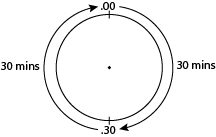 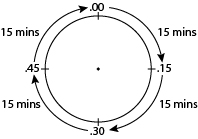 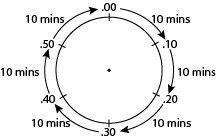 Παράδειγμα Ρυθμισμένου Χρονοδιαγράμματος
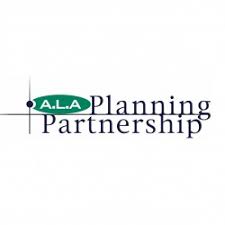 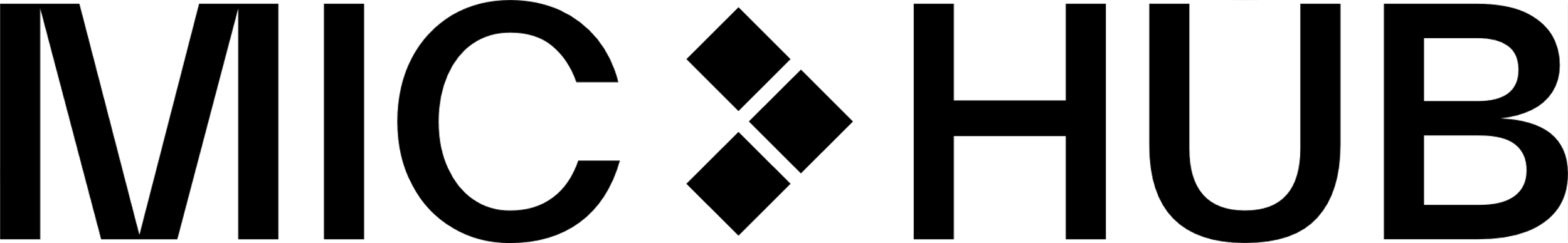 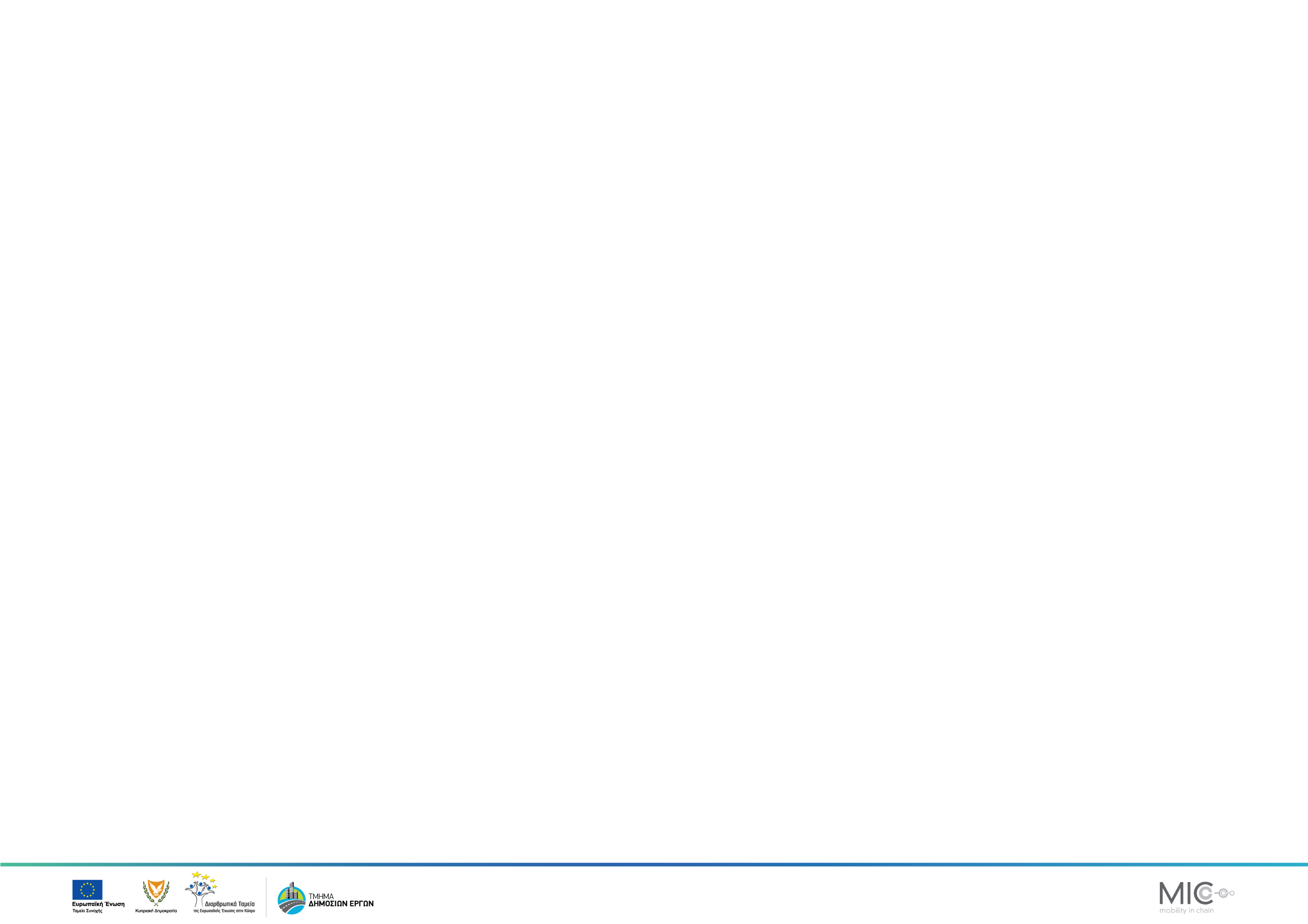 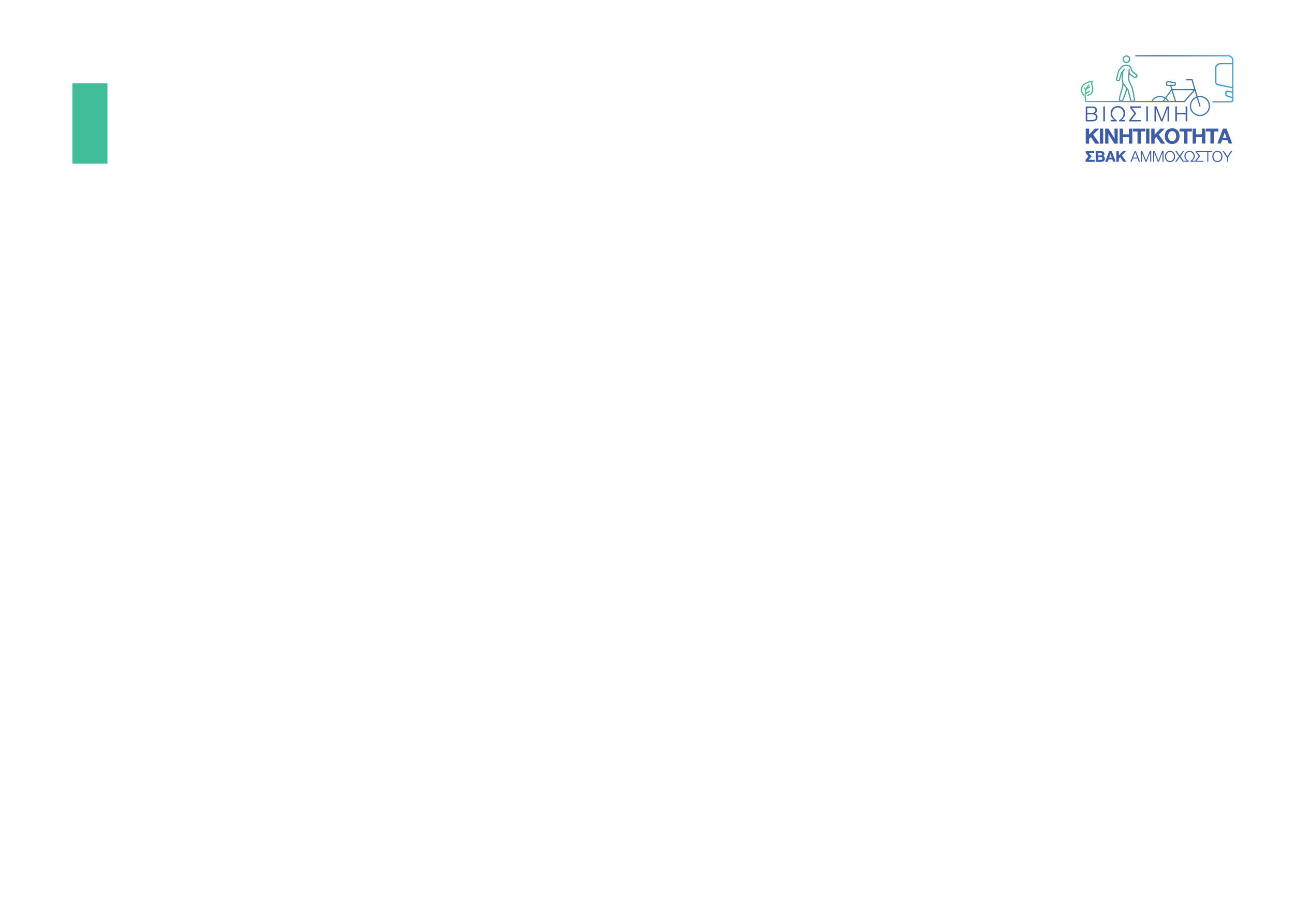 Δημόσιες Συγκοινωνίες 6/7
Σημέια μετεπιβίβασης/Μη-ρυθμισμένο Χρονοδιάγραμμα
Μεγιστοποίηση μονής διαδρομής;
Πρέπει να γνωρίζετε τα χρονοδιαγράμματα για τον προγραμματισμό του ταξιδιού εκ των προτέρων;
Παρουσία πολλαπλών σημείων μετεπιβίβασης, ανάλογα με το μεμονωμένο ταξίδι;
Κίνδυνος απώλειας της μοναδικής διαθέσιμης σύνδεσης;
Δεν χρειάζεται συχνή εξυπηρέτηση.
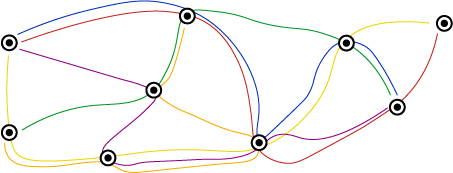 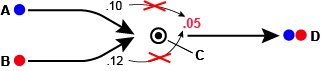 Παράδειγμα δικτύου με Μη-ρυθμισμένο χρονοδιάγραμμα και μη συστημική δομή σημείων μετεπιβίβασης
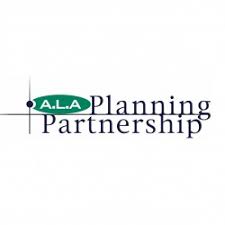 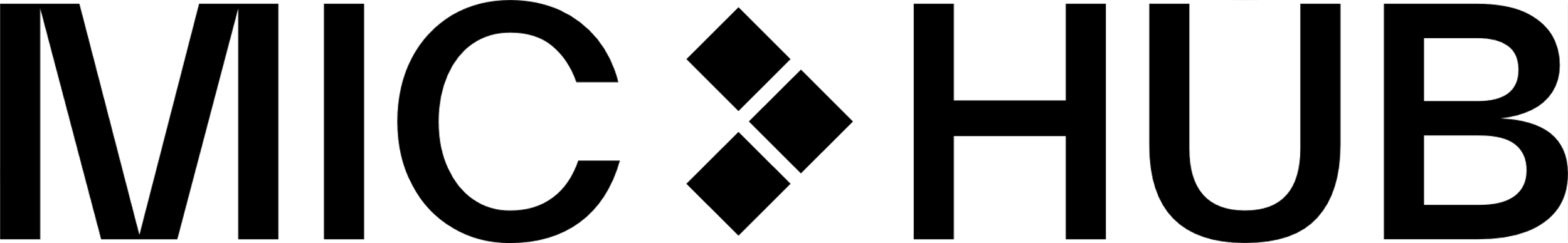 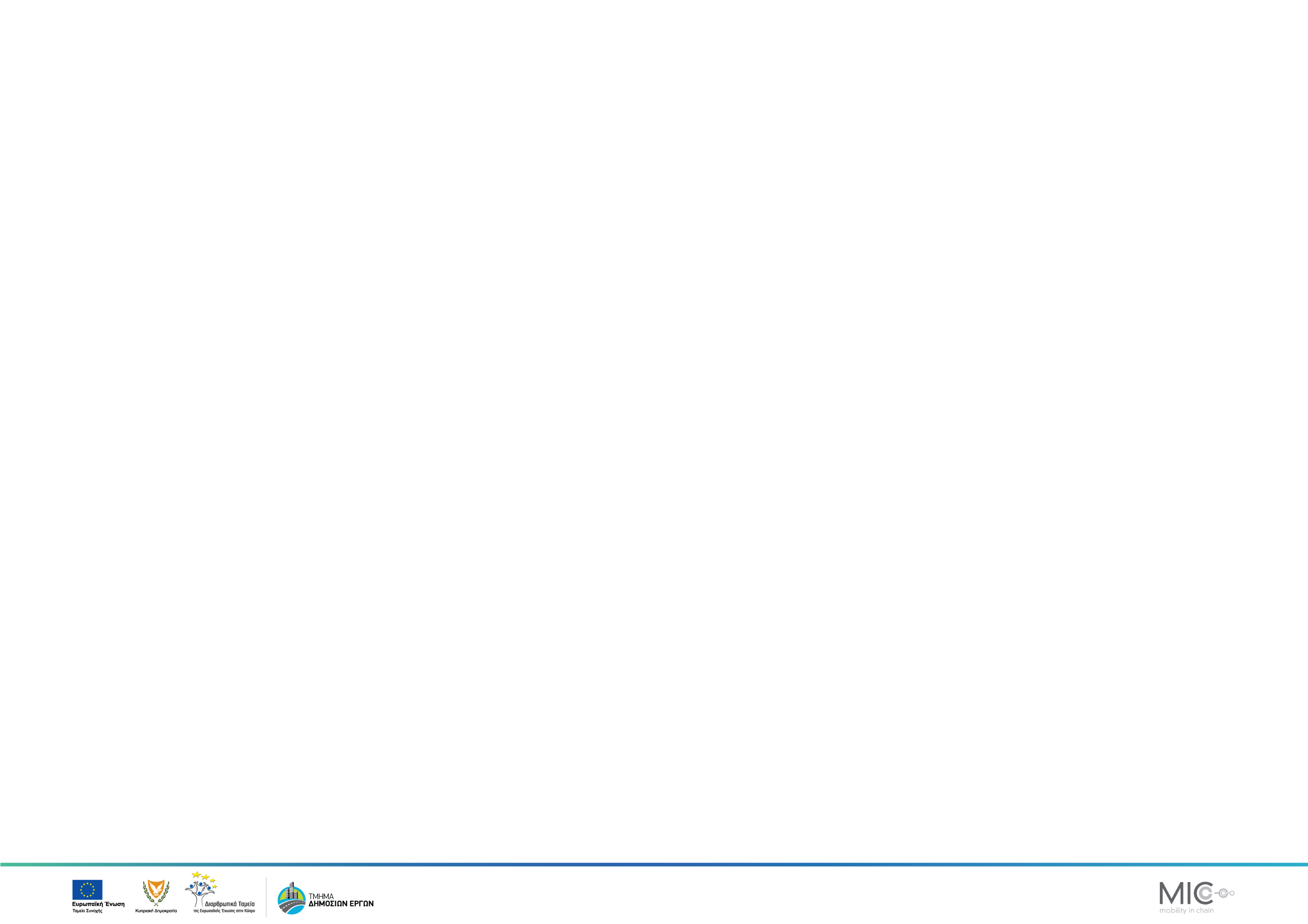 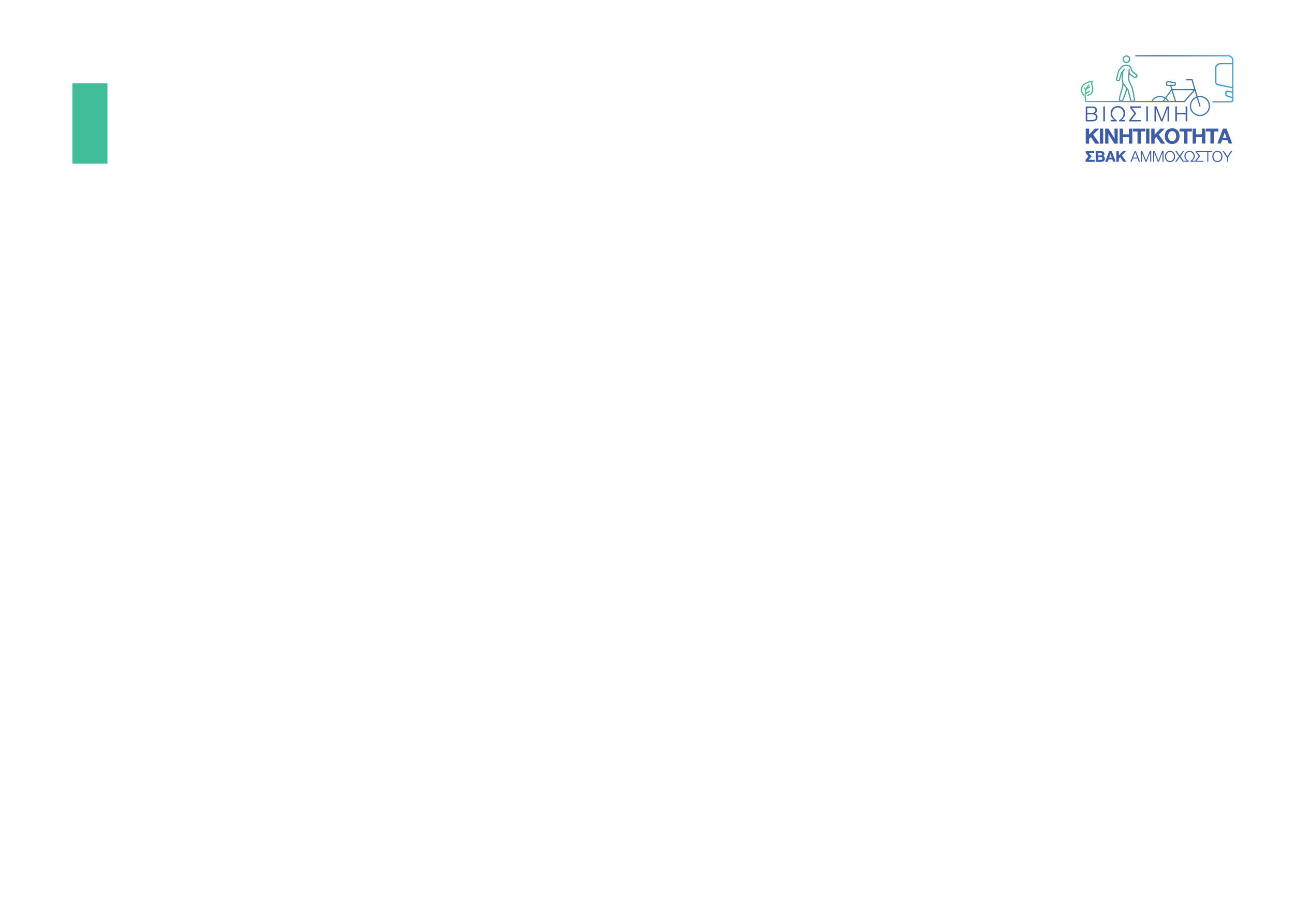 Δημόσιες Συγκοινωνίες 7/7
Σημέια μετεπιβίβασης/ Ρυθμισμένο Χρονοδιάγραμμα
Κατάργηση μονής διαδρομής;
Δημιουργία βασικών σημείων μετεπιβίβασης με συνδέσεις;
Μεγιστοποίηση συνδέσεων μεταξύ πολλαπλών γραμμών,προορισμών;
Σταθερότητα και βεβαιότητα των συνδέσεων;
Δεν χρειάζεται να γνωρίζετε τα δρομολόγια εκ των προτέρων: τα λεωφορεία θα έρχονται πάντα τα ίδια λεπτά;
Δημιουργεί τις βάσεις για συχνή εξυπηρέτηση.
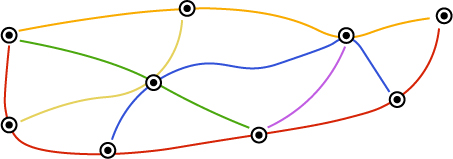 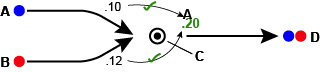 Παράδειγμα δικτύου με Ρυθμισμένο Χρονοδιάγραμμα και συστημική δομή σημείων μετεπιβίβασης
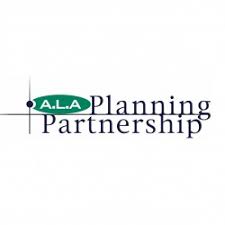 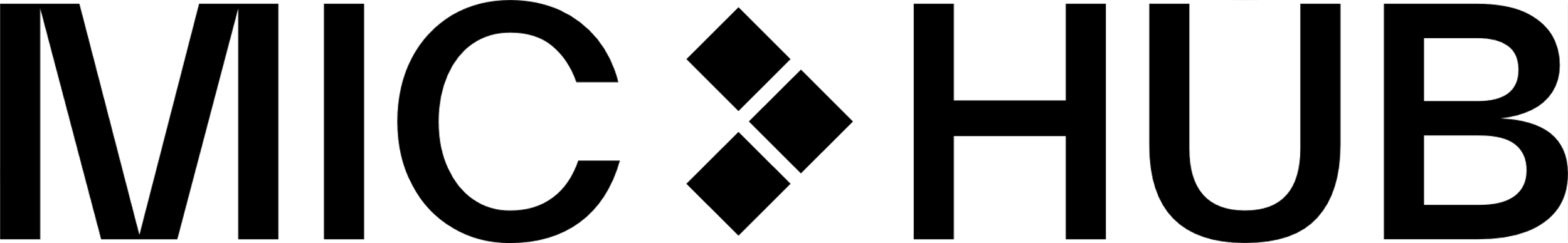 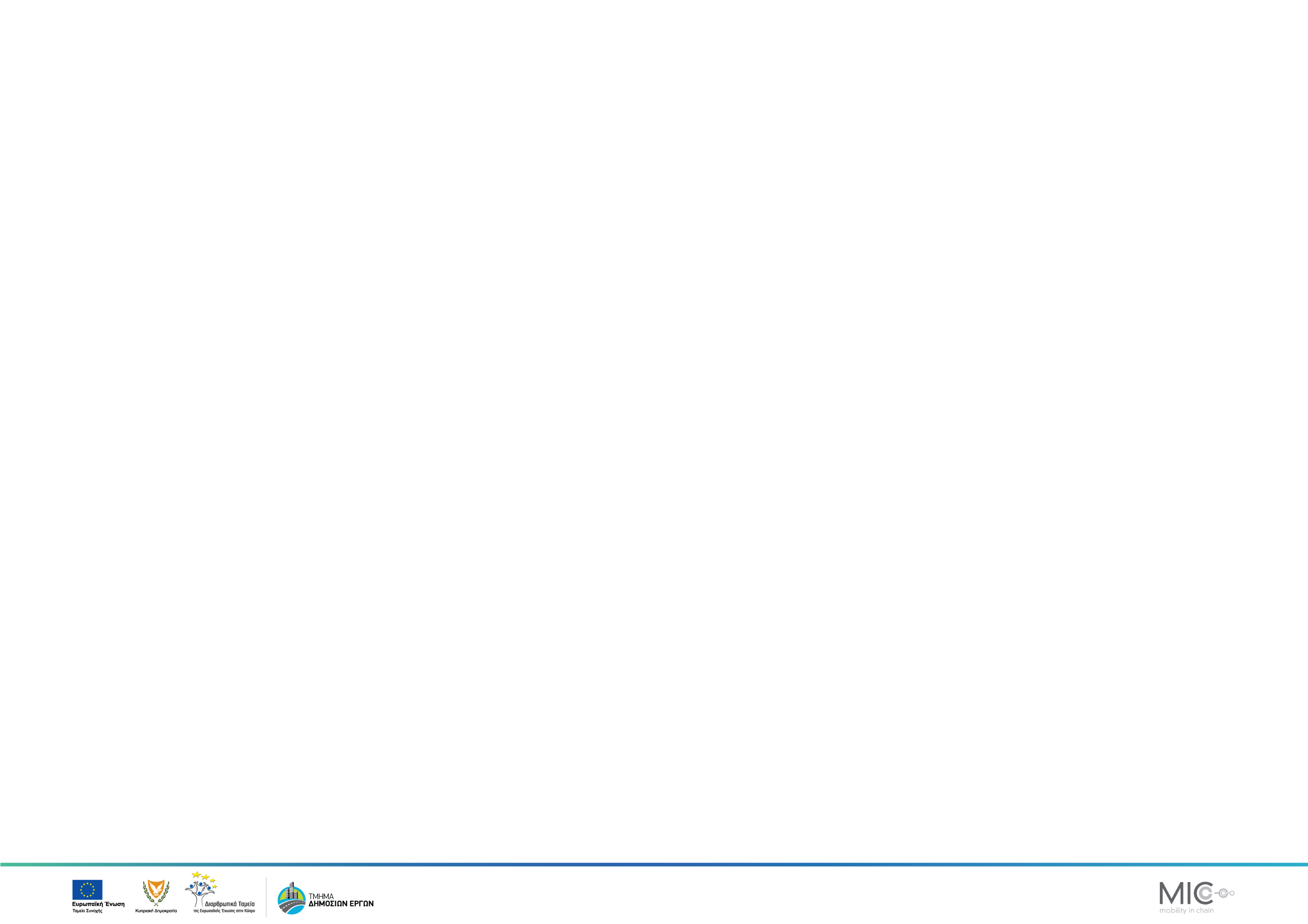 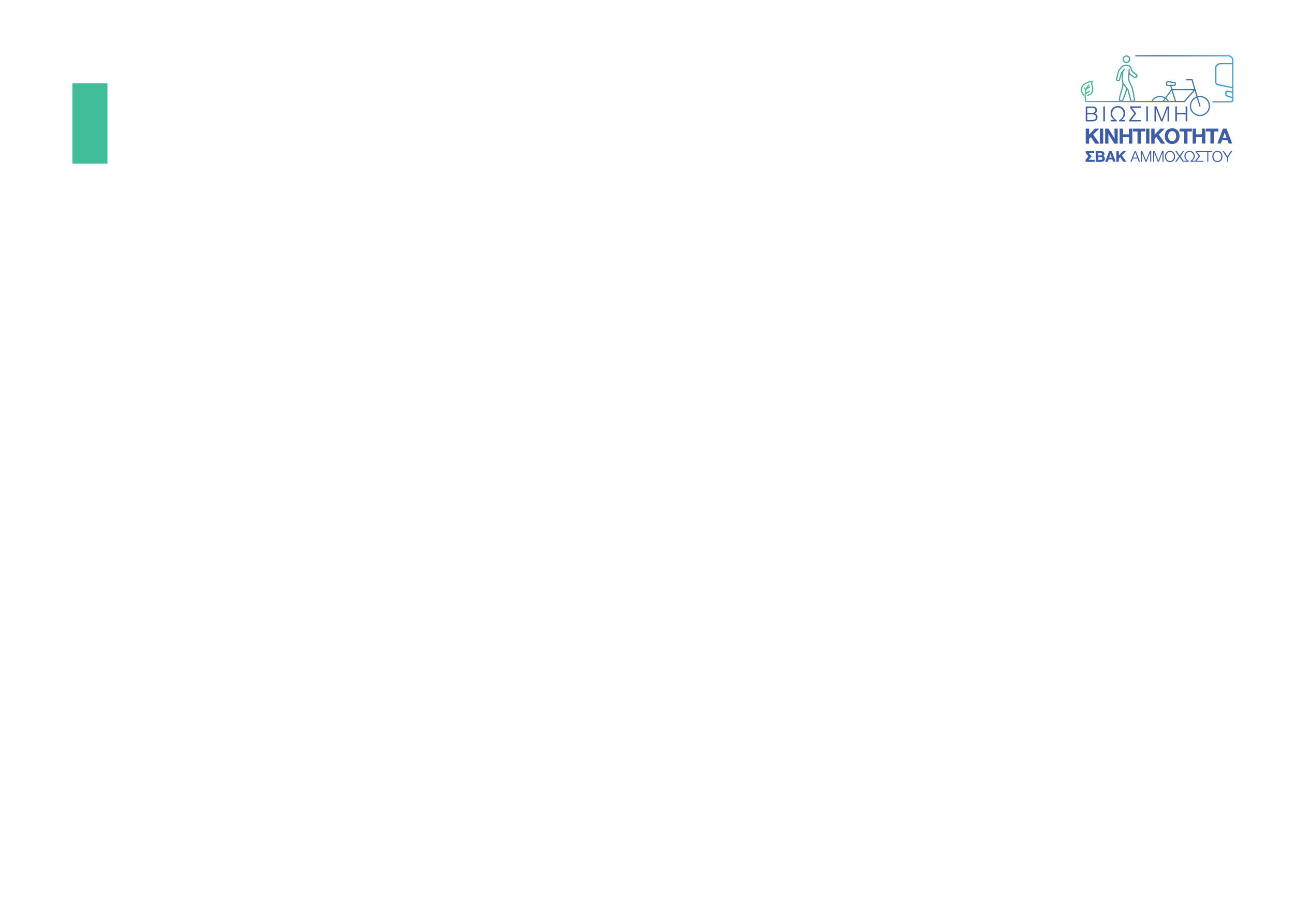 Οδικό Δίκτυο 1/6
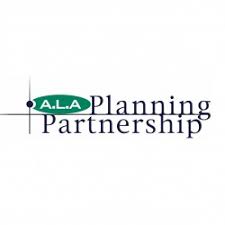 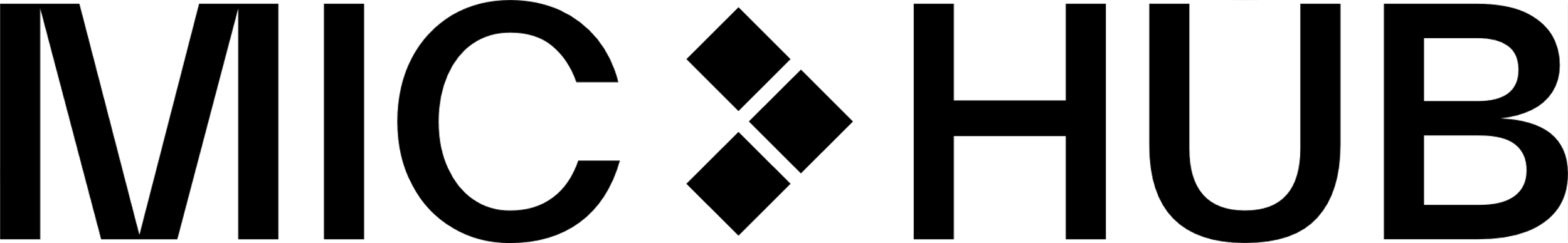 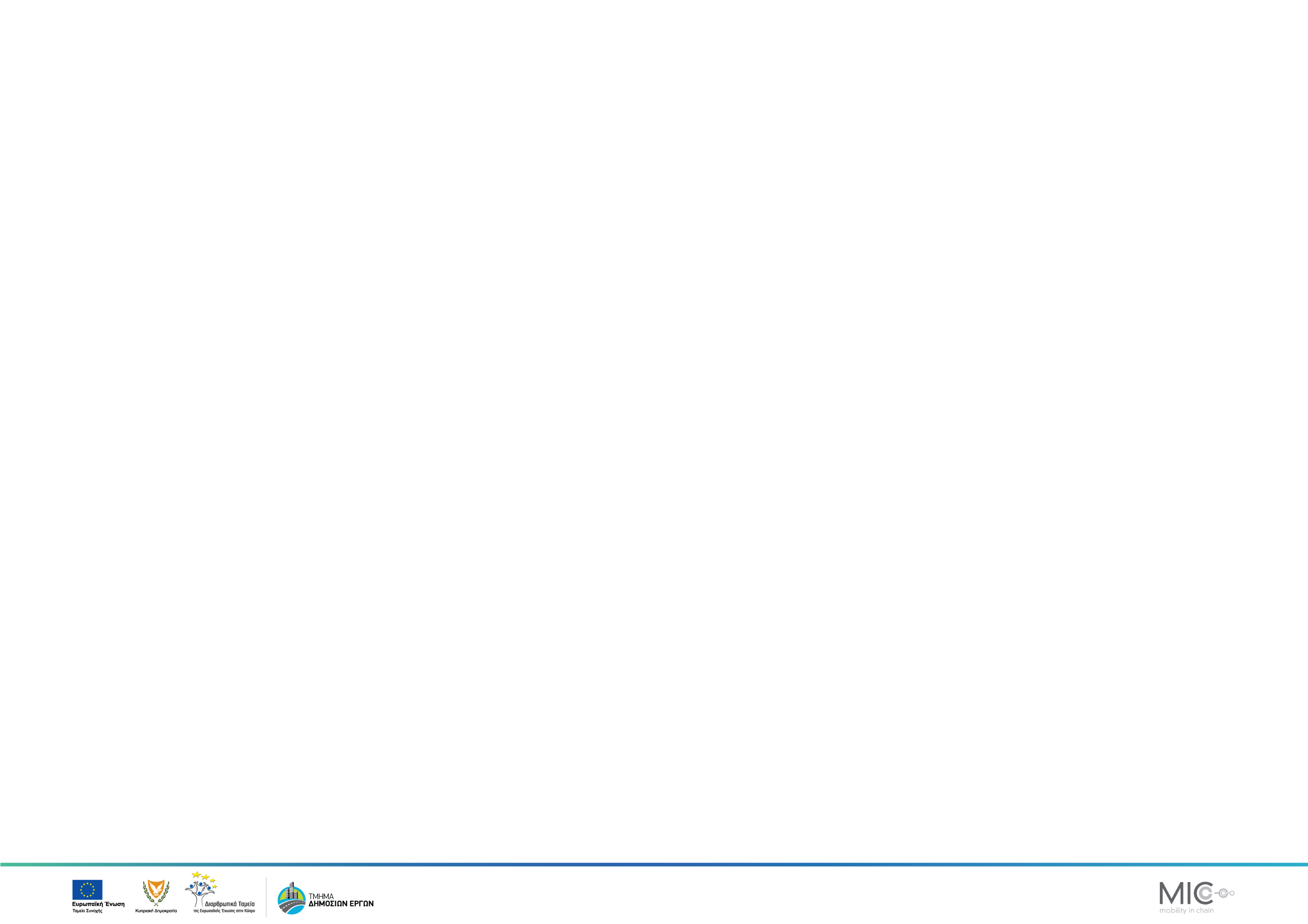 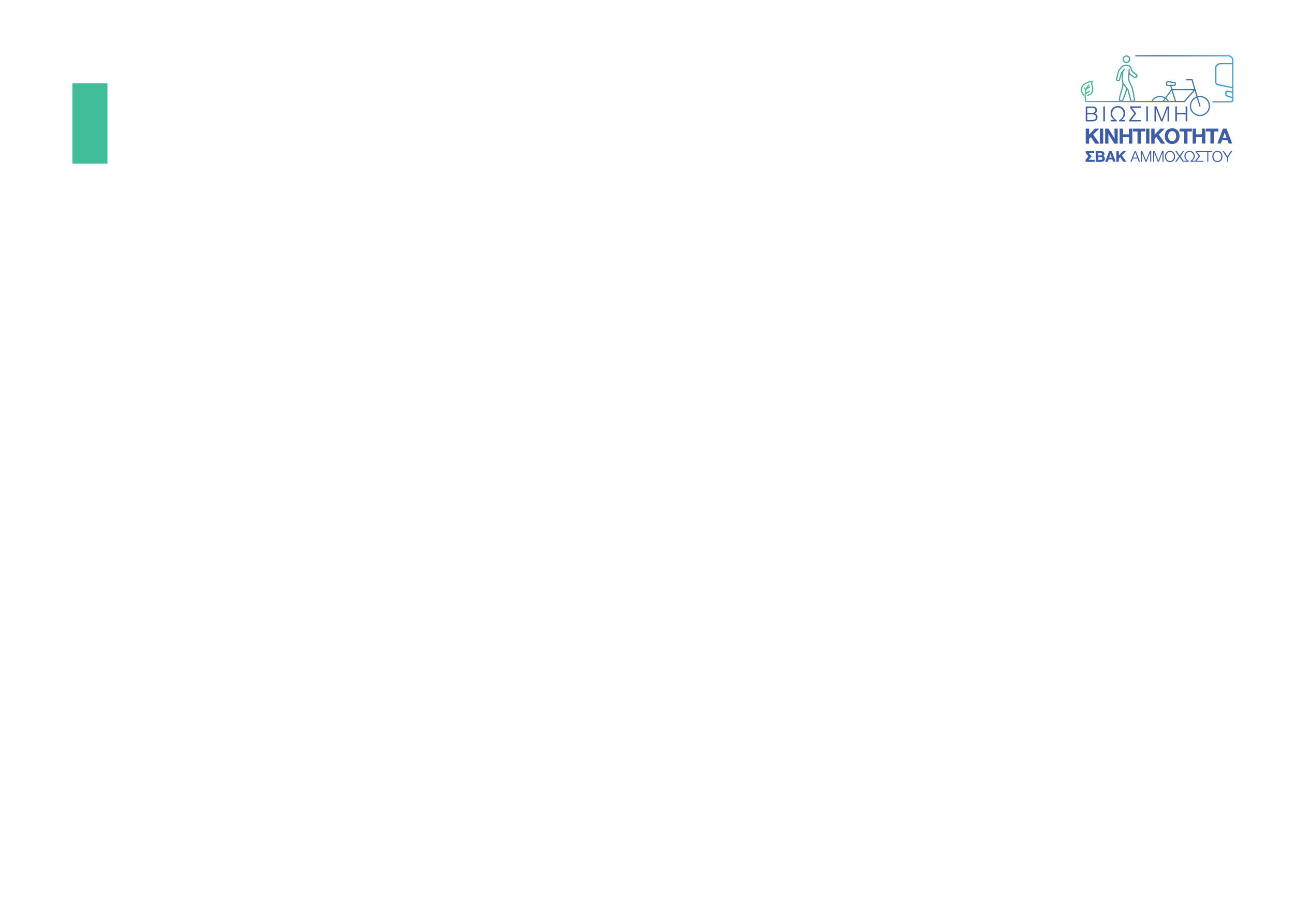 Οδικό Δίκτυο 2/6
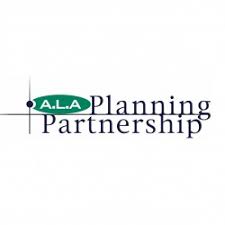 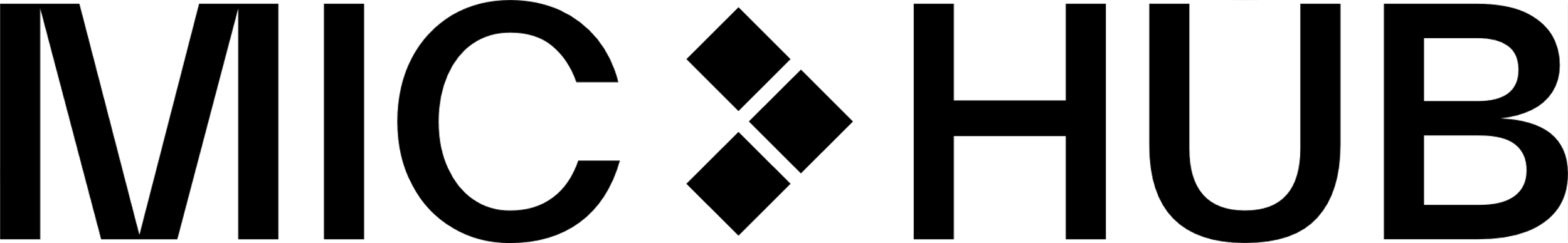 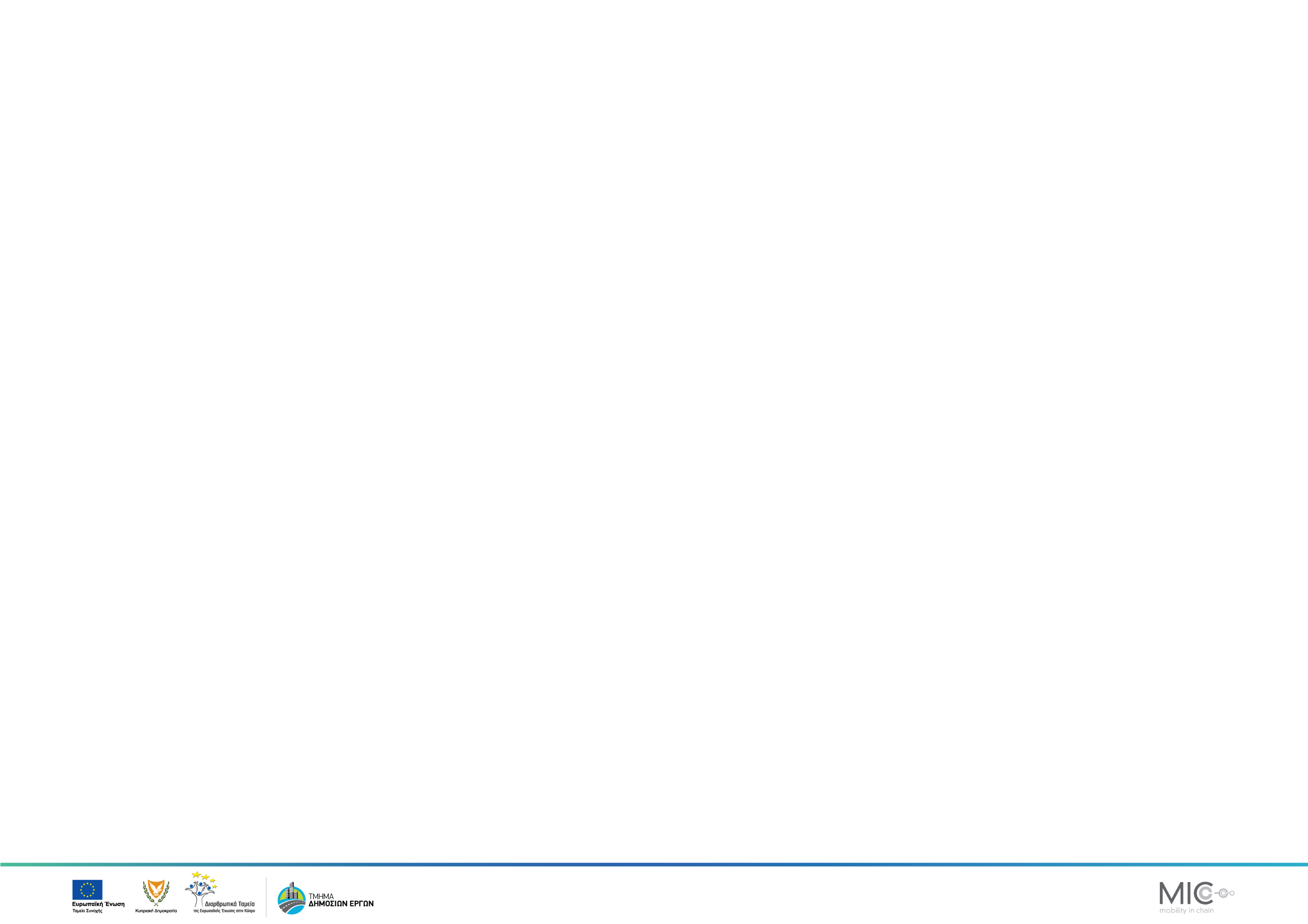 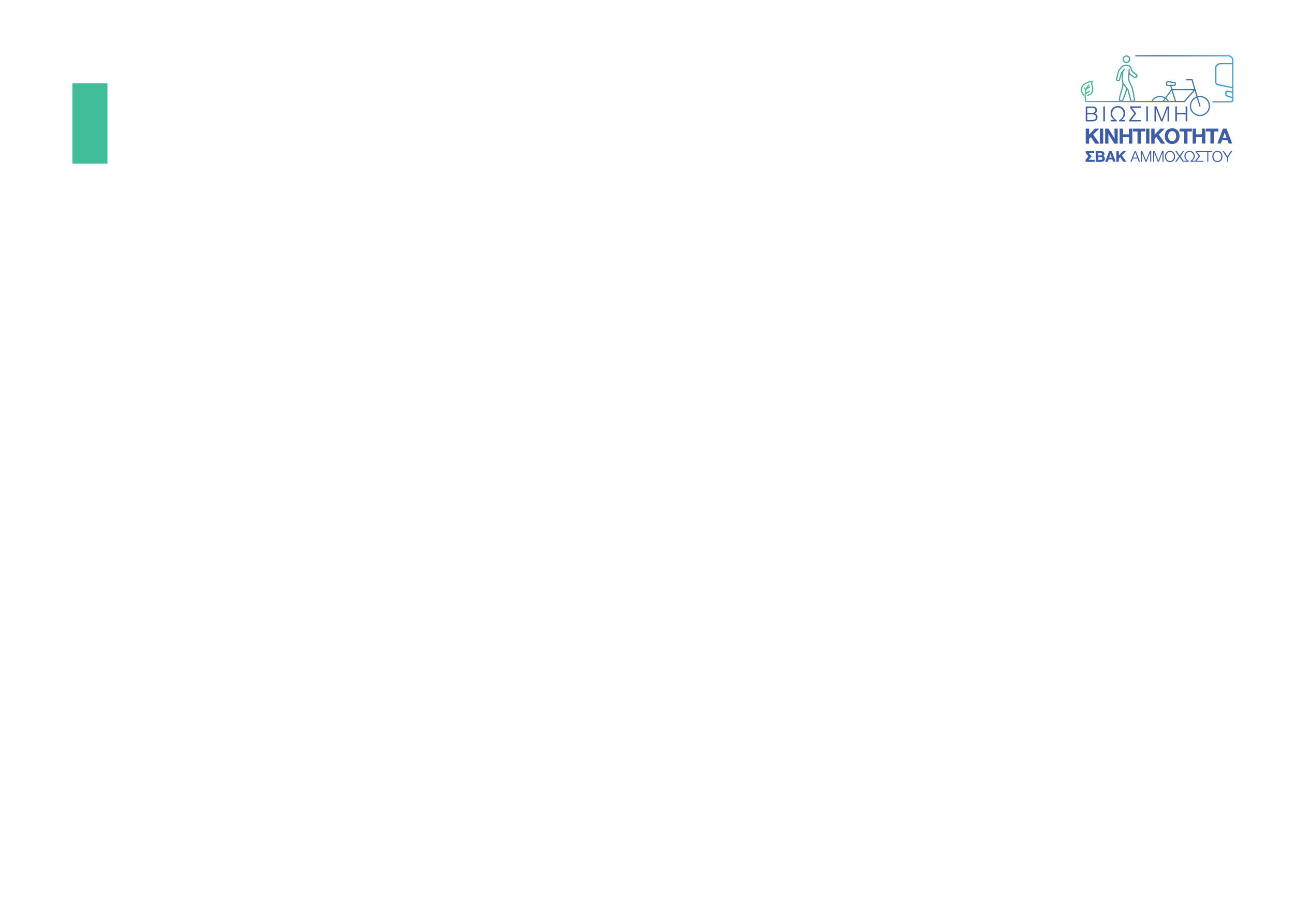 Οδικό Δίκτυο 3/6
‘Ρυμοτομία’
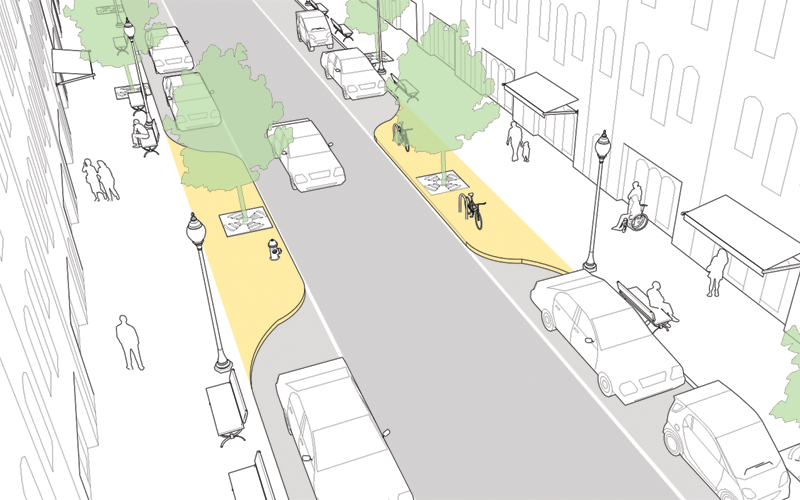 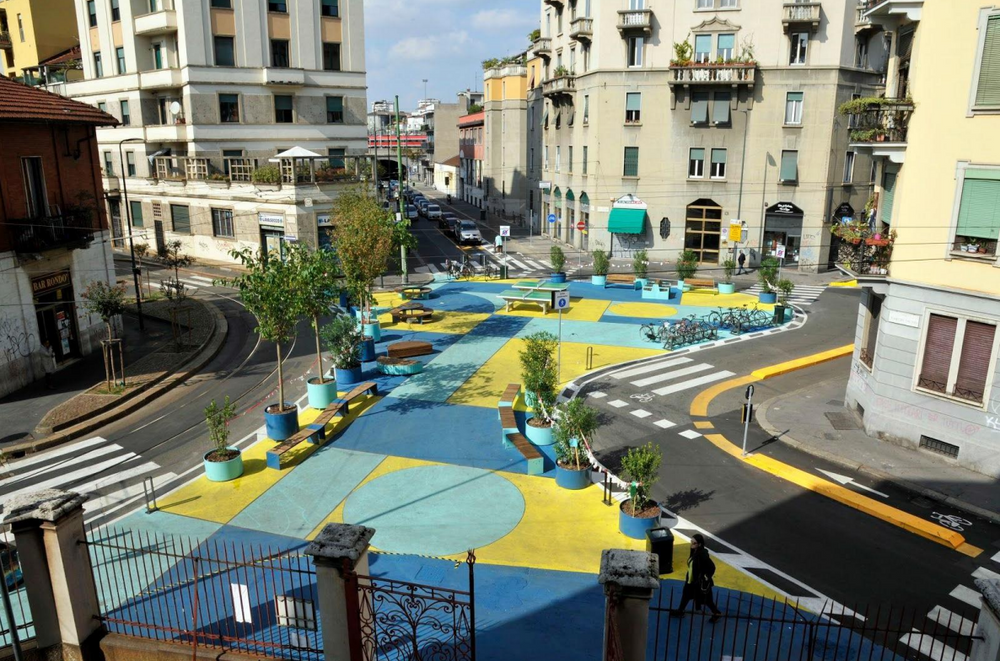 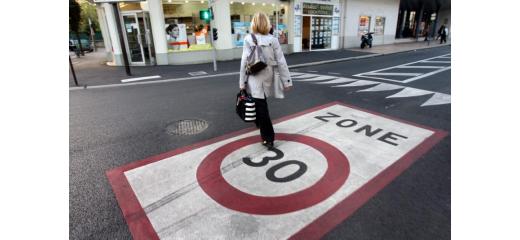 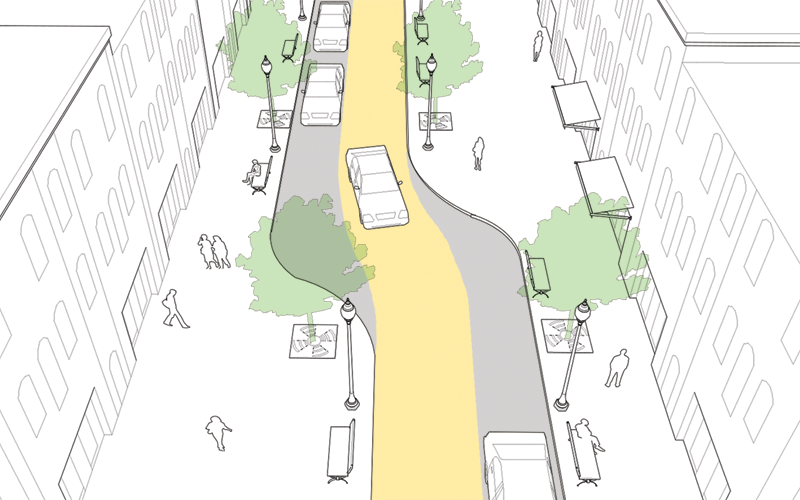 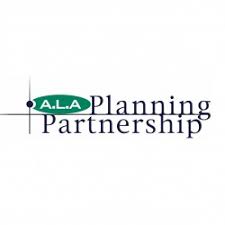 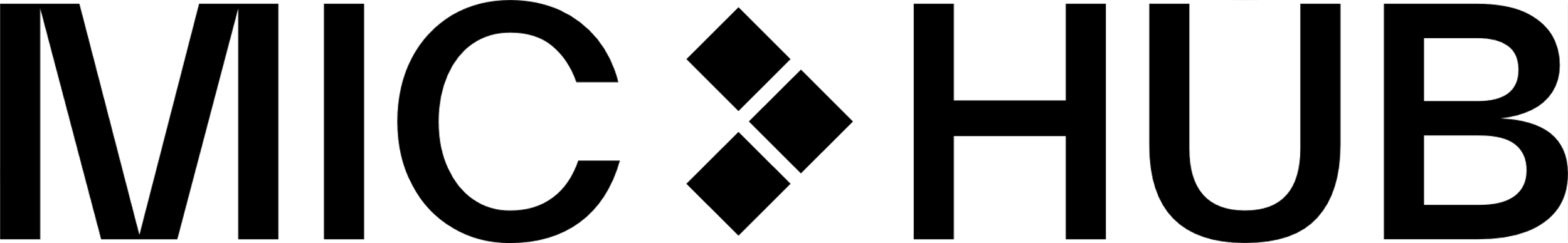 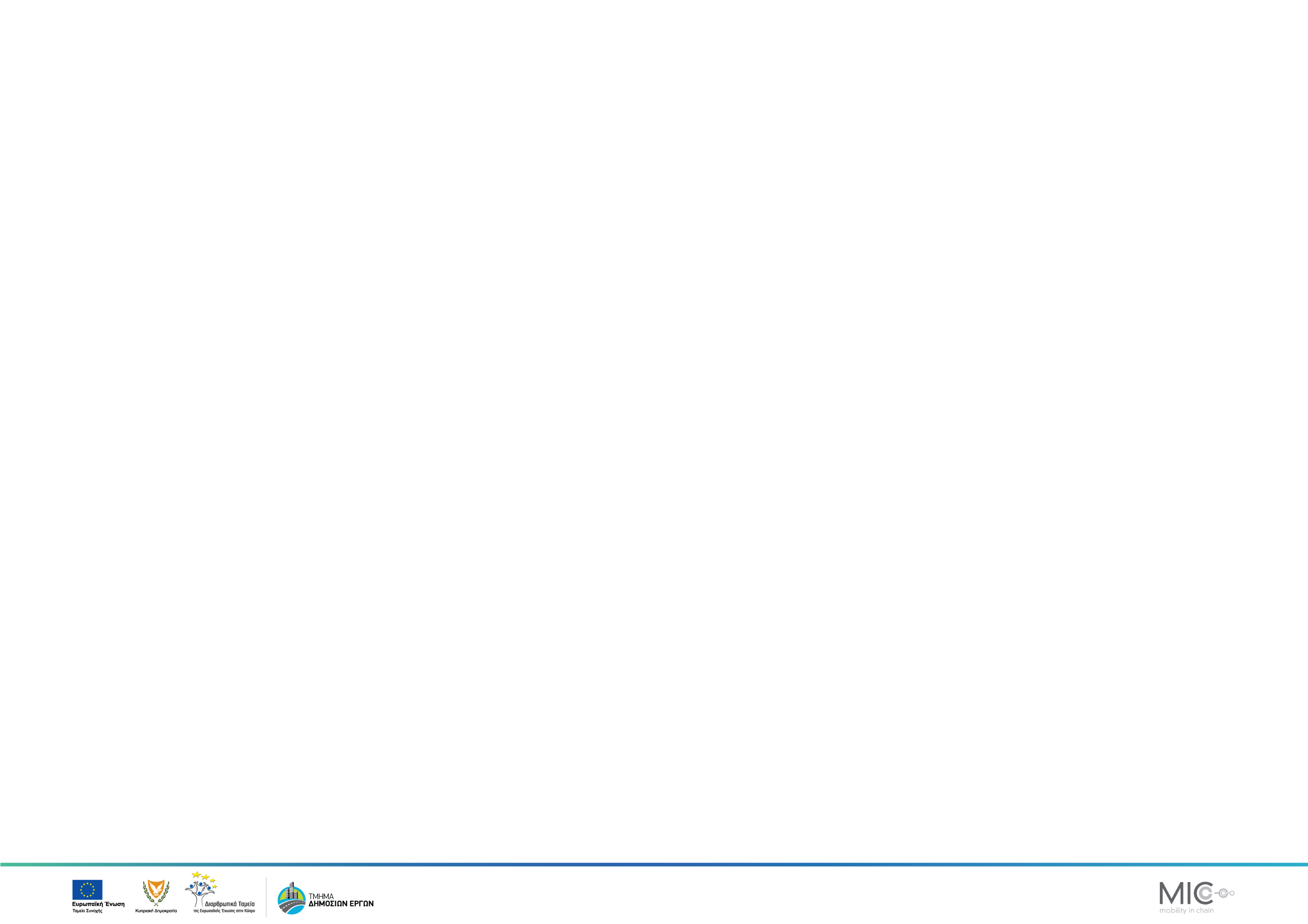 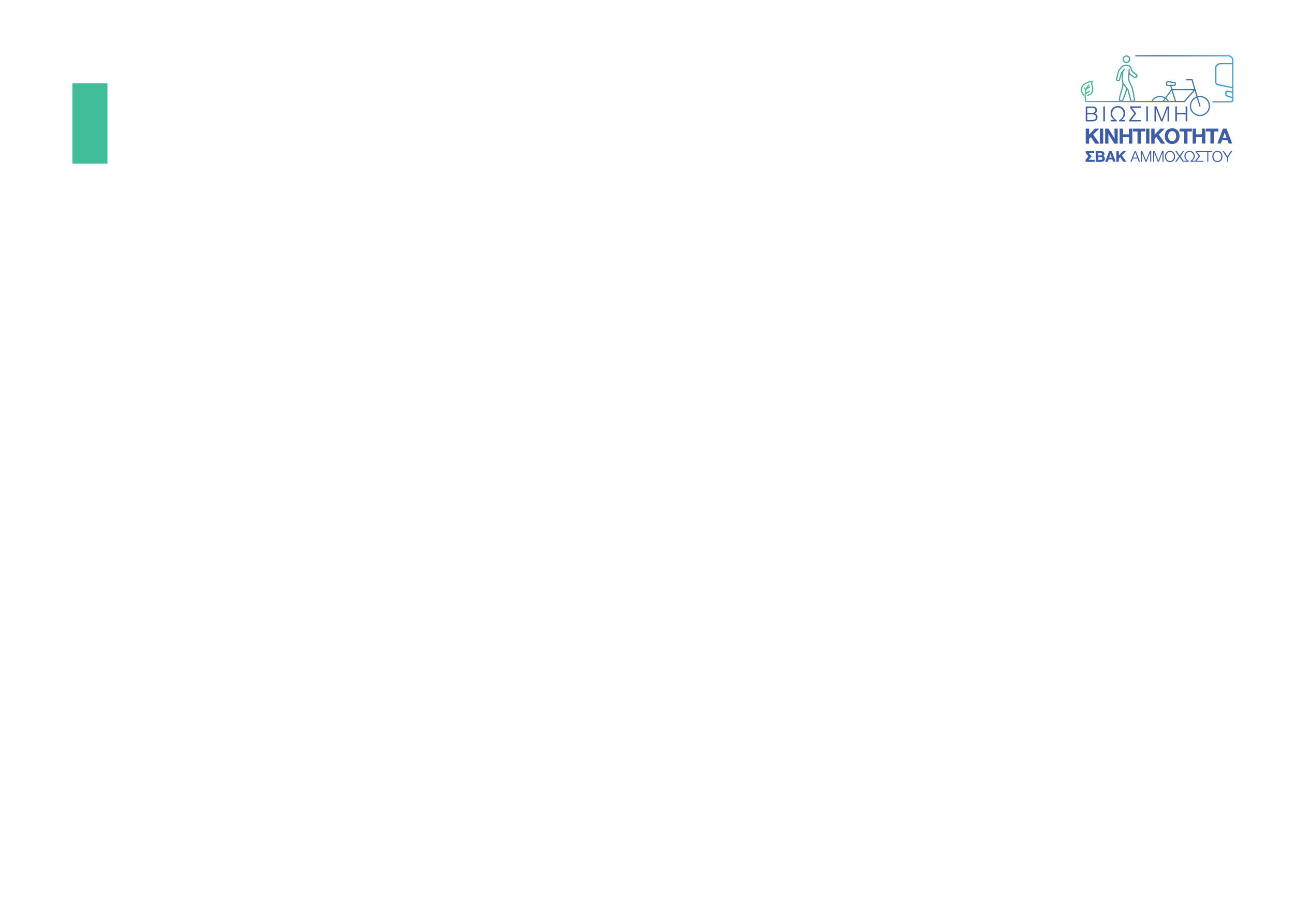 Οδικό Δίκτυο 4/6
Οικιστικές Ζώνες και Σχέδιο Ζώνης 30
Όραμα ‘0’ – Εθνικό πρόγραμμα που στοχεύει σε μηδενικά θανατηφόρα και σοβαρά ατυχήματα
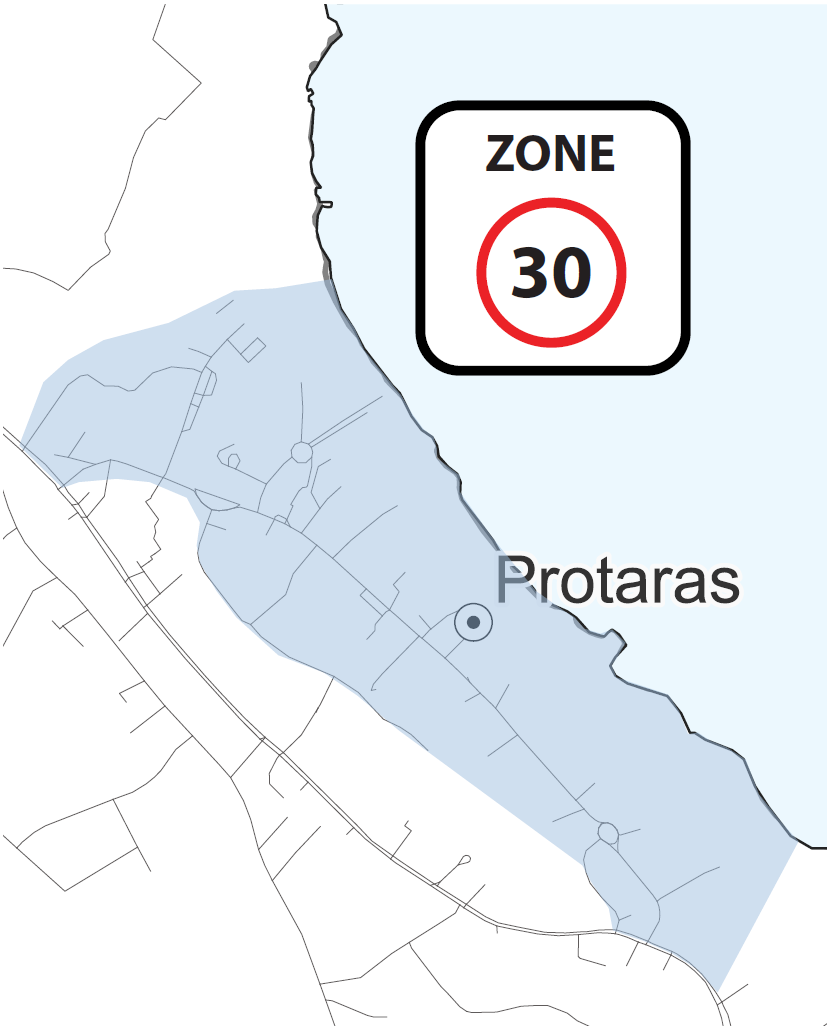 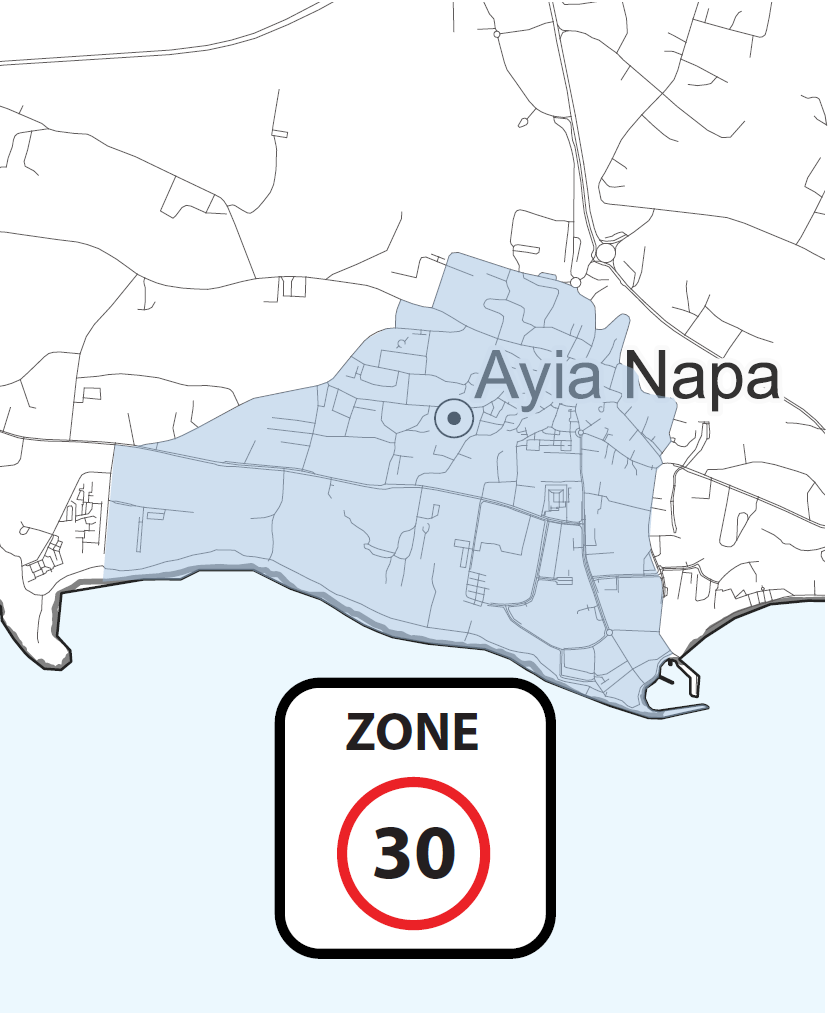 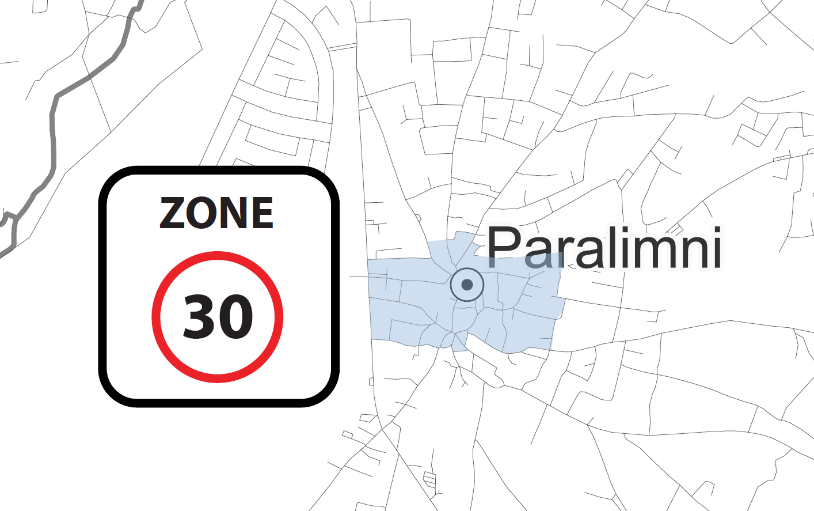 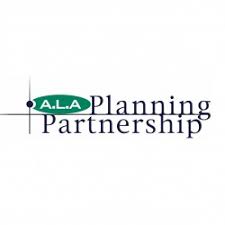 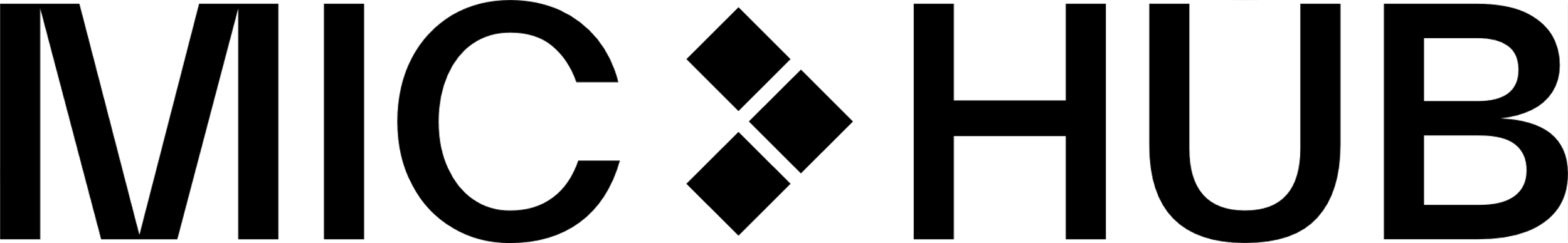 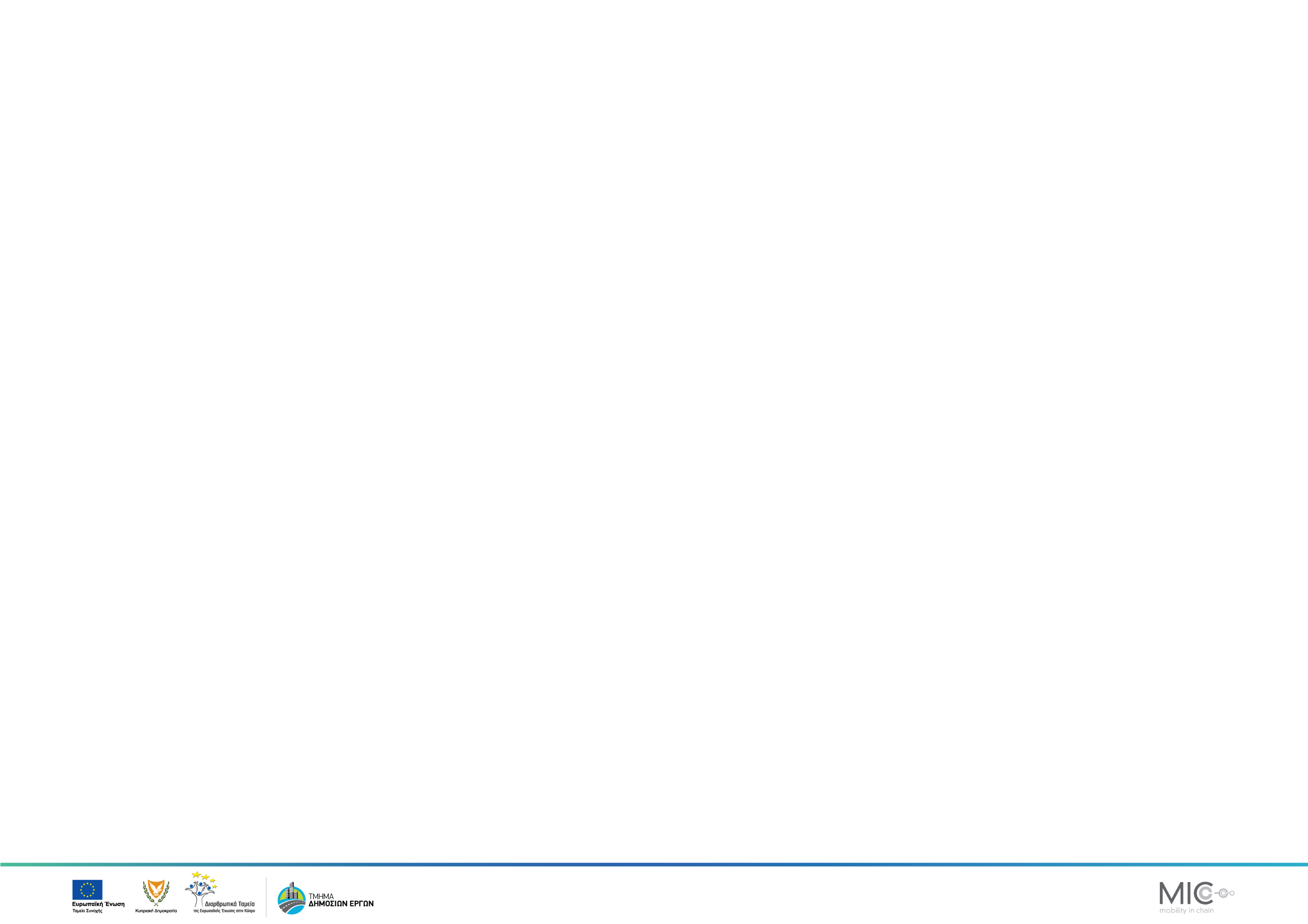 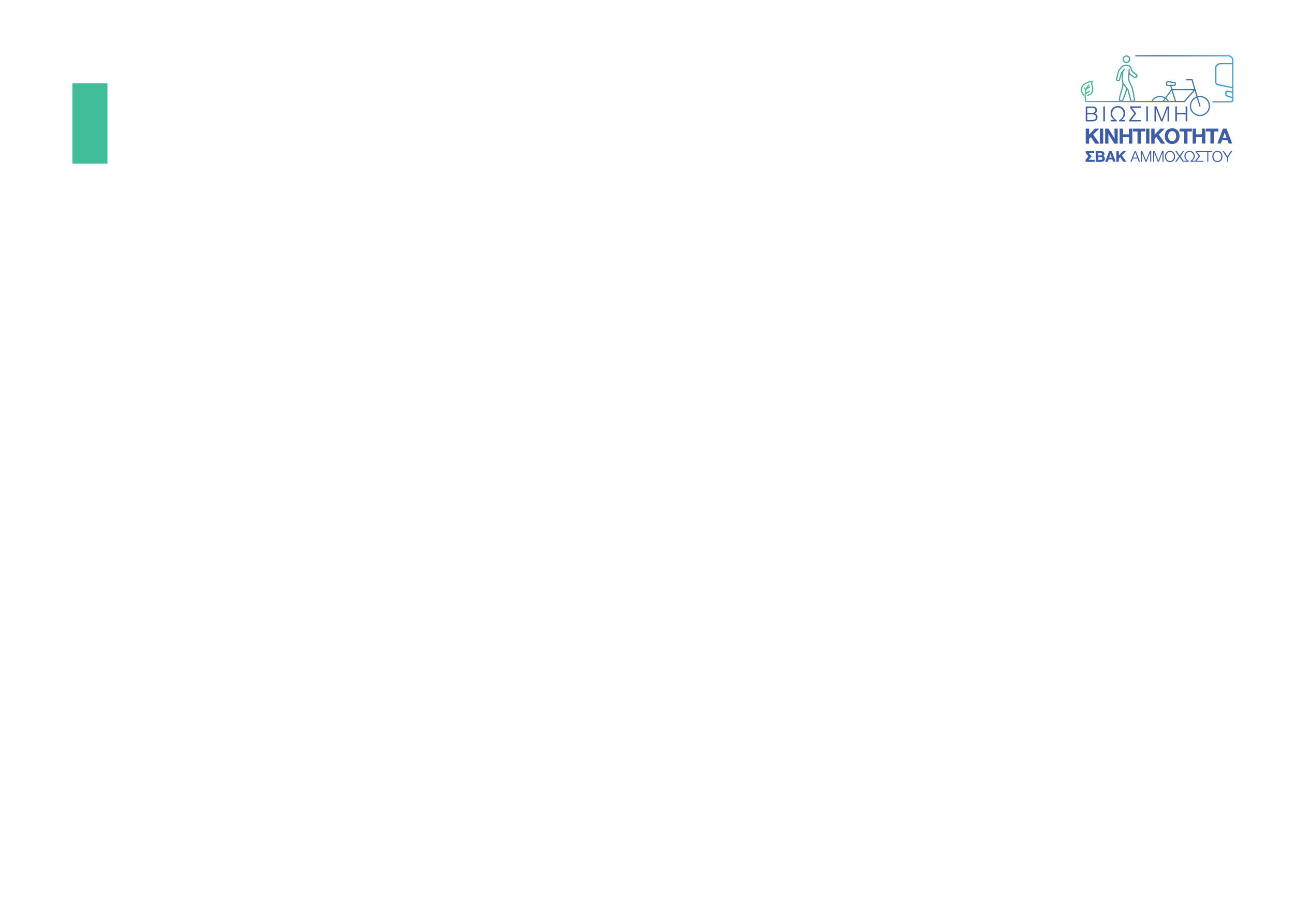 Οδικό Δίκτυο 5/6
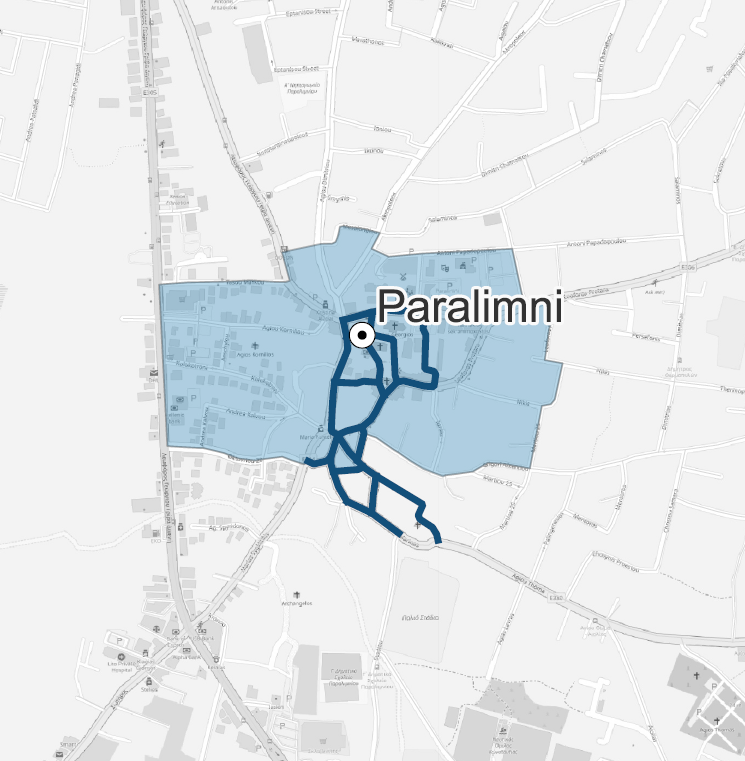 Στο Παραλίμνι, αυτοί οι δρόμοι δημιουργούν ένα κέντρο πόλης χωρίς αυτοκίν. Αυτή η παρέμβαση θα βελτιώσει τους χώρους του ιστορικού κέντρου του Παραλιμνίου και θα συμπληρώσει τα κομμάτια που λείπουν από το ποδηλατικό δίκτυο.
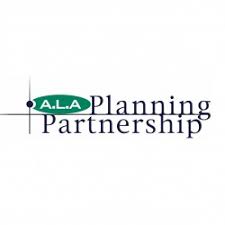 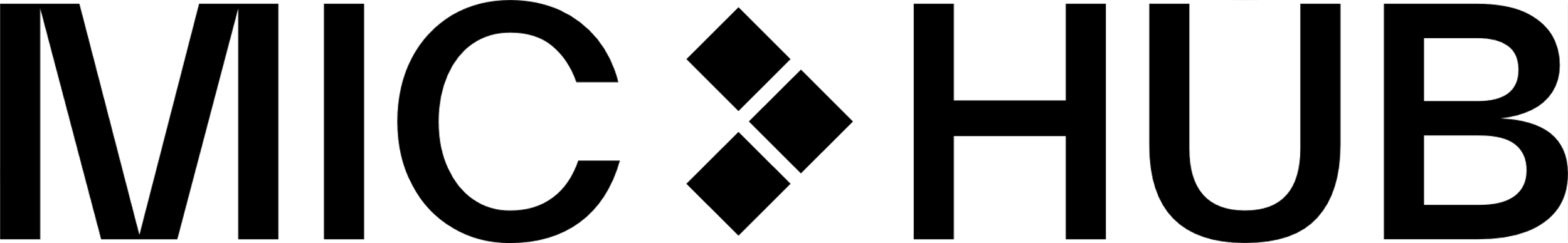 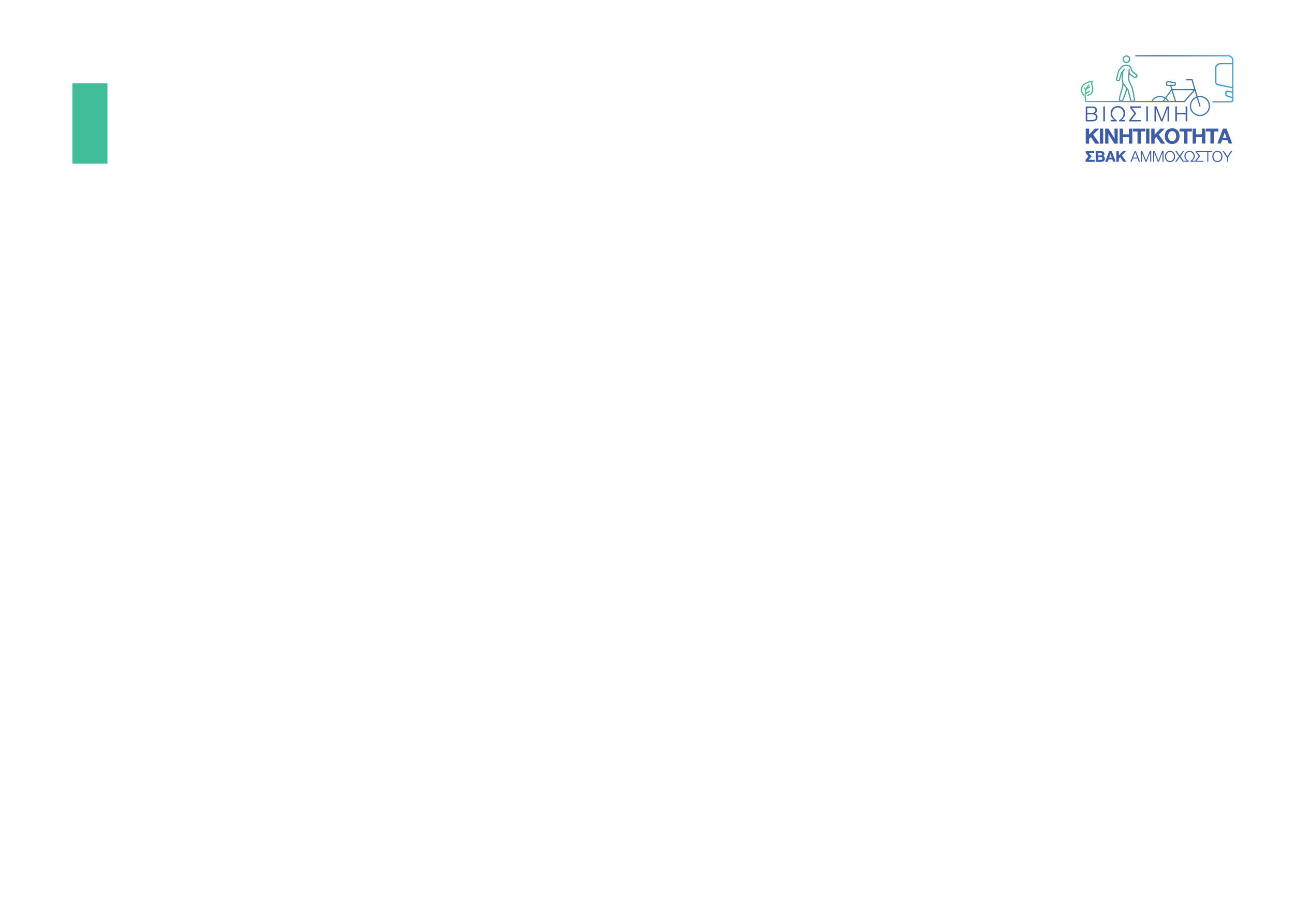 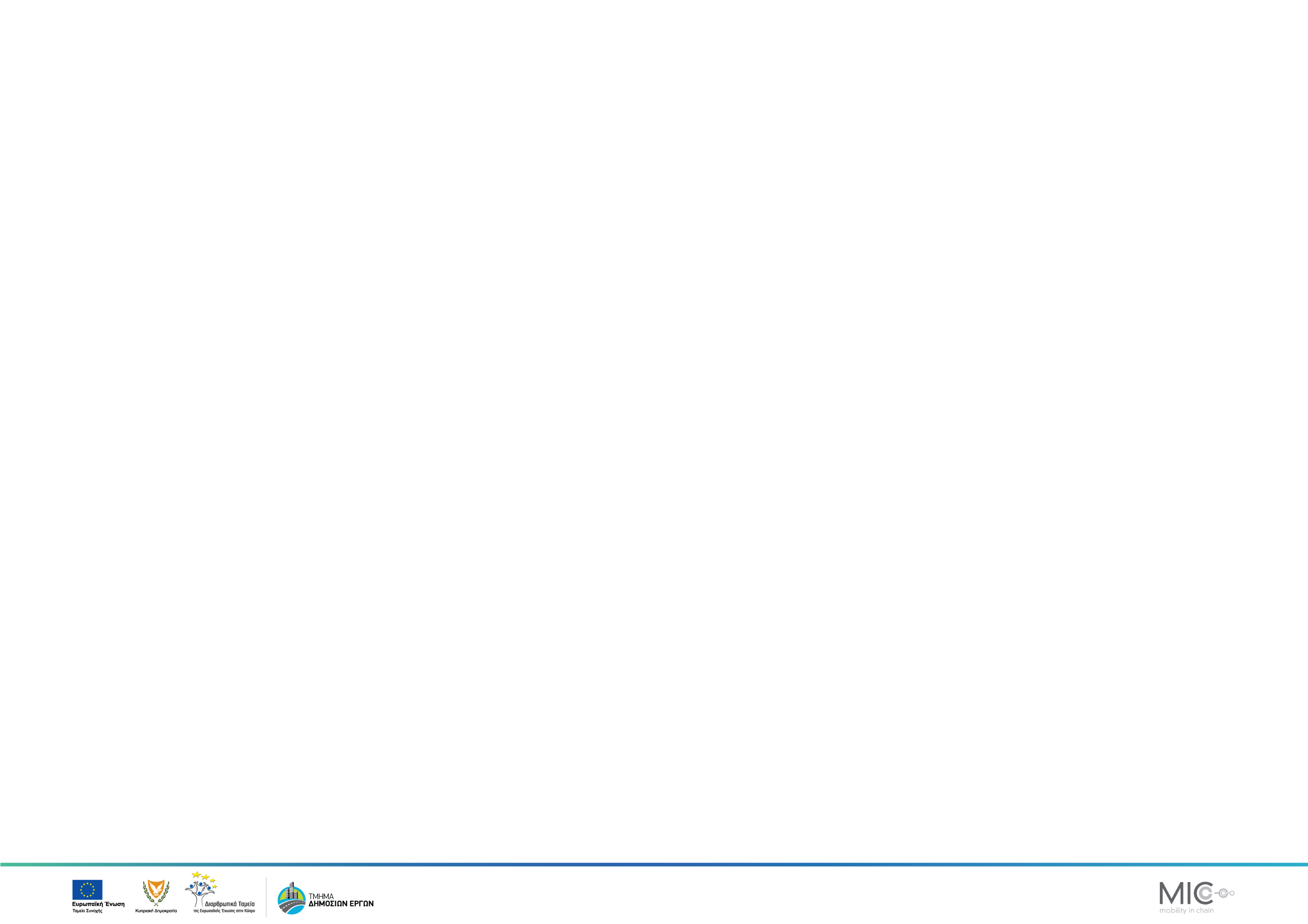 Οδικό Δίκτυο 6/6
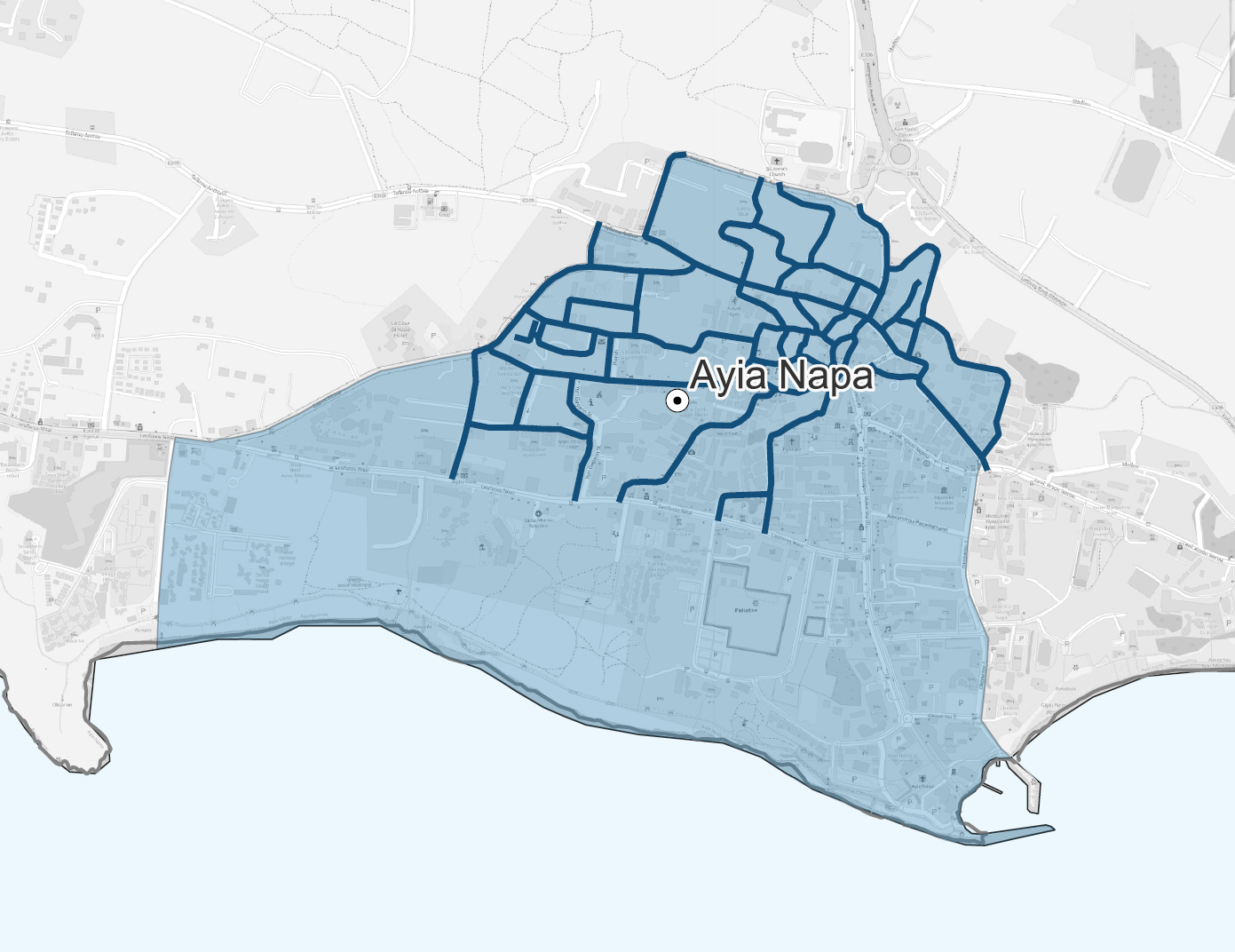 Στην Αγία Νάπα, το σχέδιο θα ακολουθήσει ανάλογο μοτίβο, με περιβάλλον χωρίς αυτοκίν. Και στις δύο περιπτώσεις, η δημόσιες συγκοινωνίες θα ενισχύουν την τακτική πρόσβαση στην περιοχή.
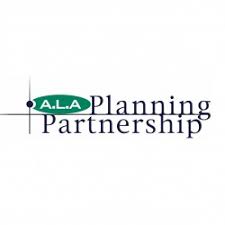 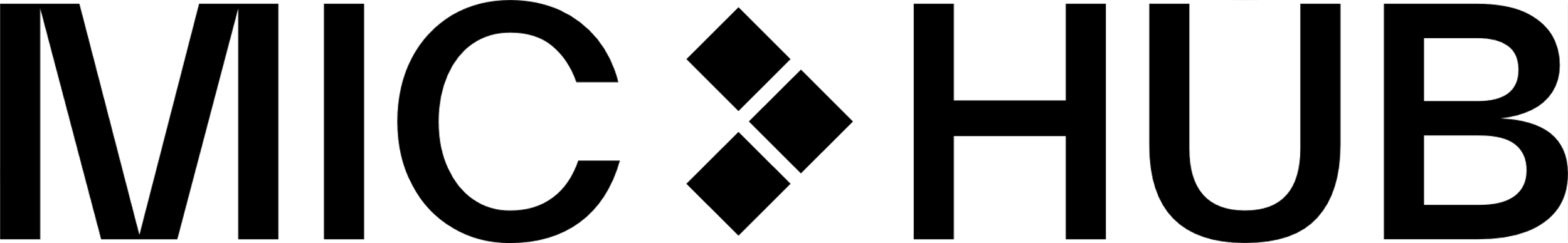 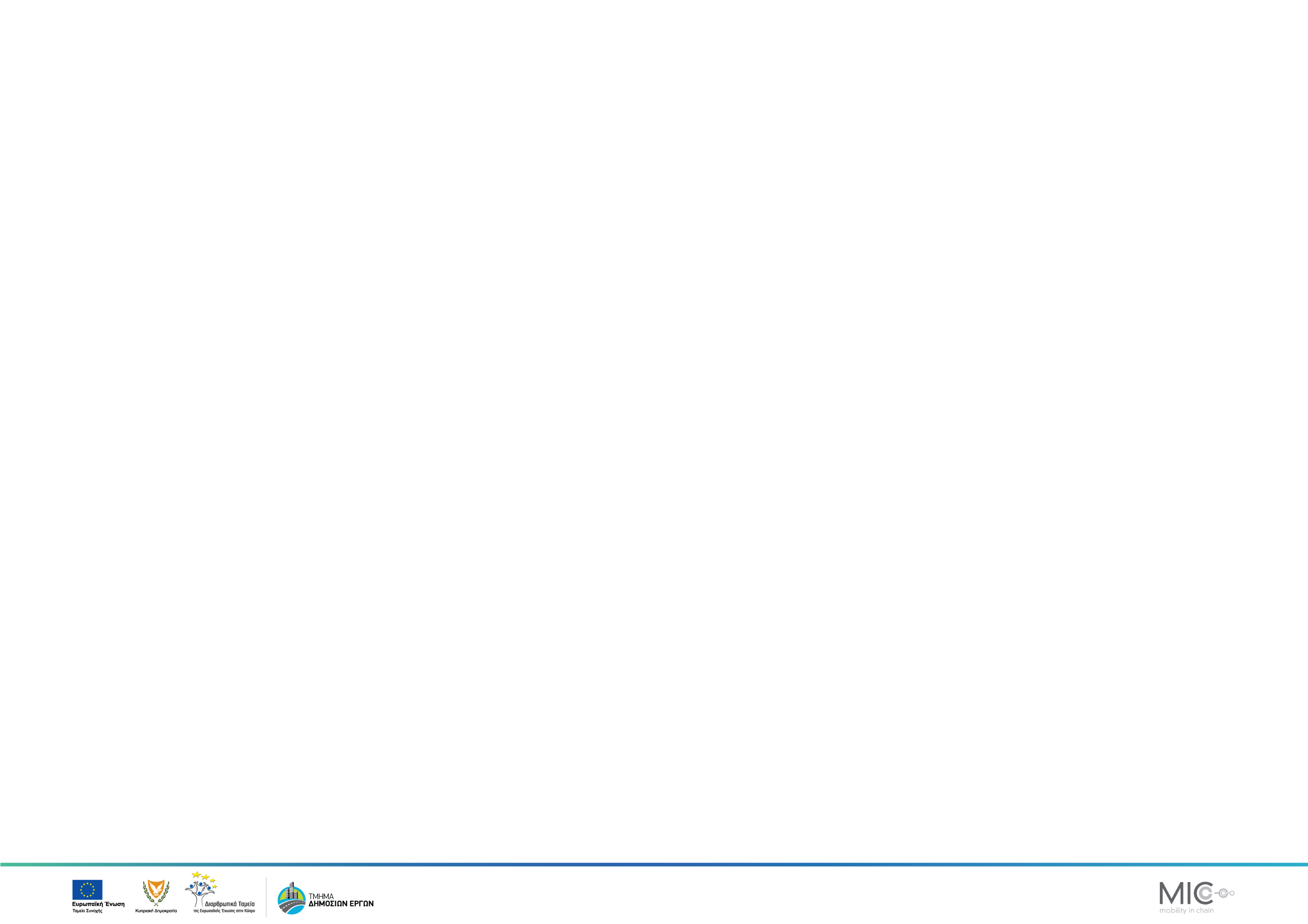 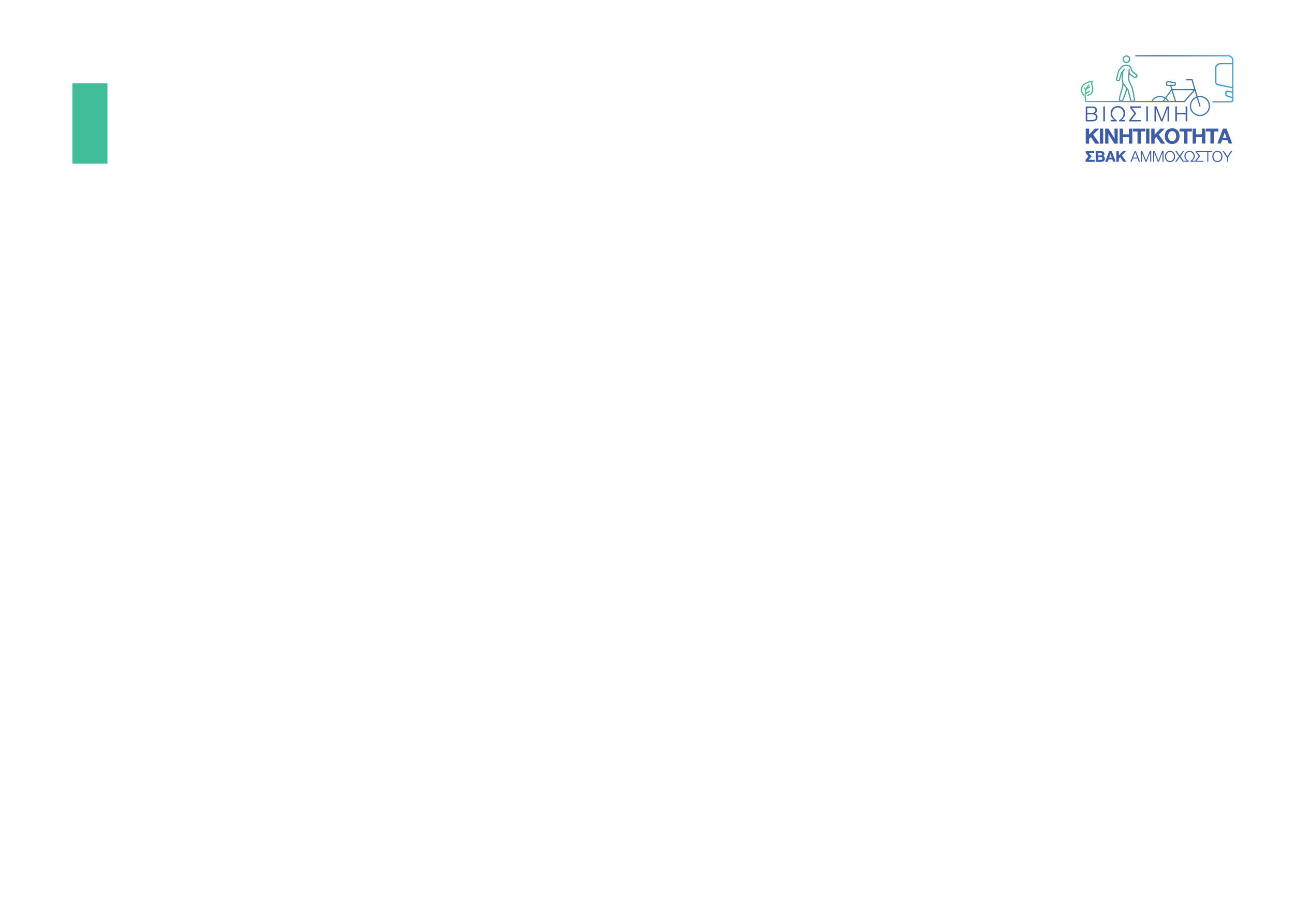 Κοινόχρηστη Κινητικότητα 1/7
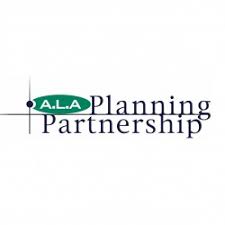 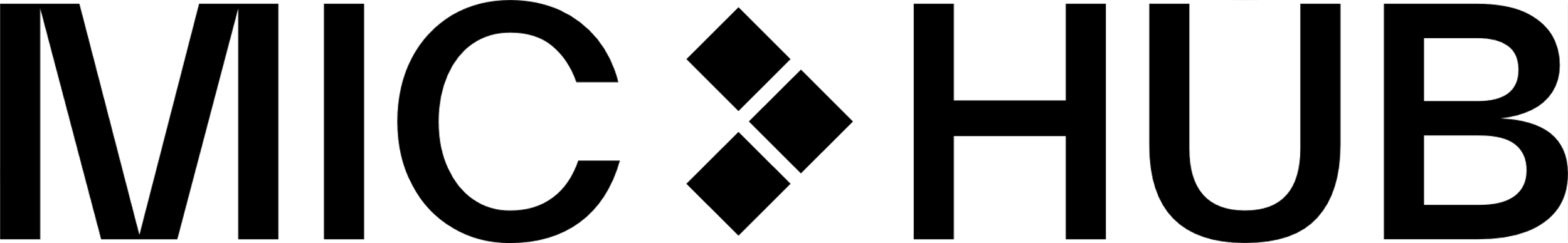 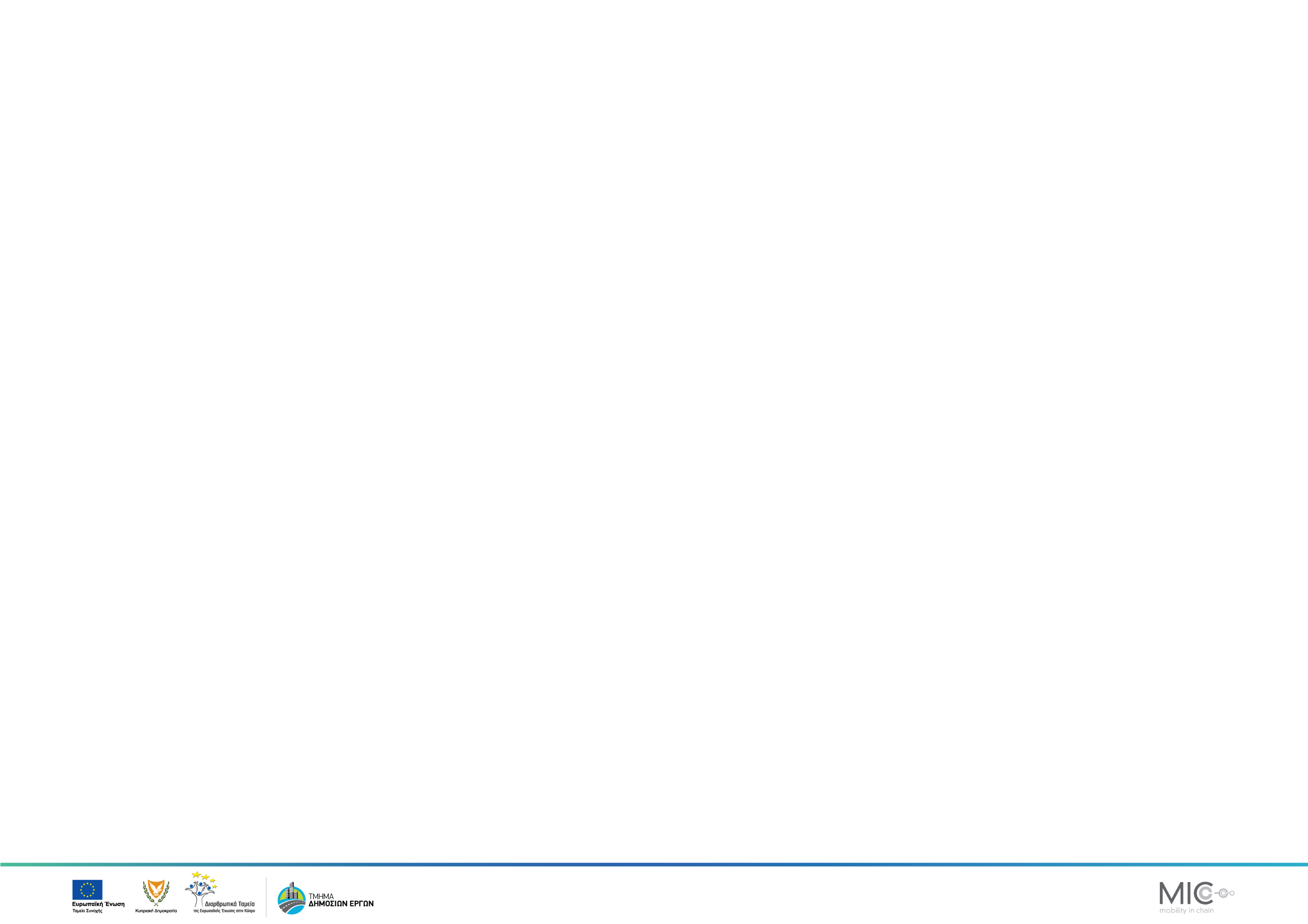 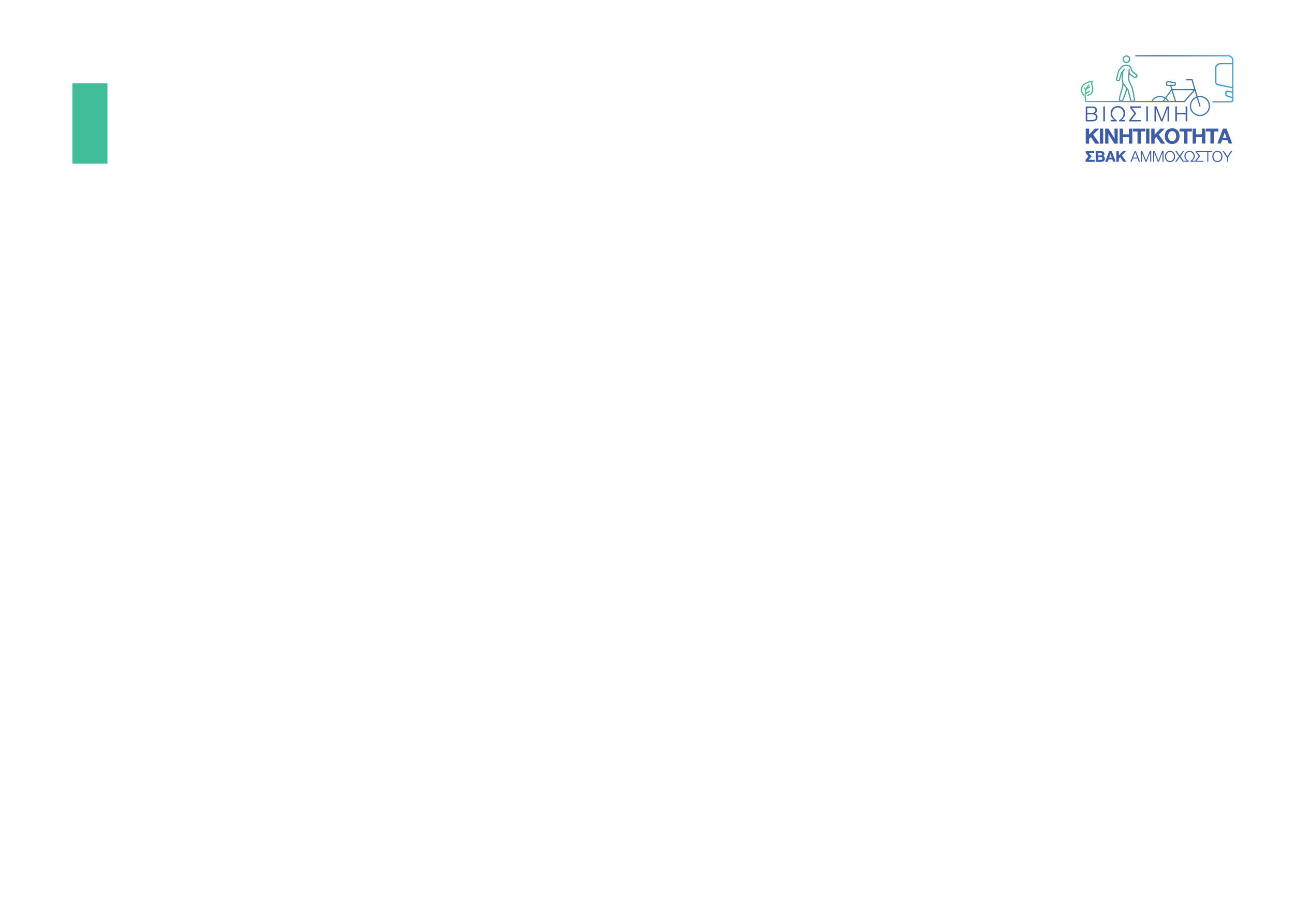 Κοινόχρηστη Κινητικότητα 2/7
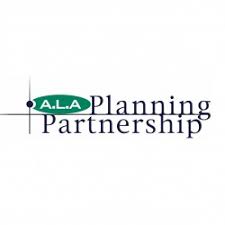 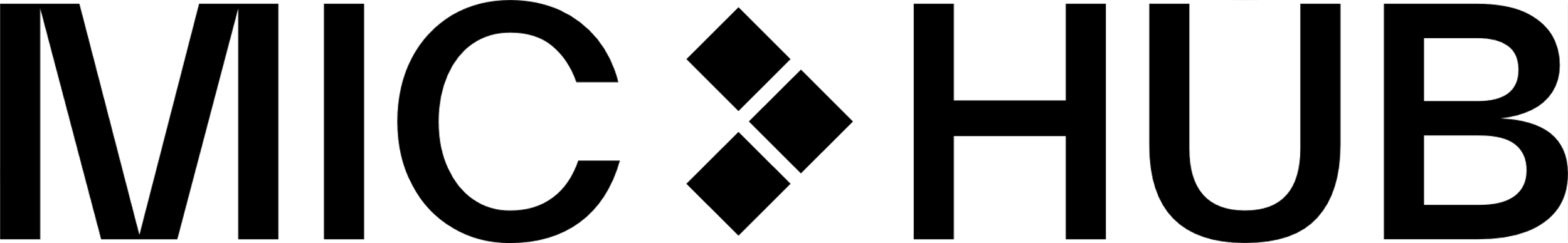 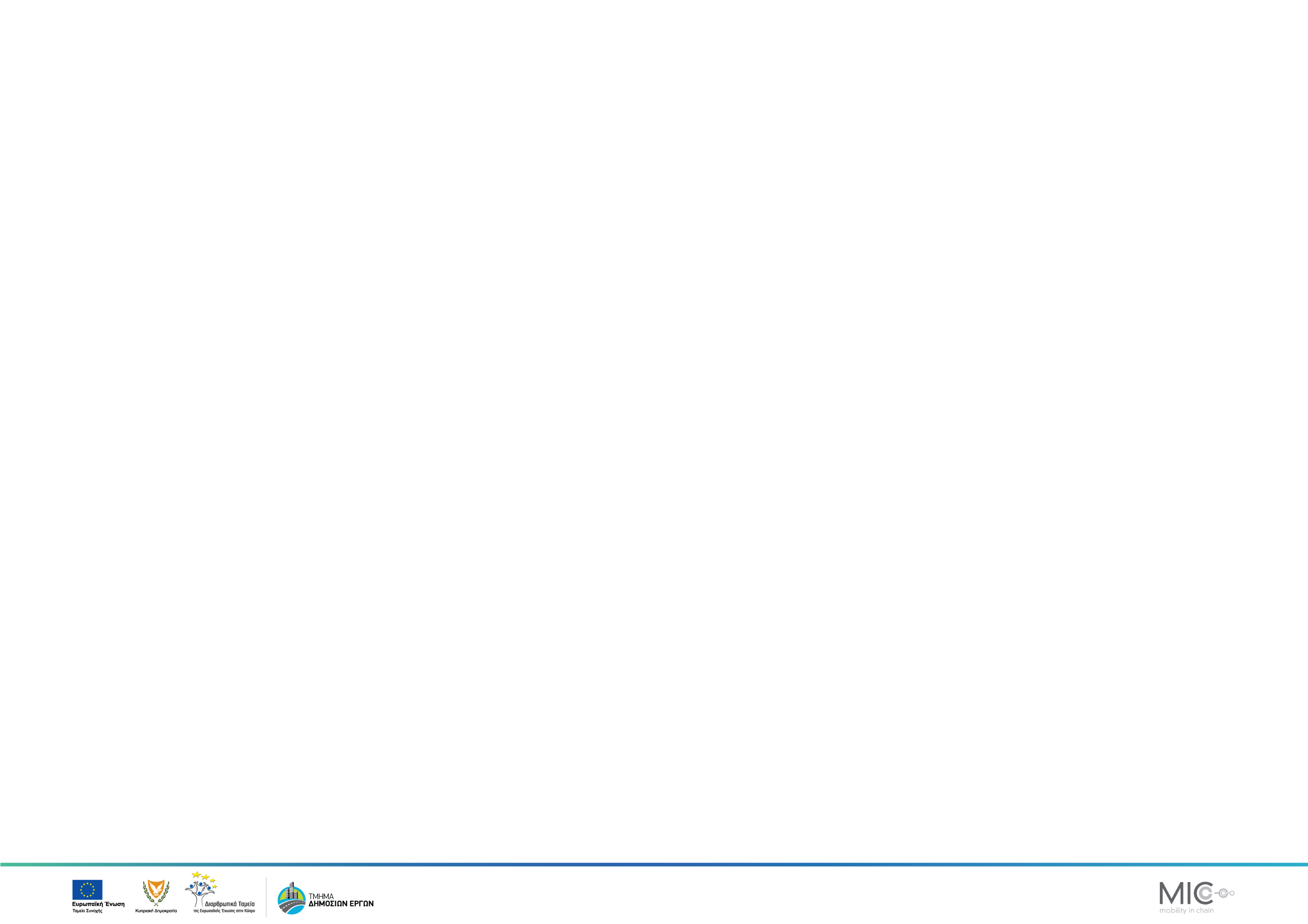 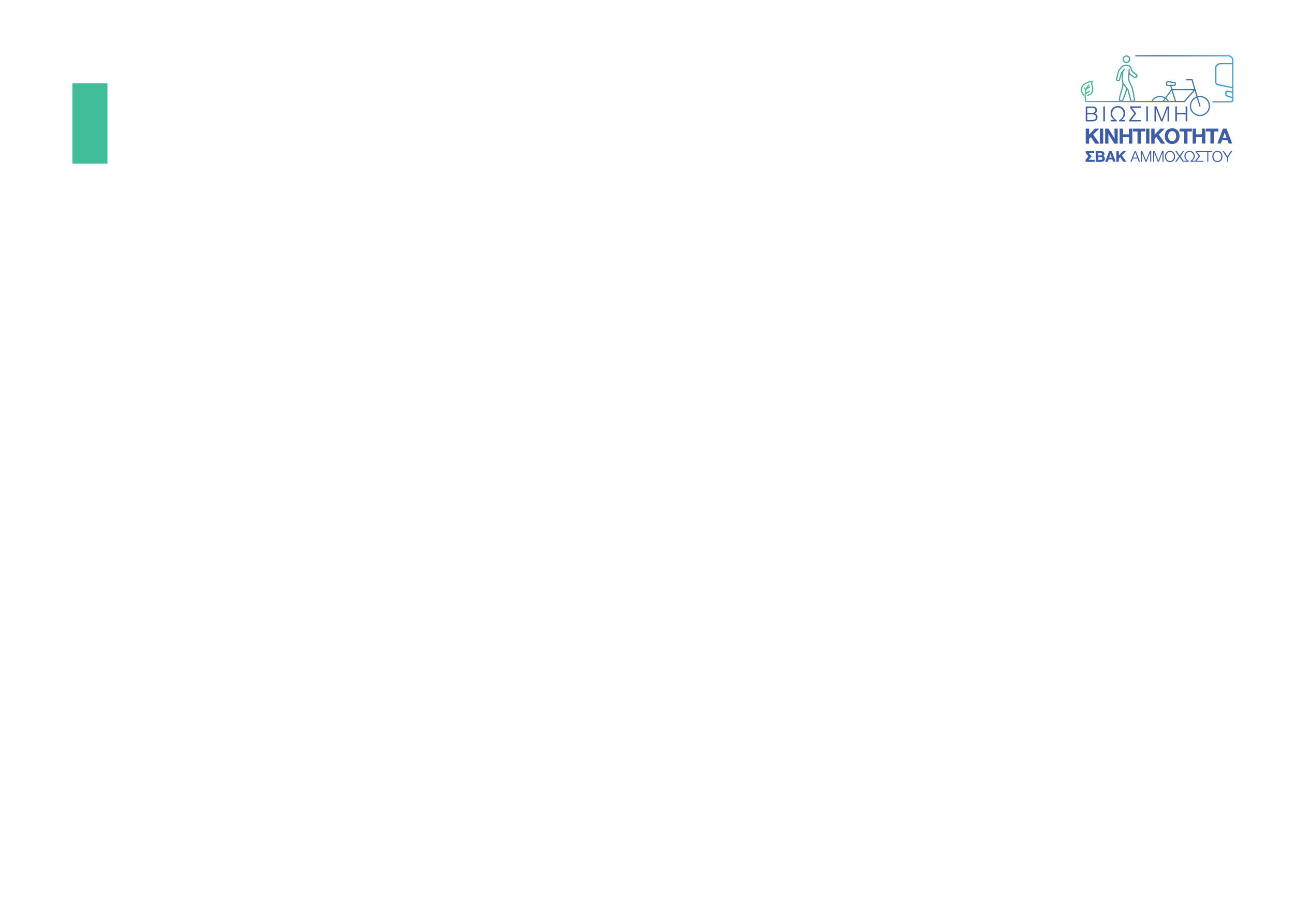 Κοινόχρηστη Κινητικότητα 3/7
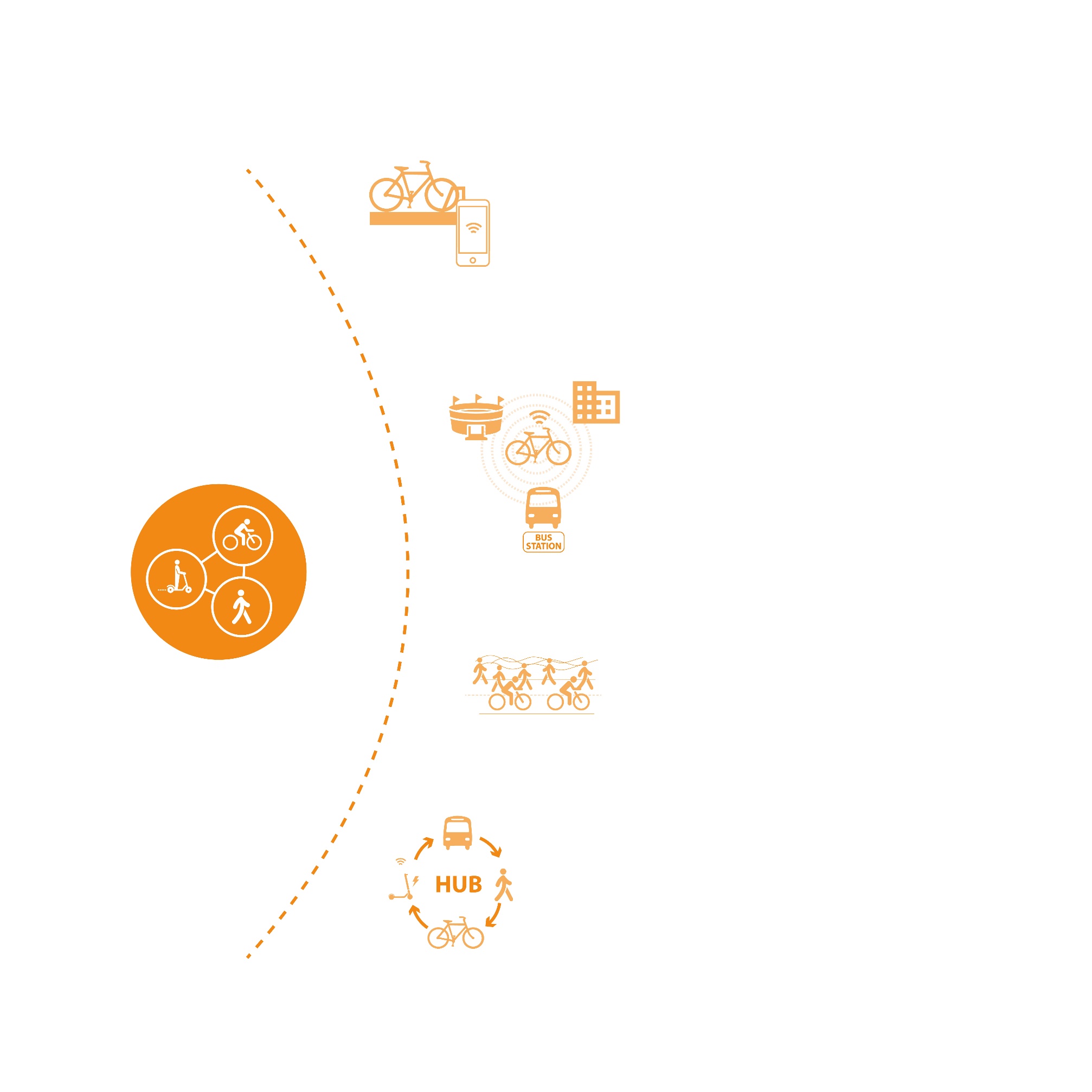 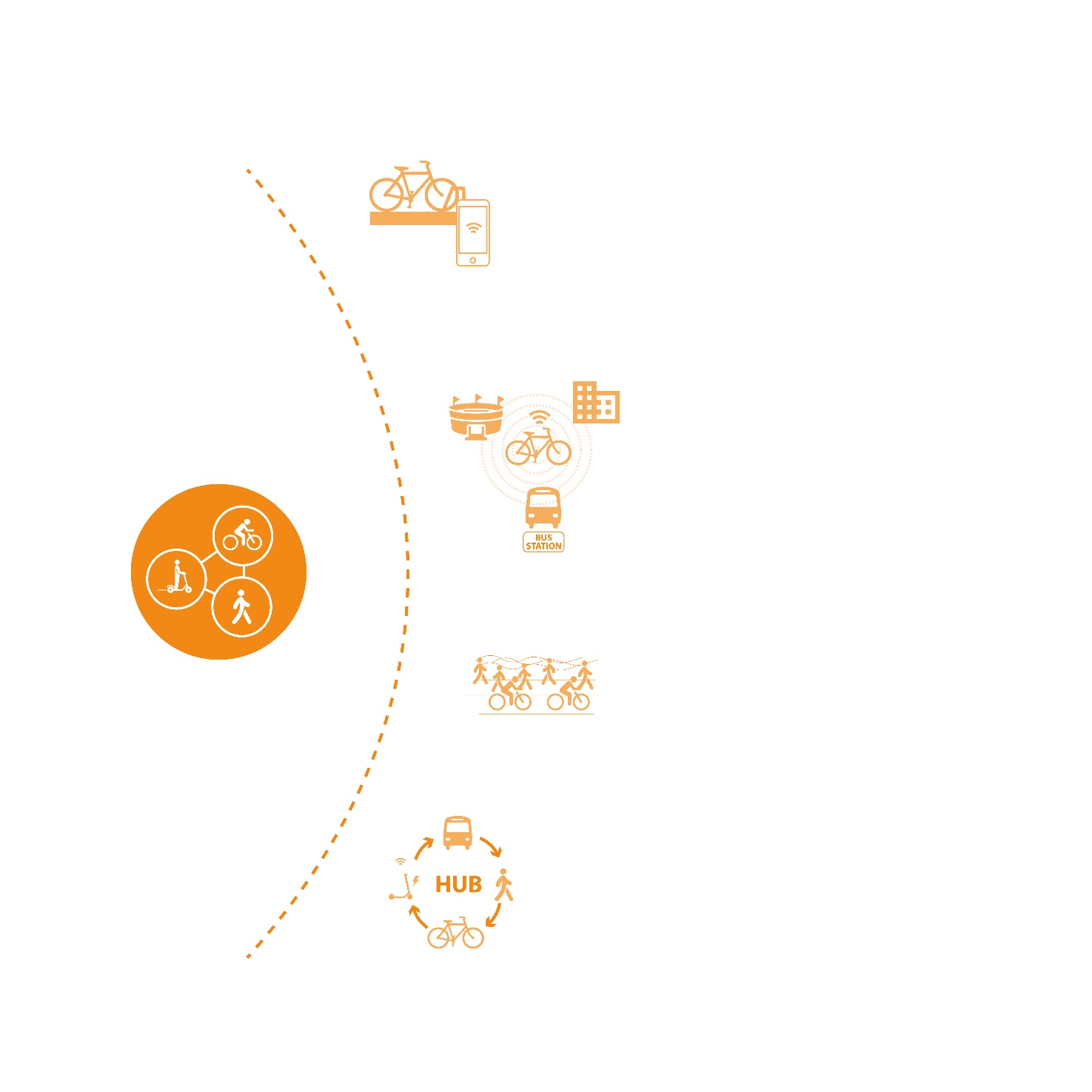 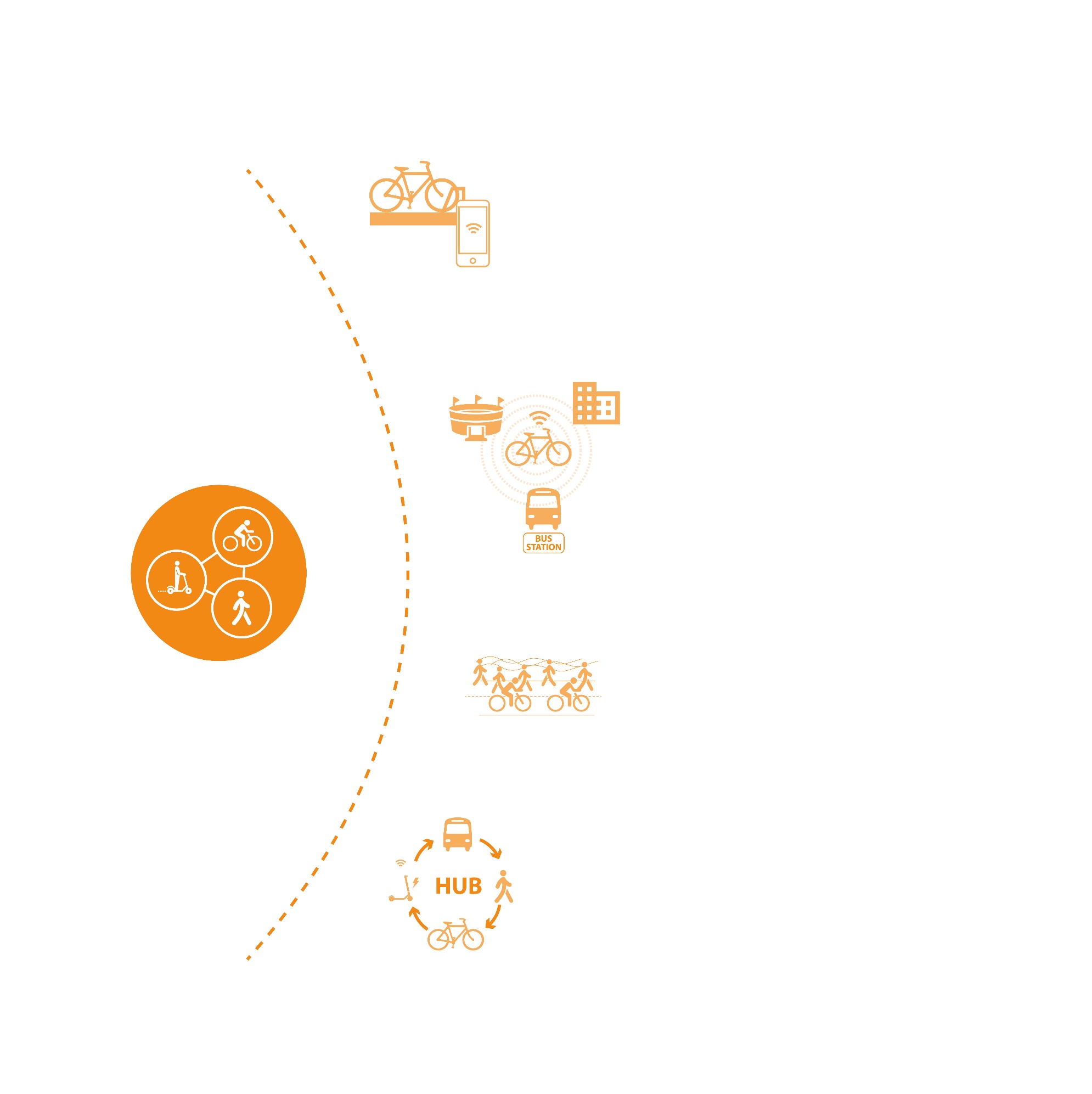 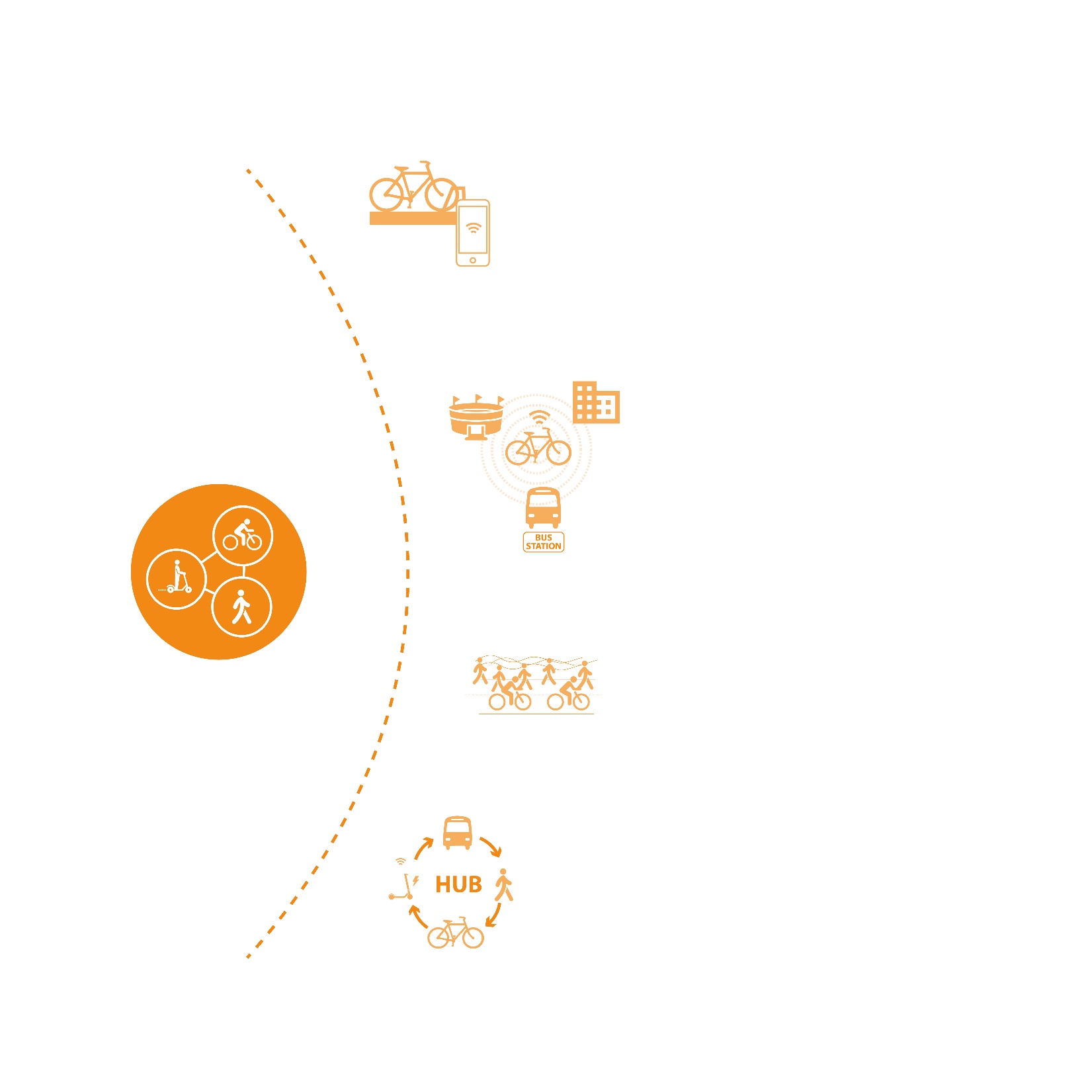 Σημεία κοινής χρήσης ποδηλάτων κοντά σε Σ.Ε.
Η Αγία Νάπα πρέπει να εκμεταλλευτεί τον παραλιακό
Νέοι σταθμοί κοινής χρήσης ποδηλάτων
Ένταξη πολυτροπικών κόμβων
Παρακινήστε τη χρήση της κοινής μικροκινητικότητας
Σταθμοί Κ.Χ.Π κοντά σε κάθε παραλία
Ενθαρρύνετε τις βιώσιμες «μετακίνησεις»
Ενσωματωμένο με το σύστημα ΔΣ
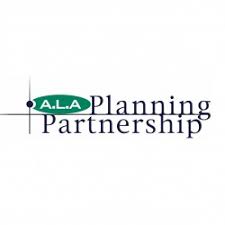 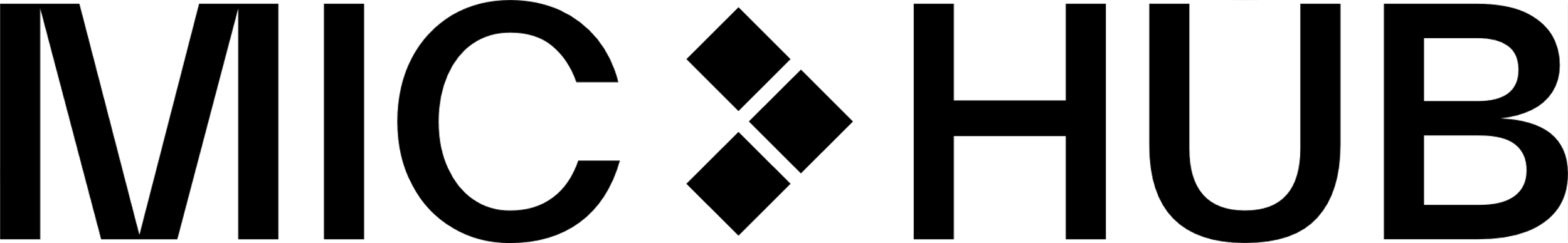 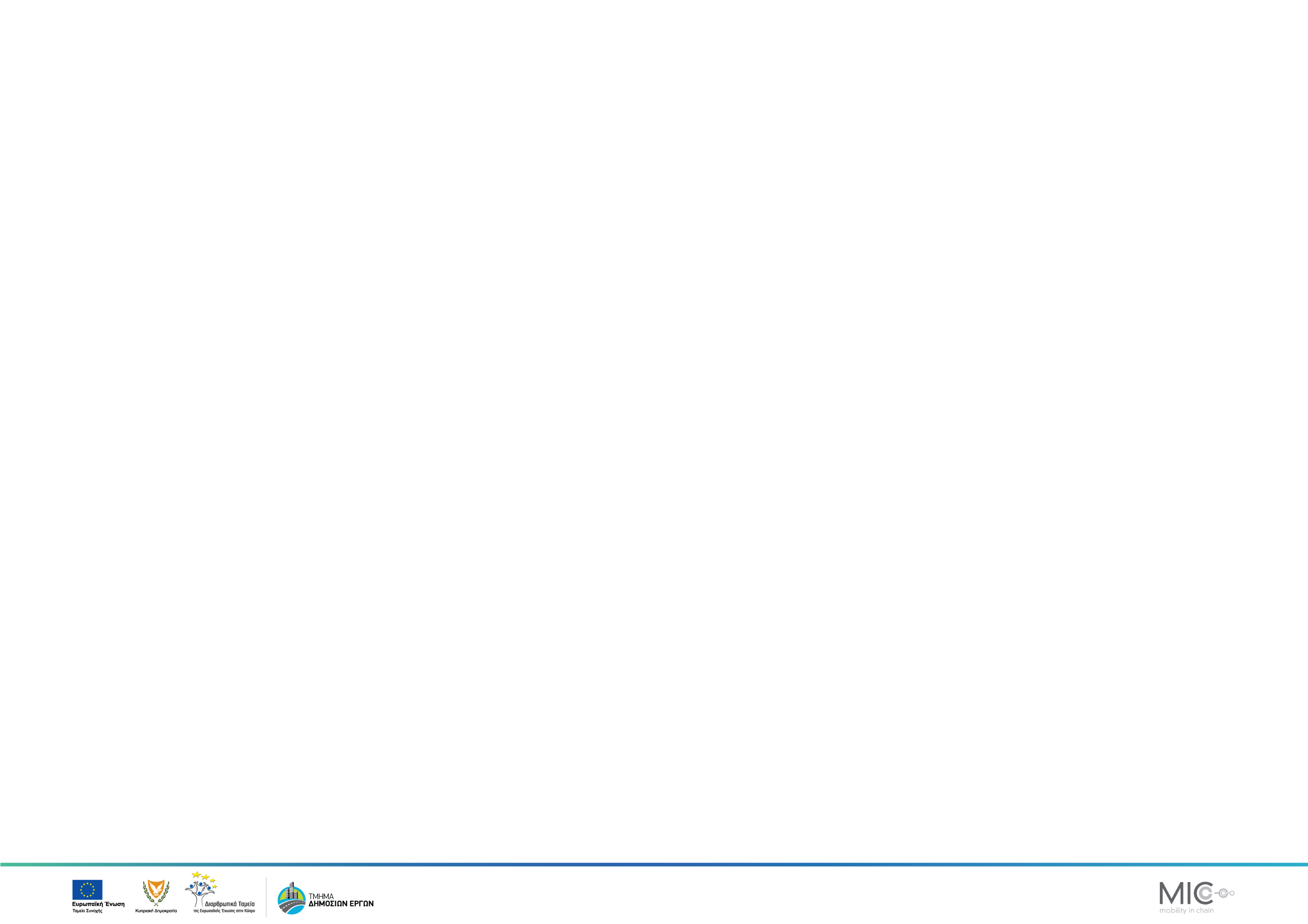 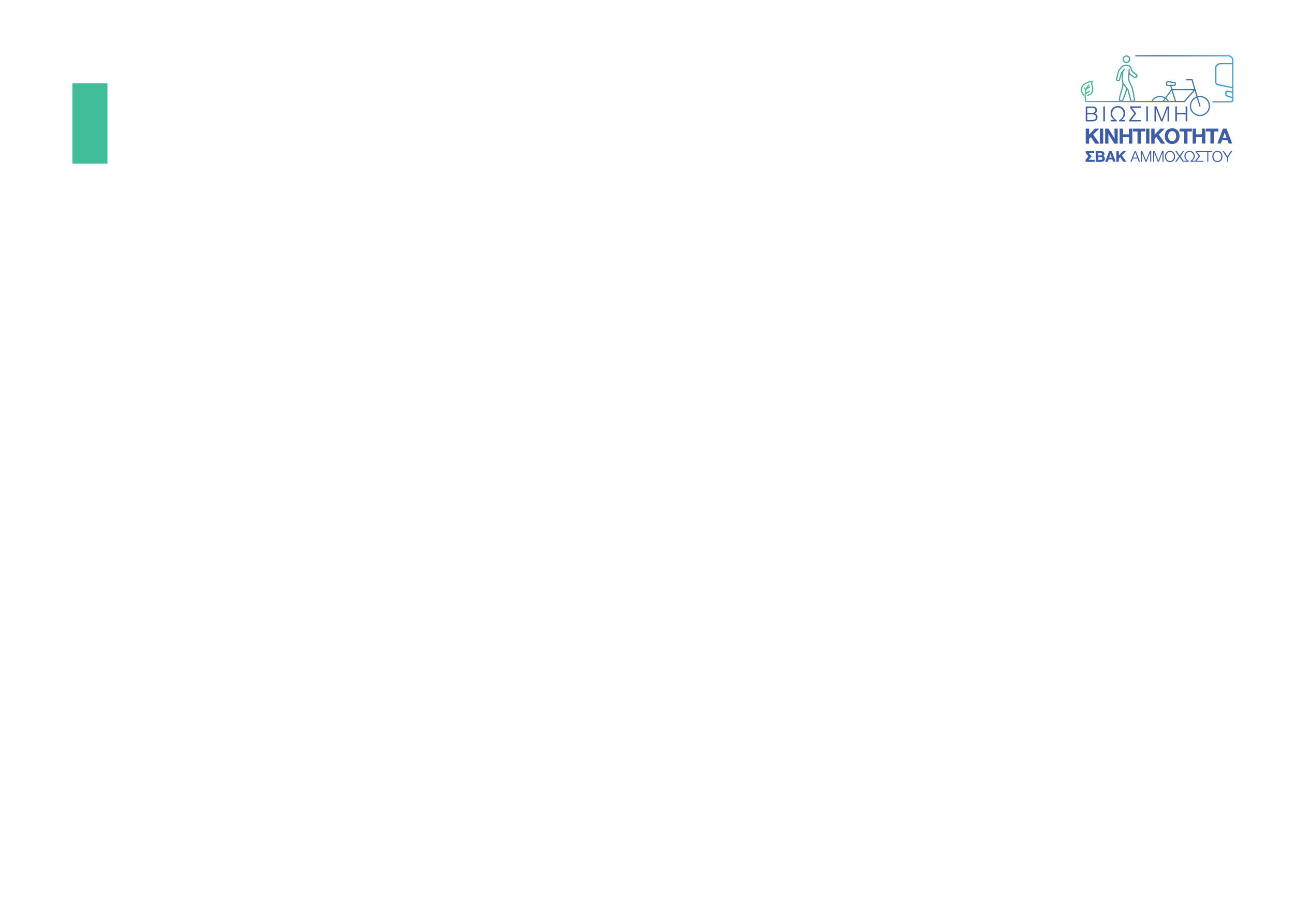 Κοινόχρηστη Κινητικότητα 4/7
Bike and scooter sharing program in the main areas of the district
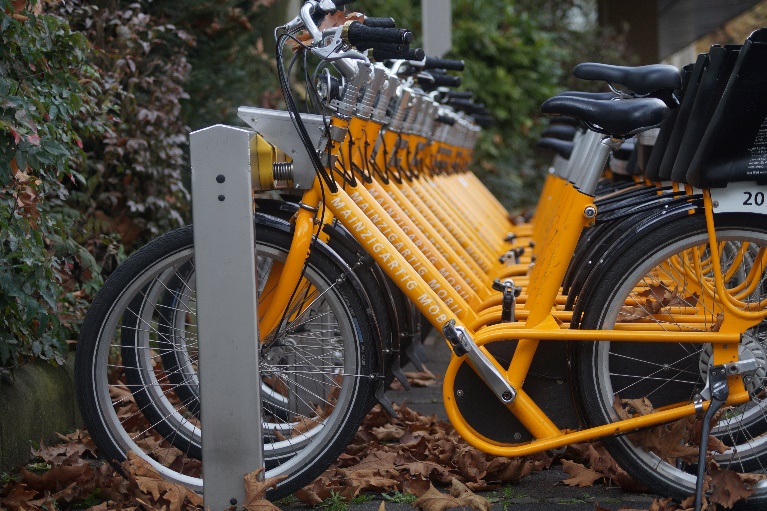 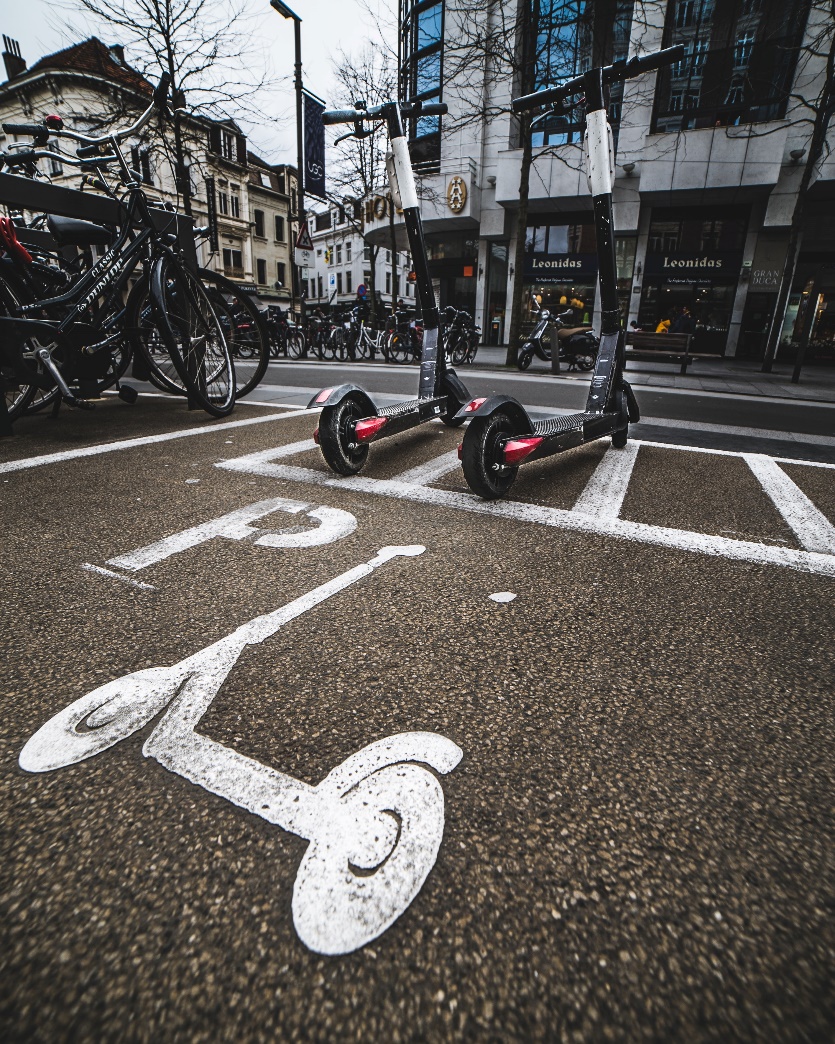 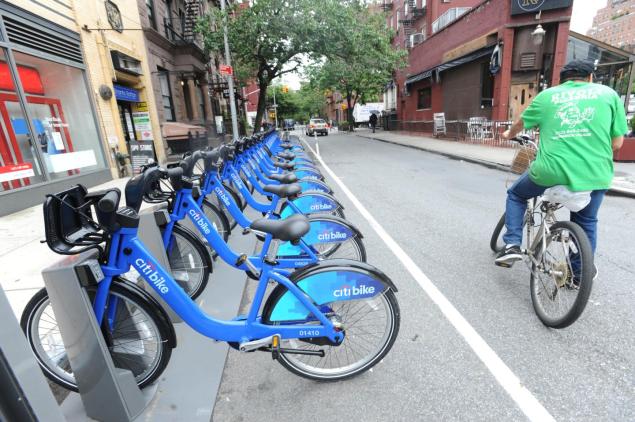 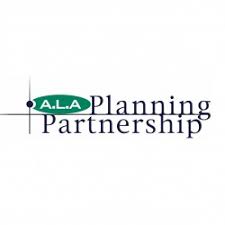 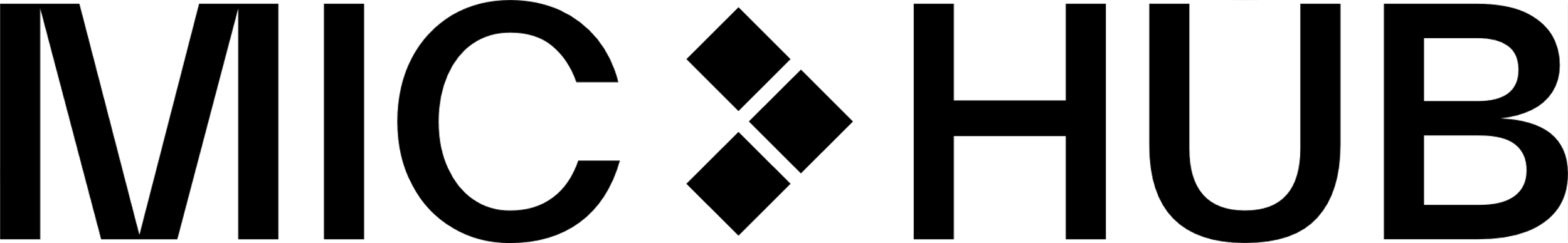 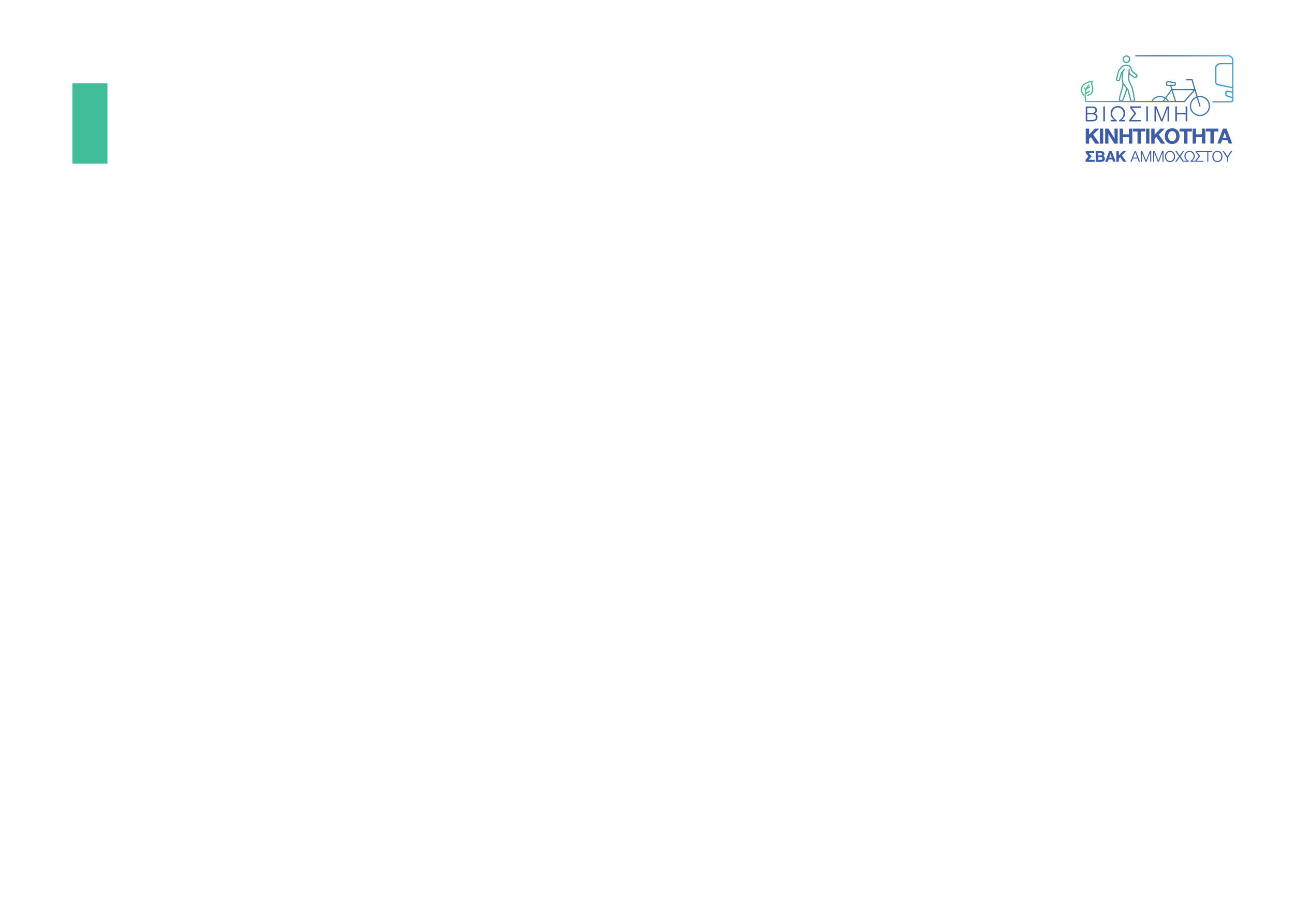 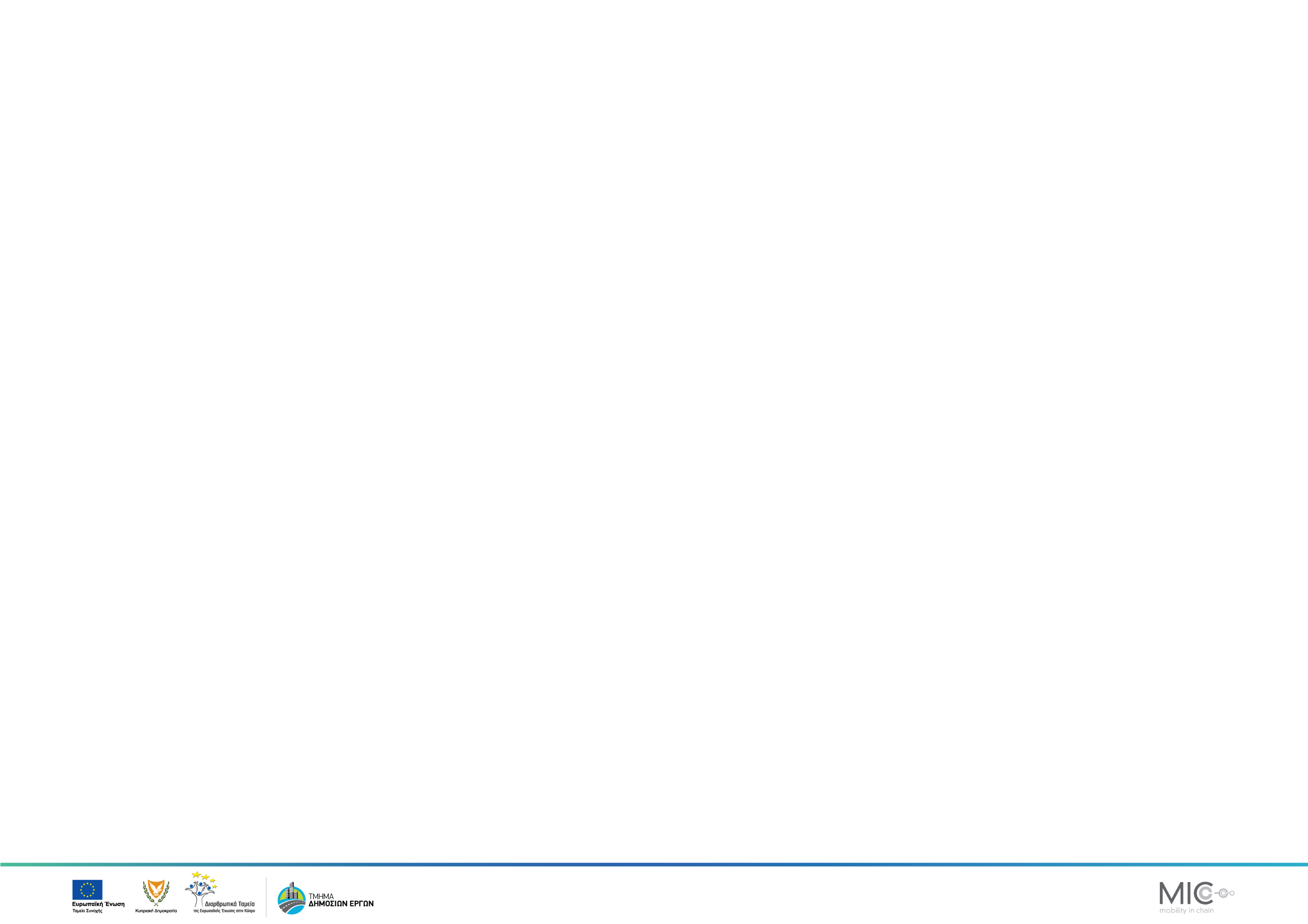 Κοινόχρηστη Κινητικότητα 5/7
«Car Club», οχήματα που μπορούν να είναι από κοινού για ομάδες χρηστών
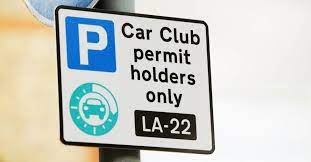 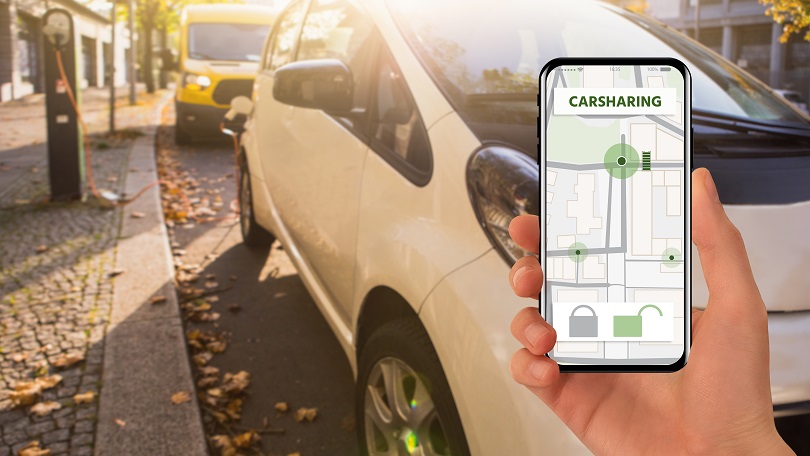 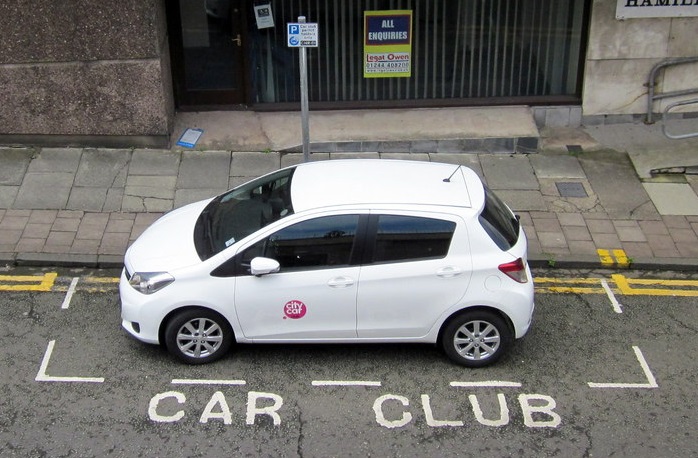 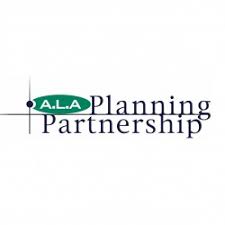 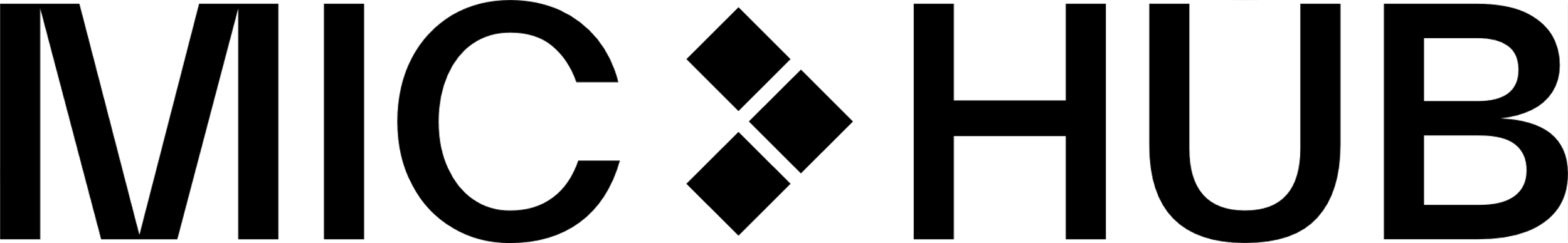 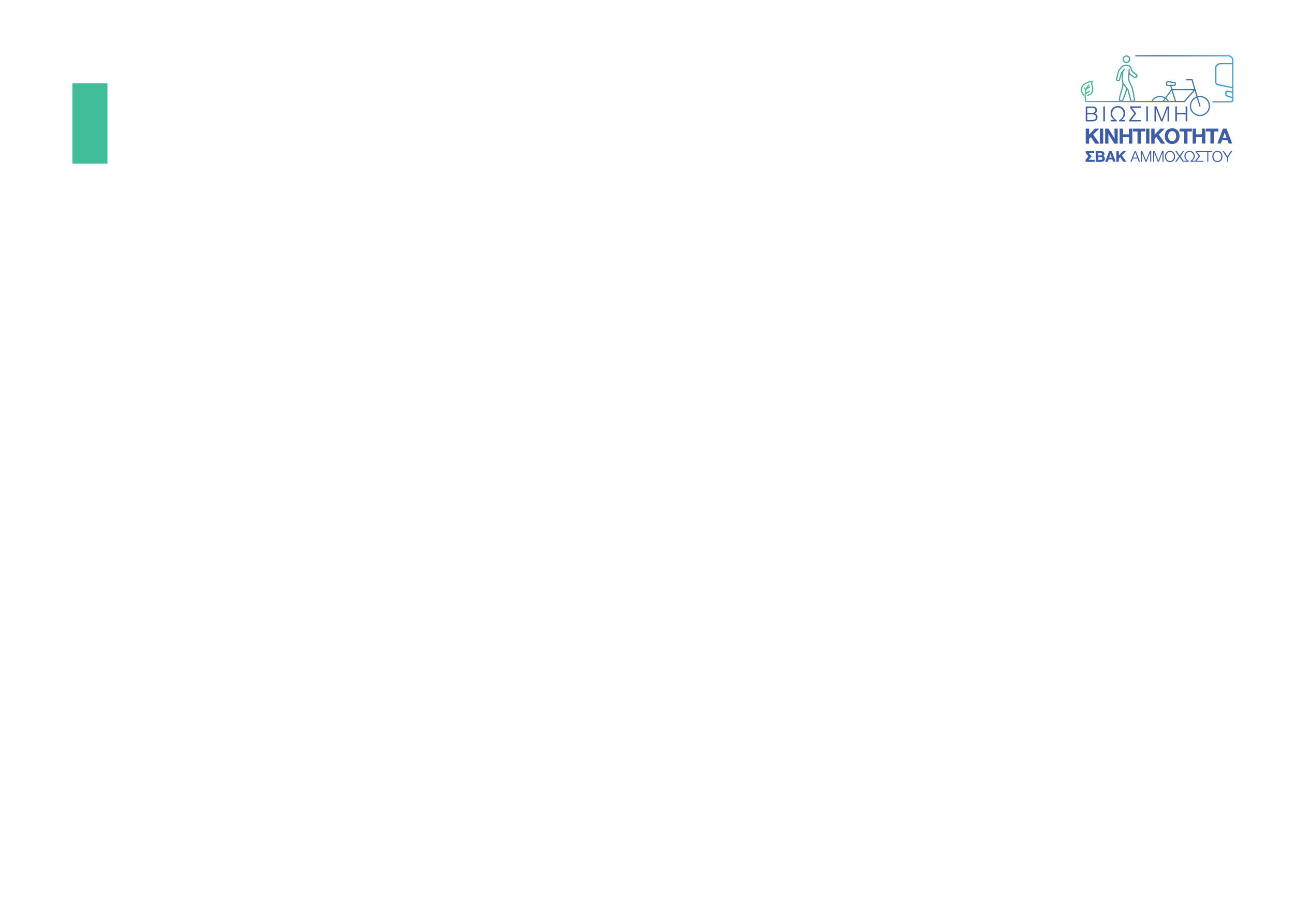 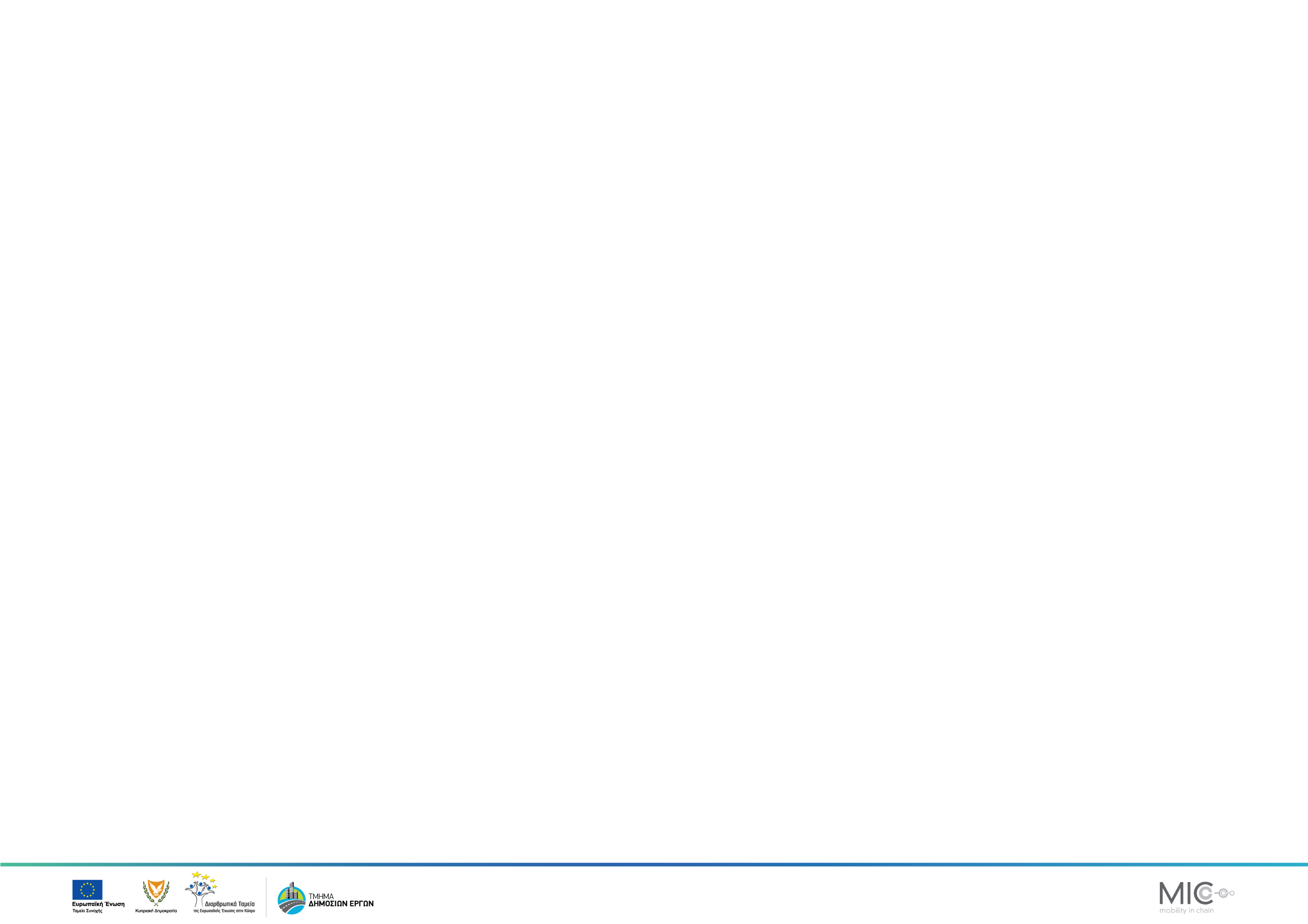 Κοινόχρηστη Κινητικότητα 6/7
Επέκταση του προτεινόμενου σχεδίου κοινής χρήσης ποδηλάτων στην Αγία Νάπα
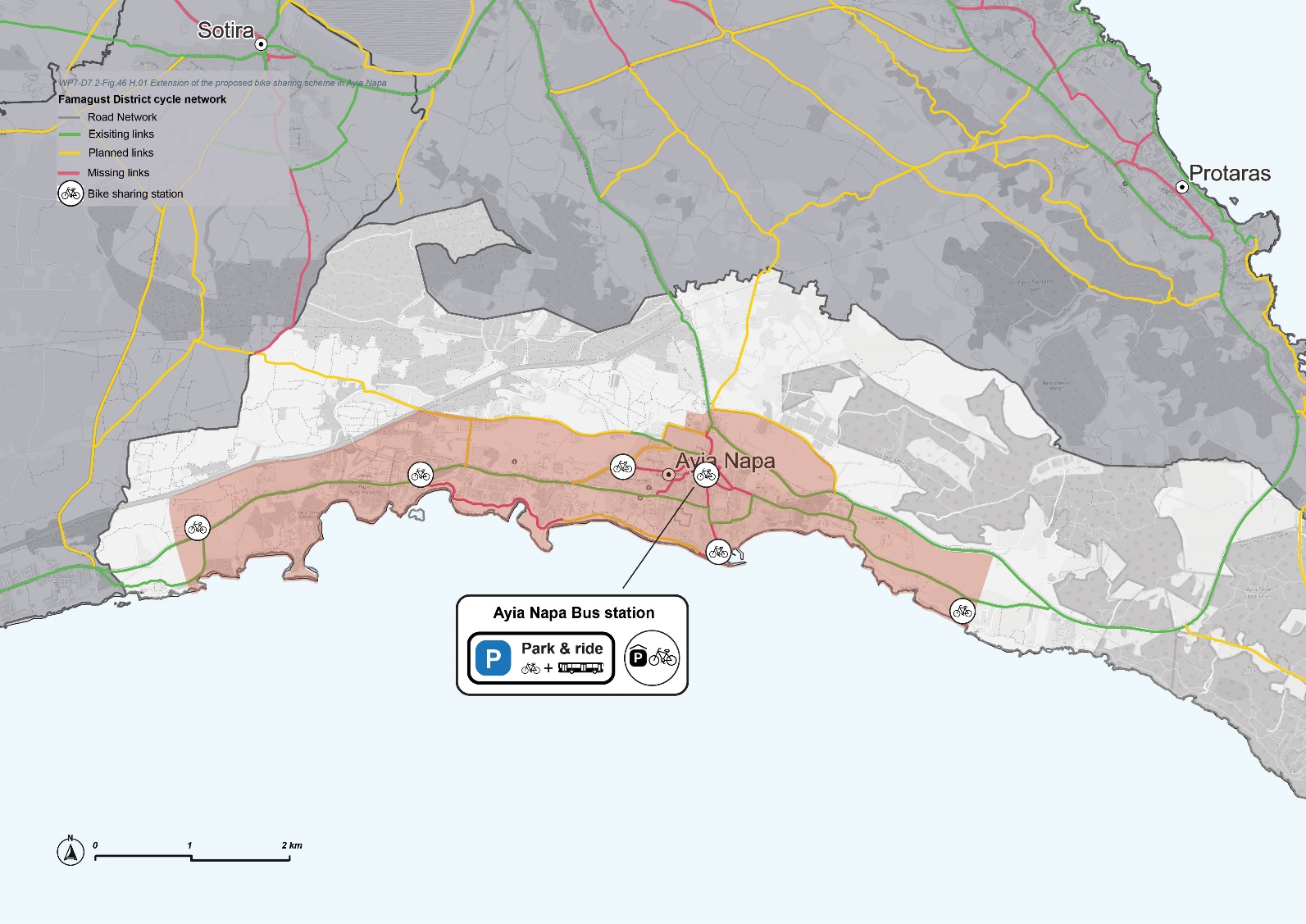 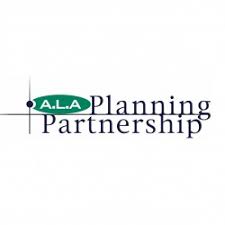 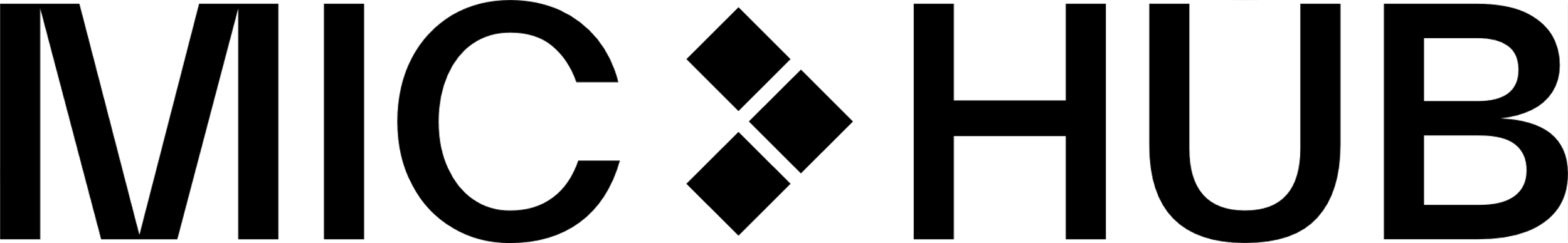 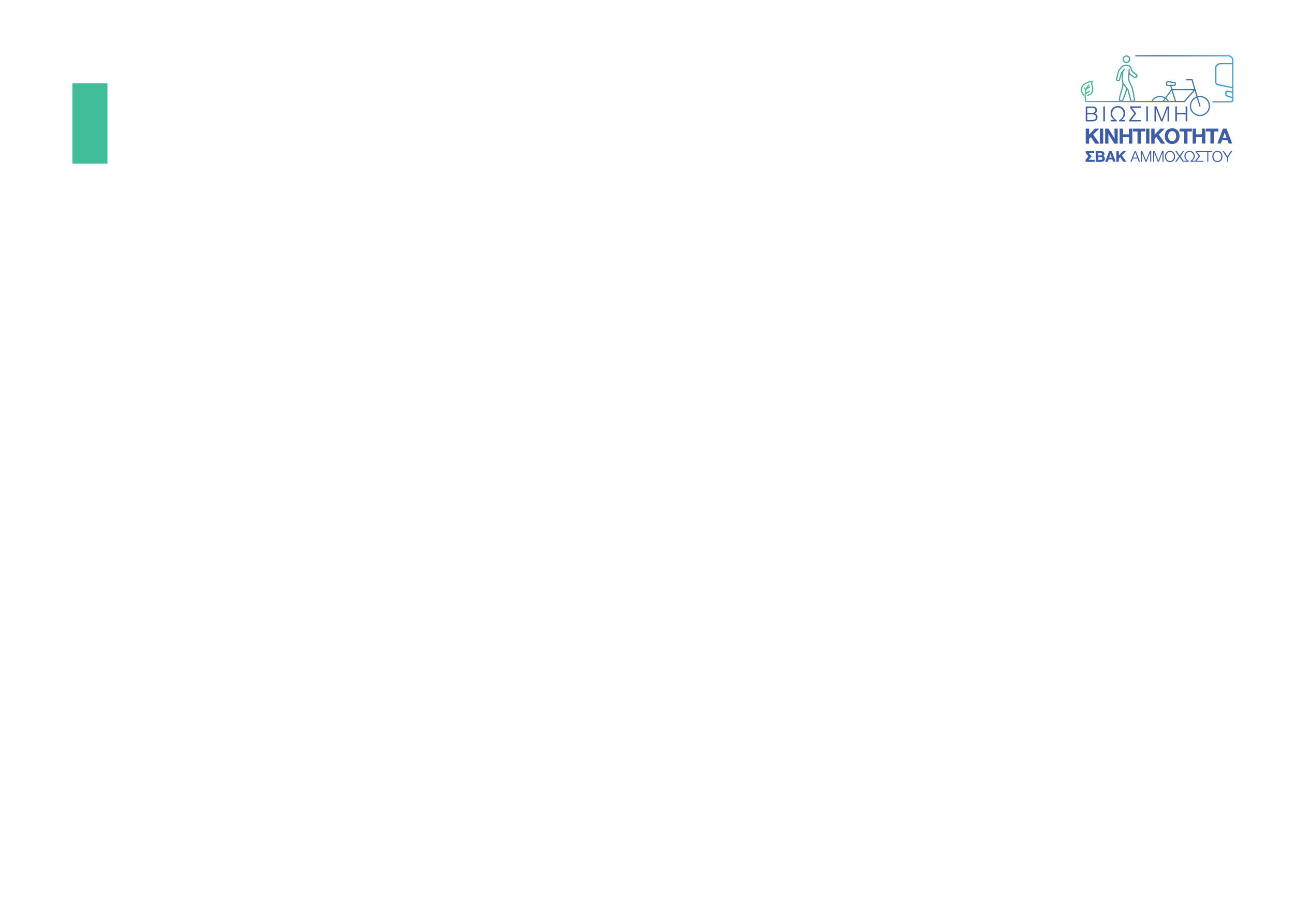 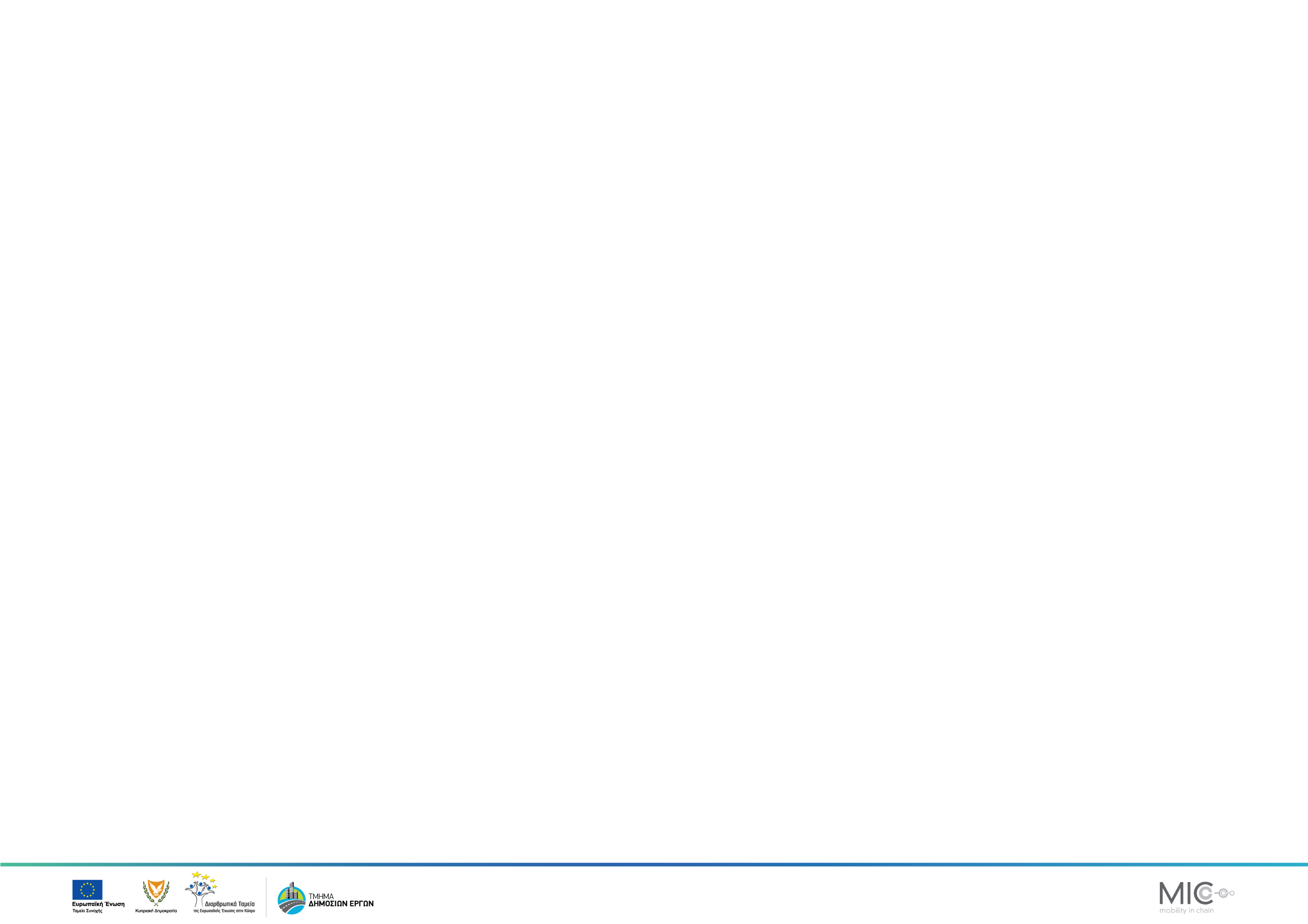 Κοινόχρηστη Κινητικότητα 7/7
Επέκταση του προτεινόμενου προγράμματος κοινής χρήσης ποδηλάτων στον Πρωταρά και το Παραλίμνι.
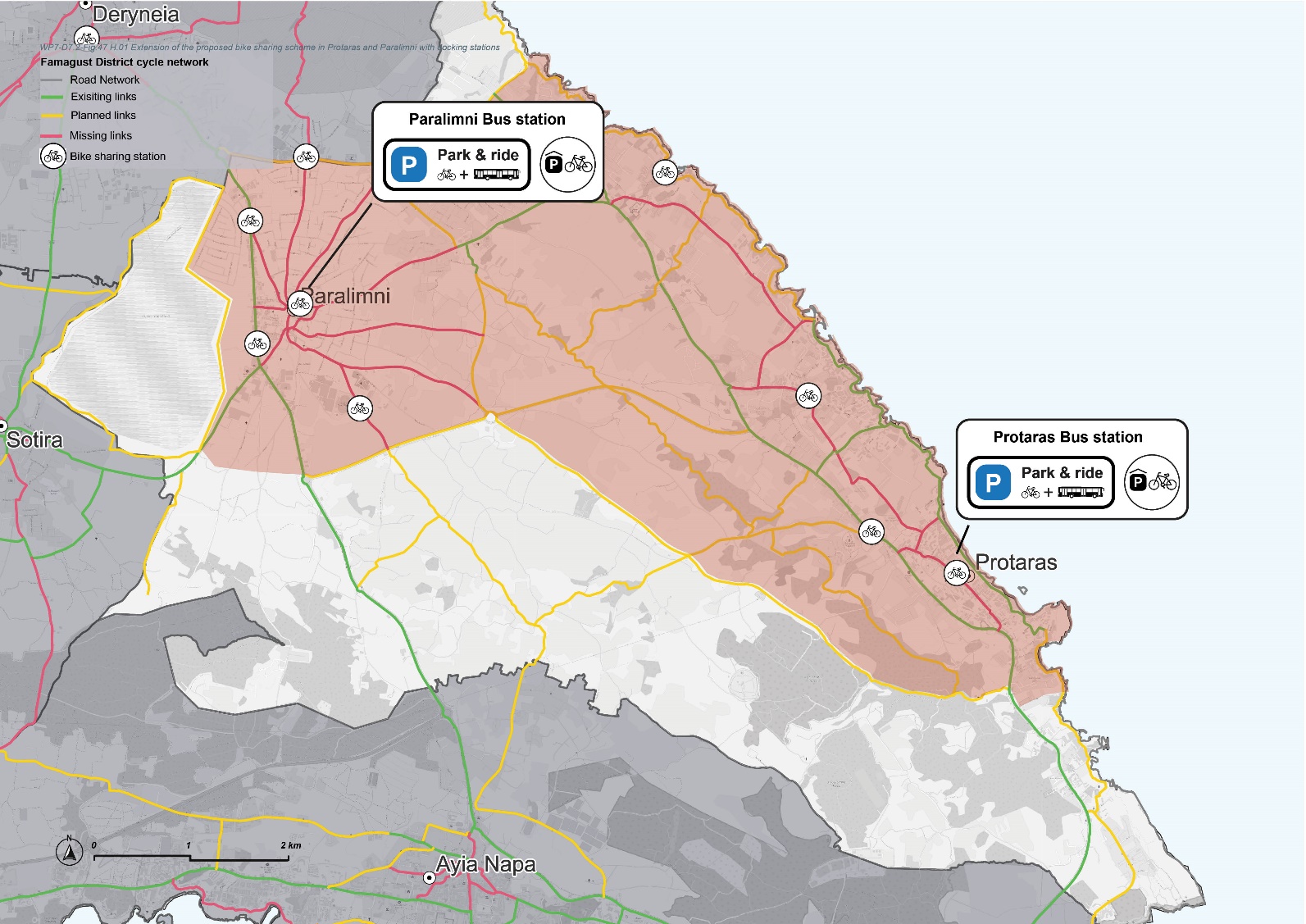 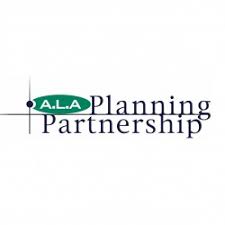 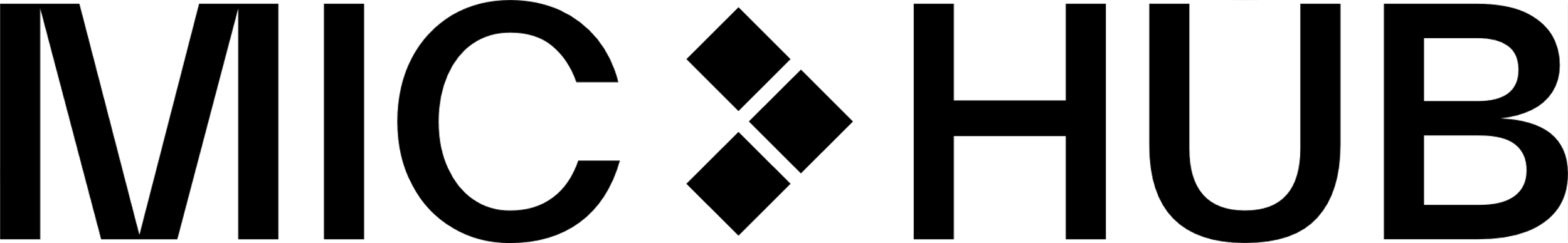 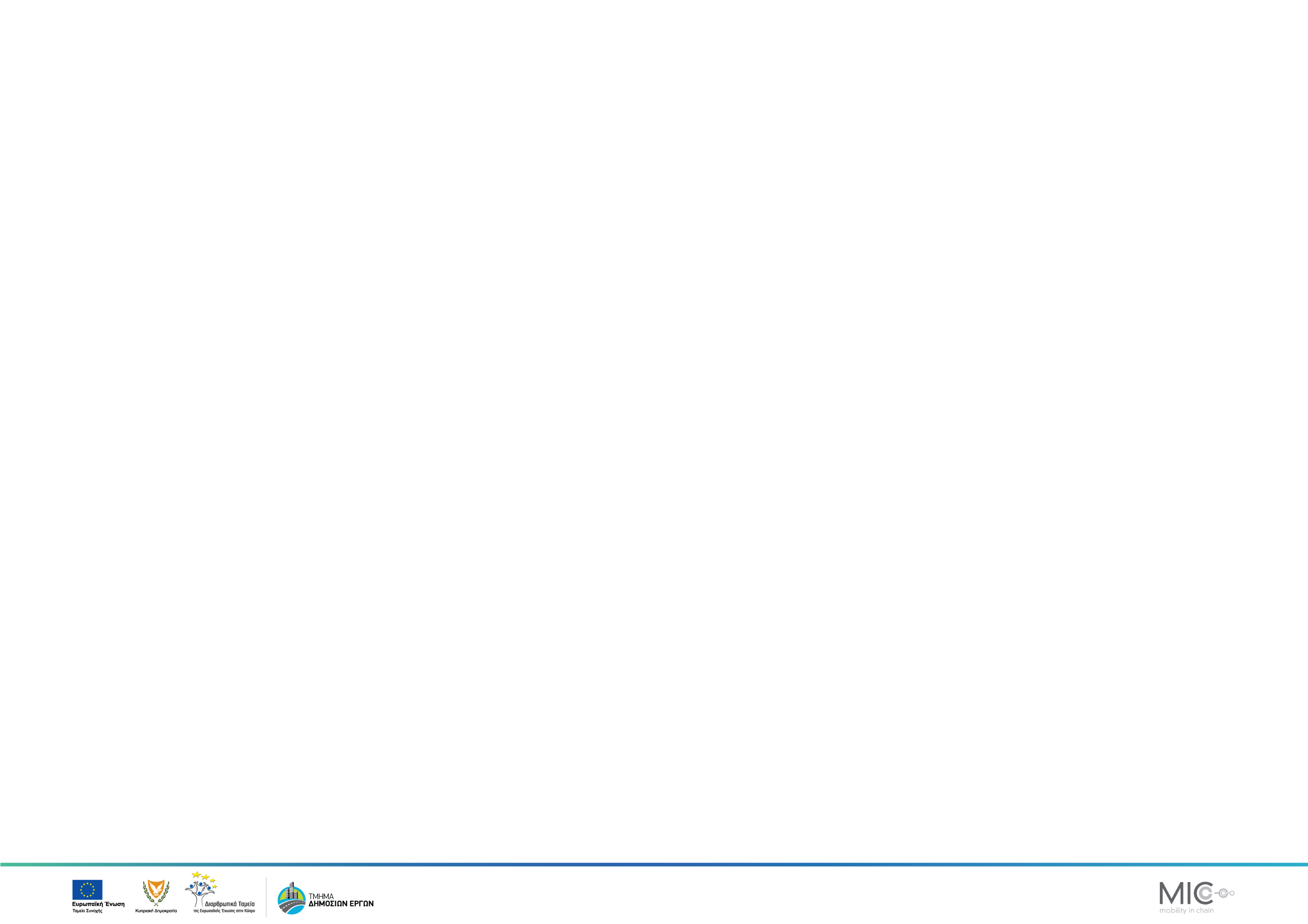 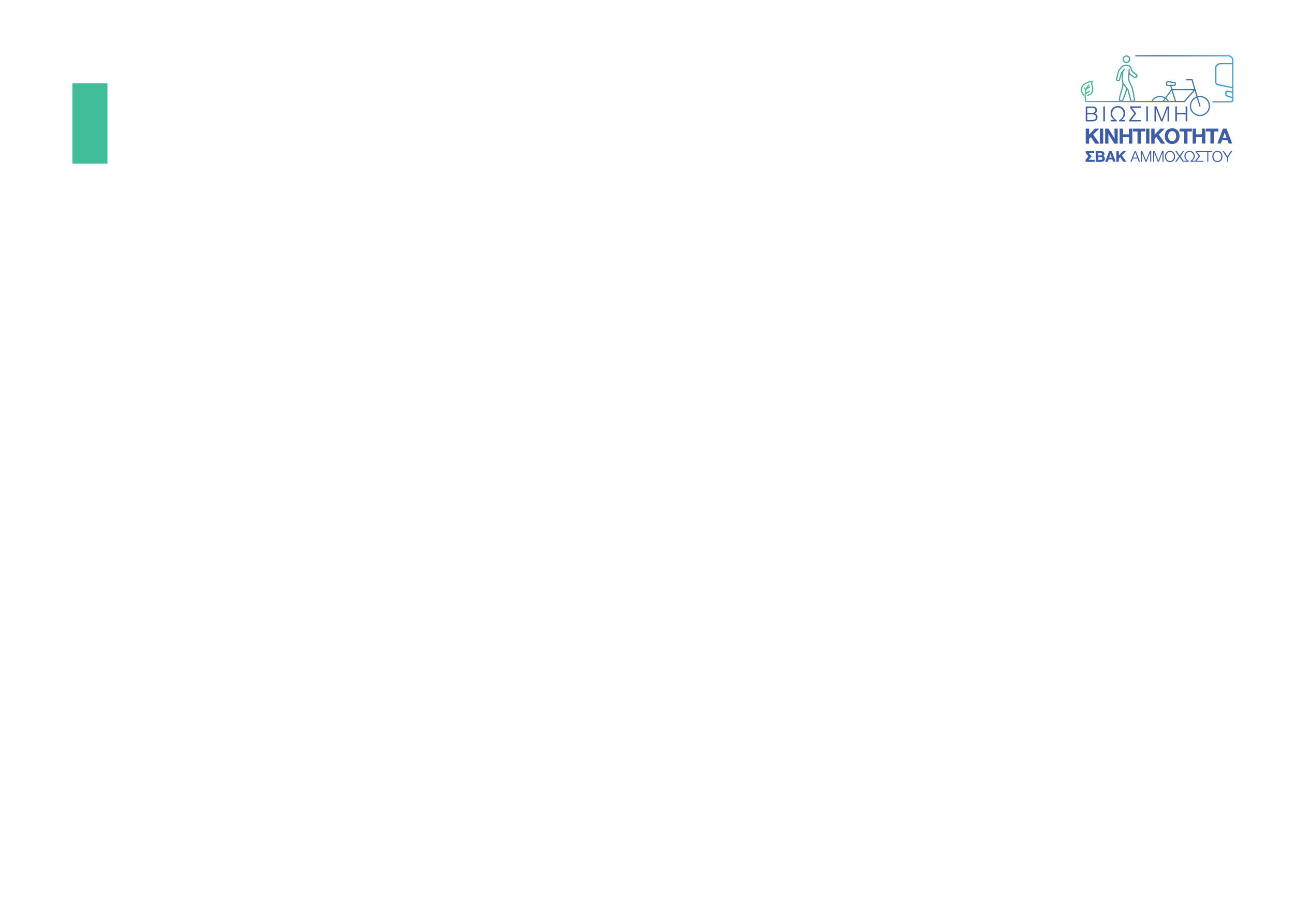 Σενάρια και Μέτρα Μεταφορών 5/5
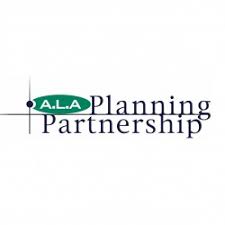 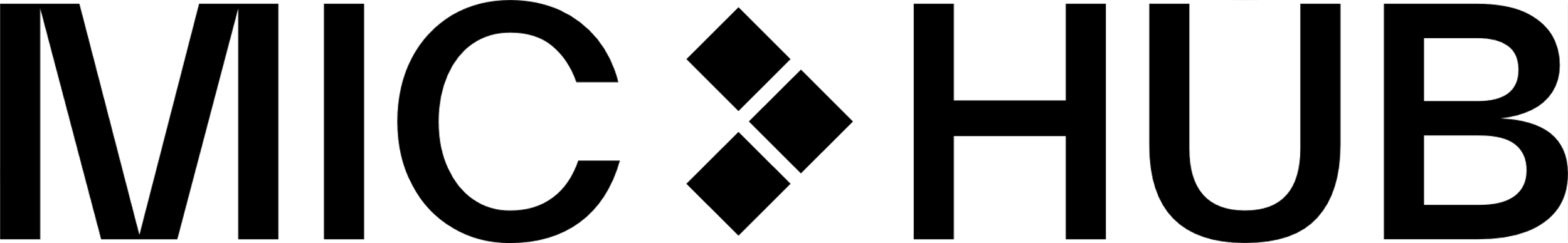 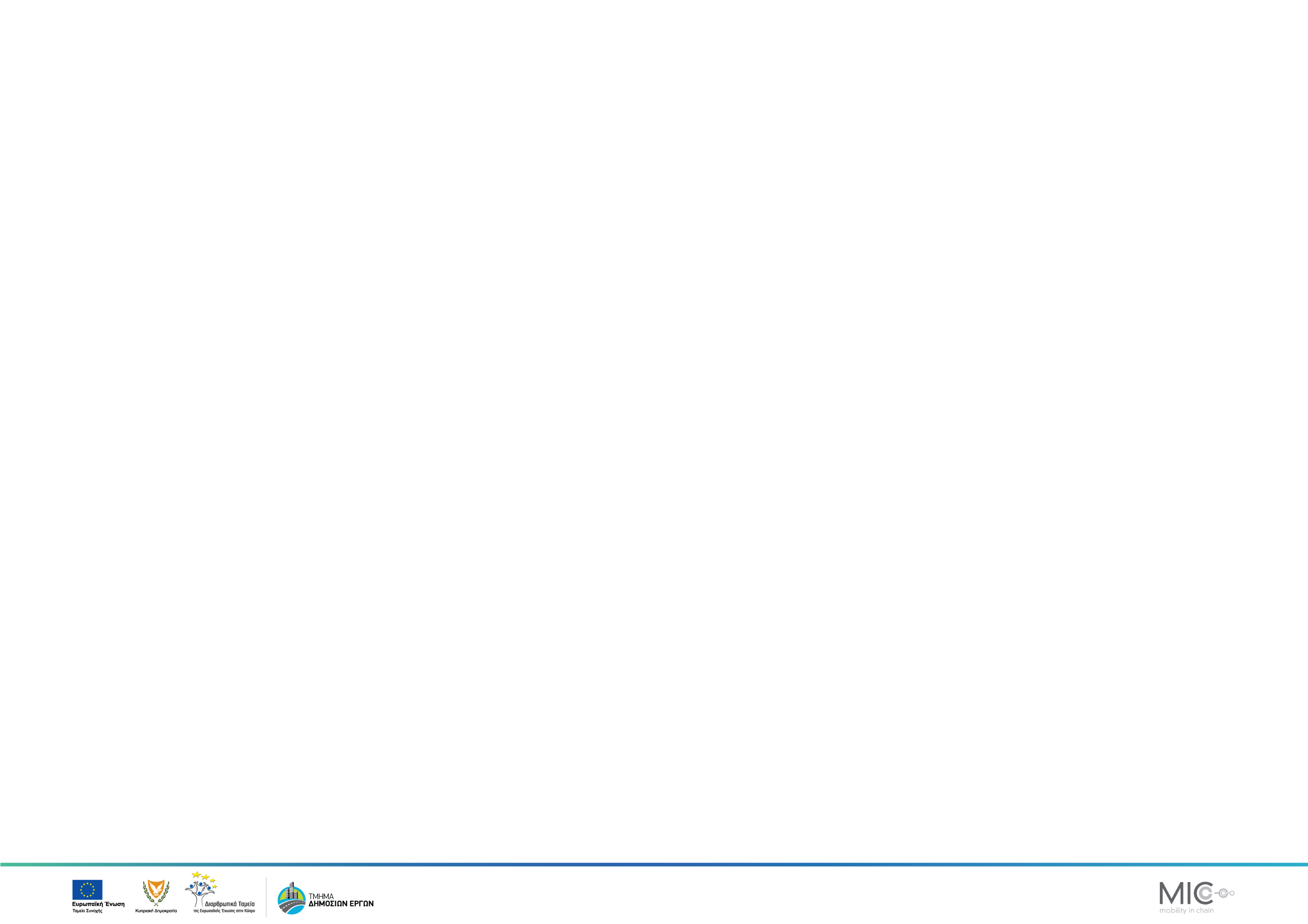 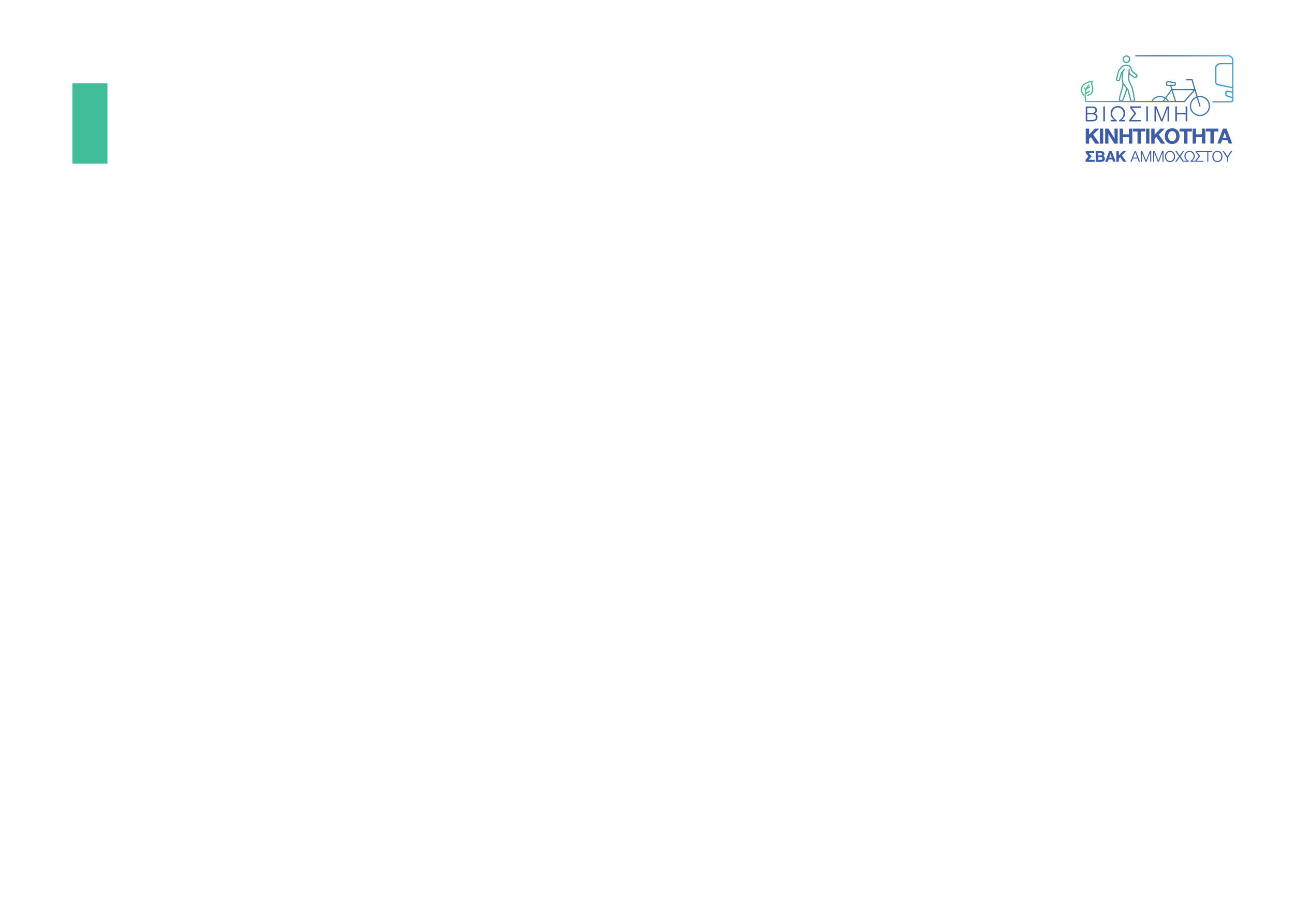 Διαχείριση Ταξιδιών 1/3
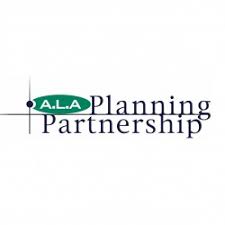 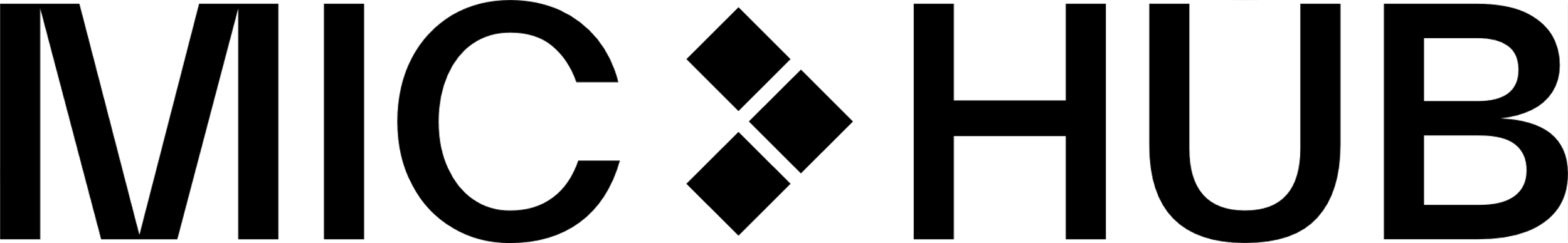 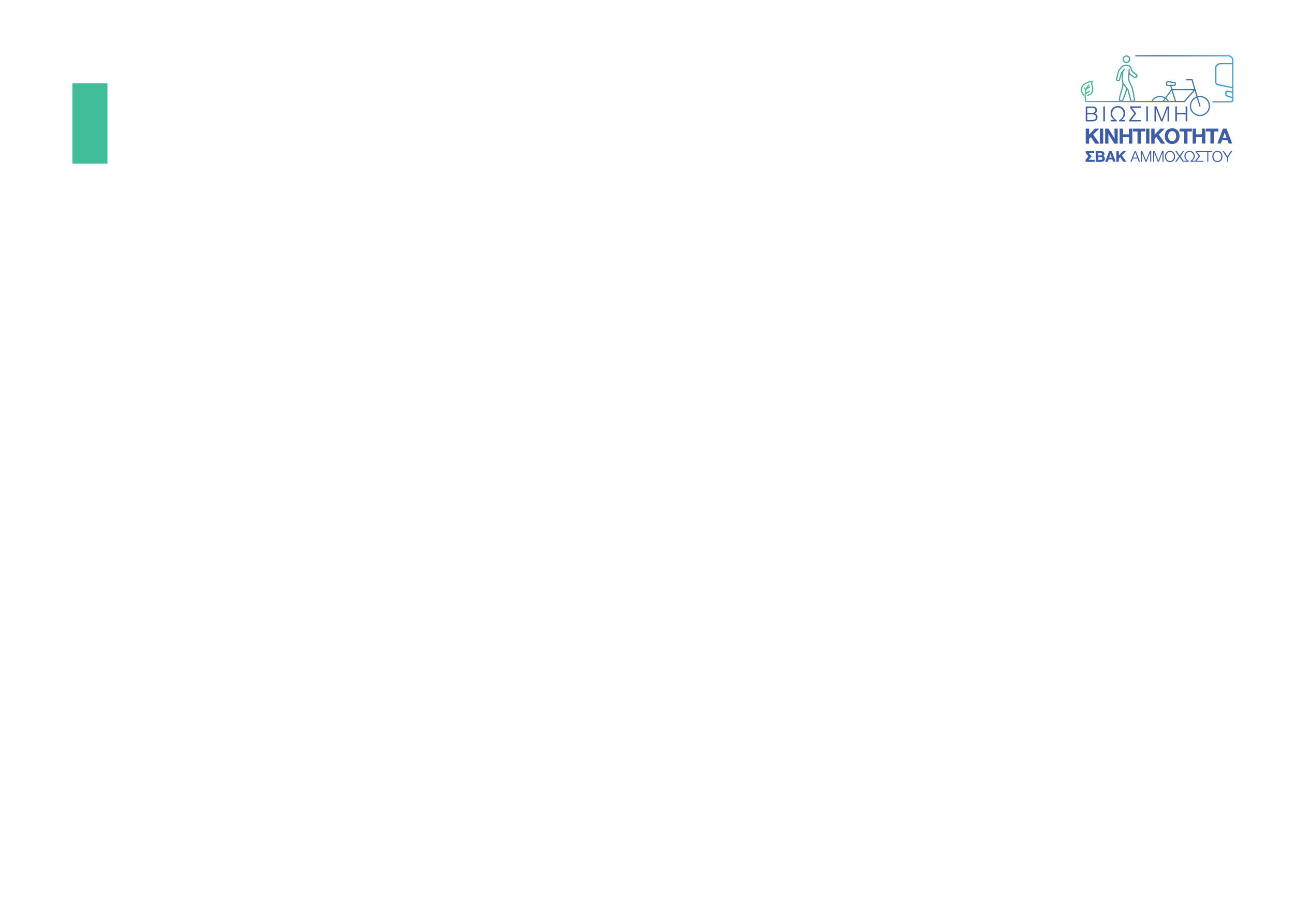 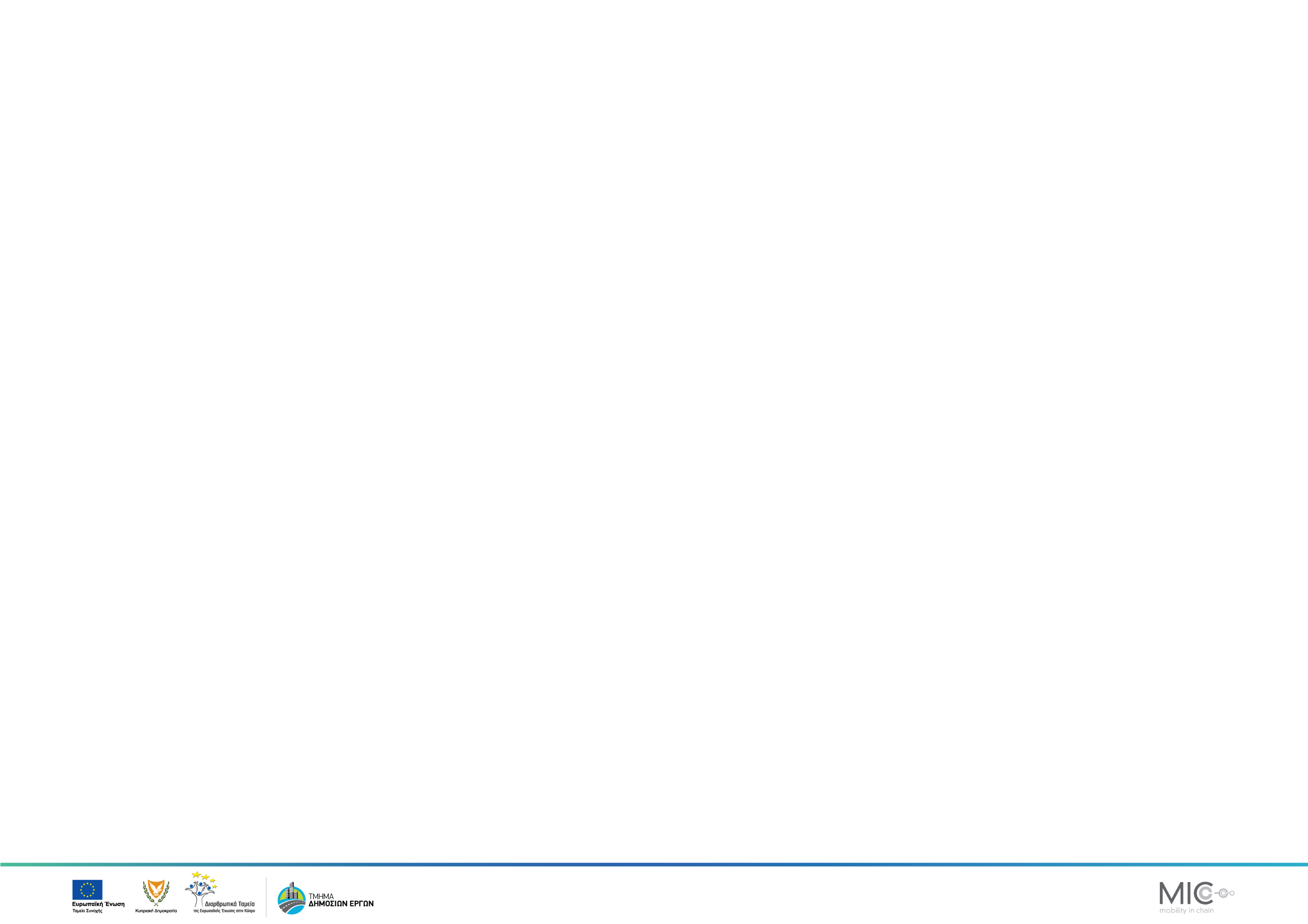 Διαχείριση Ταξιδιών 2/3
Πρόγραμμα «Ασφαλείς Διαδρομές προς το Σχολείο».
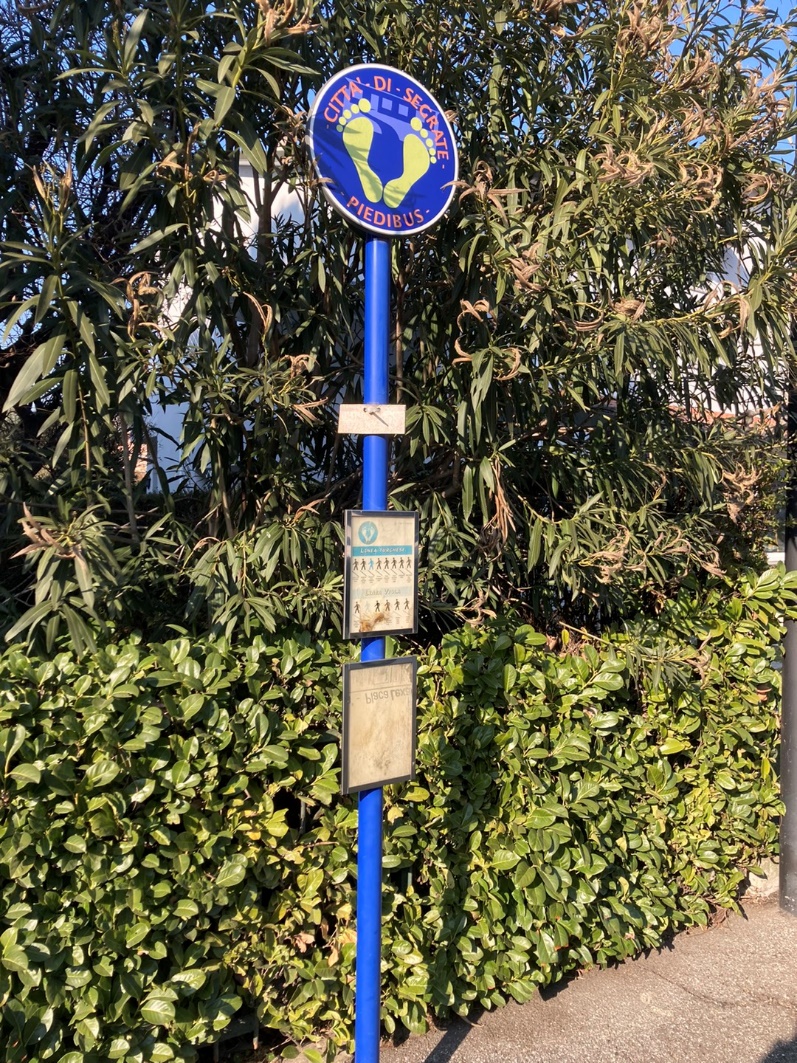 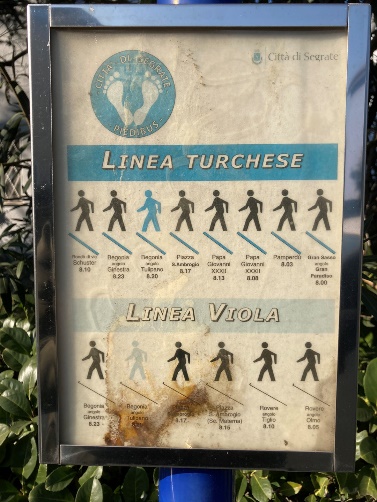 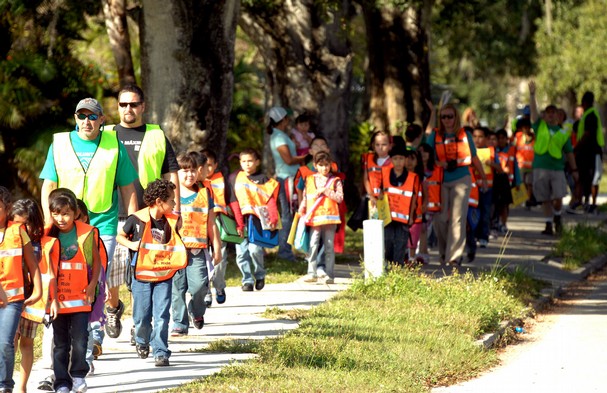 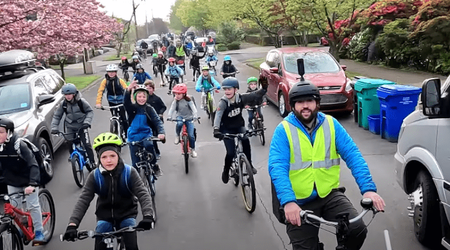 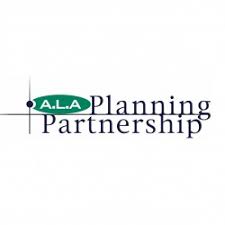 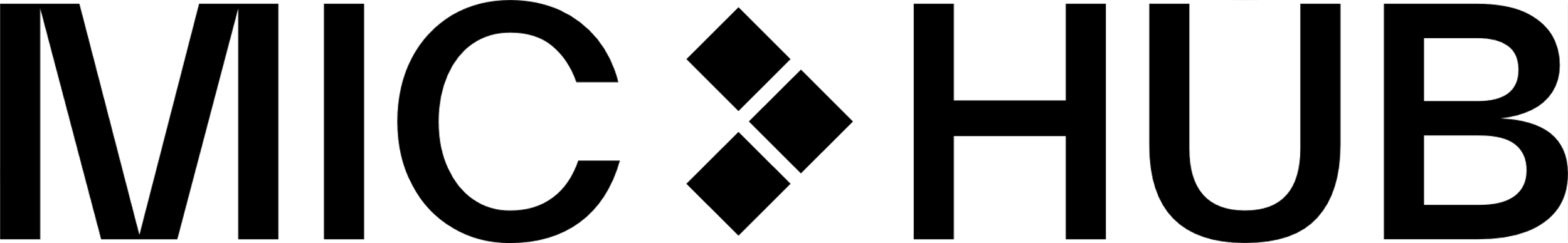 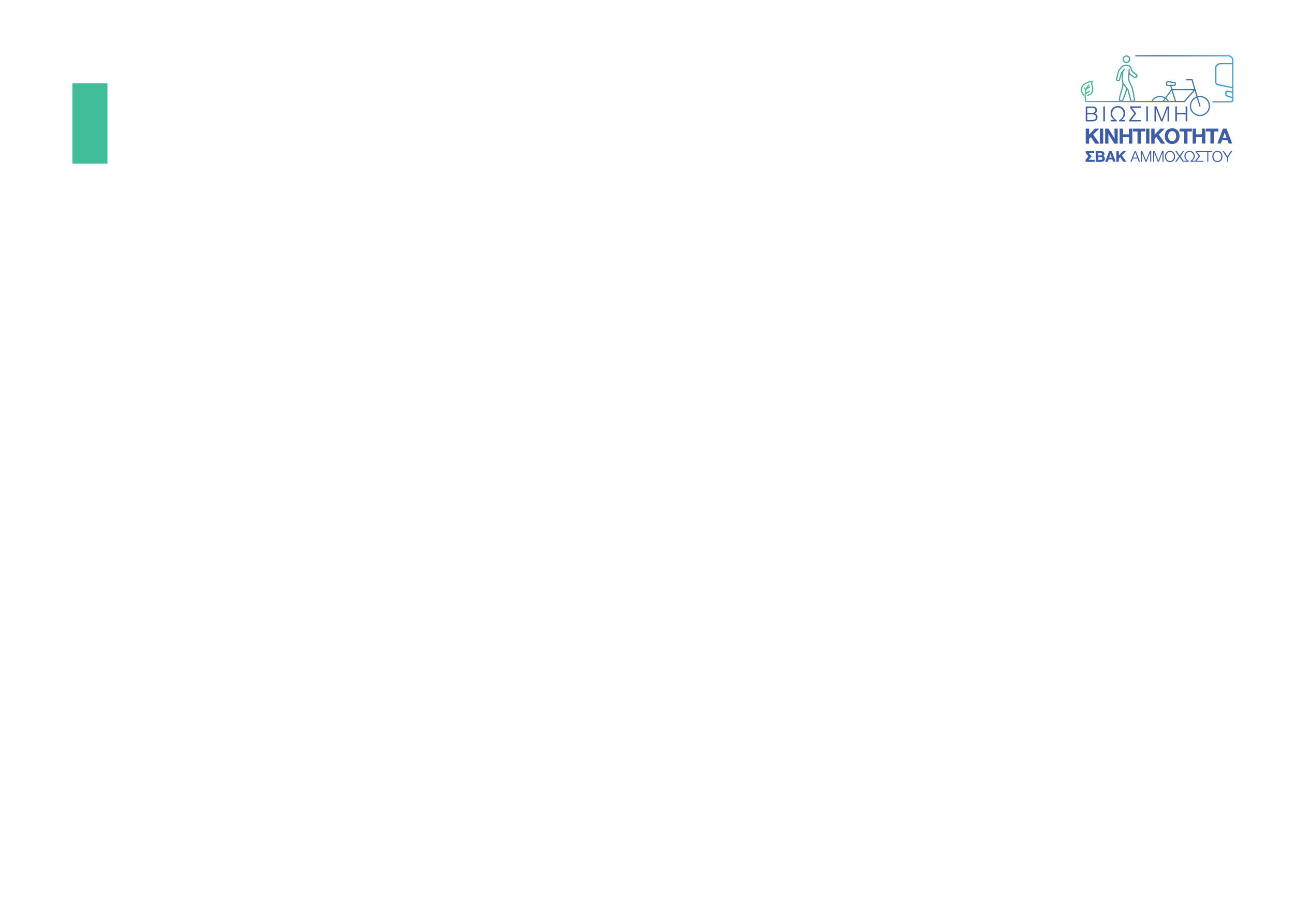 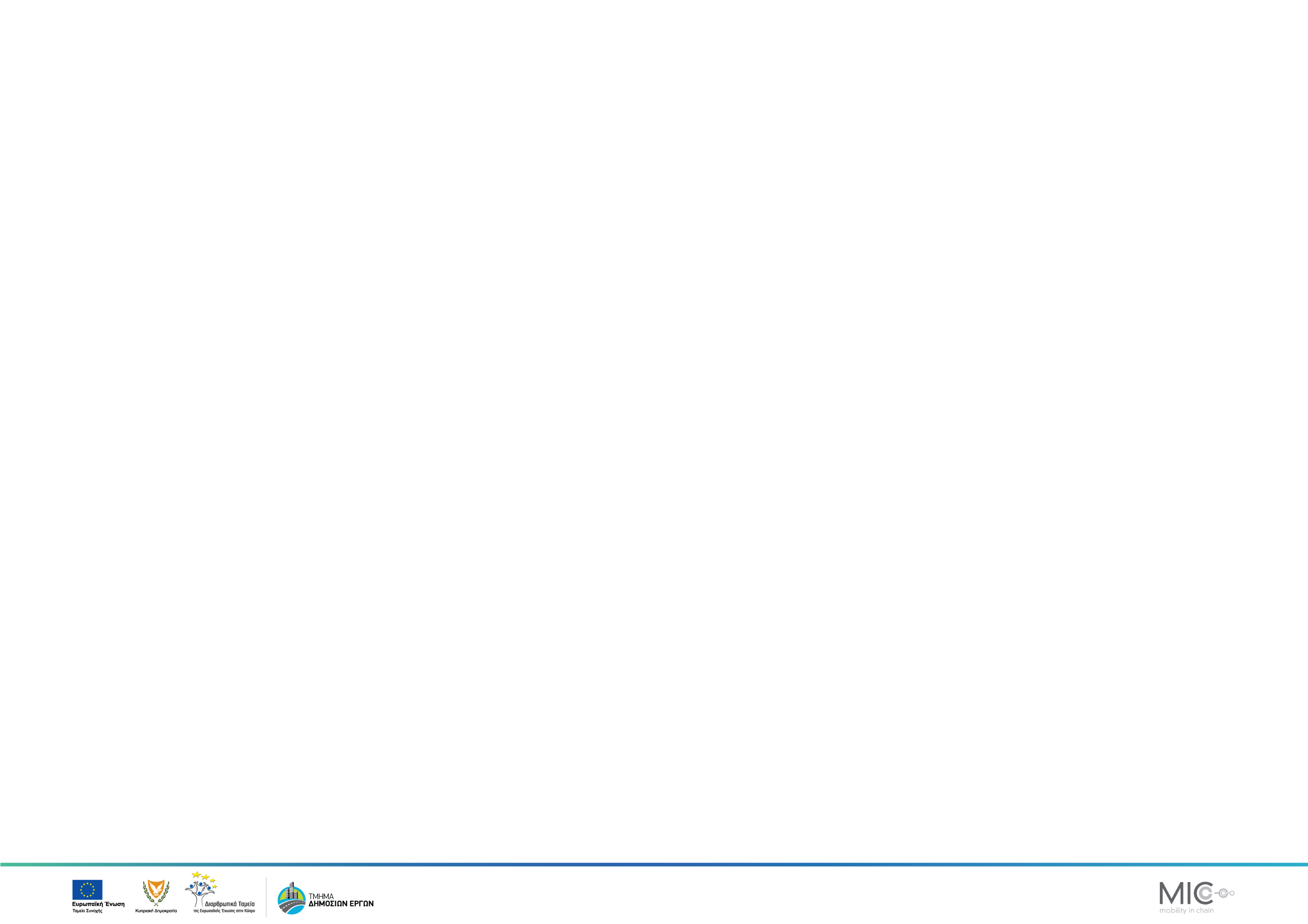 Διαχείριση Ταξιδιών 3/3
Επέκταση του πιθανού προγράμματος «ασφαλείς διαδρομές προς το σχολείο» σε συνδυασμό με 
τις υποδομές για πεζούς και ποδηλάτες.
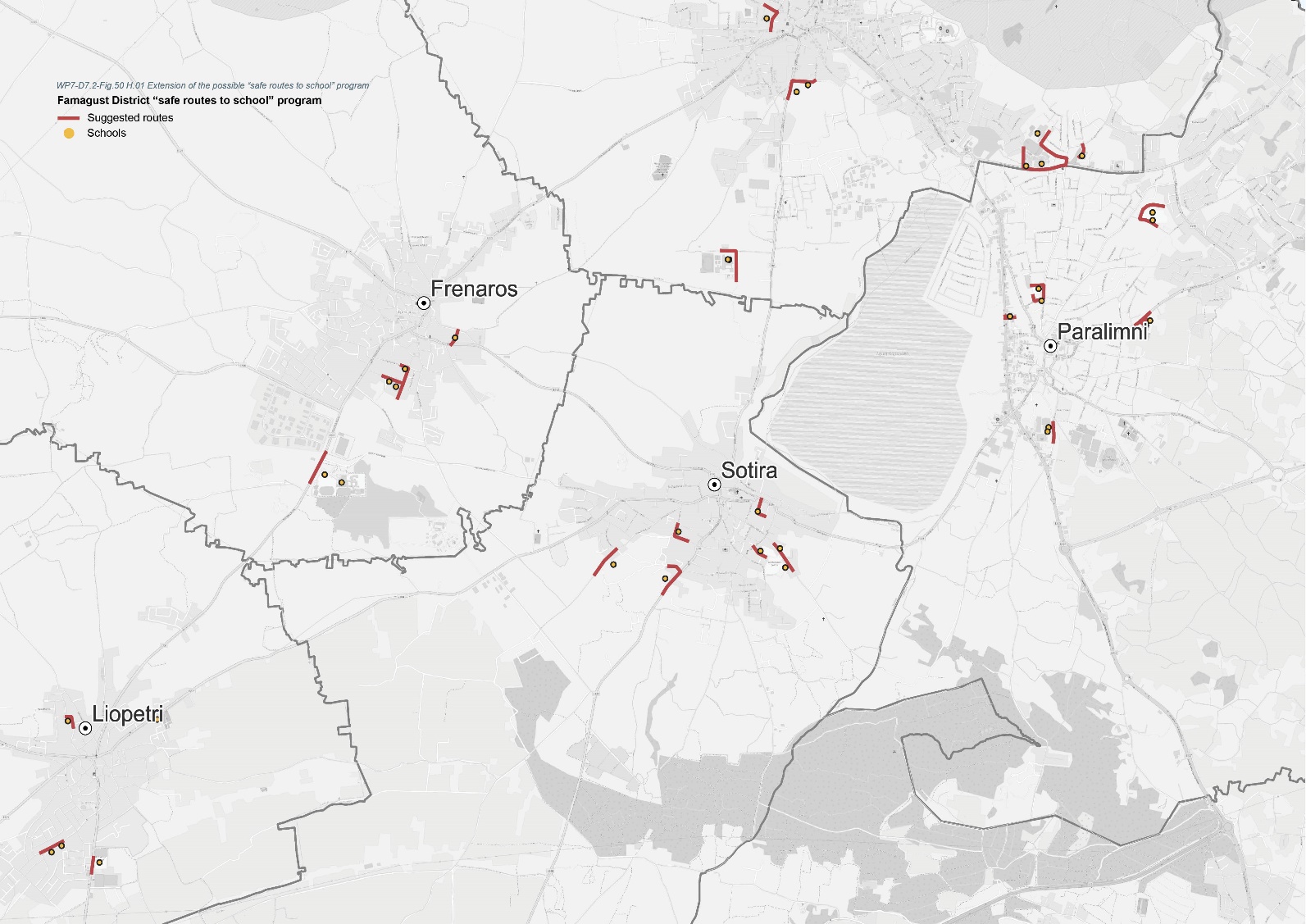 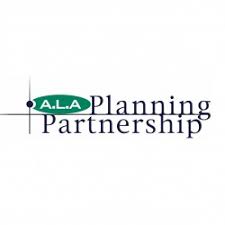 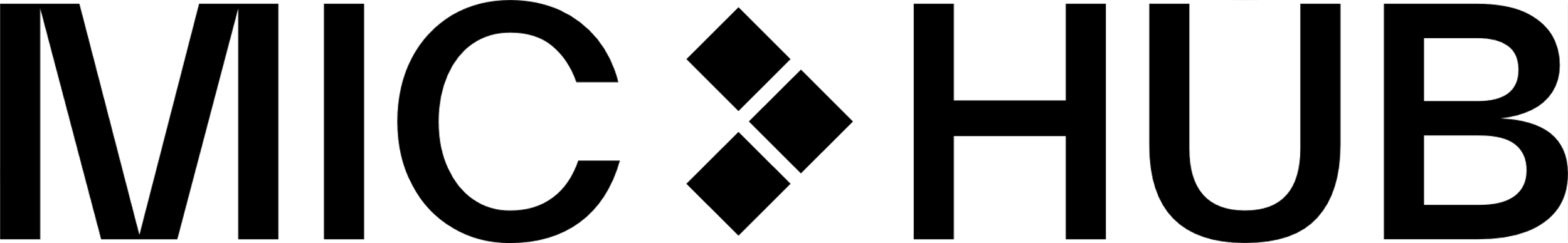 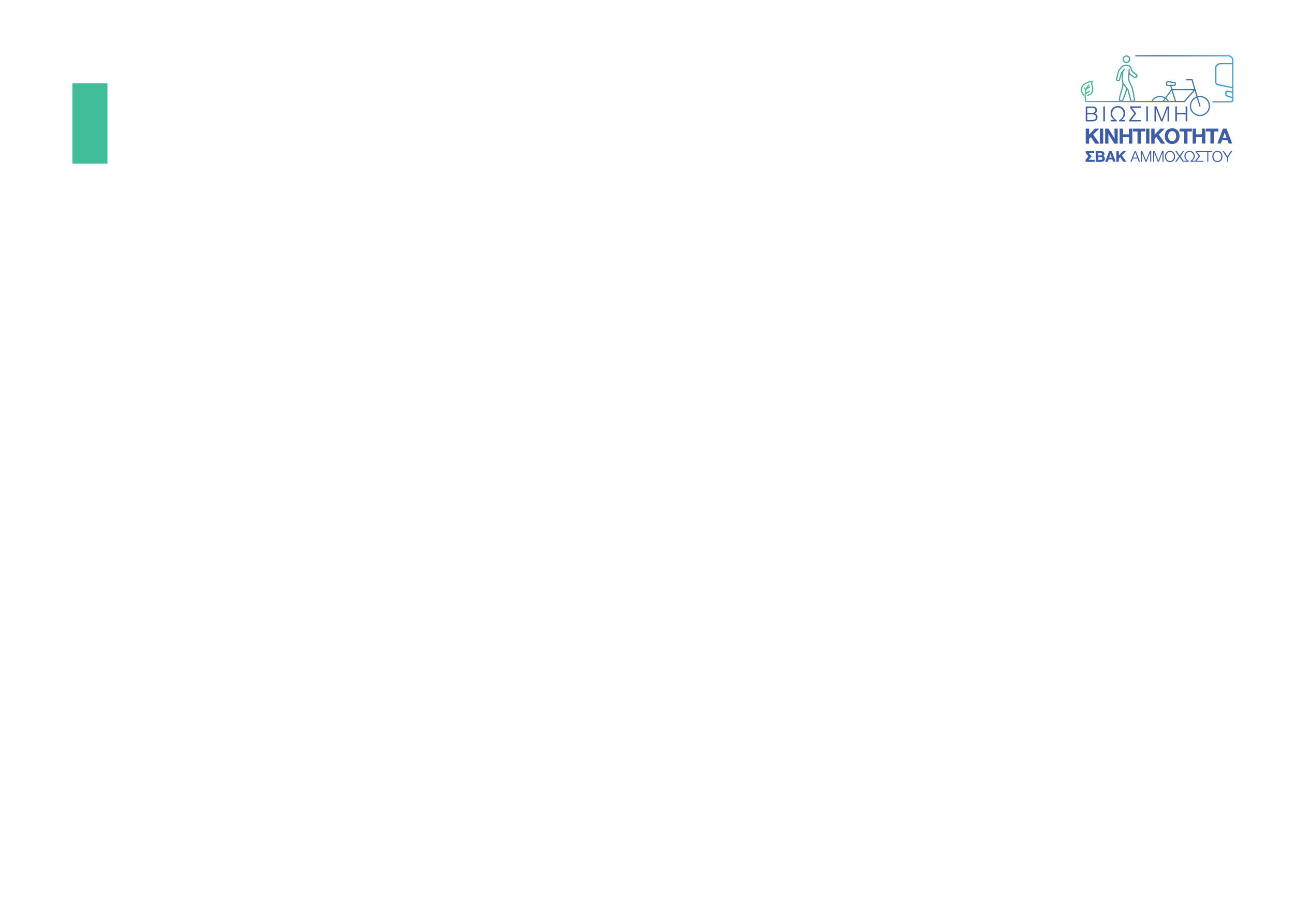 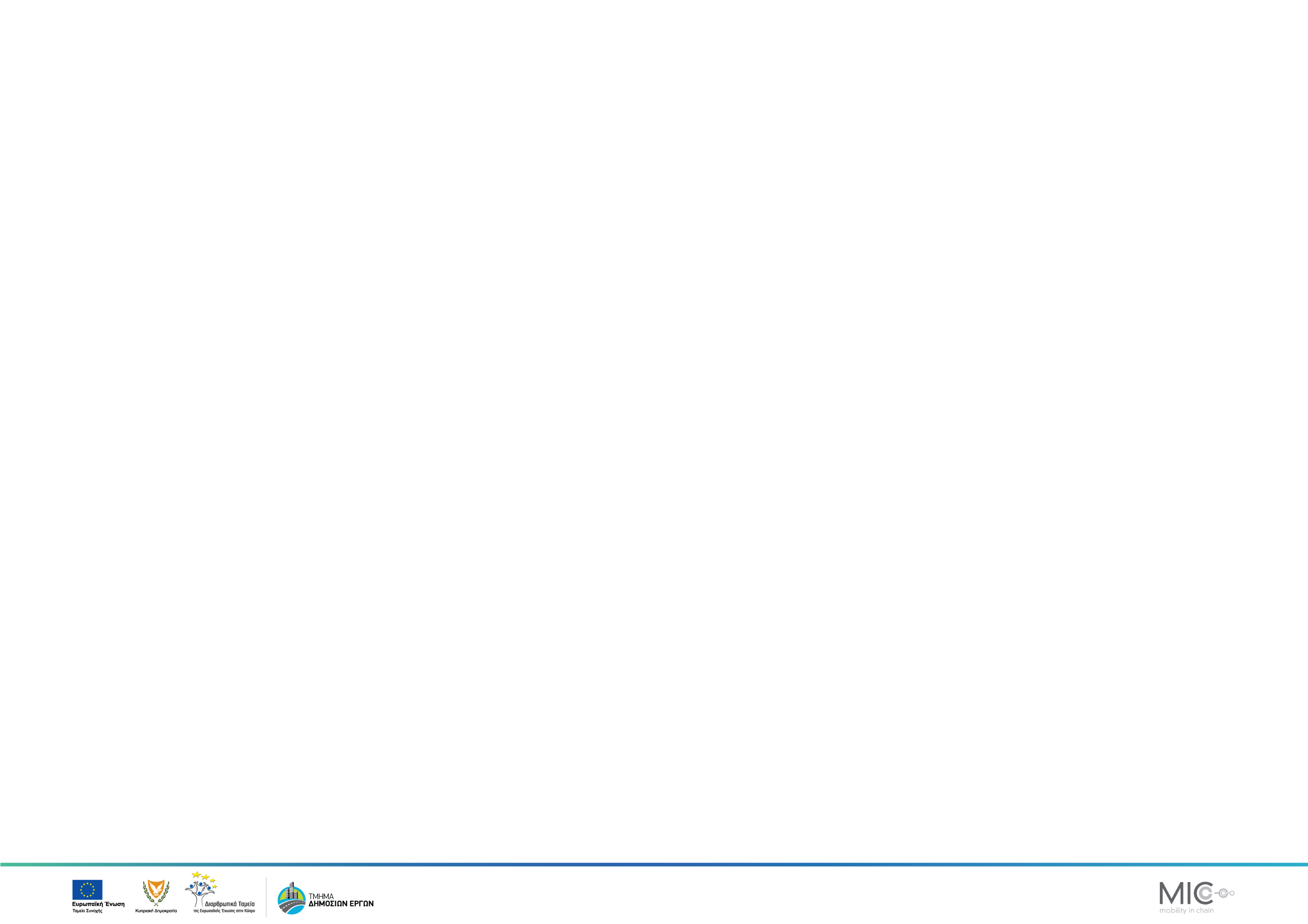 Σενάρια Ανάπτυξης Χρήσης Γης 1/4
Ο ορισμός των σεναρίων ανάπτυξης χρήσης γης είναι μια πολύπλοκη και πολύπλευρη διαδικασία. Η ανάλυση ξεκίνησε από το διαγνωστικό στάδιο μέσω των Τοπικών Σχεδίων και επίσημων Εγγράφων.

Το δέυτερο βήμα ακολούθησε με το κλέισιμο των δραστηριότητων του ΠΠ3 που οδήγησε στον καθορισμό του οράματος, των στρατηγικών, των στόχων και των βασικών δεικτών απόδοσης του SUMP, πραγματοποιήθηκαν διαβουλεύσεις με τη μορφή εργαστηρίων με τη Συντονιστική Επιτροπή του Έργου και τους Ενδιαφερομένους Φορείς.

Τέλος, τα σχόλια που ελήφθησαν χρησιμοποιήθηκαν ως στοιχεία για την Ανάλυση Χρήσης Γης και τη δημιουργία σεναρίων ενσωματώνοντας τις τεχνικές γνώσεις της ομάδας Συμβούλων και μια ανάλυση των προτύπων ανάπτυξης μέσω χρονοσειρών από δορυφορικές εικόνες.

Αυτά τα σενάρια θα χρησιμεύσουν ως μέρος των δοκιμών ανάλυση ευαισθησίας των προσομοιώσεων μοντέλων μεταφοράς.
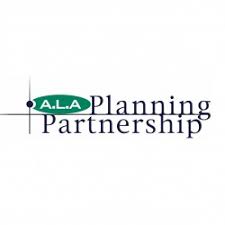 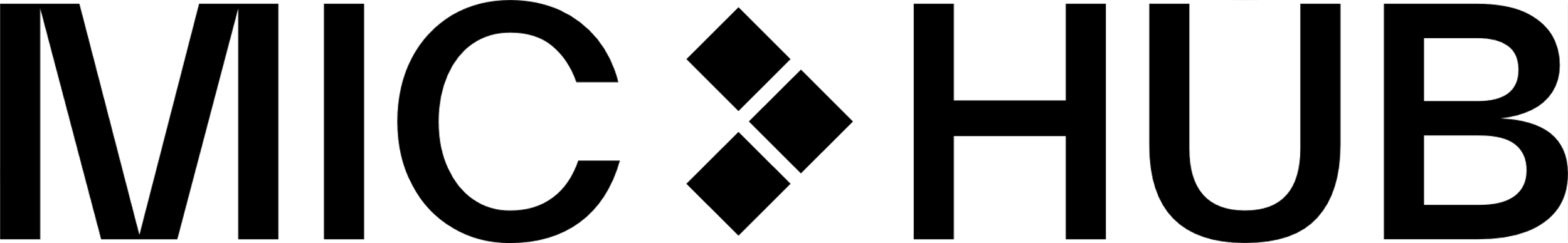 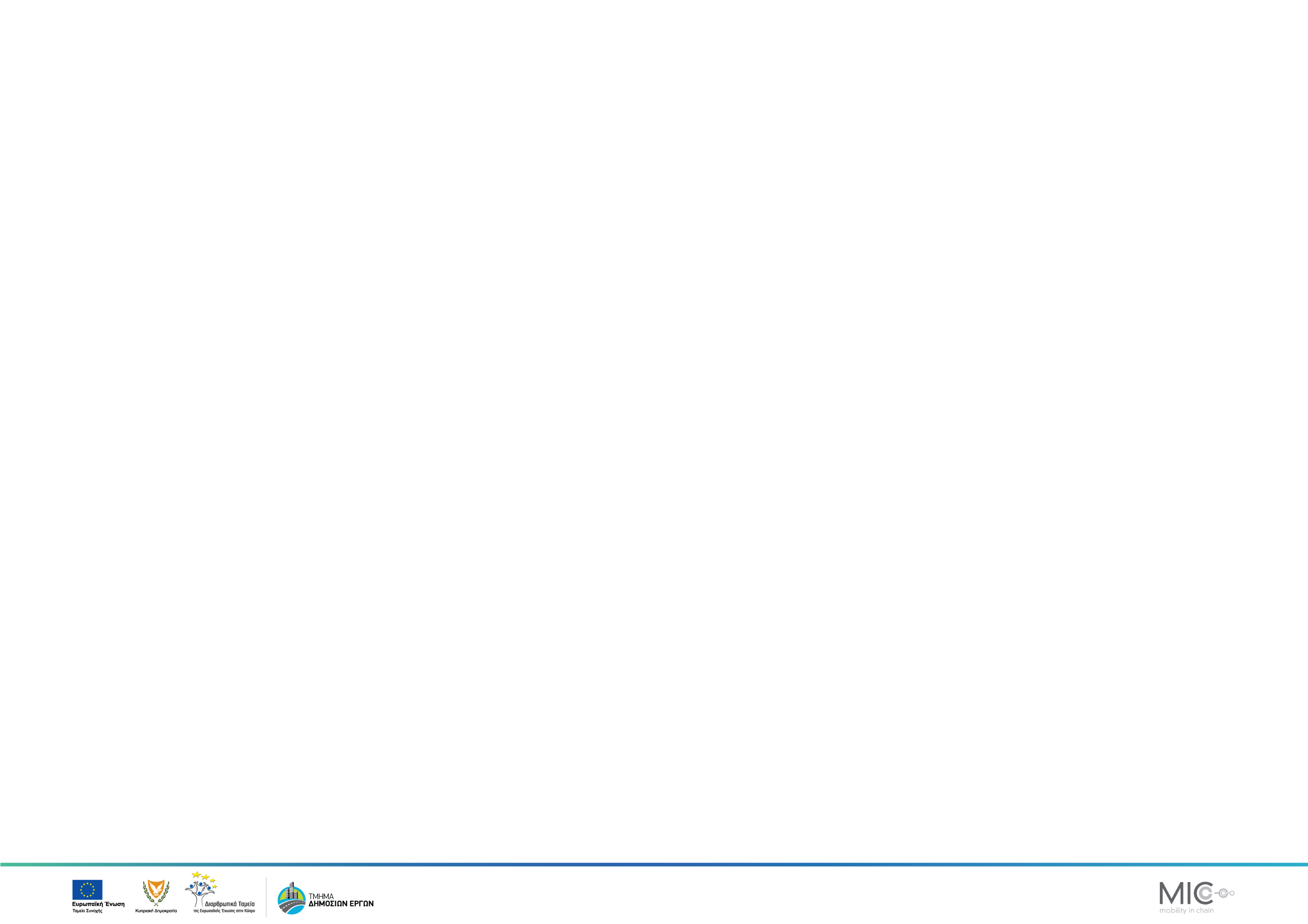 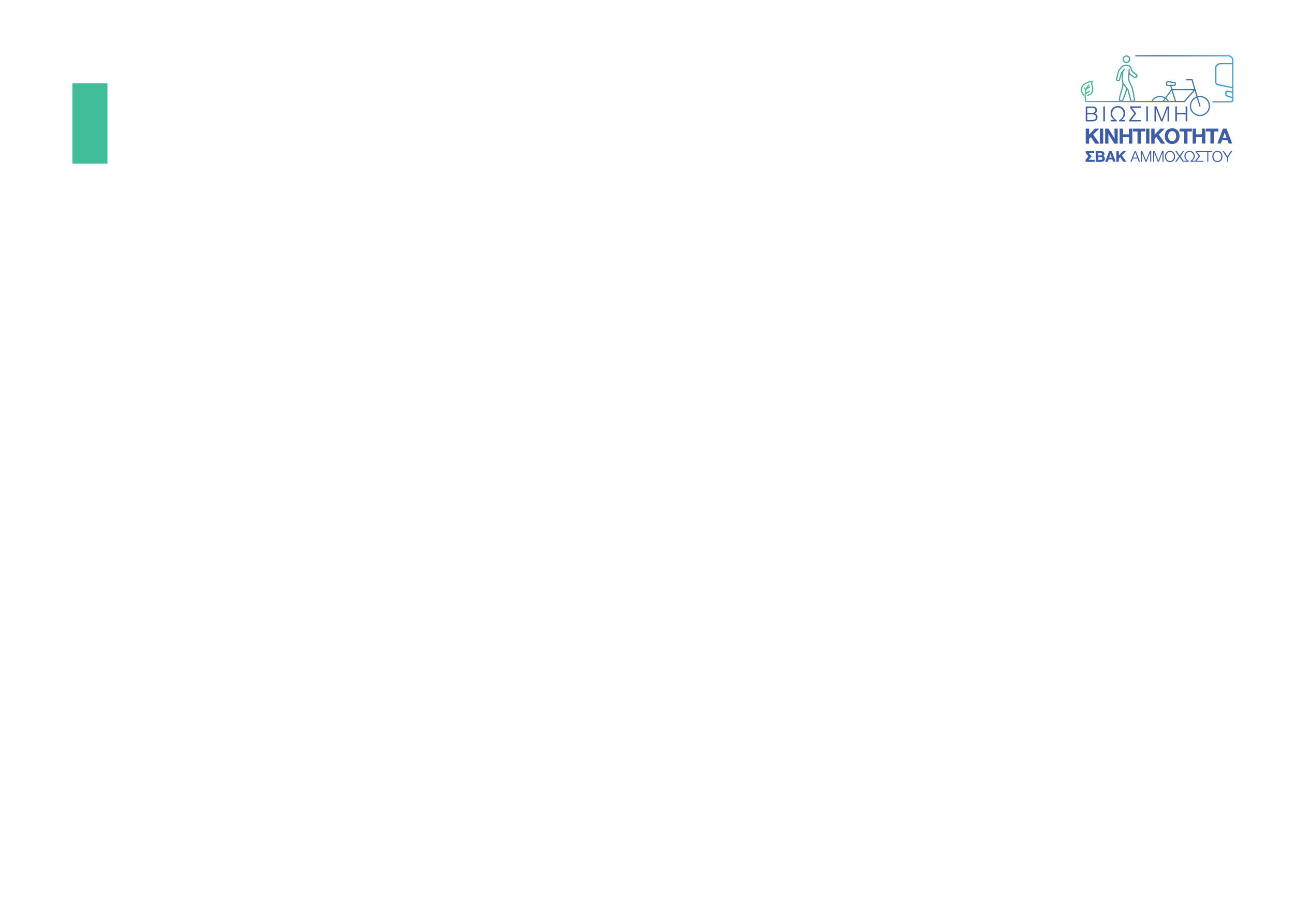 Σενάριο Διασκορπισμένης Ανάπτυξης 2/4
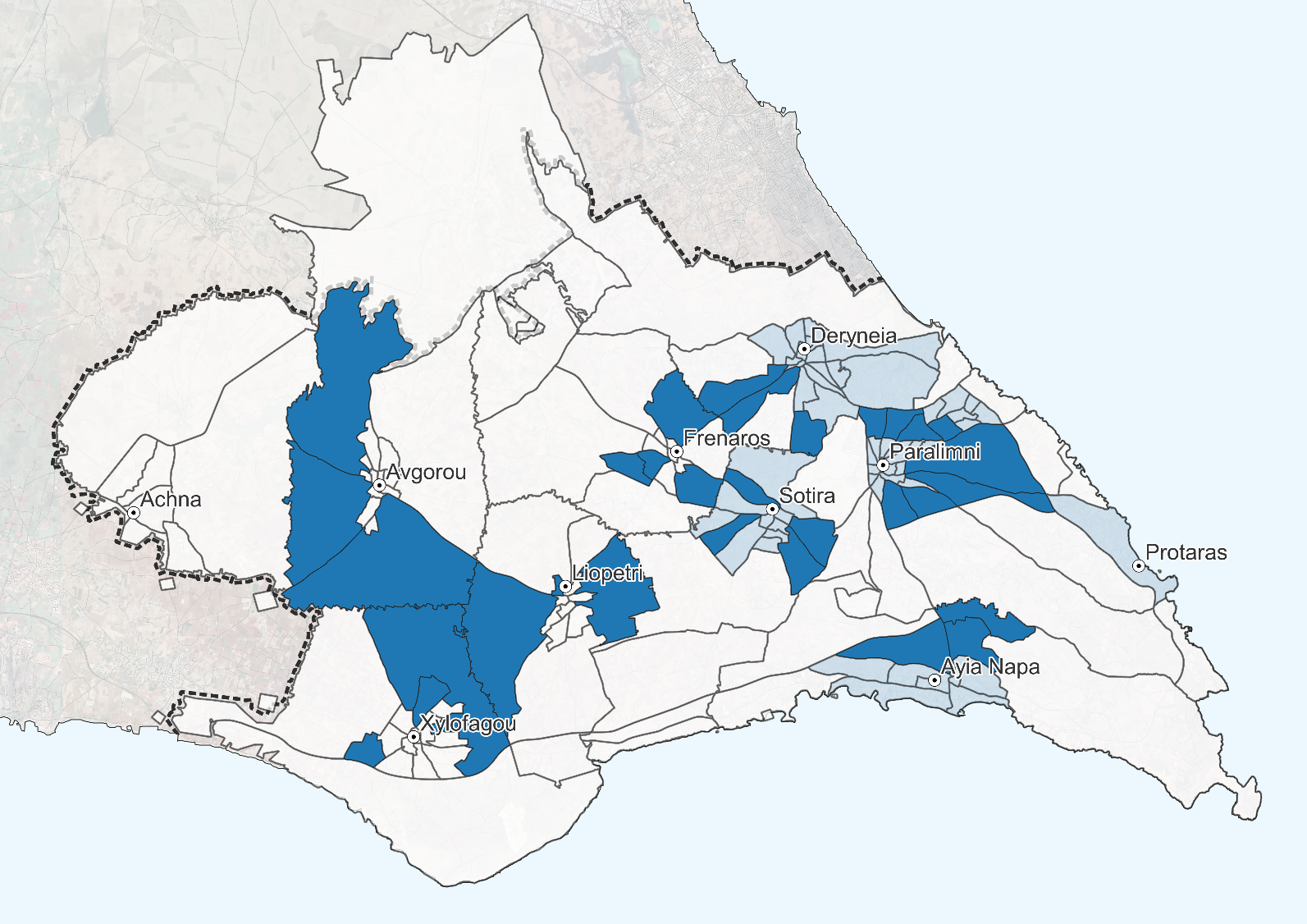 Η προγραμματι-σμένη διασκορπισμένη ανάπτυξη θεωρείται η υφιτάμενη κατάσταση όπου η ανάπτυξη κάθε δήμου και κοινότητας κατανέμεται εσωτερικά στις διαθέσιμες τοποθεσίες.
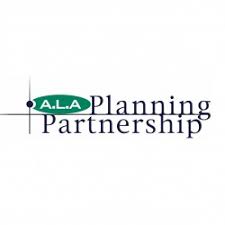 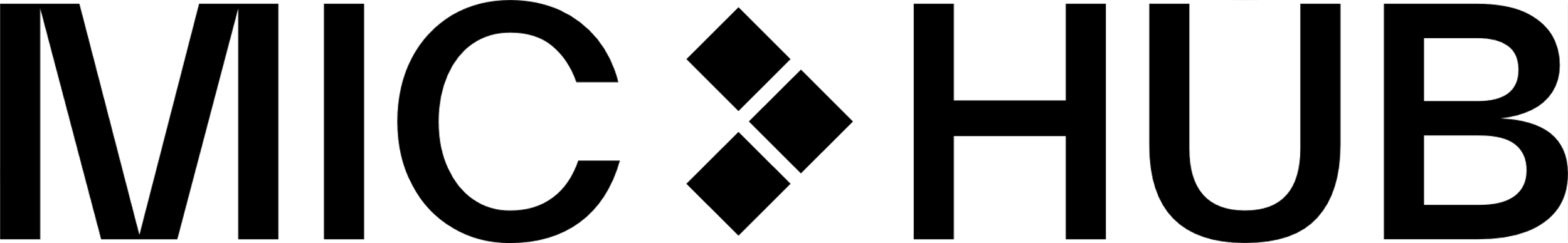 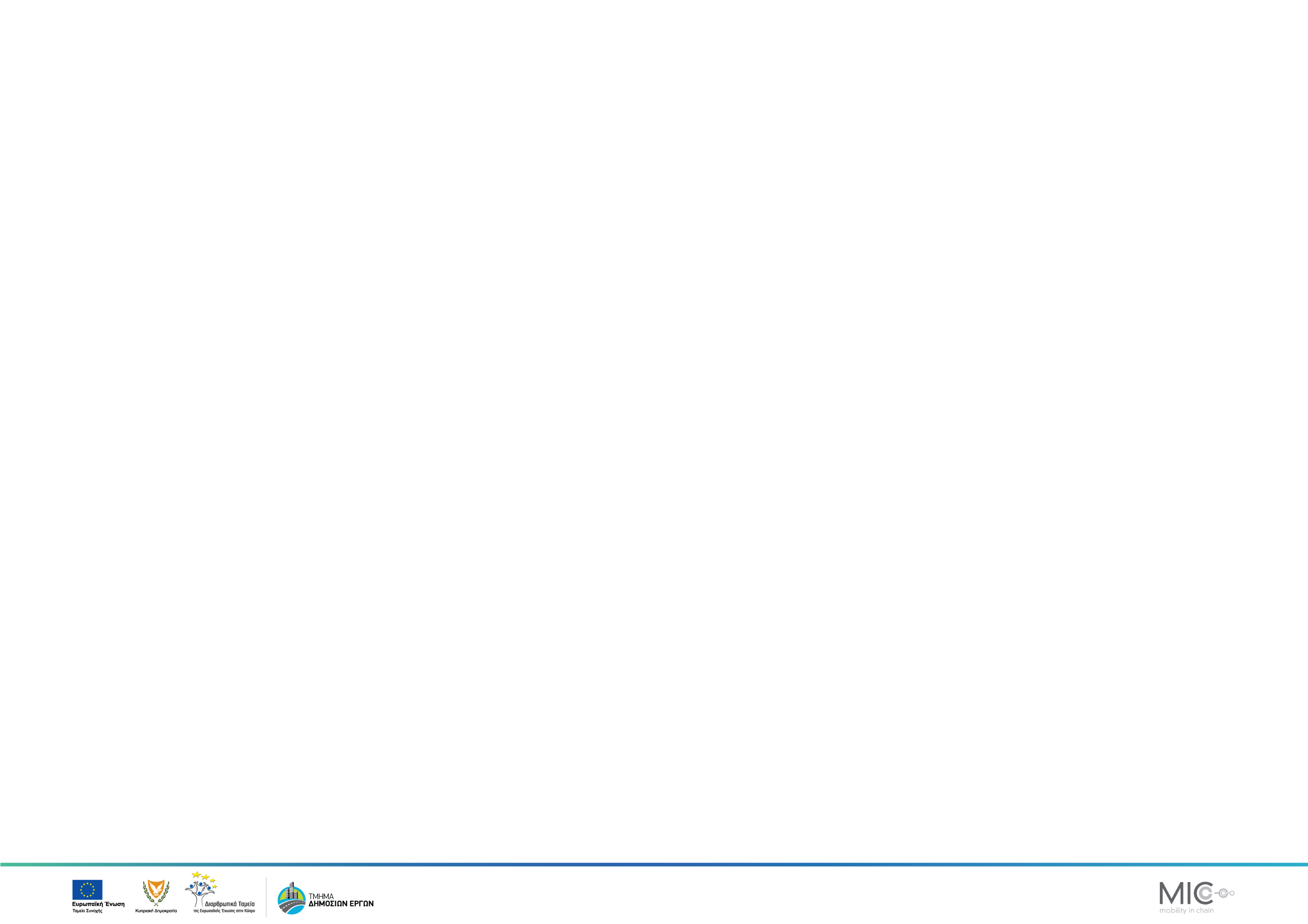 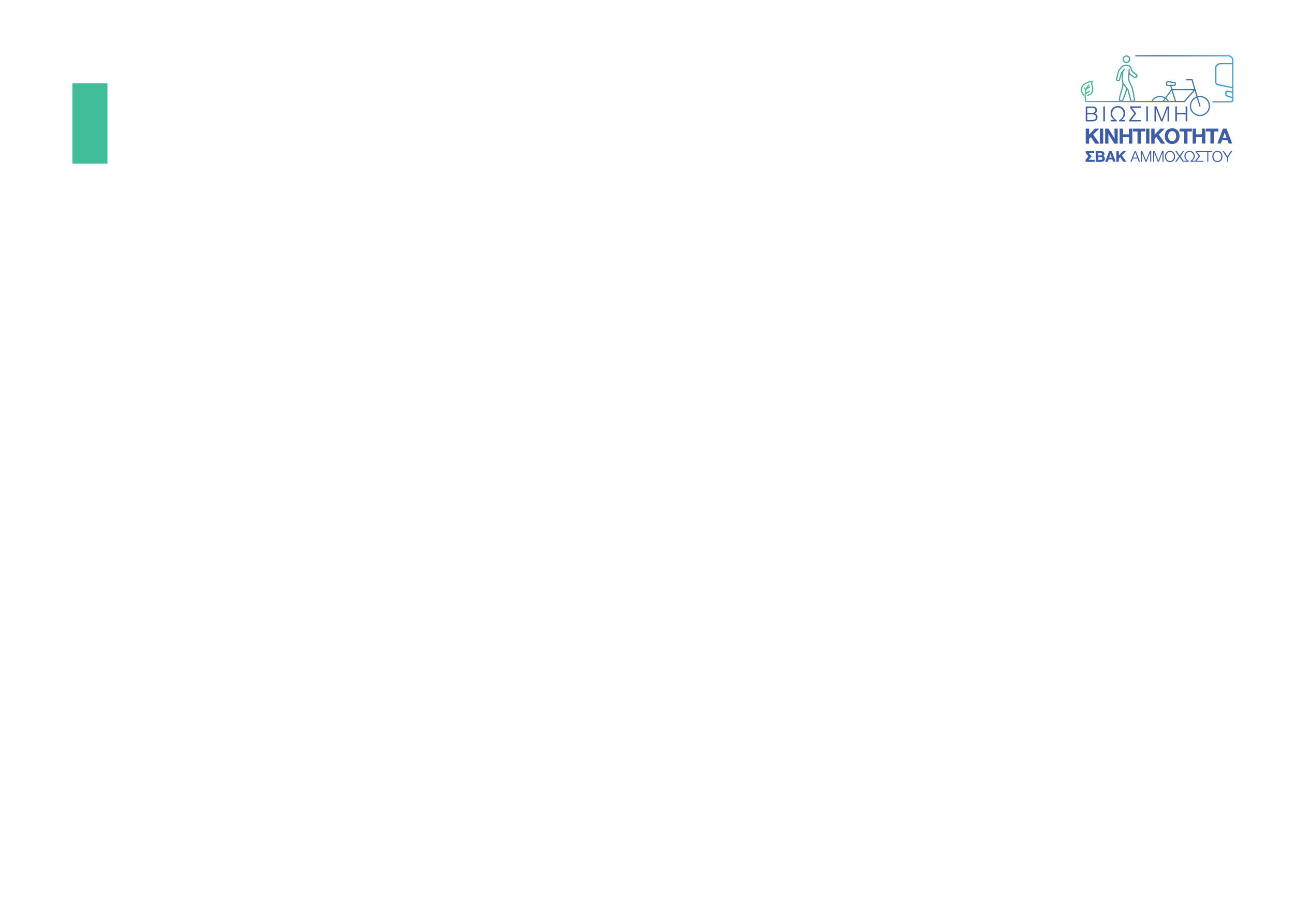 Σενάριο Συγκεντρωμένης Αναπτυξης 3/4
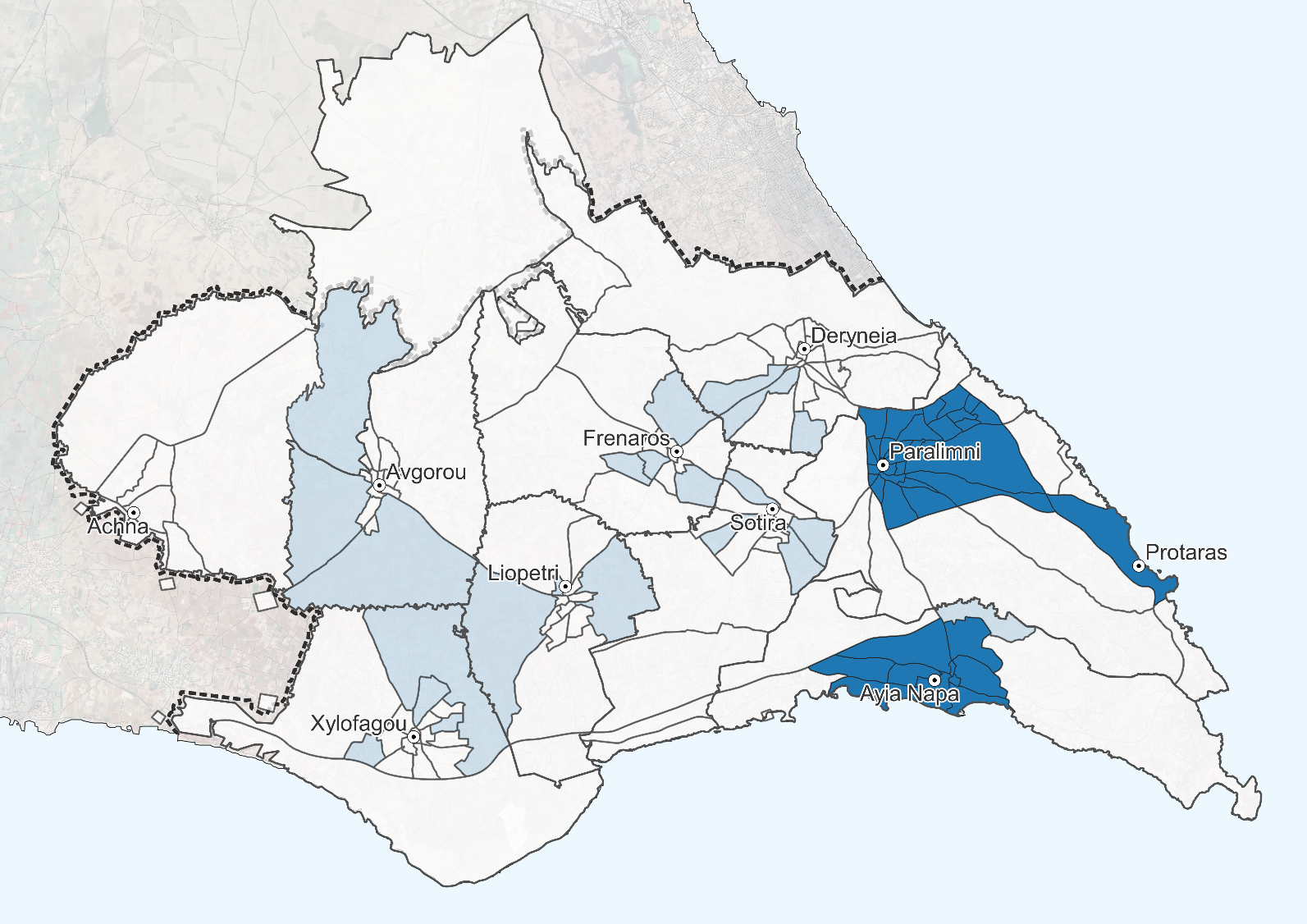 Συγκεντρωμένη ανάπτυξη με την πλειονότητά της να πραγματοποιείται στους δήμους Παραλιμνίου και Αγίας Νάπας.
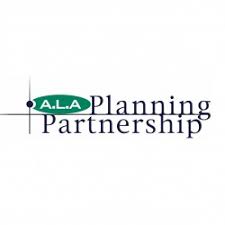 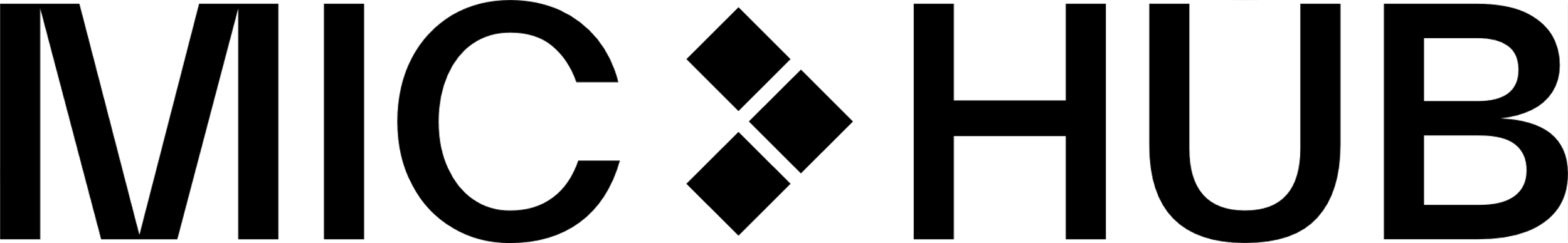 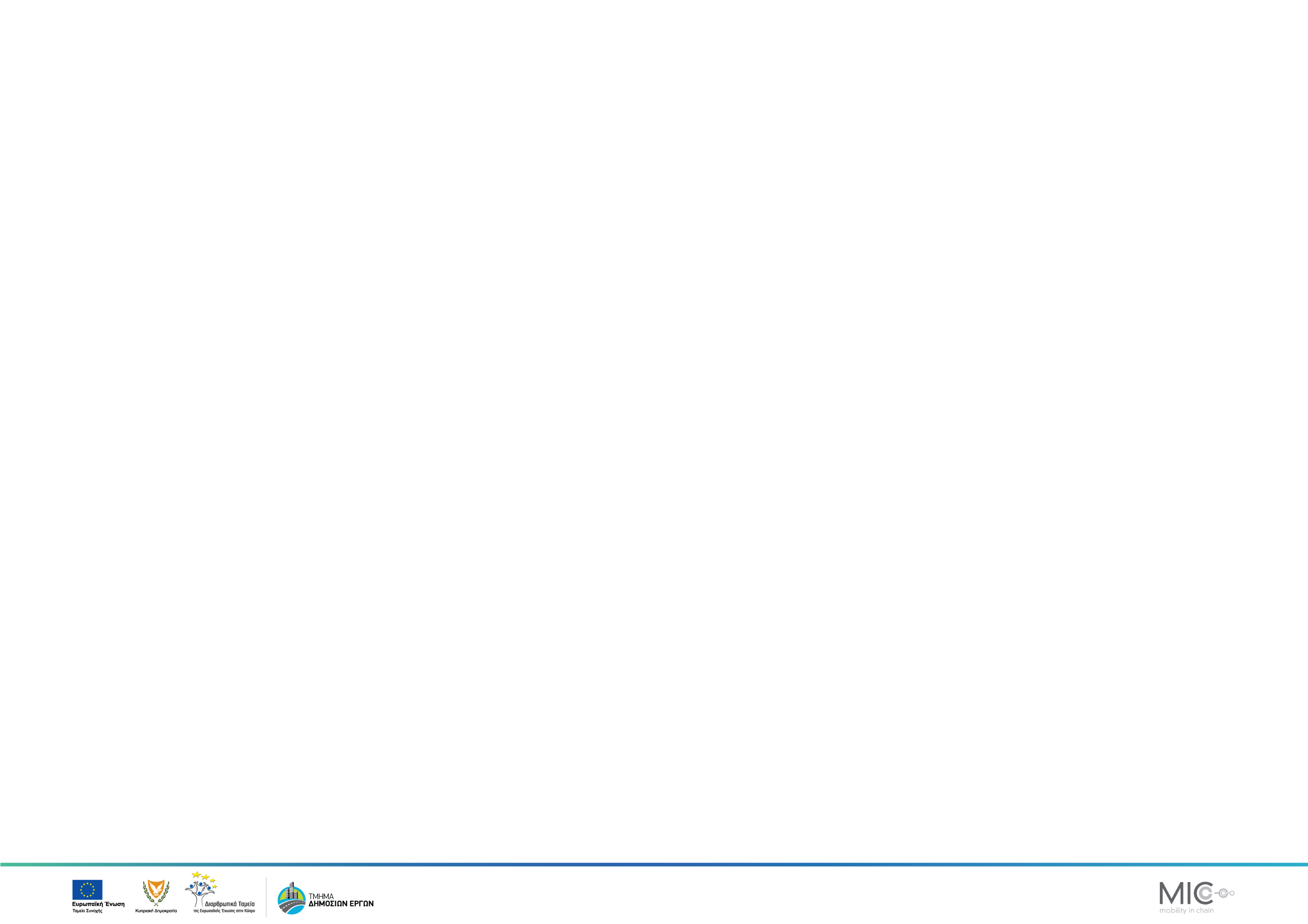 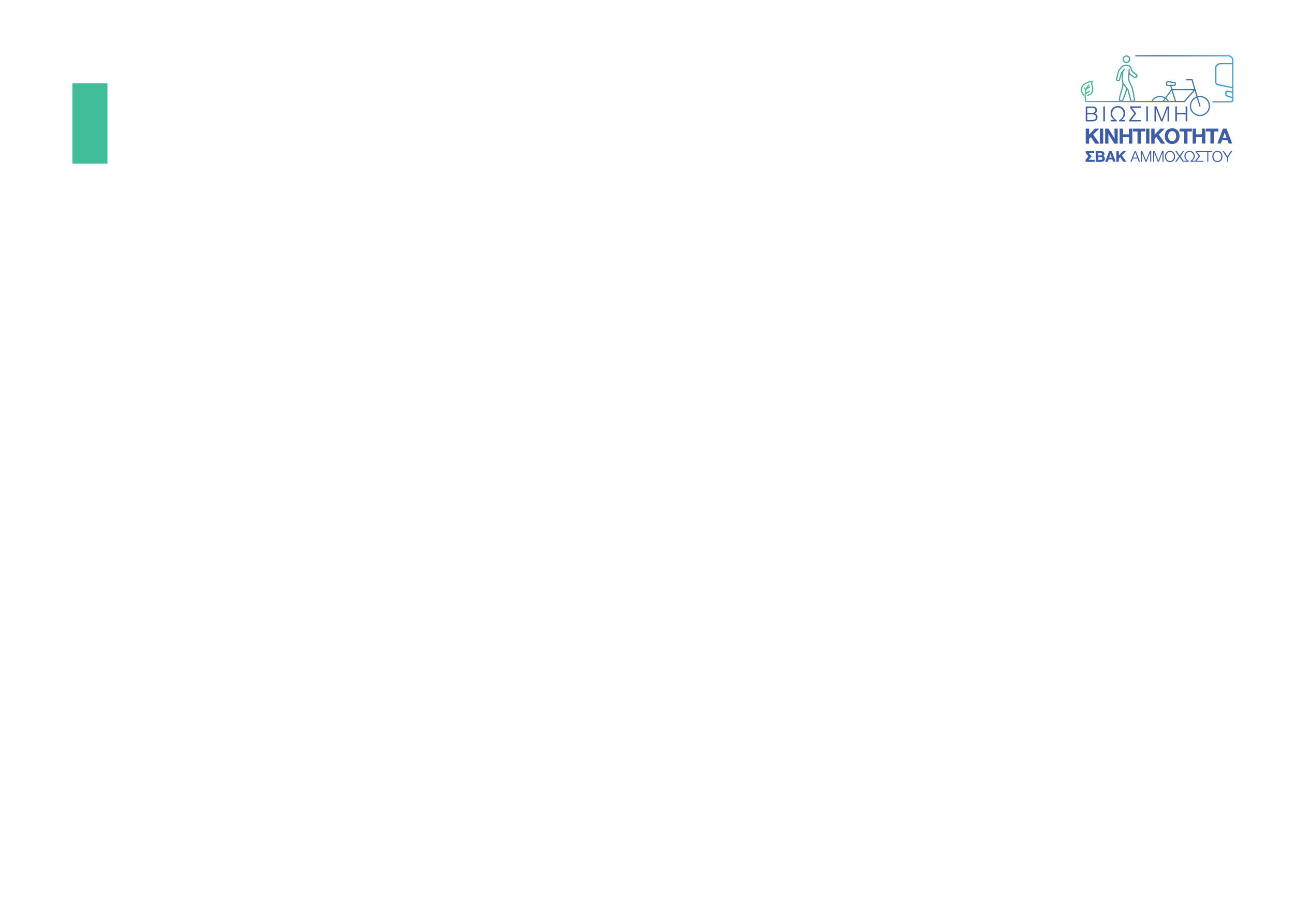 Σενάριο Πολυκεντρικής Ανάπτυξης
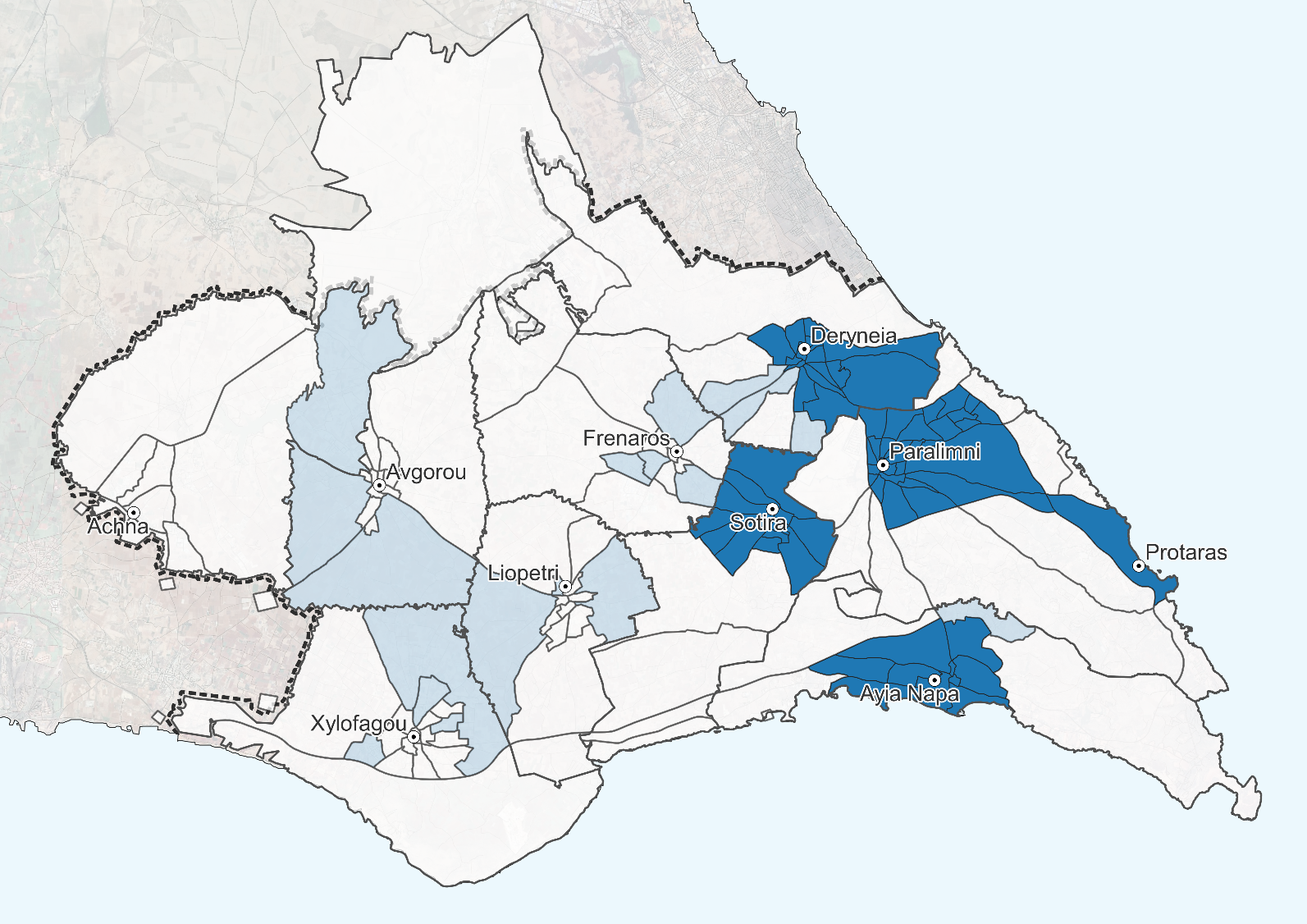 Πολυκεντρική ανάπτυξη όπου η ανάπτυξη συγκεντρώνεται στους τέσσερις δήμους που υπάρχουν στην επαρχία.
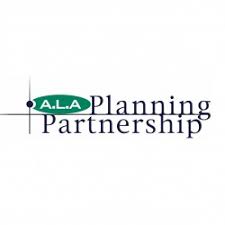 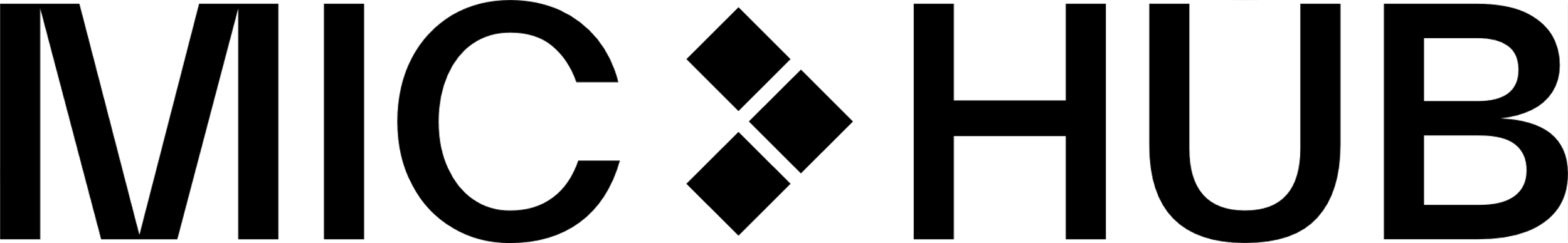 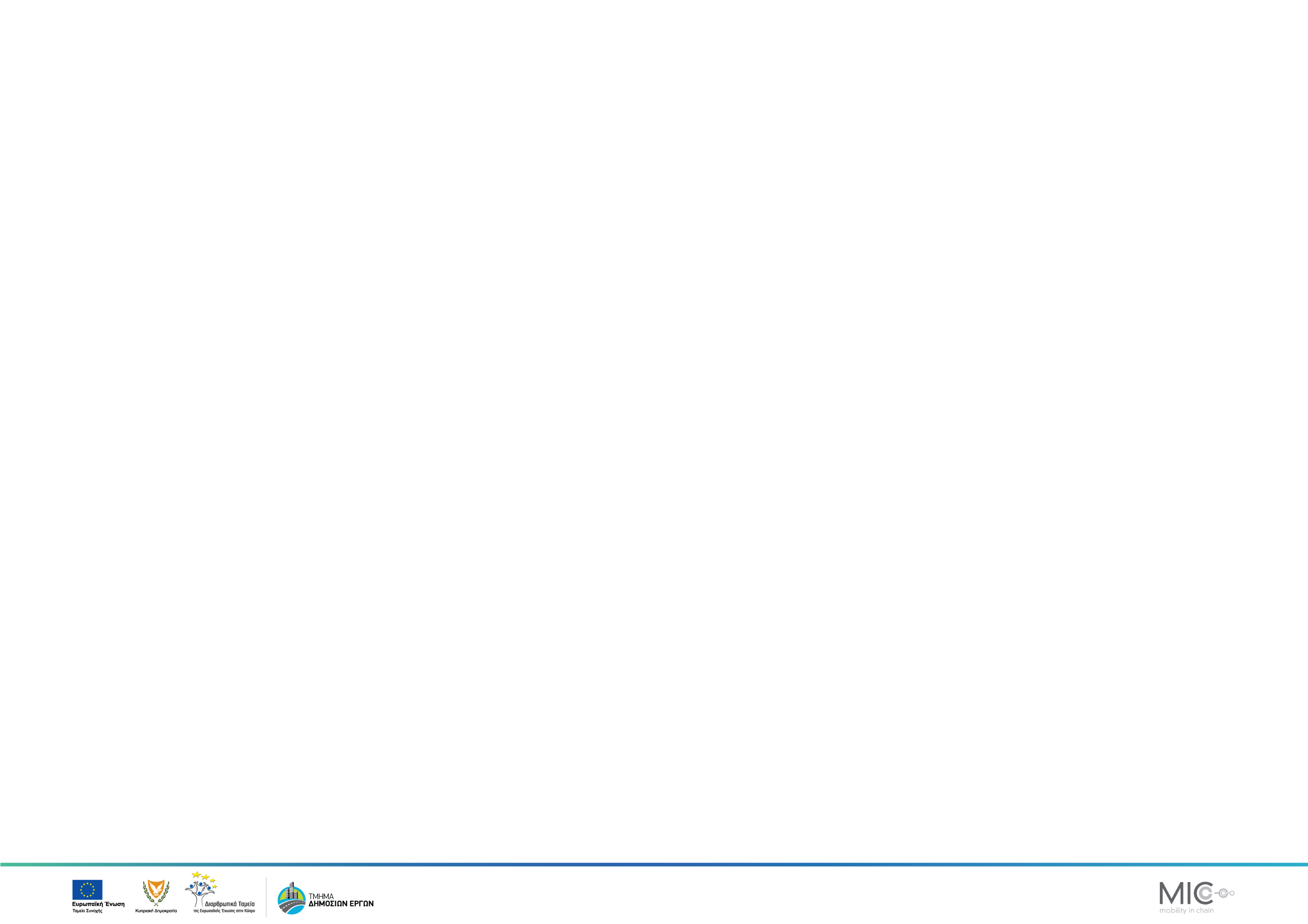 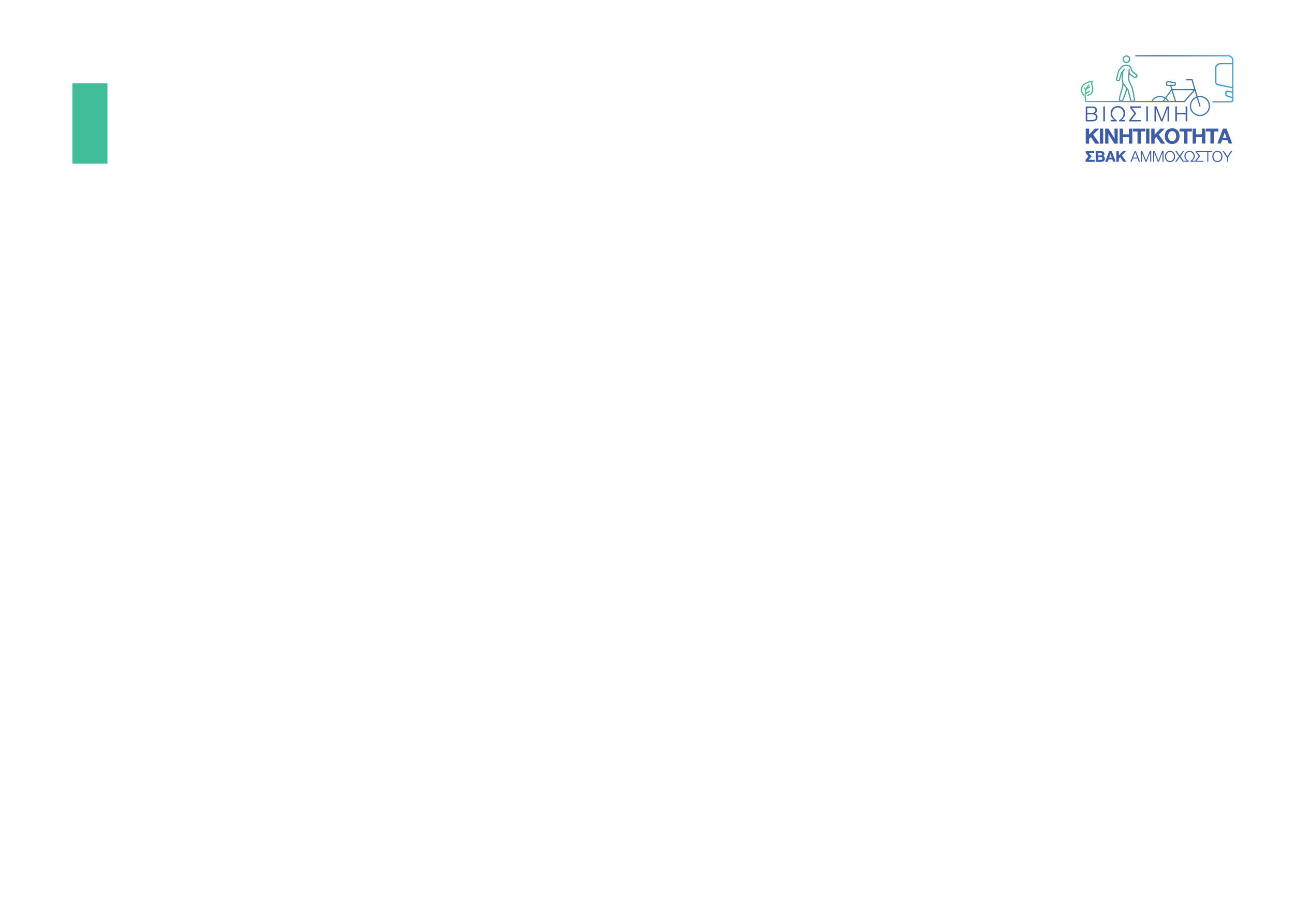 Συμμετοχή των πολιτών
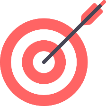 10ος Μήνας – Δεκέμβριος 2022 – Εναρκτήρια εκδήλωση
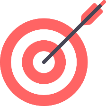 10ος Μήνας  – Δεκέμβριος 2022 – Όραμα
13ος Μήνας – Μάρτιος 2023 – Σχόλια για τα προτεινόμενα Μέτρα
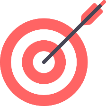 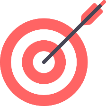 15ος Μήνας – Μάιος 2023 – Τελική Παρουσίαση ΣΒΑΚ
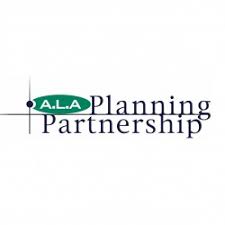 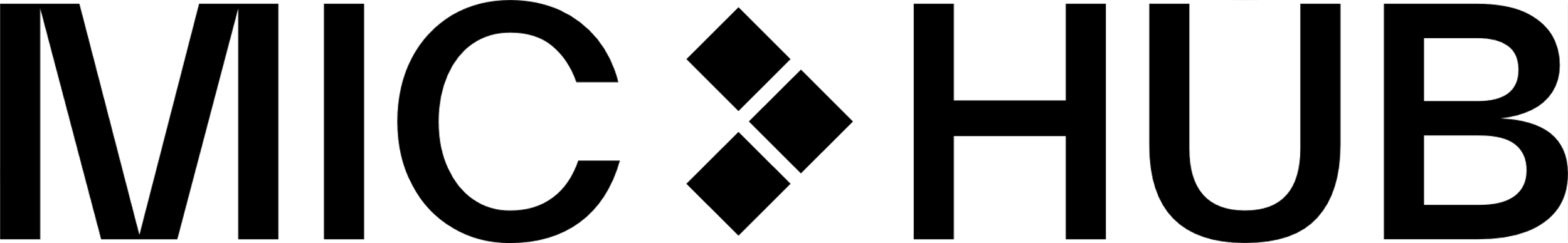 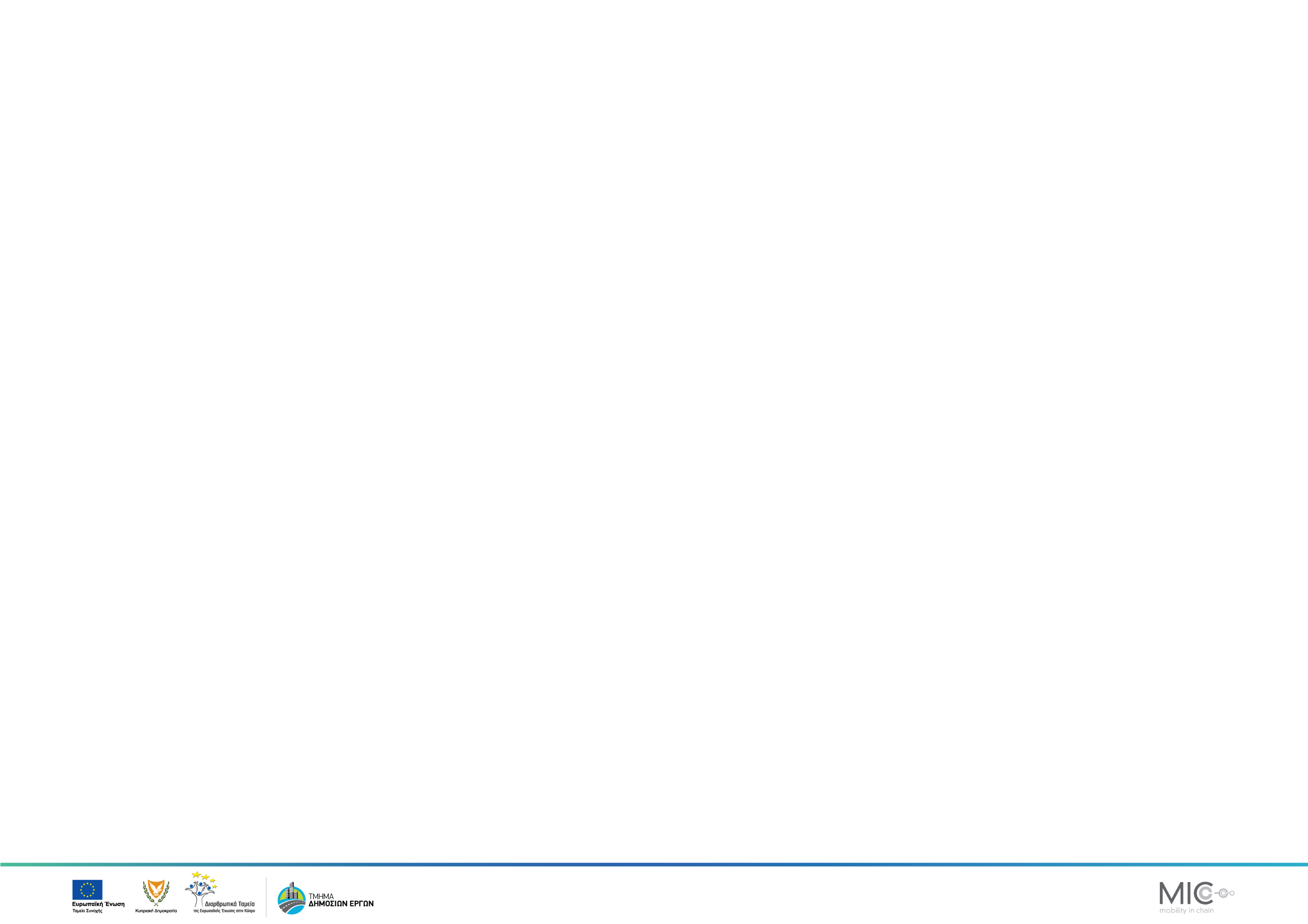 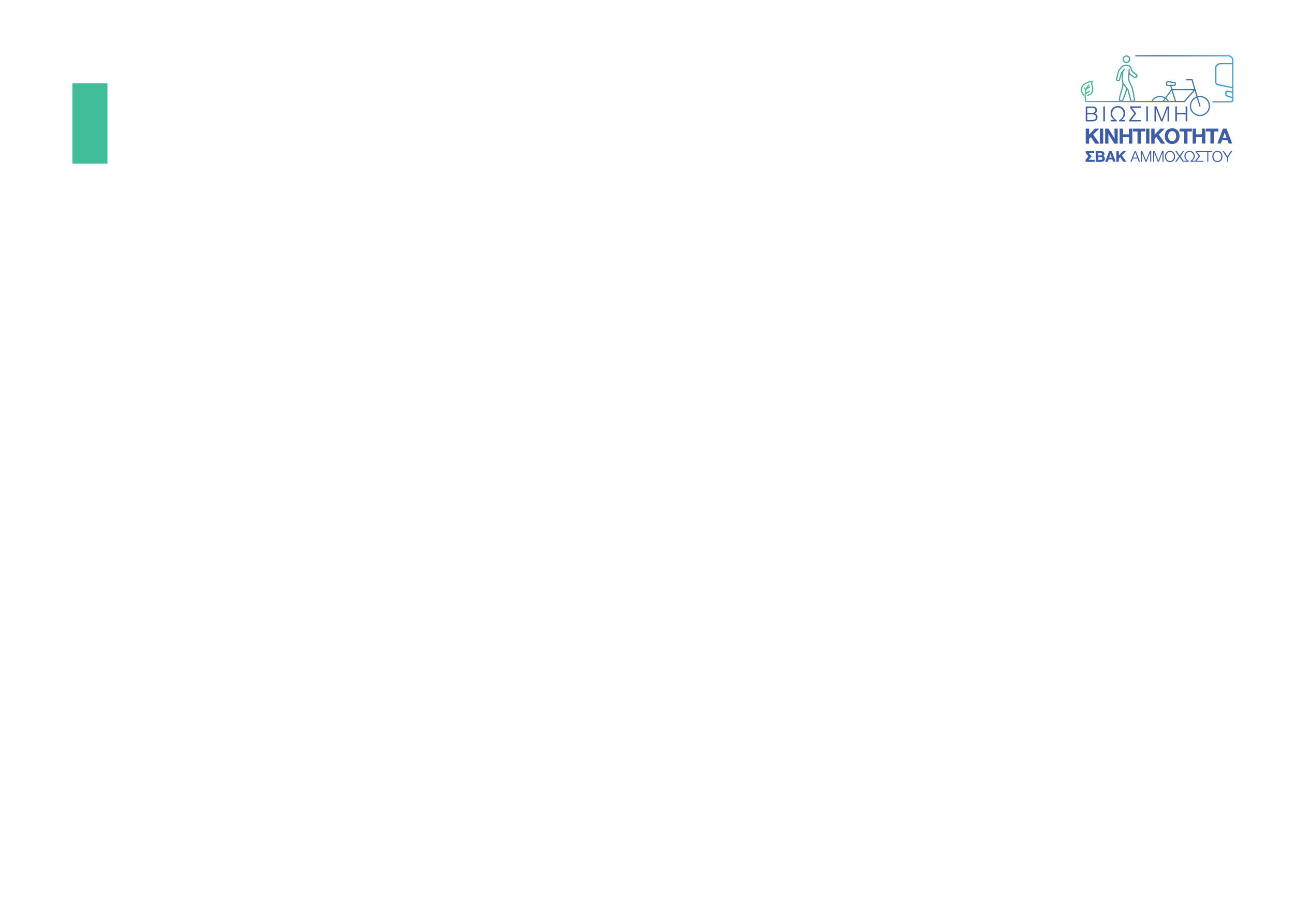 Πώς μπορείτε να επικοινωνήσετε μαζί μας
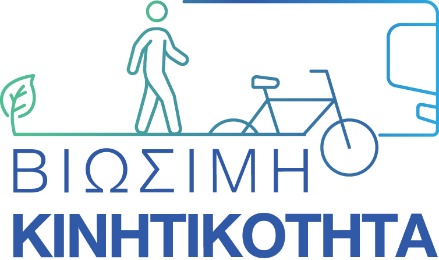 https://sustainablemobility.cy/
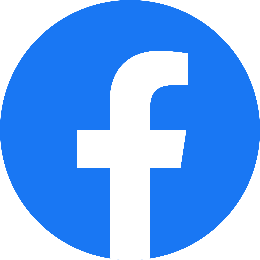 https://www.facebook.com/sustainablemobility.cy
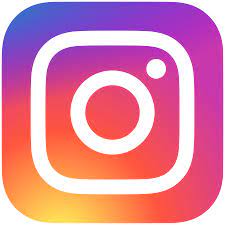 https://www.instagram.com/sustainablemobility.cy/
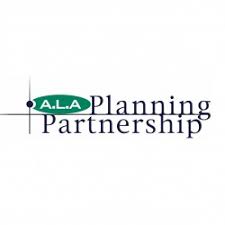 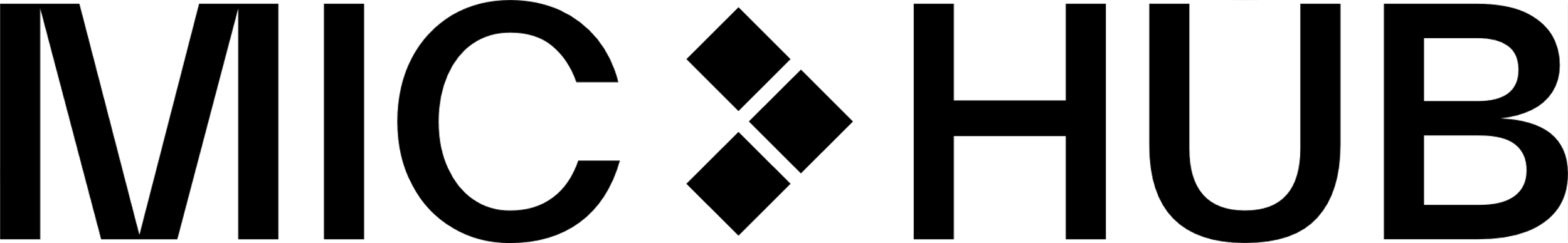 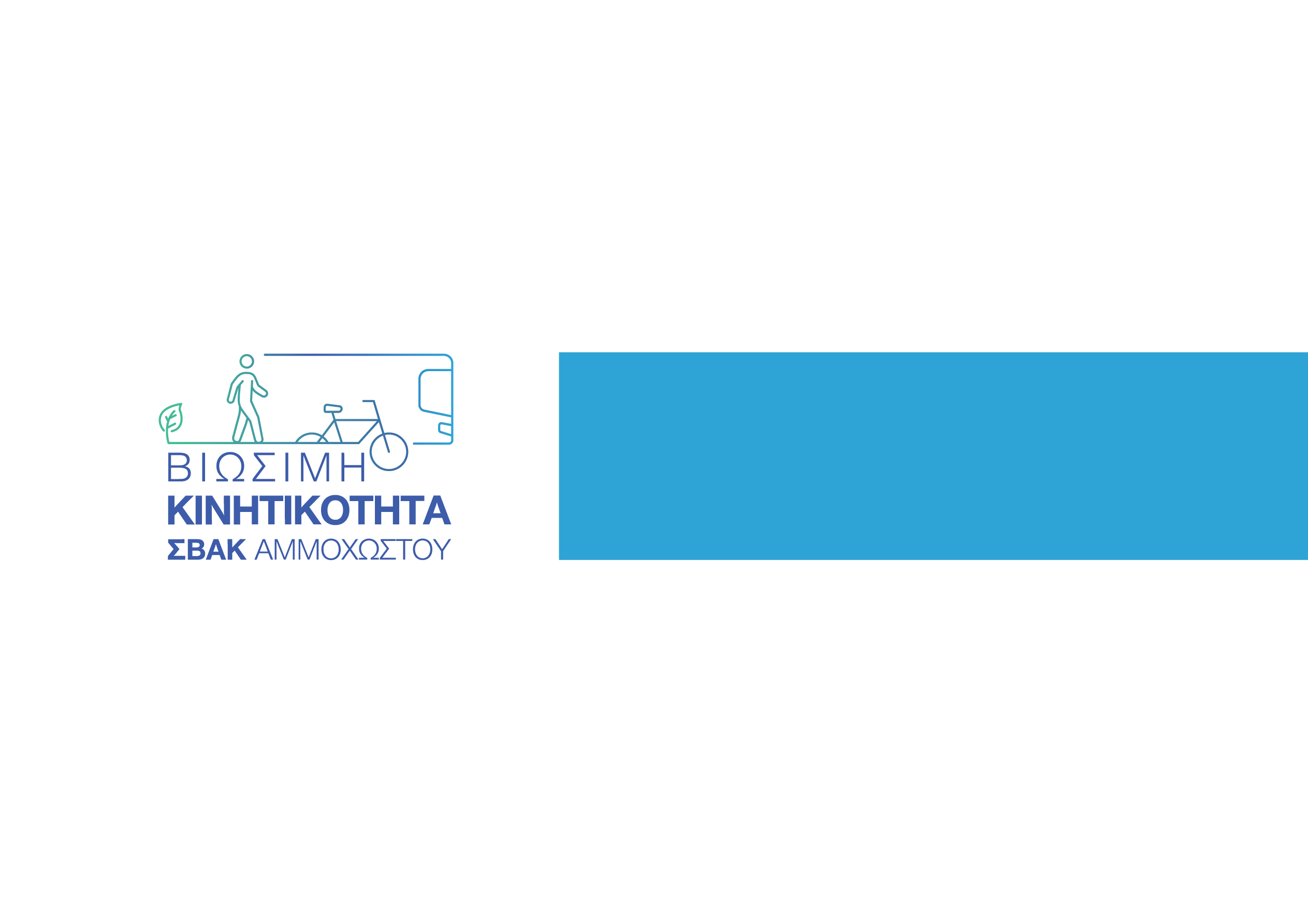 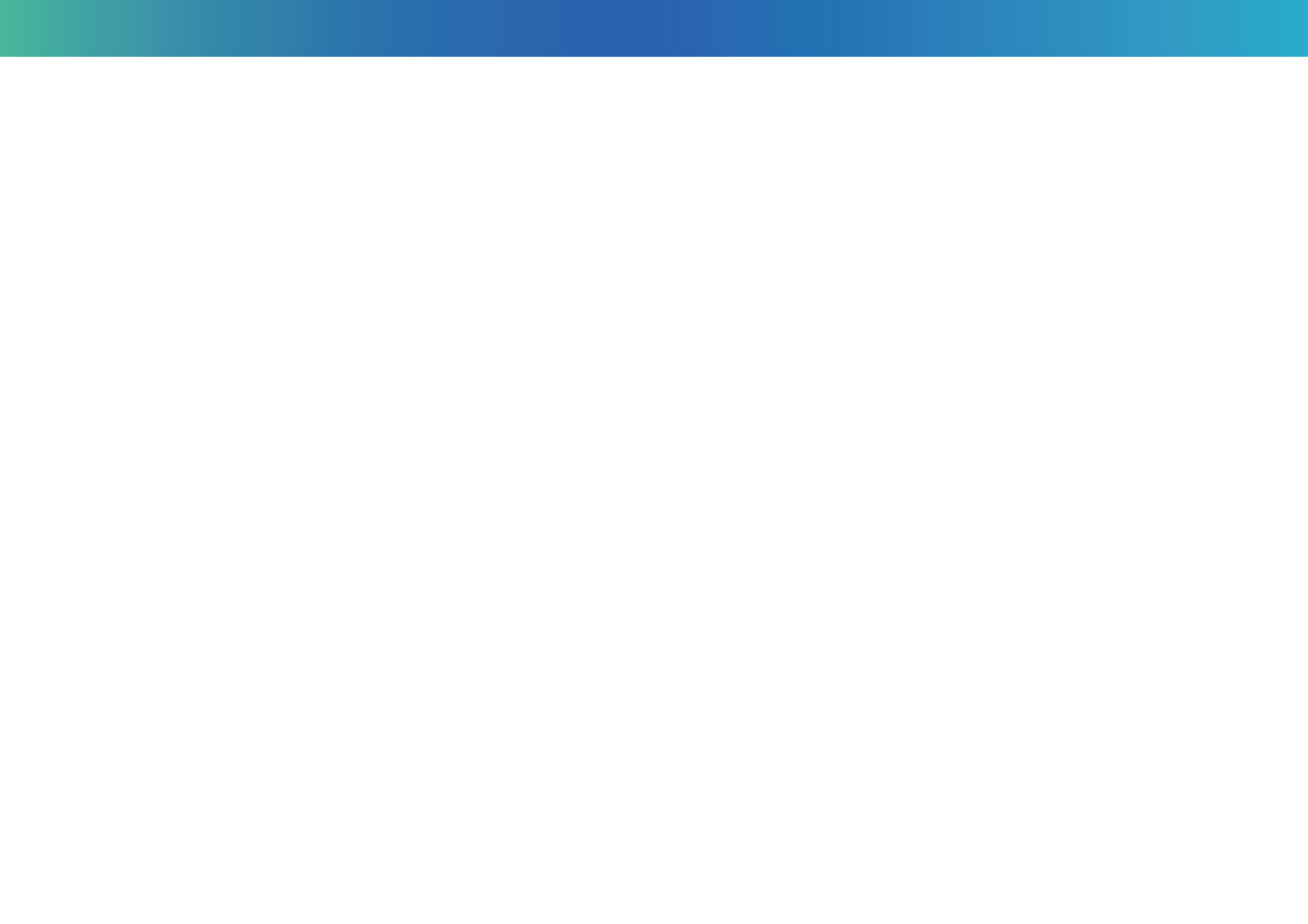 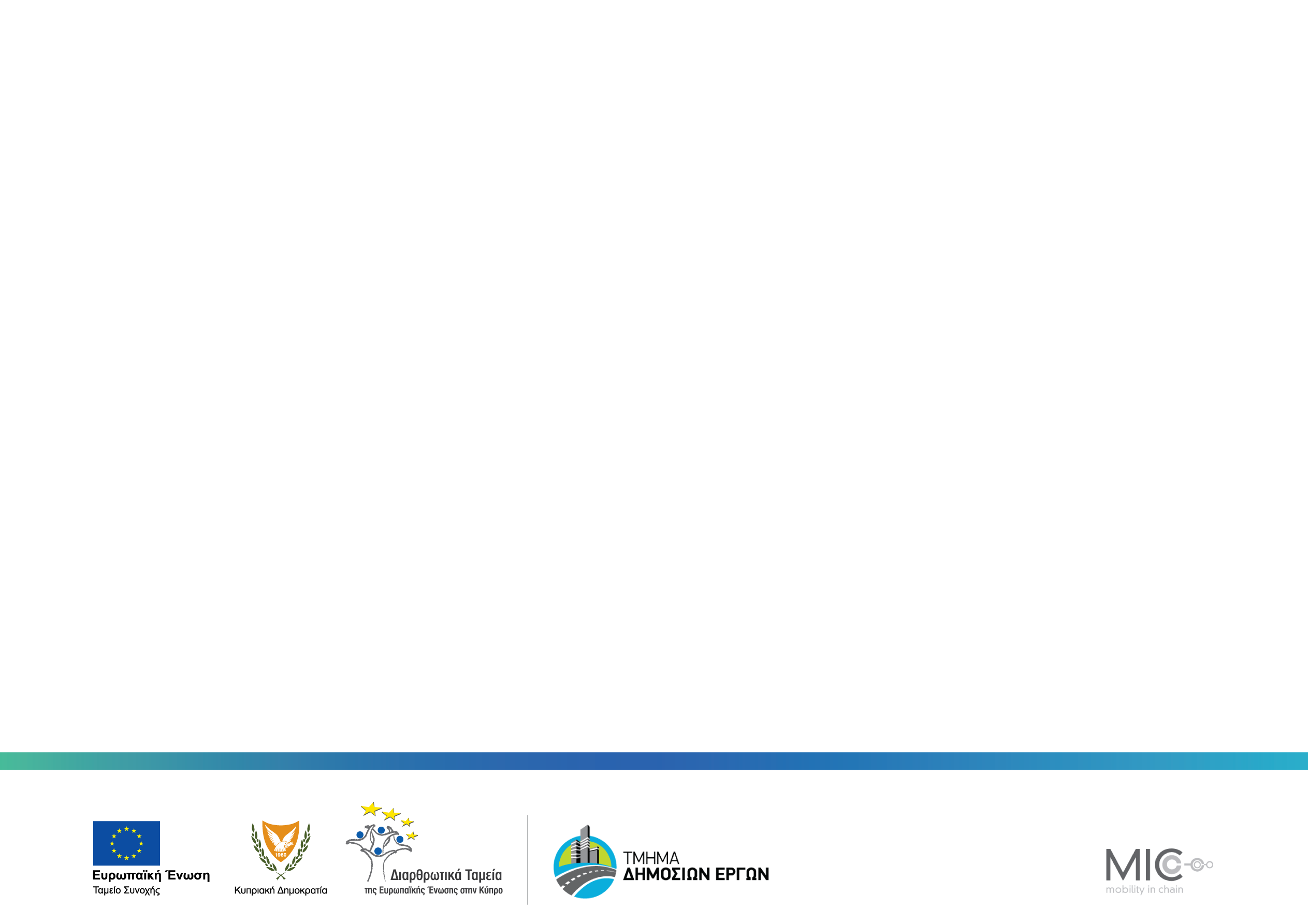 Σας ευχαριστώ!
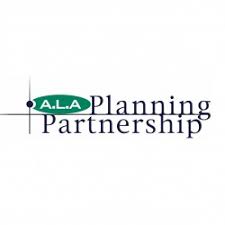 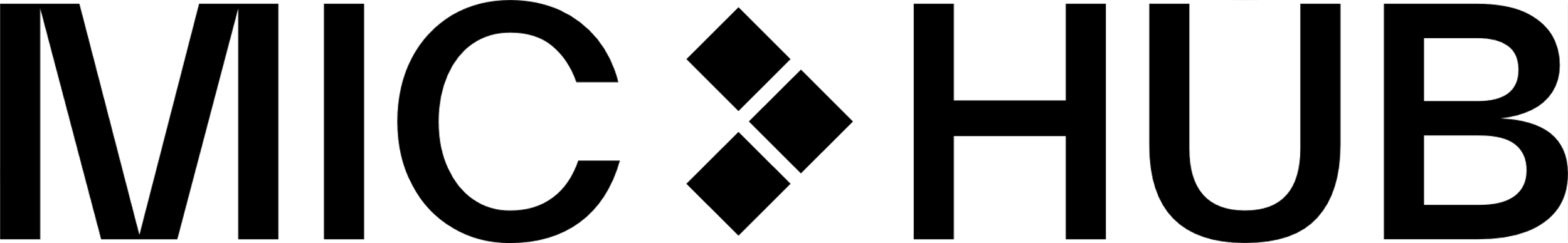